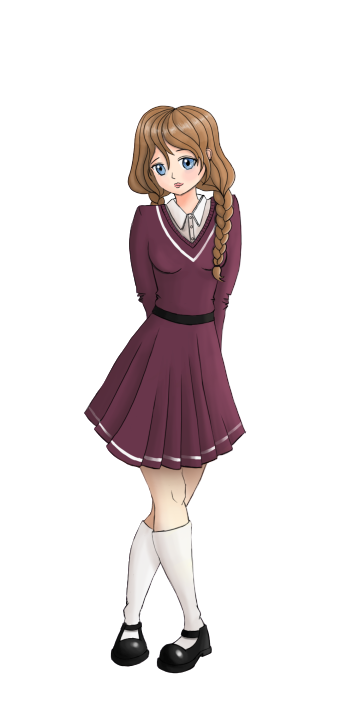 English with
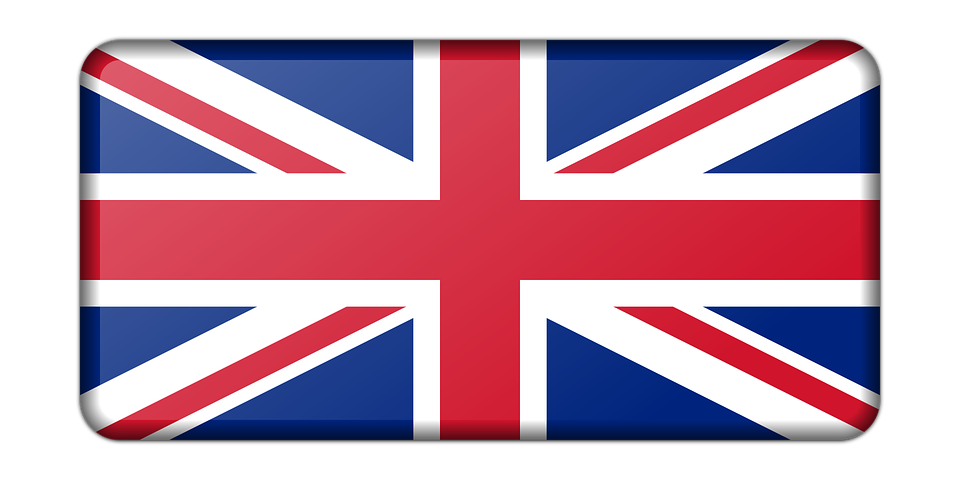 Ionna
and
Anne
Sam
Dans ce cours tu vas
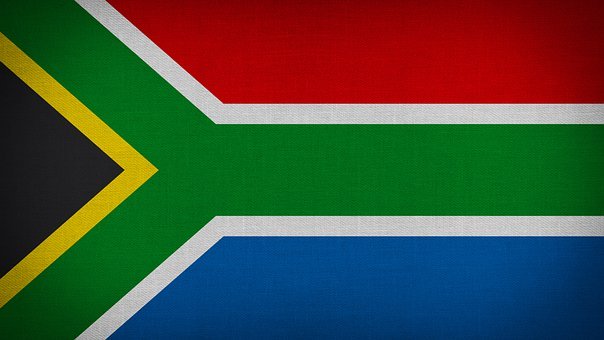 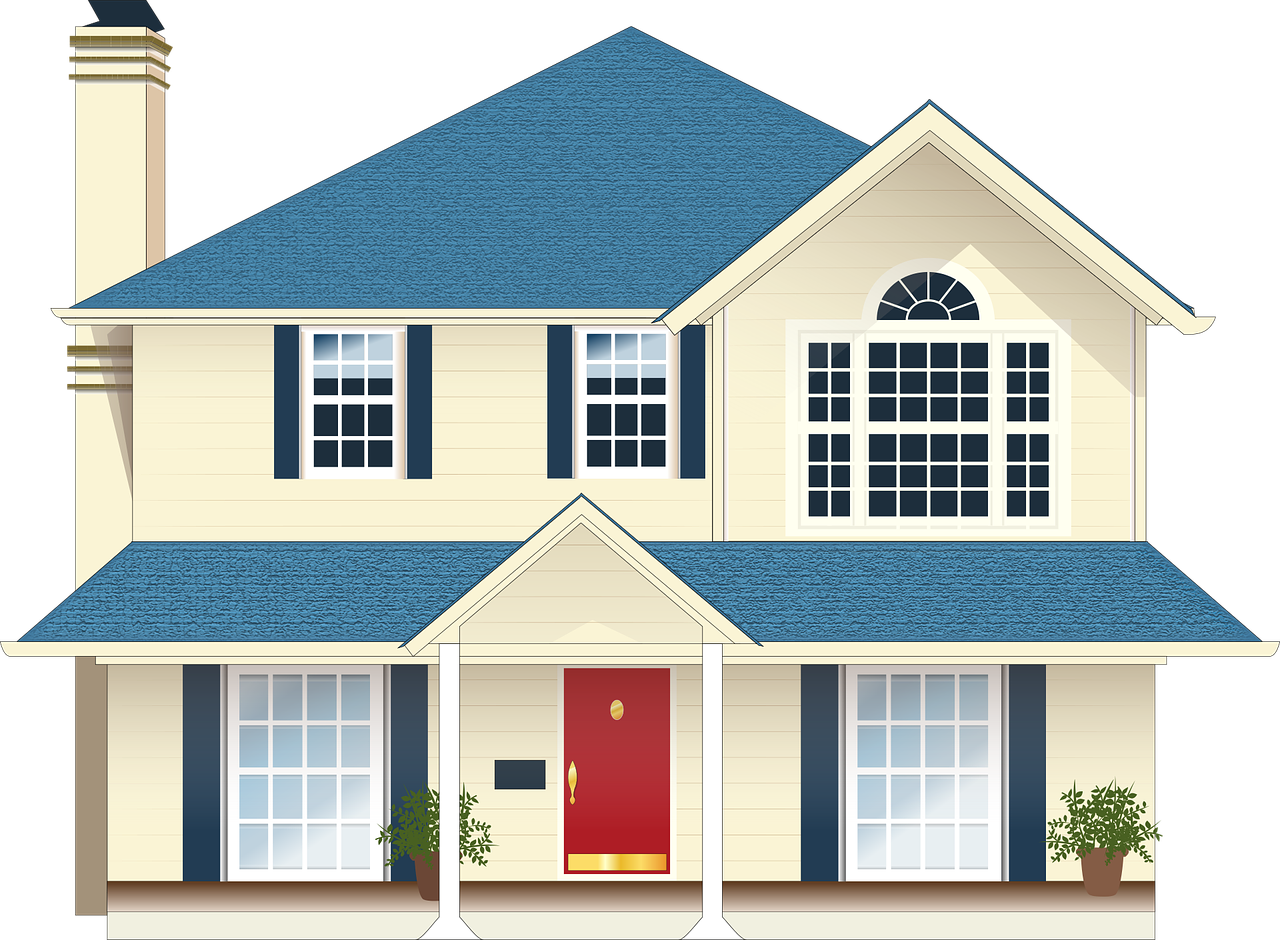 découvrir l’Afrique du Sud
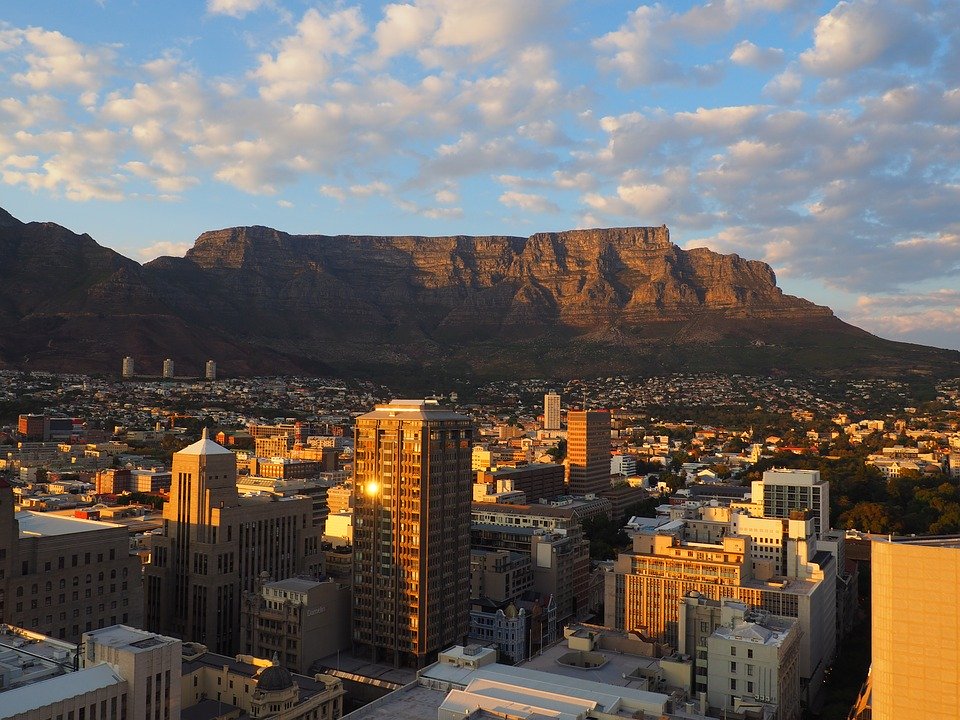 apprendre le vocabulaire des pièces de la maison et de l’ameublement
découvrir les paysages de Cape Town
The Hello song !
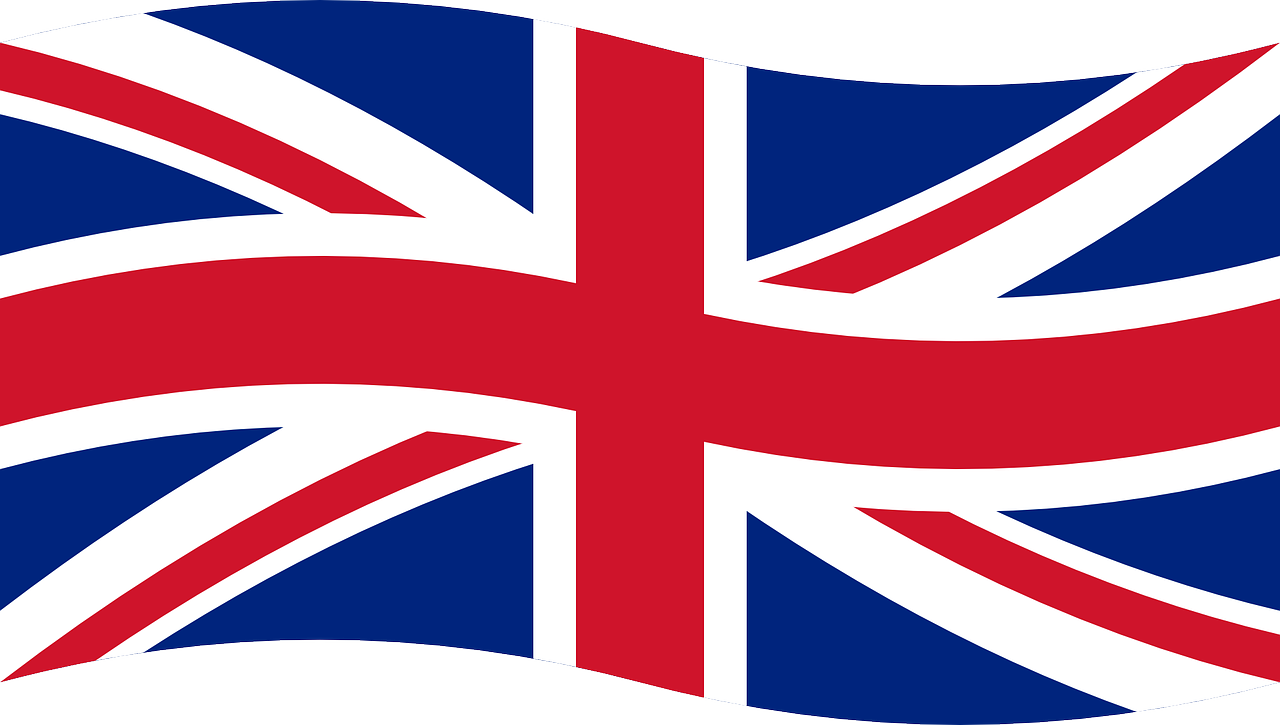 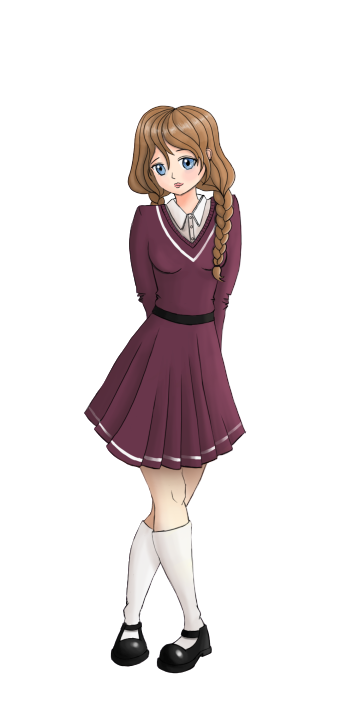 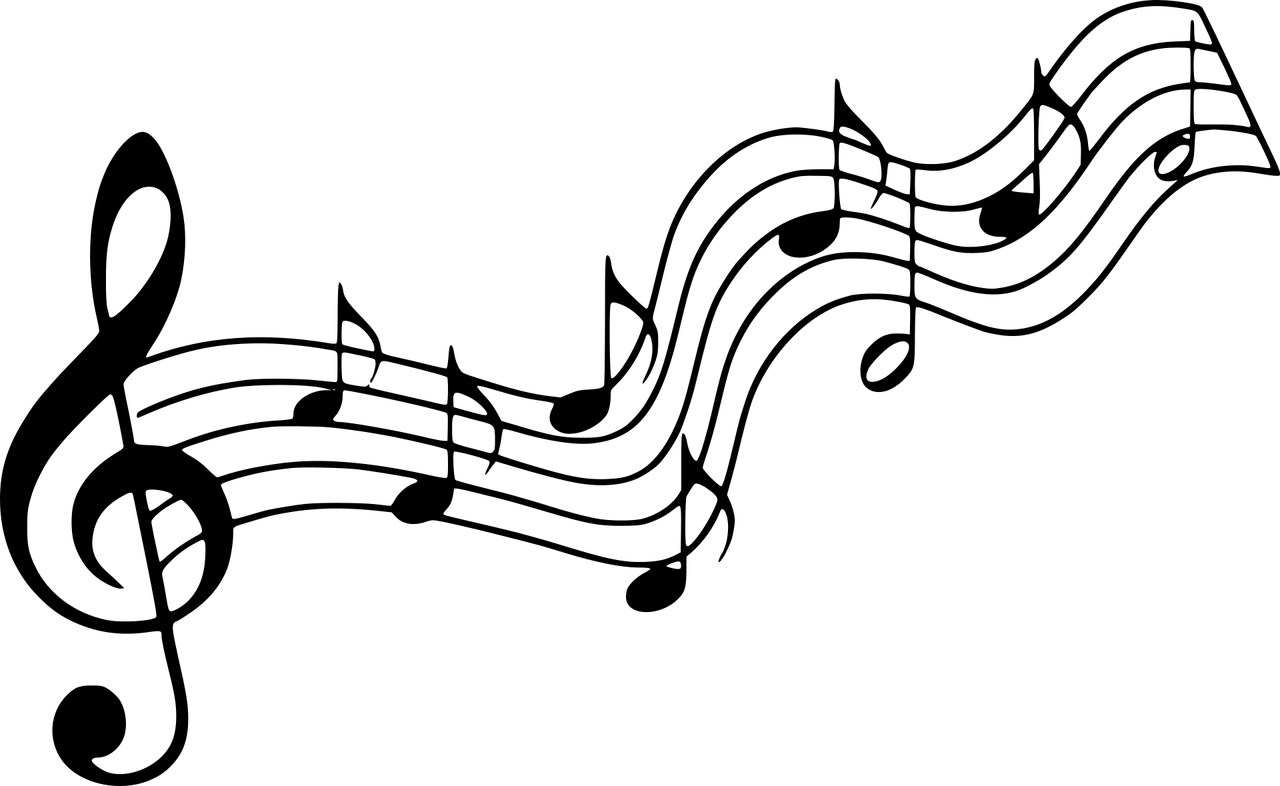 Let’s sing!
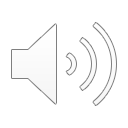 Let’s go to South Africa
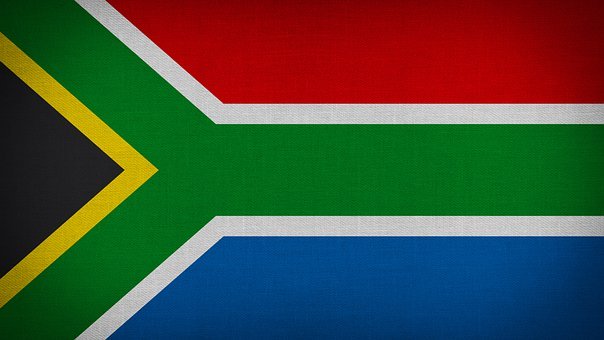 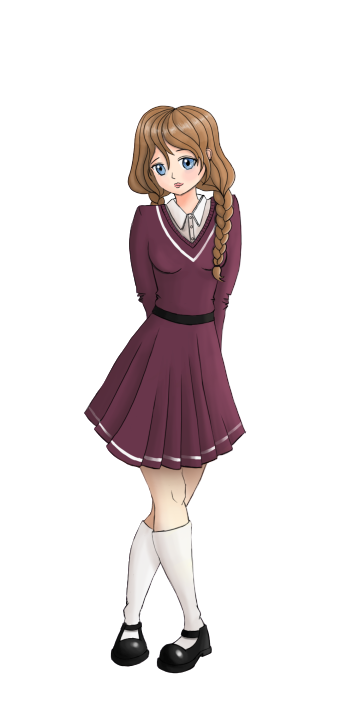 AFRICA
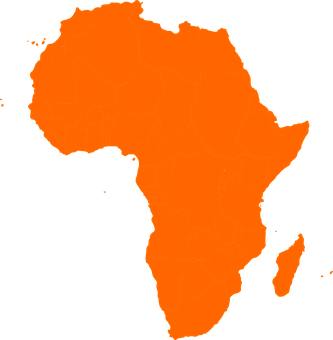 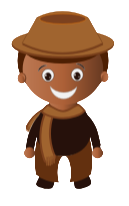 HARRY
SAM
SOUTH AFRICA
Let’s go to South Africa
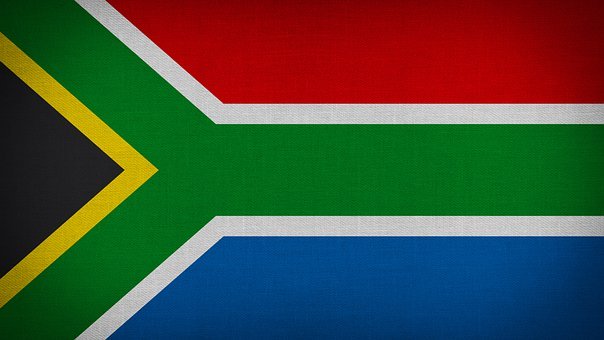 North
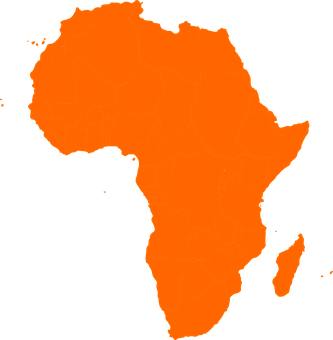 SOUTH AFRICA
South
[Speaker Notes: South Africa is the country that is the most on the South of the African continent]
South African flag
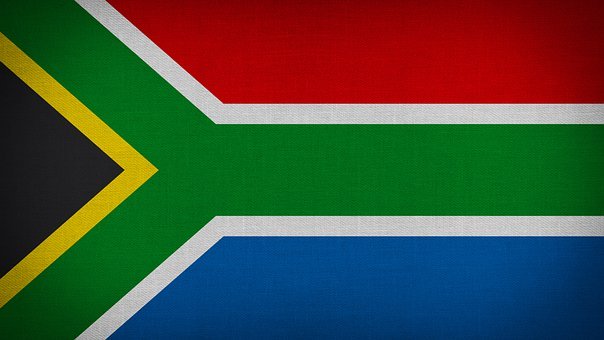 6
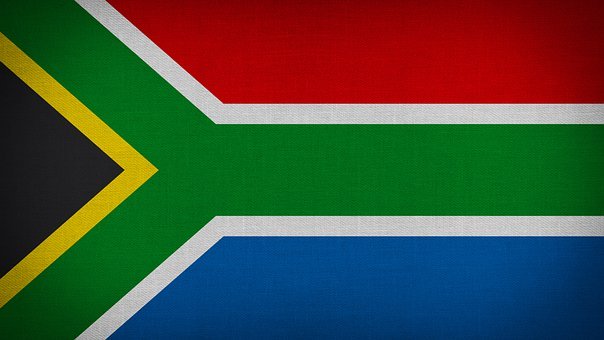 1
4
3
5
2
[Speaker Notes: Dire de bien observer le drapeau]
South African flag
1
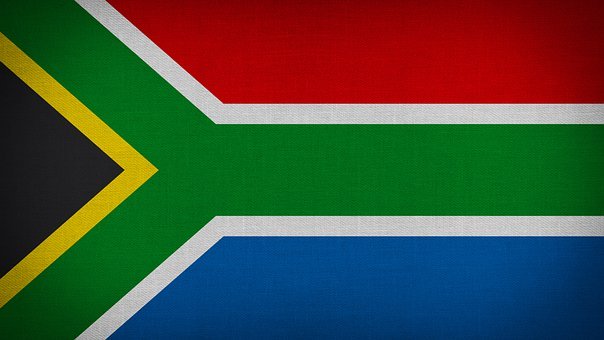 4
5
3
2
[Speaker Notes: Dire de bien observer le drapeau 
1 red
2 blue
3 green
4 yellow
 5 black]
South African flag
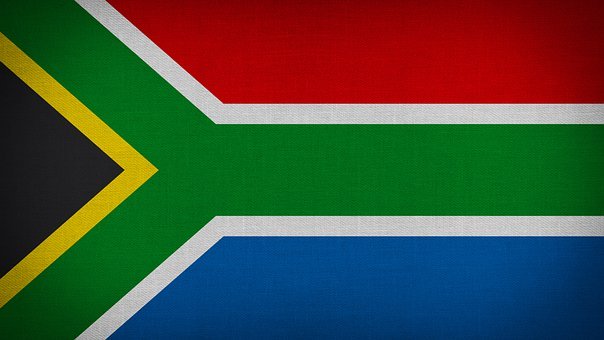 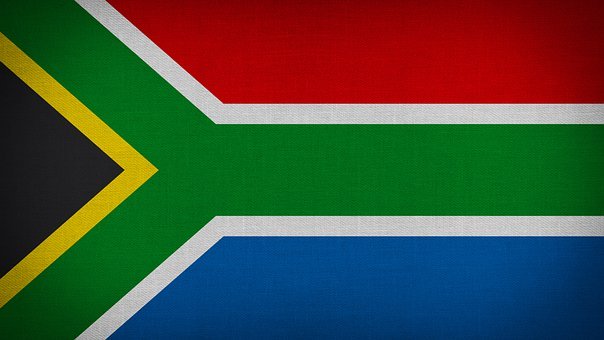 rainbow flag
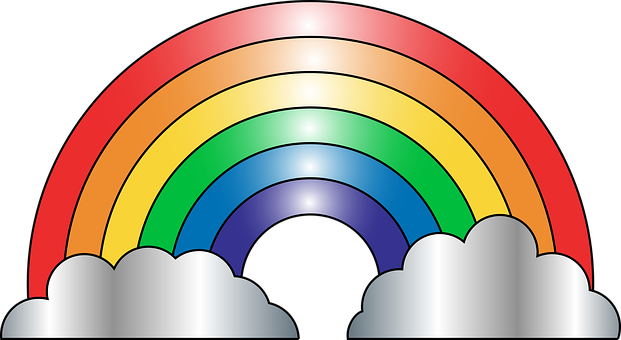 Rainbow of people
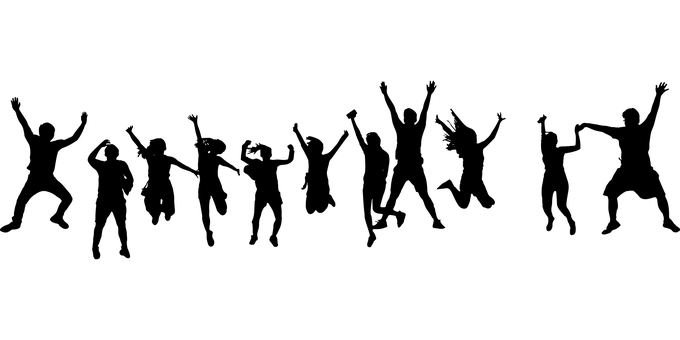 [Speaker Notes: The flag of South Africa is, green , red, blue, black, yellow, and white. 
(The "Y" on the flag symbolizes the union of many groups of people in South Africa). The many colors represent the rainbow of people in South Africa.

Enlever le Y????????]
Rainbow nation
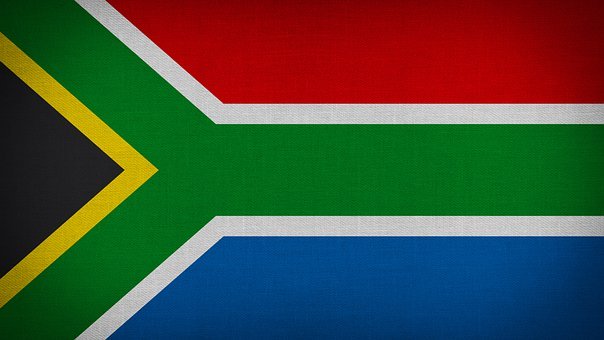 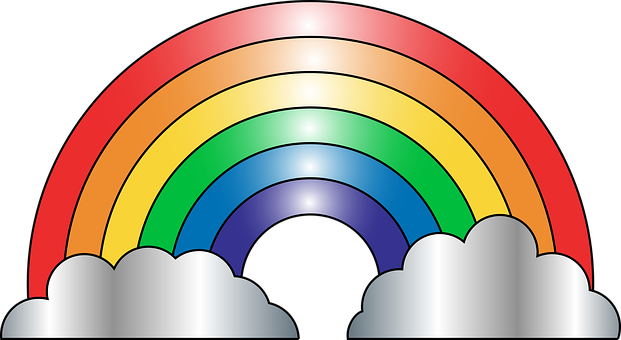 Rainbow nation
11 languages
Different cultural traditions
[Speaker Notes: -South Africa is also called the 'Rainbow Nation', because there are so many different languages and different cultural traditions]
Quiz
1 -What colours are in this flag?
A –orange, black, blue, red, green, white
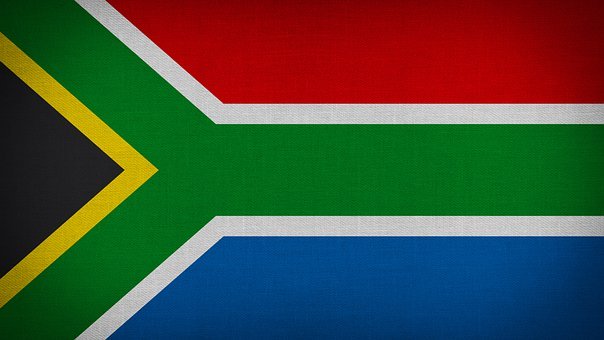 B –white, black, yellow, blue, red, green
[Speaker Notes: Listen 


FACE ÉLÈVE]
Quiz
2 - What do the many colours in the flag represent?
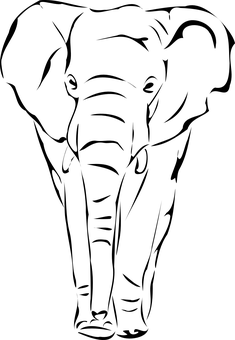 A –The different animals of South Africa
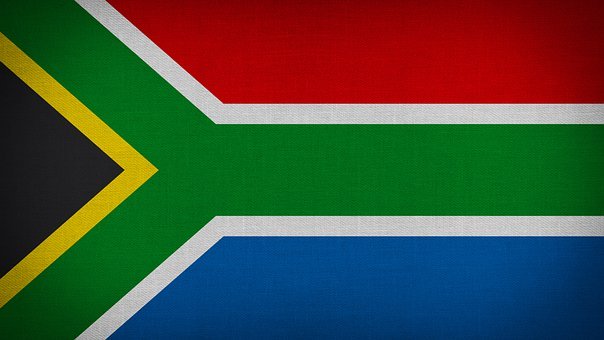 B – The rainbow of people in South Africa
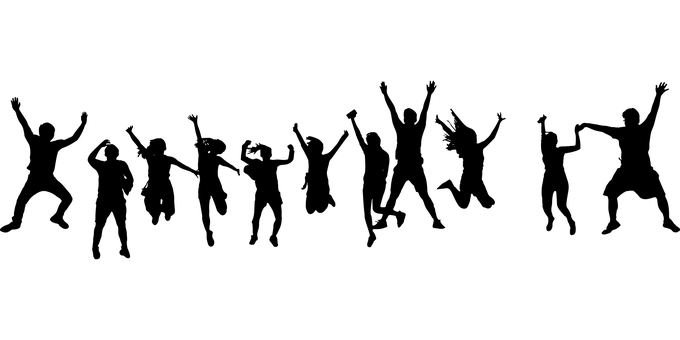 [Speaker Notes: Listen]
Quiz
3 – How many languages are there in South Africa?
A –8 languages
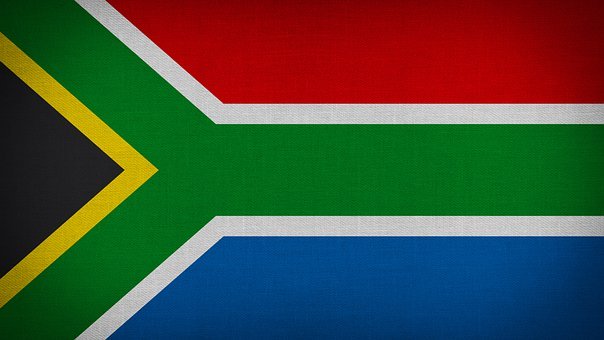 B – 11 languages
[Speaker Notes: Listen]
Let’s go to South Africa
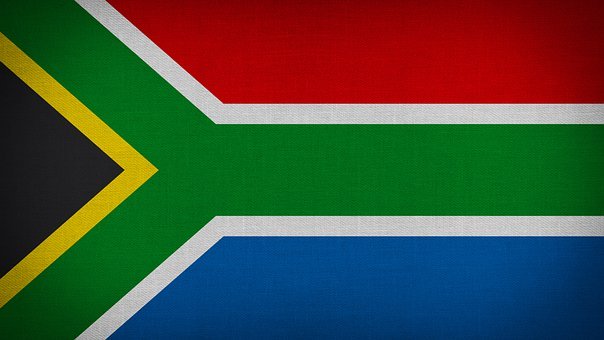 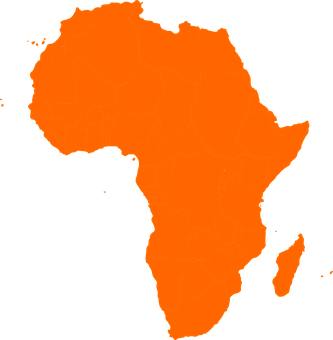 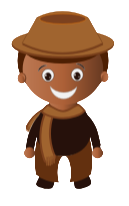 SOUTH AFRICA
CAPE TOWN
HARRY
[Speaker Notes: This is Harry, he lives in Cape town in South Africa]
Cape Town
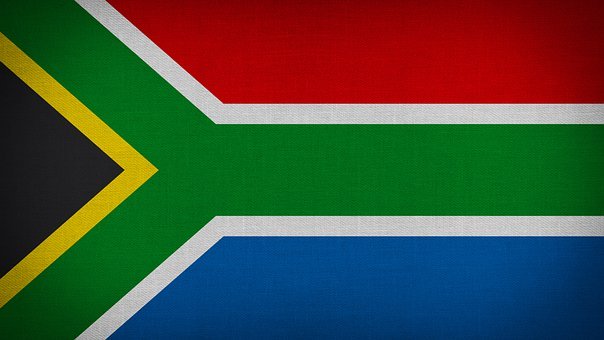 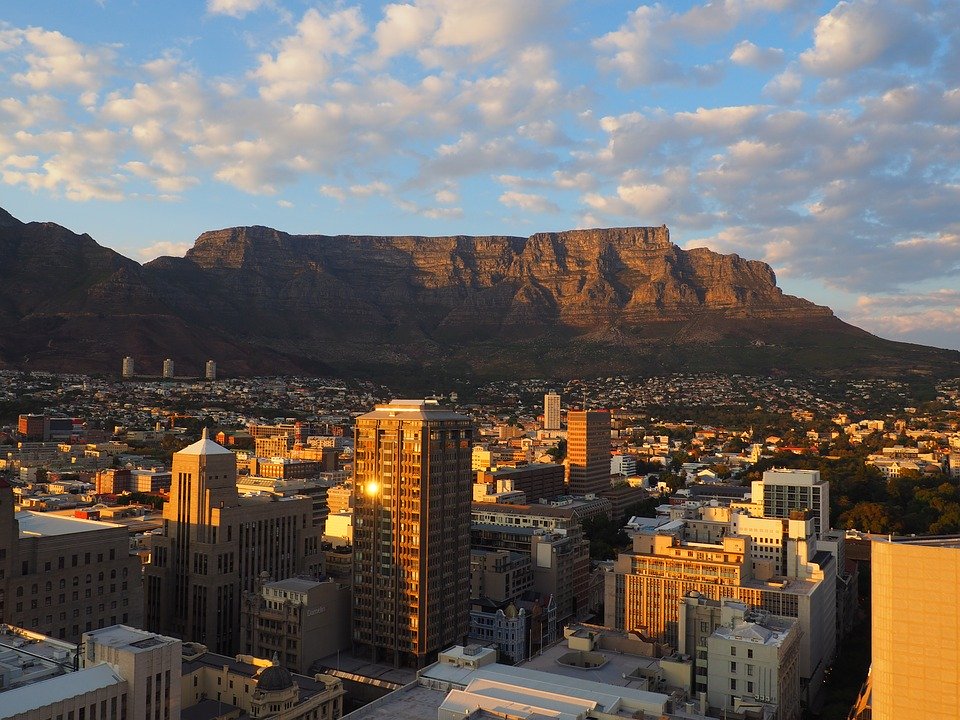 A big city
Cape Town
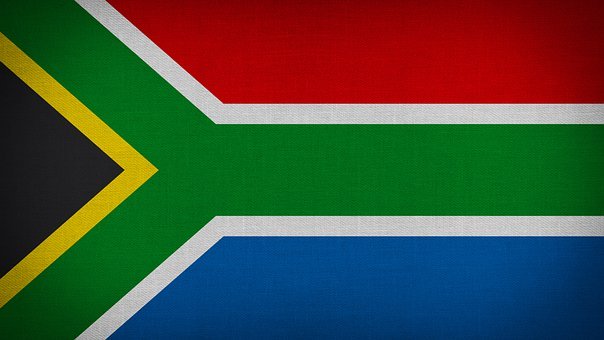 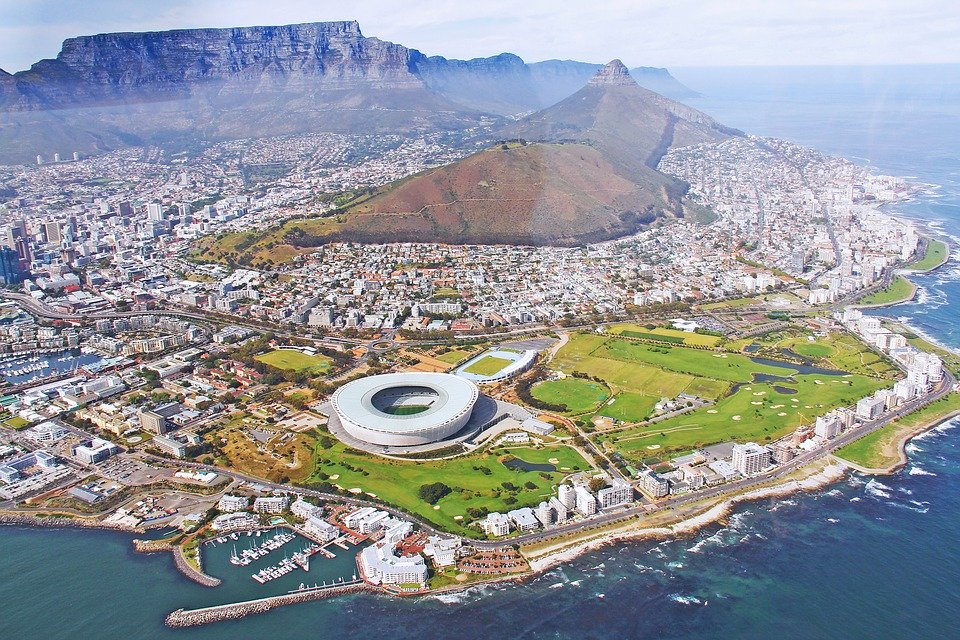 mountains
the sea
the city
[Speaker Notes: This is a city -
I see moutains
I see the sea]
Cape Town
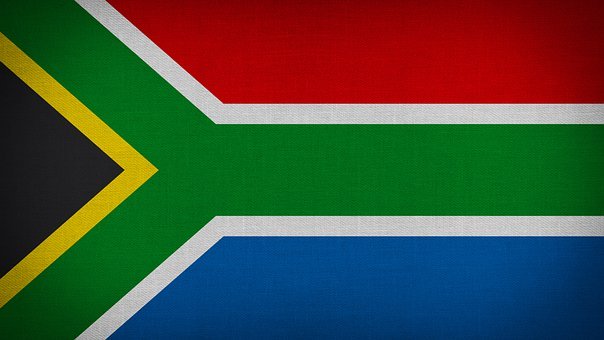 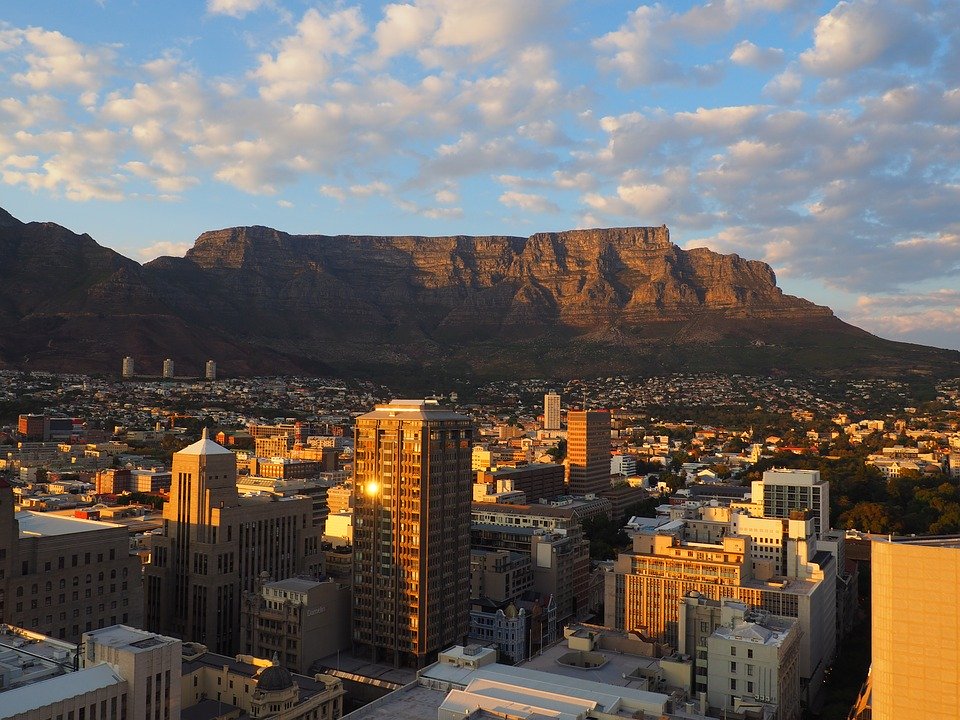 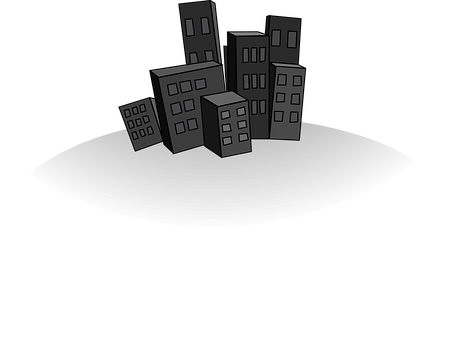 buildings
the city
[Speaker Notes: This is a city -
I see moutains]
Cape Town
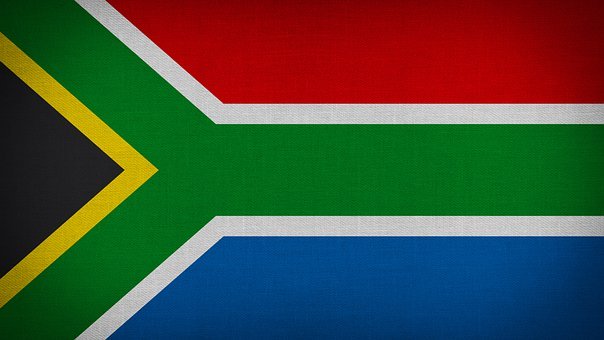 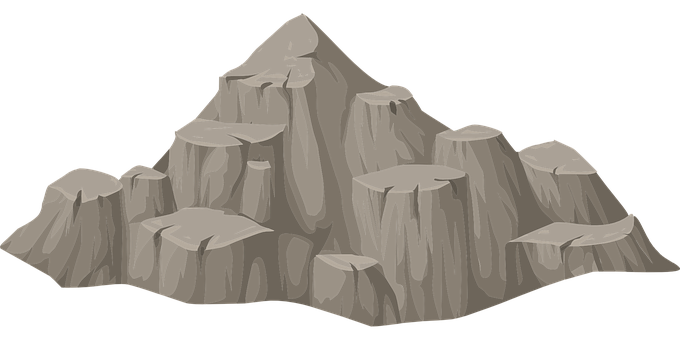 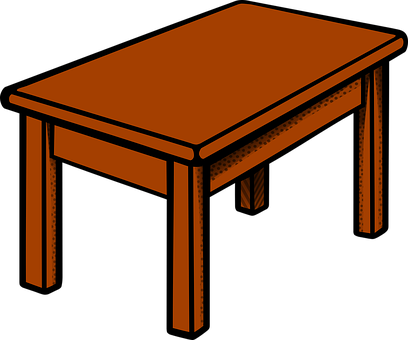 Table Mountain
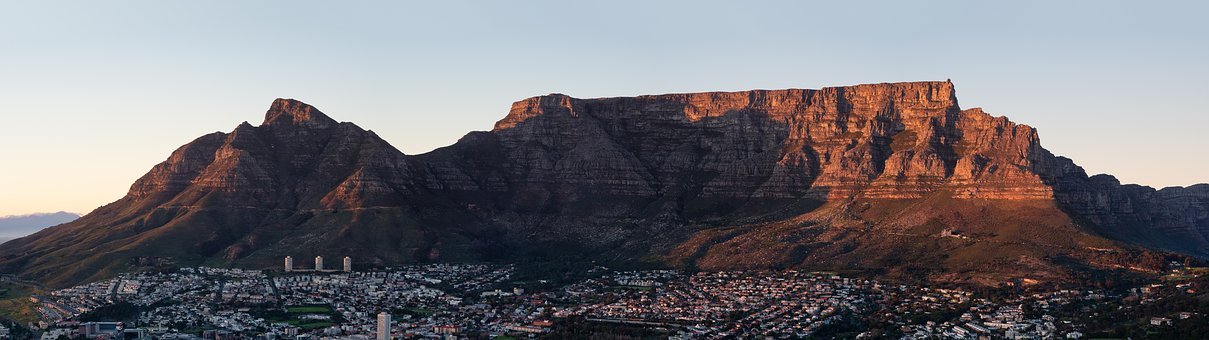 mountains
[Speaker Notes: I see mountains]
Cape Town
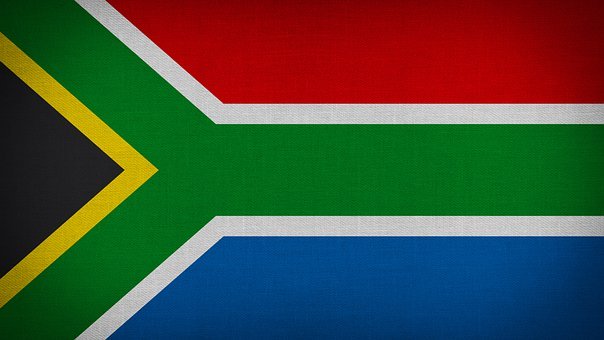 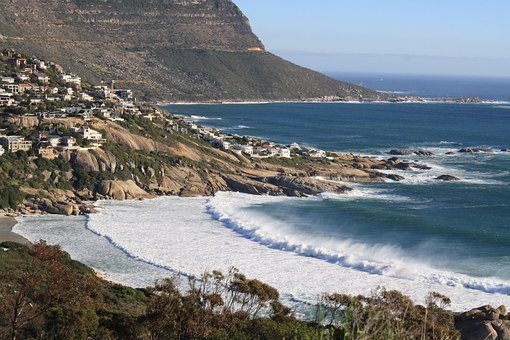 the sea
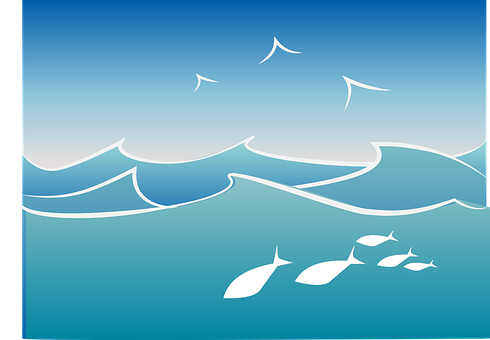 a beach
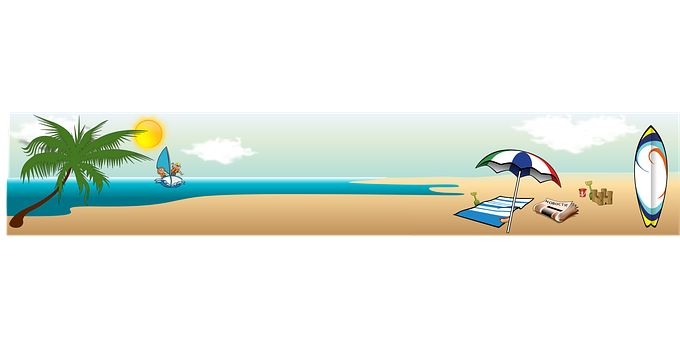 [Speaker Notes: I see the sea, and there is the beach]
Let’s recap
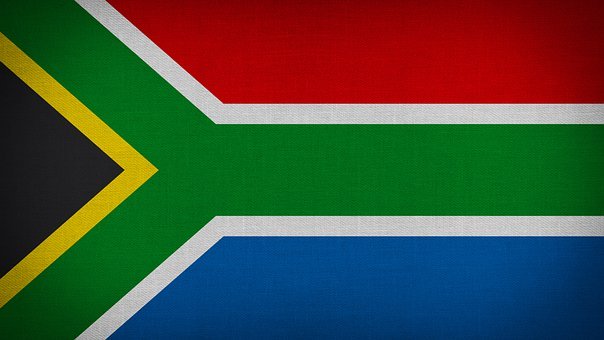 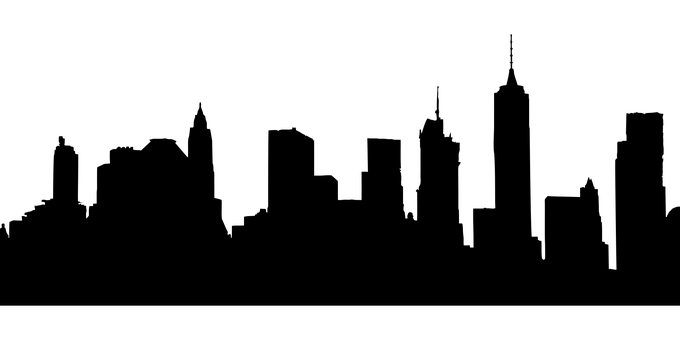 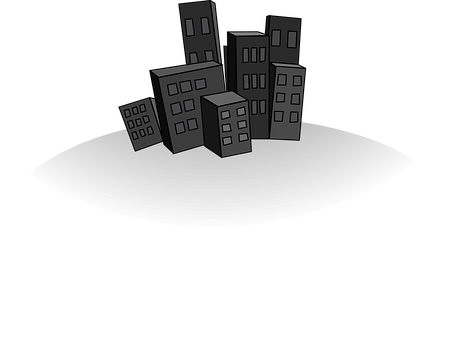 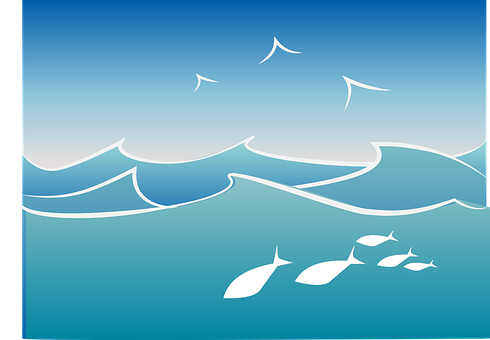 buildings
2
3
the city
the sea
1
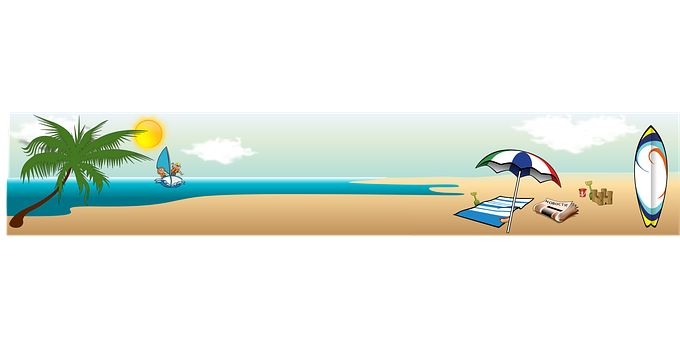 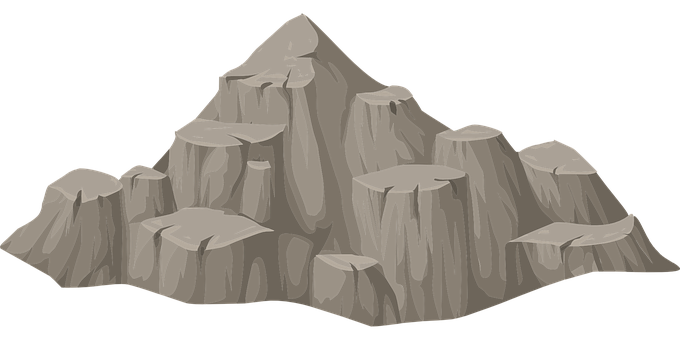 a beach
4
mountains
5
[Speaker Notes: A beach]
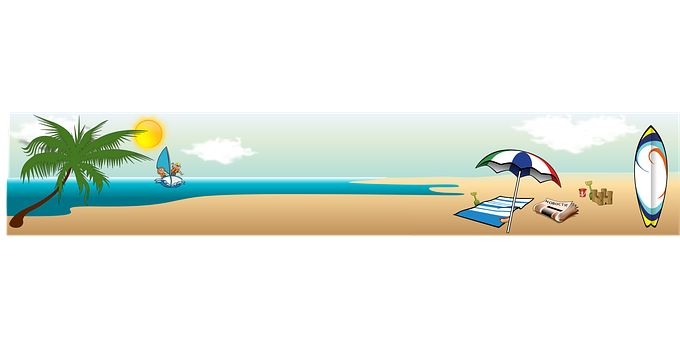 buildings
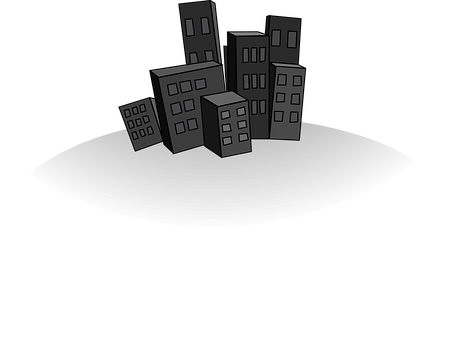 city
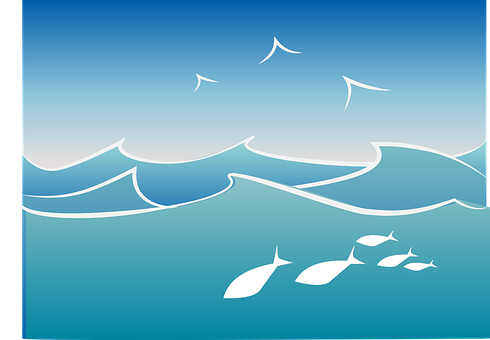 beach
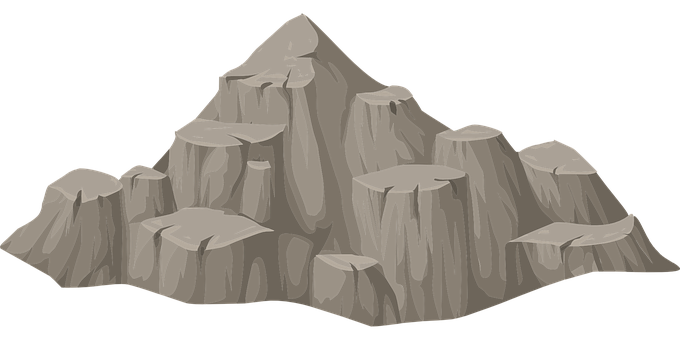 the sea
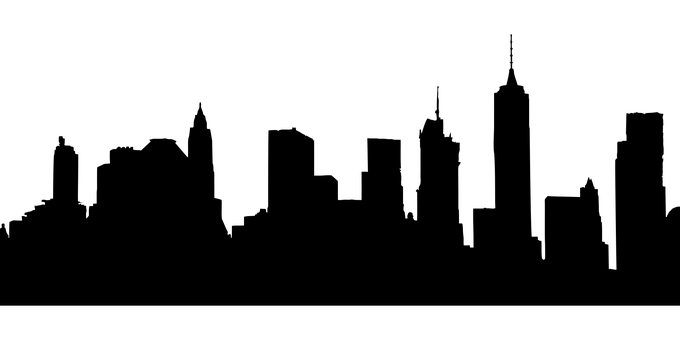 mountains
My house
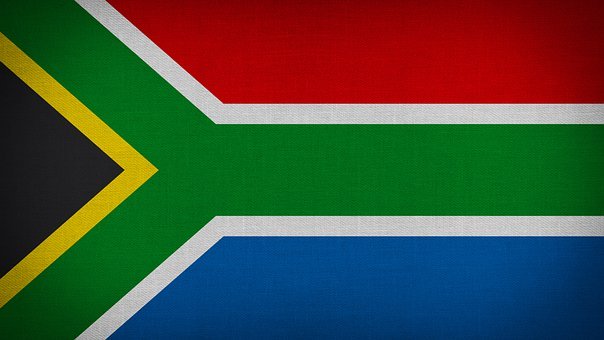 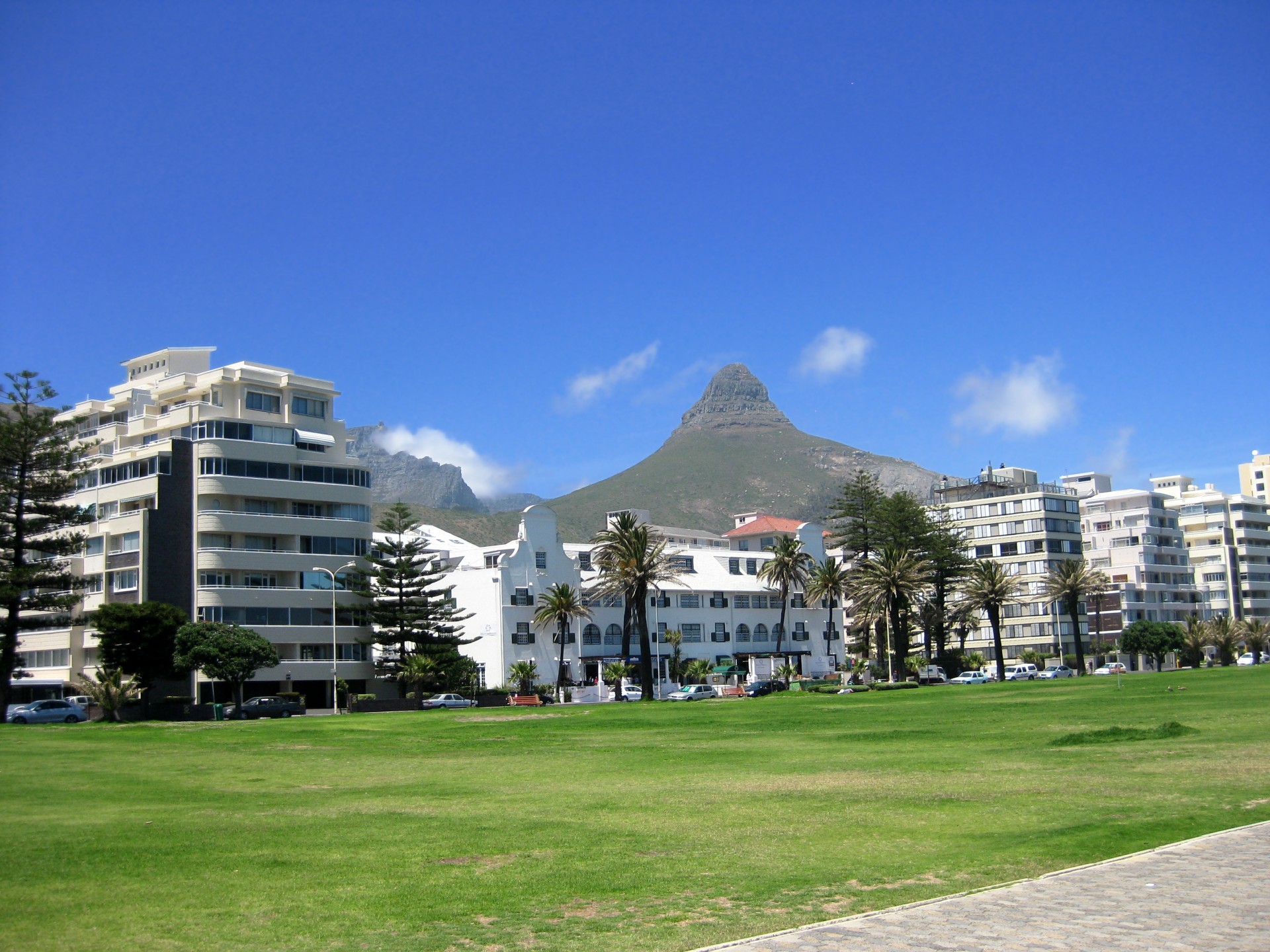 This is my house.
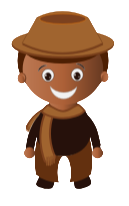 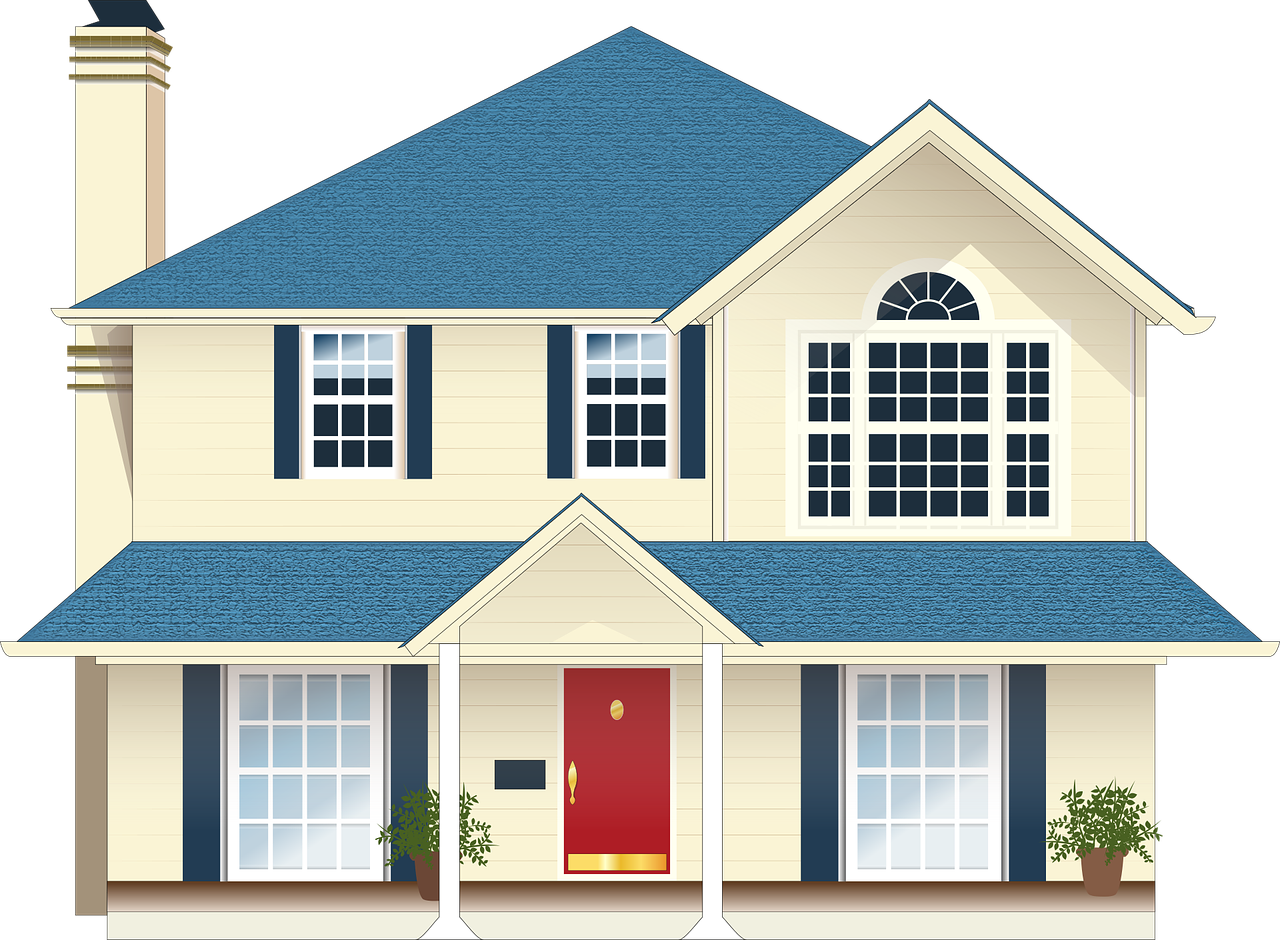 Come in !
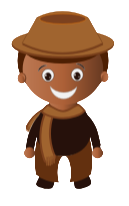 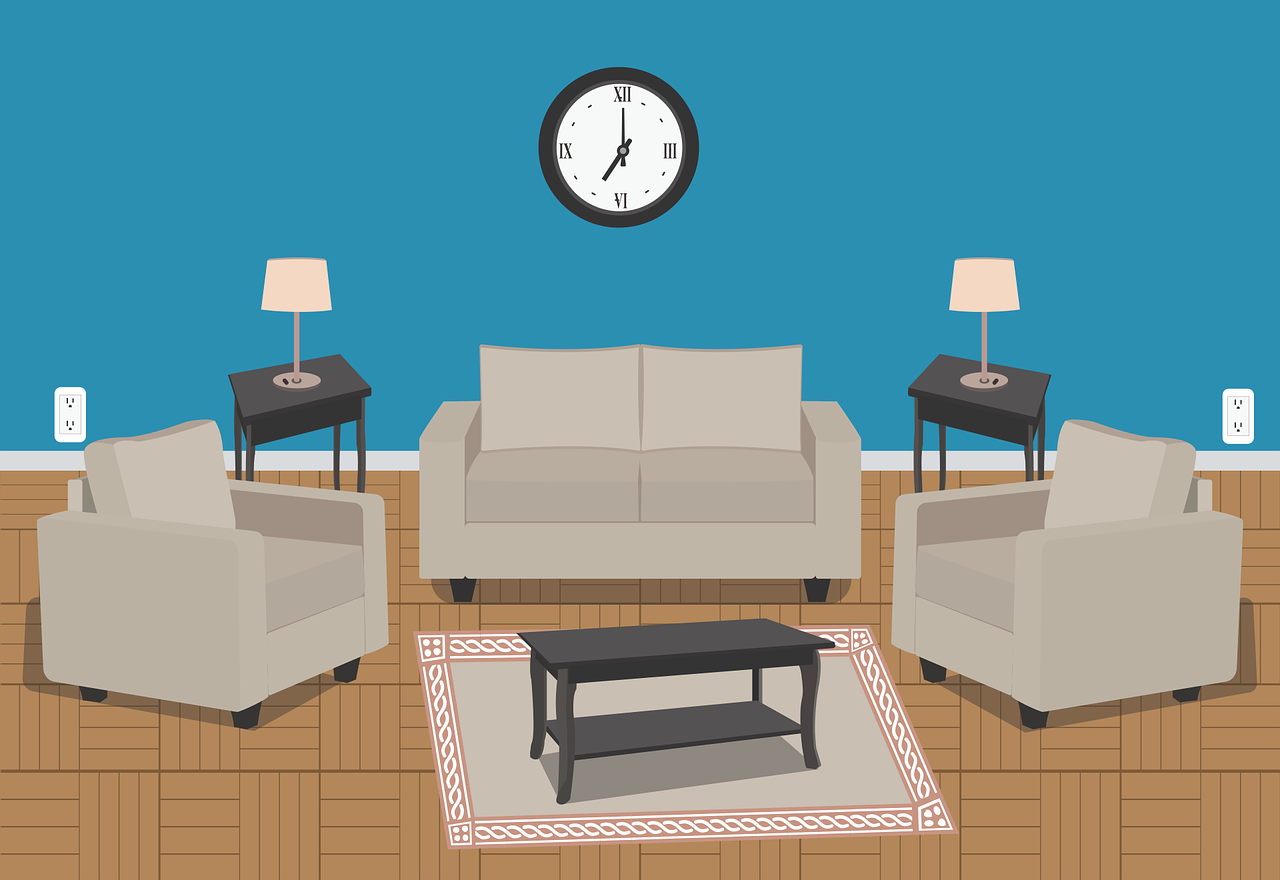 The living room
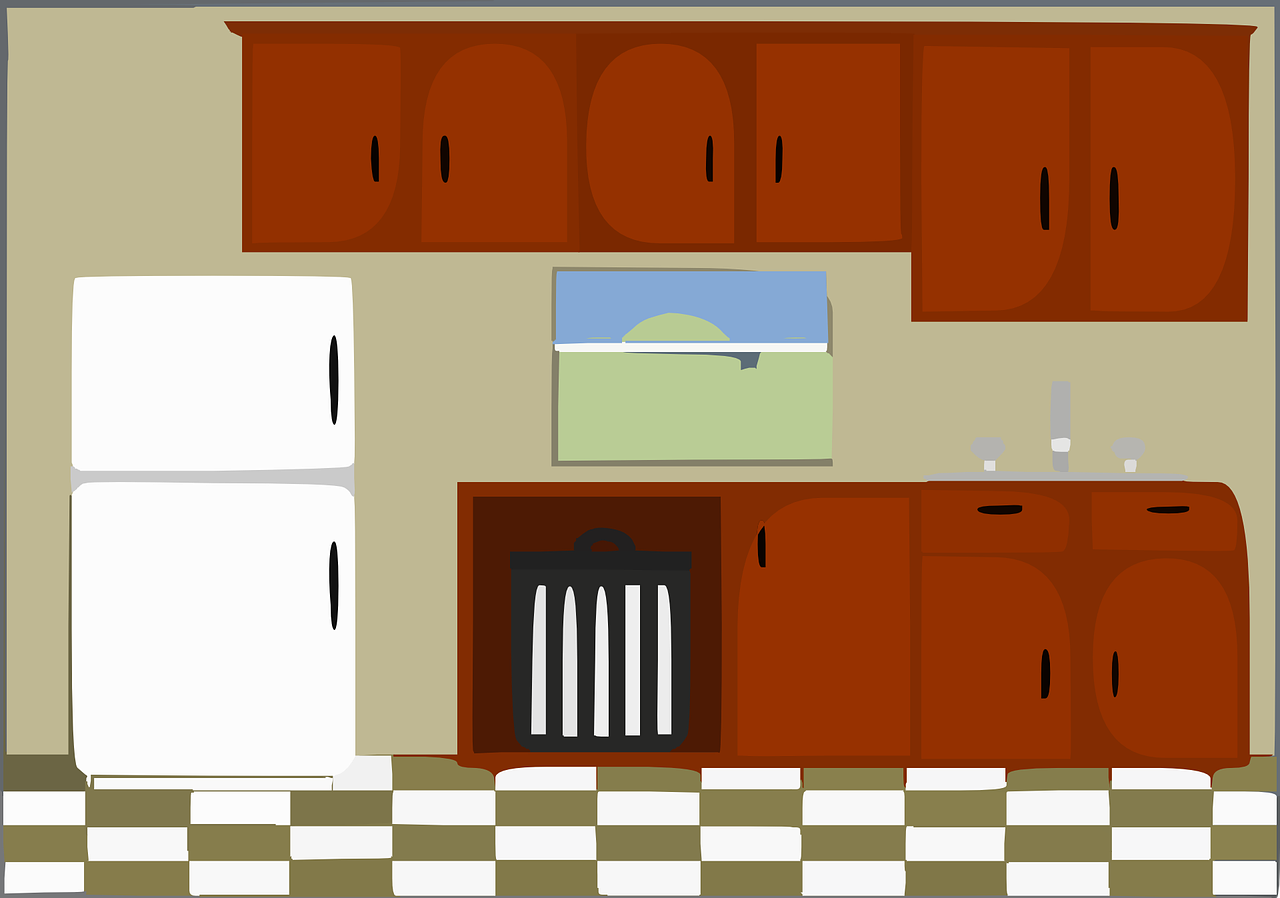 The kitchen
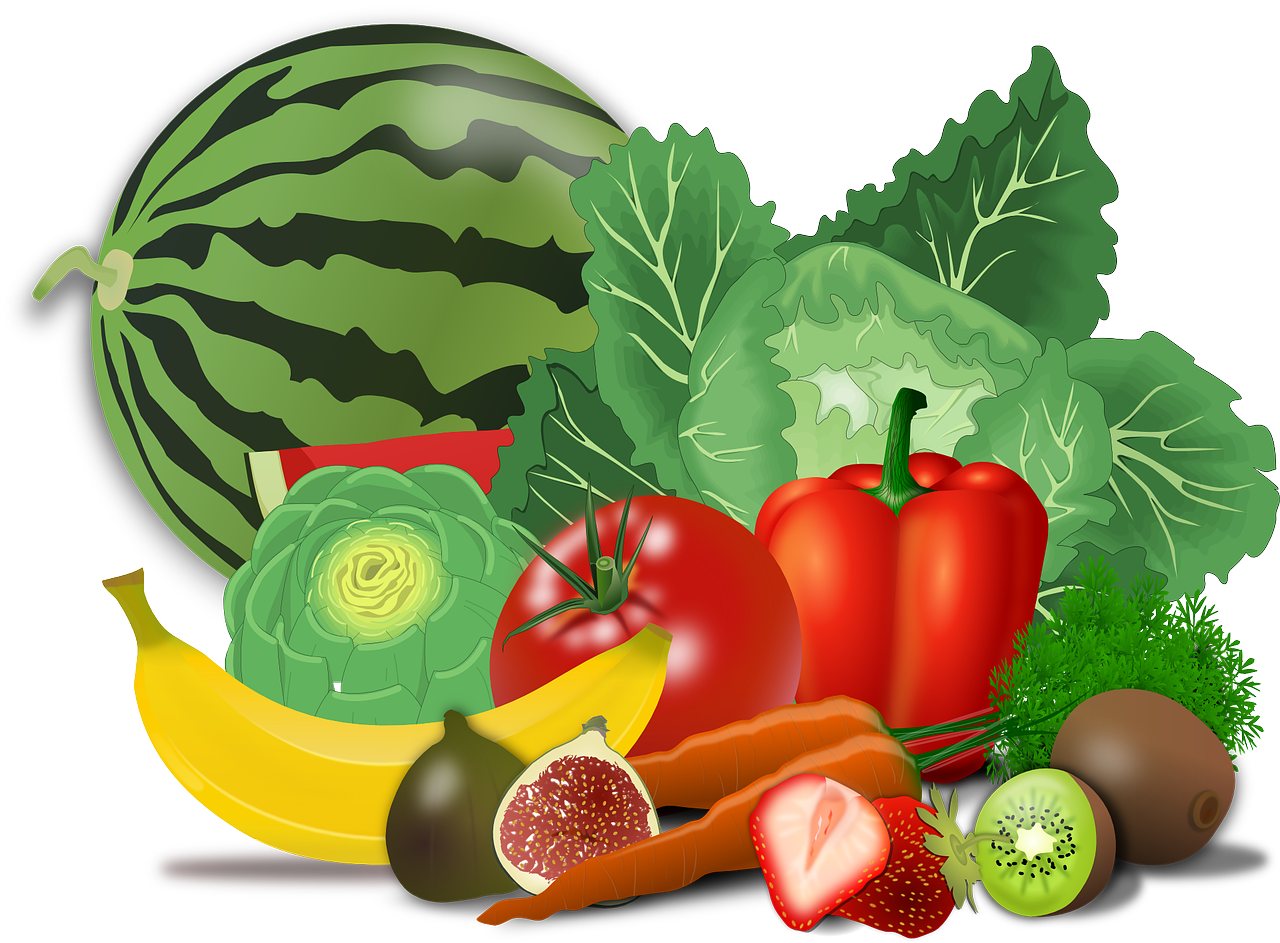 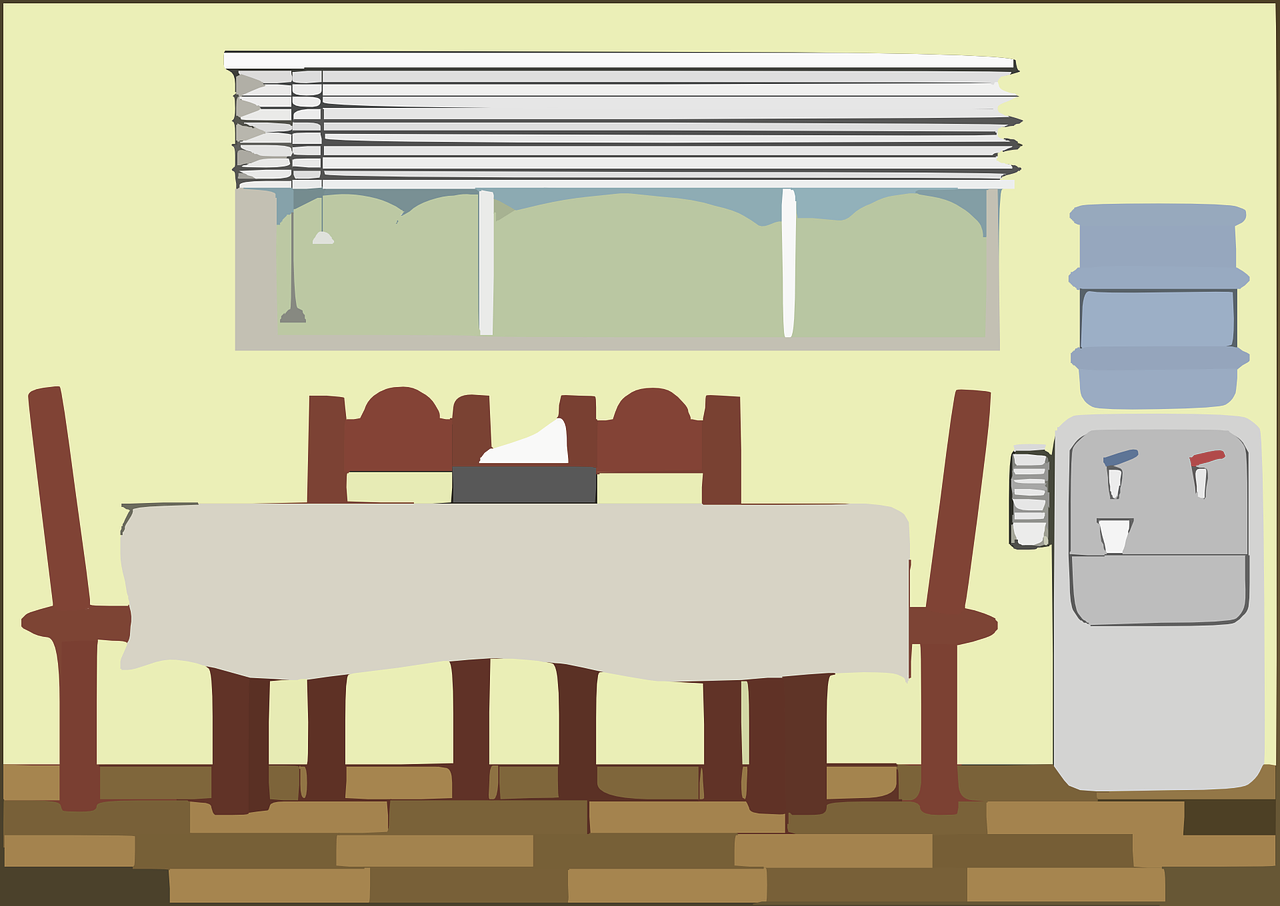 The dining room
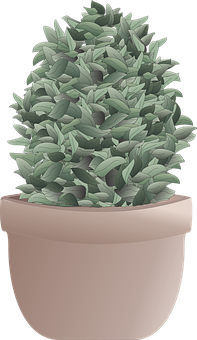 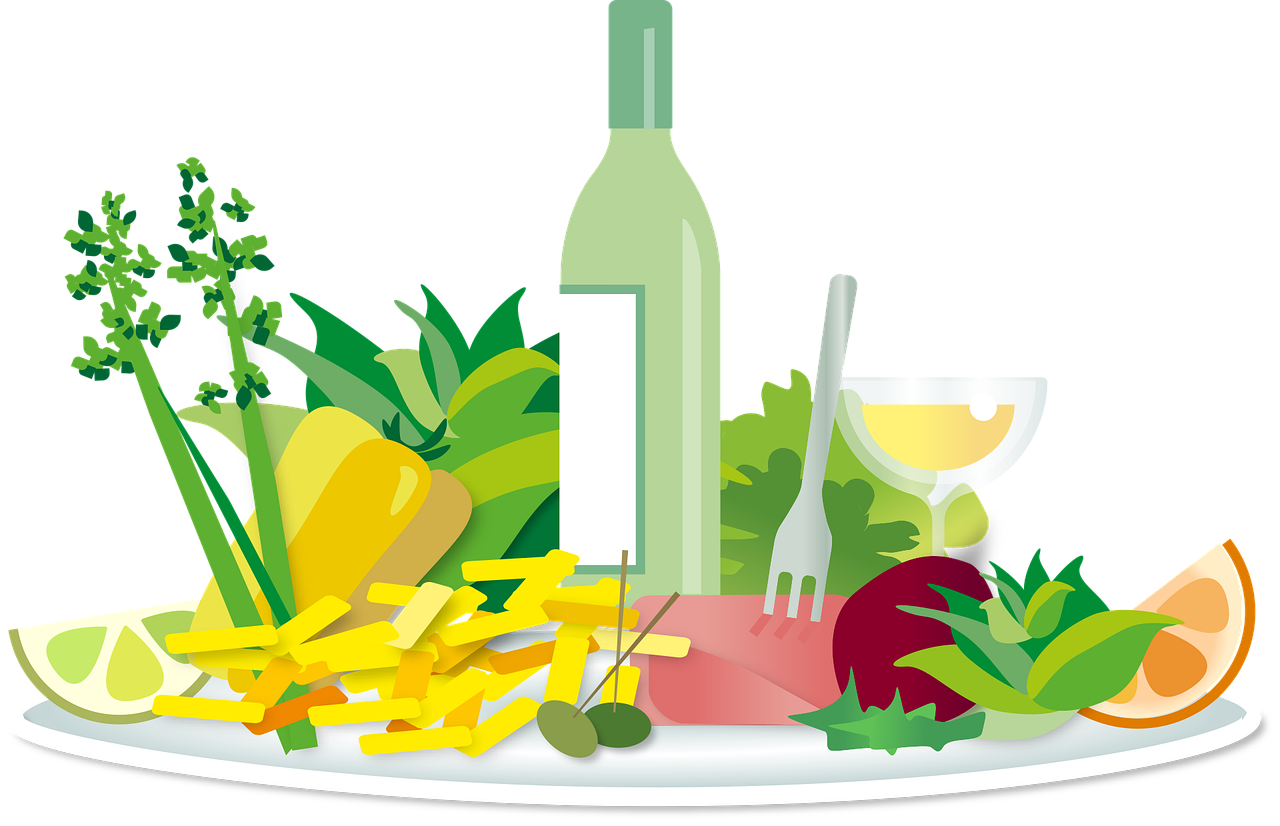 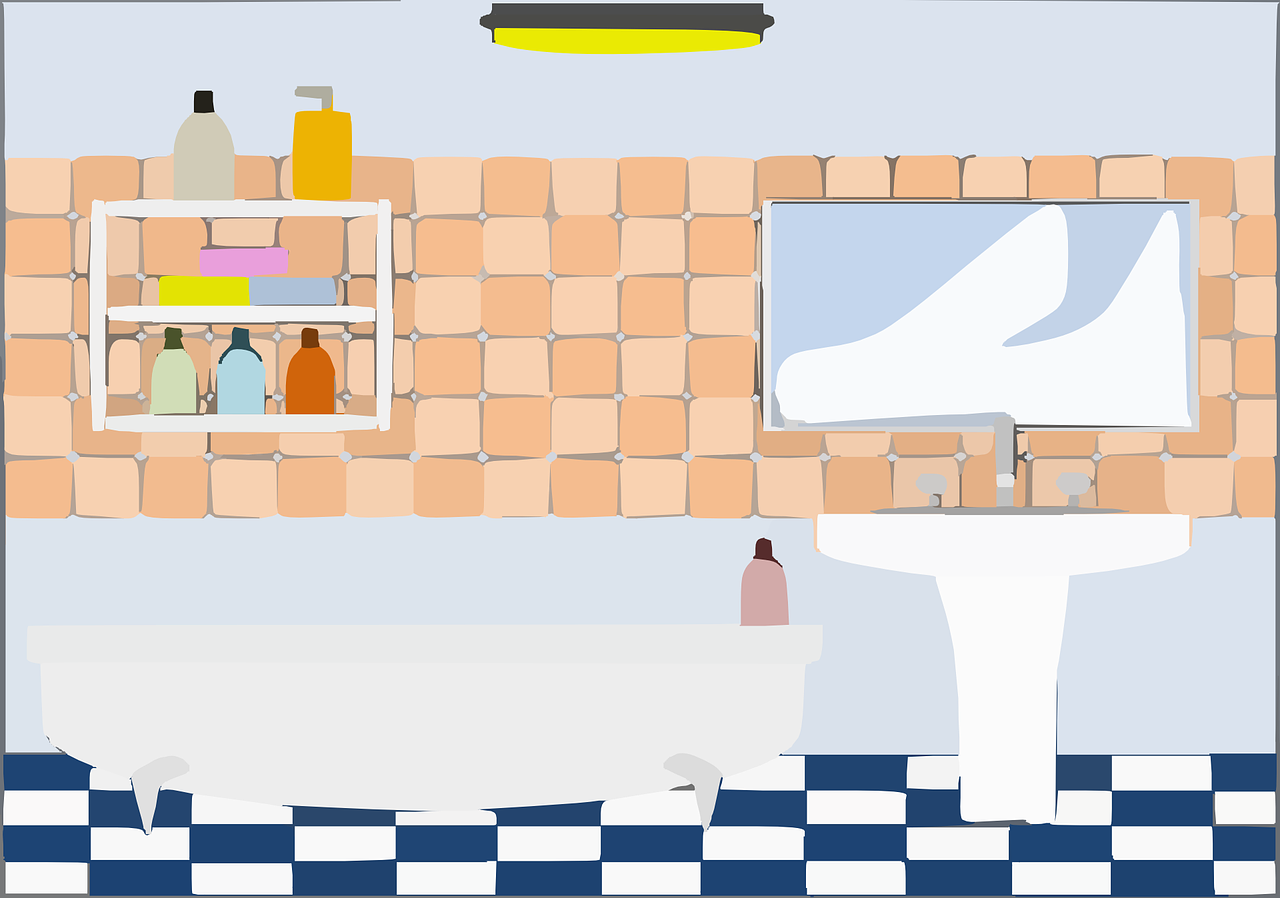 The bathroom
[Speaker Notes: Au niveau des couleurs, est-ce qu’elles passent bien à l’écran…..??]
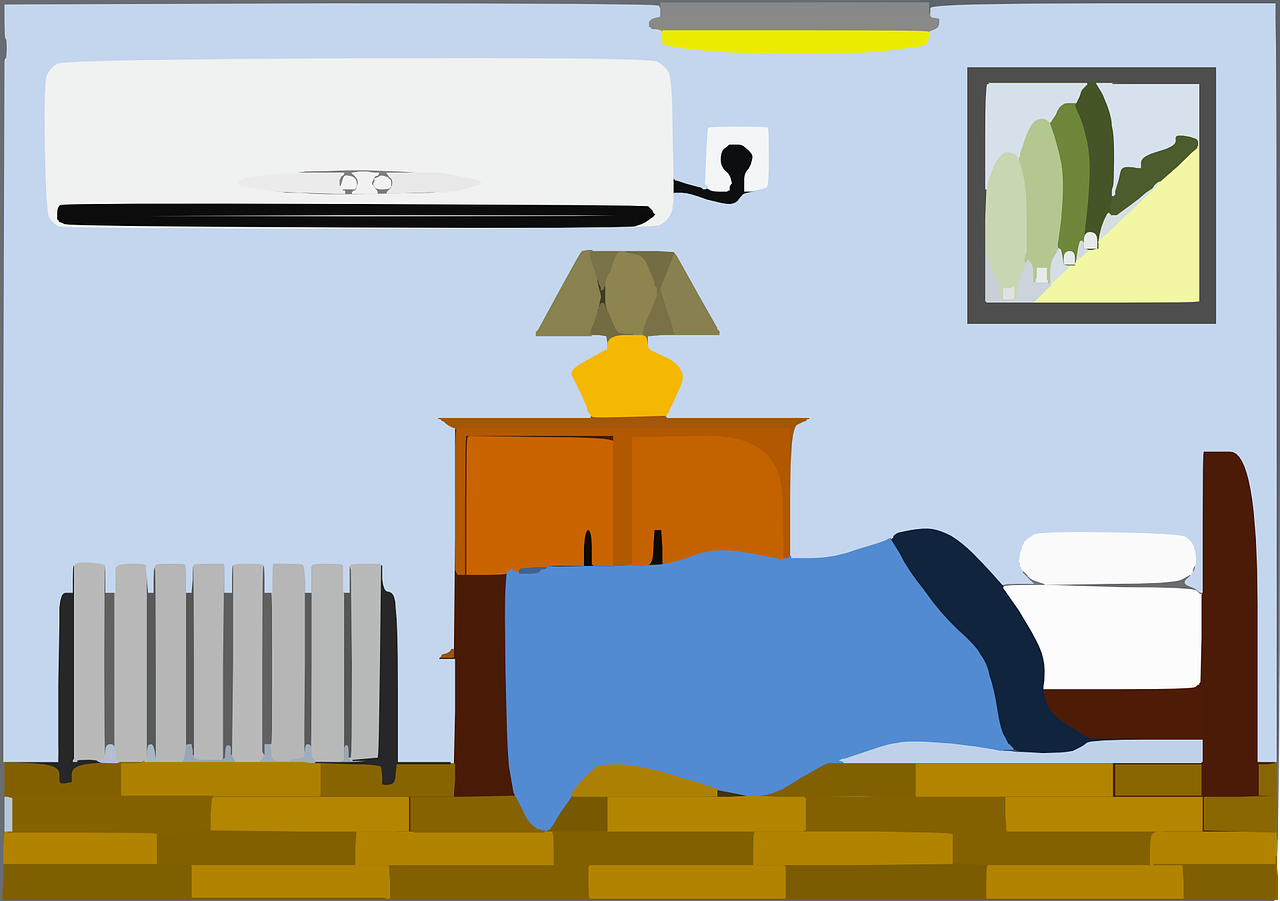 The bedroom
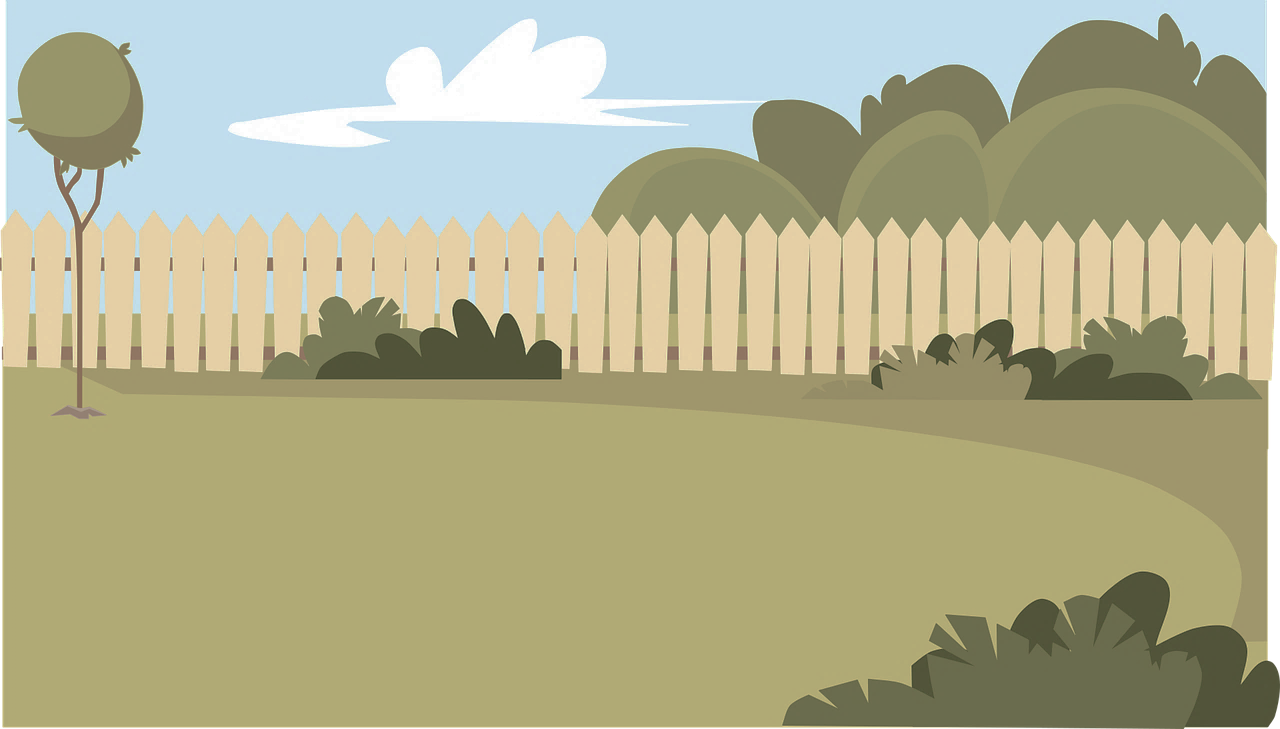 The garden
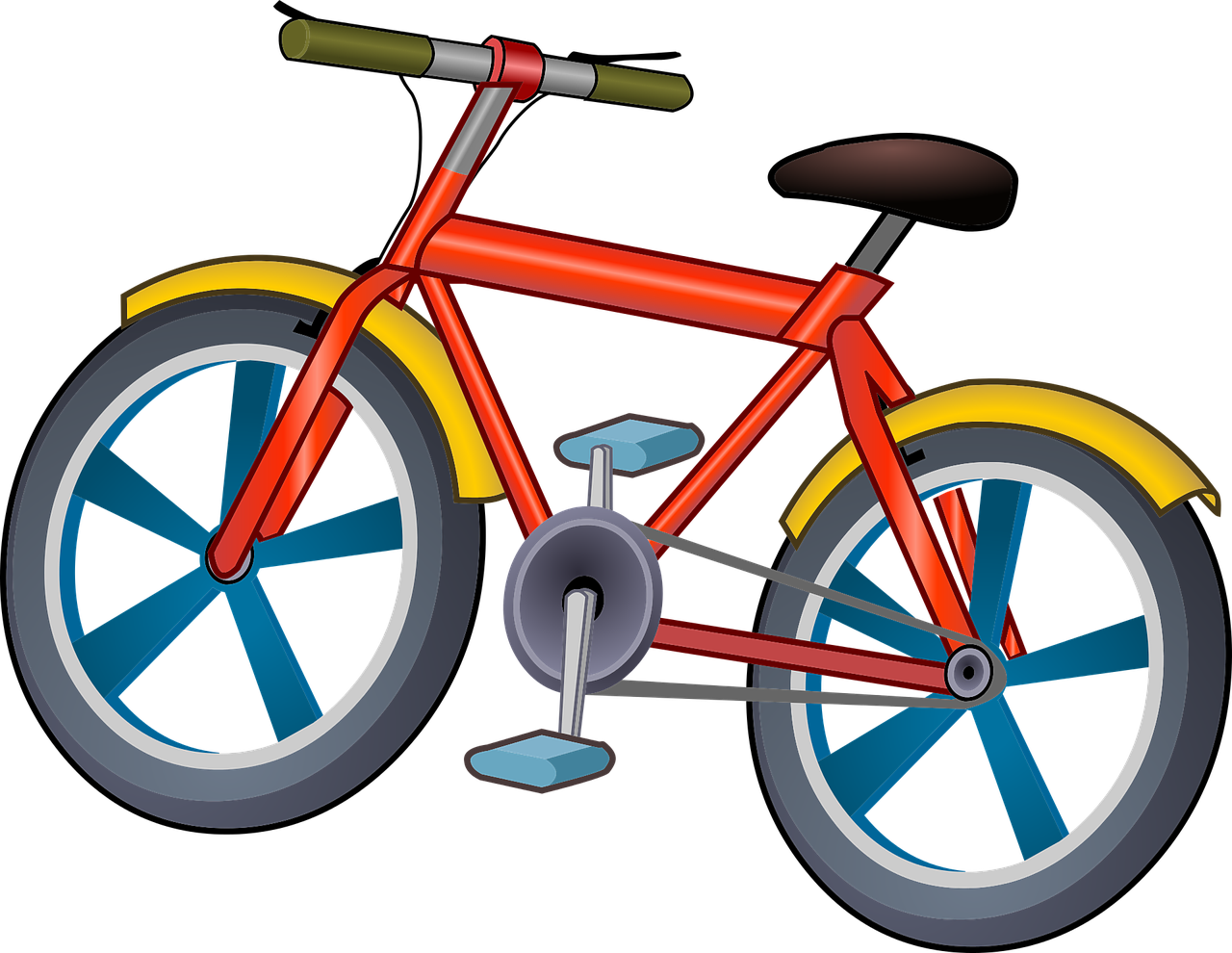 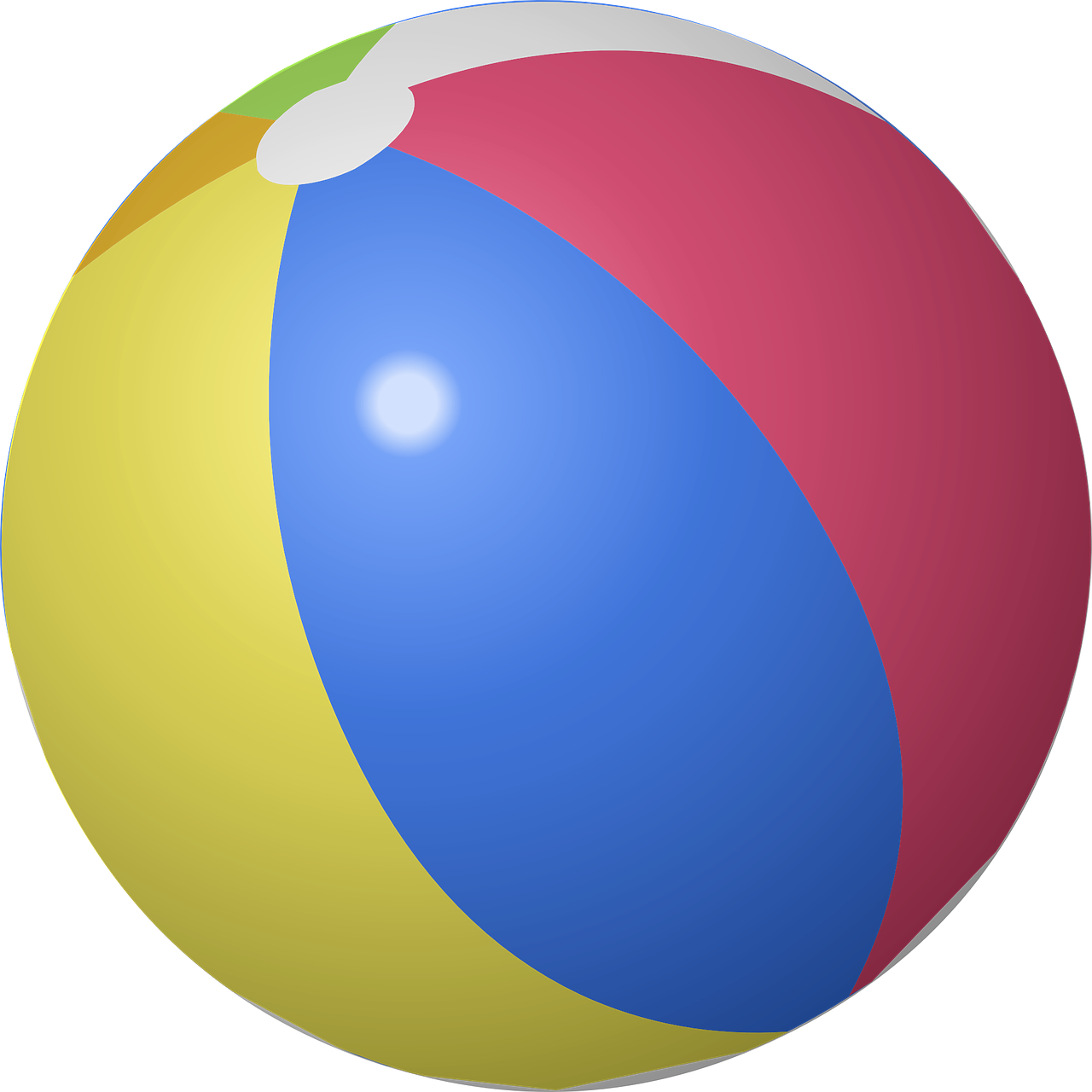 [Speaker Notes: Changer vers un vert sombre pour écran]
The garage
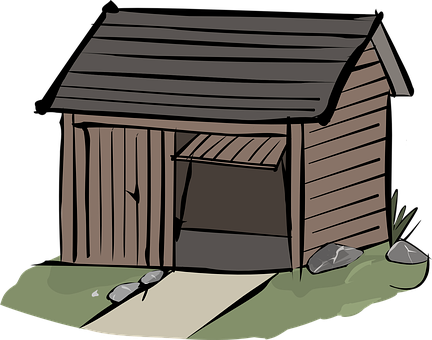 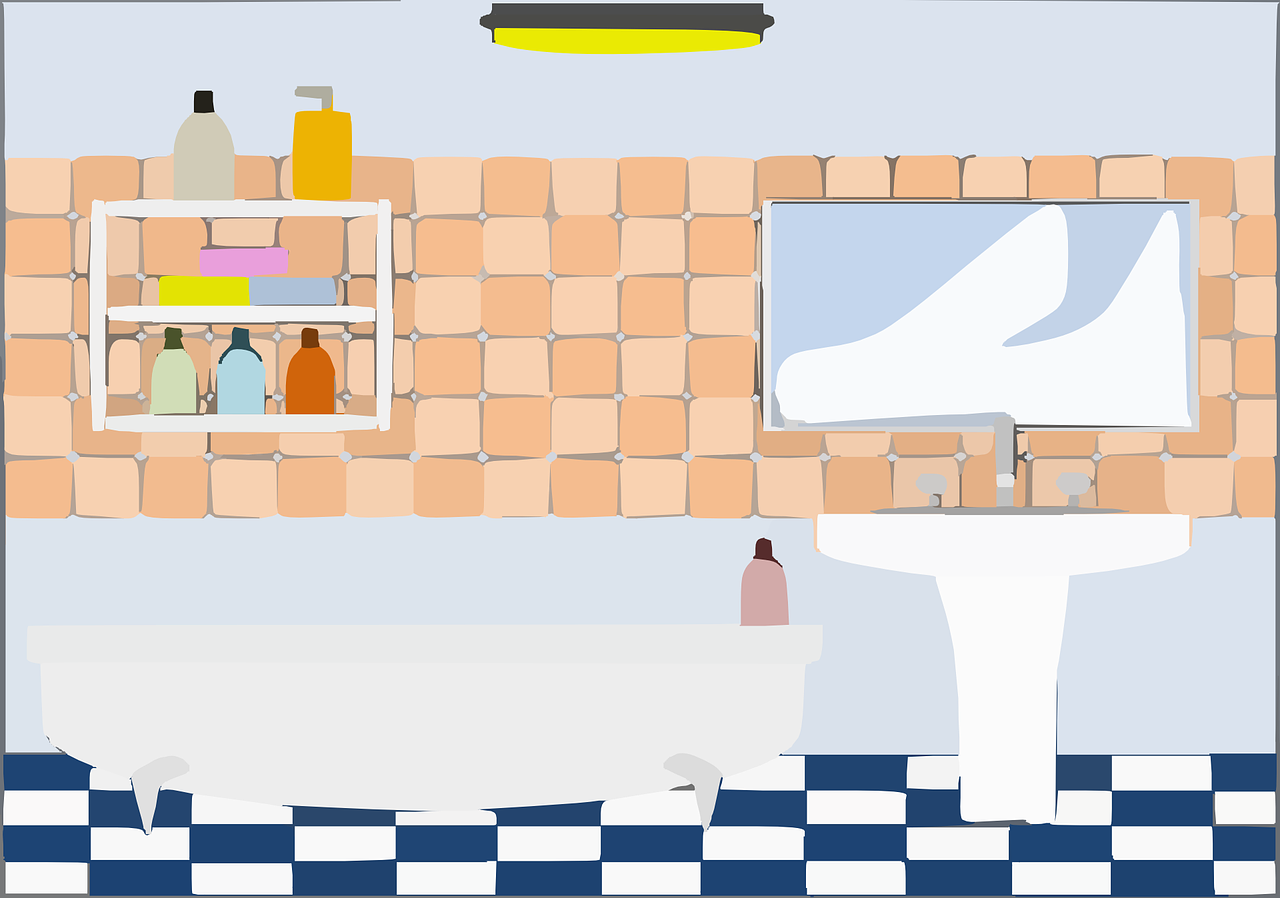 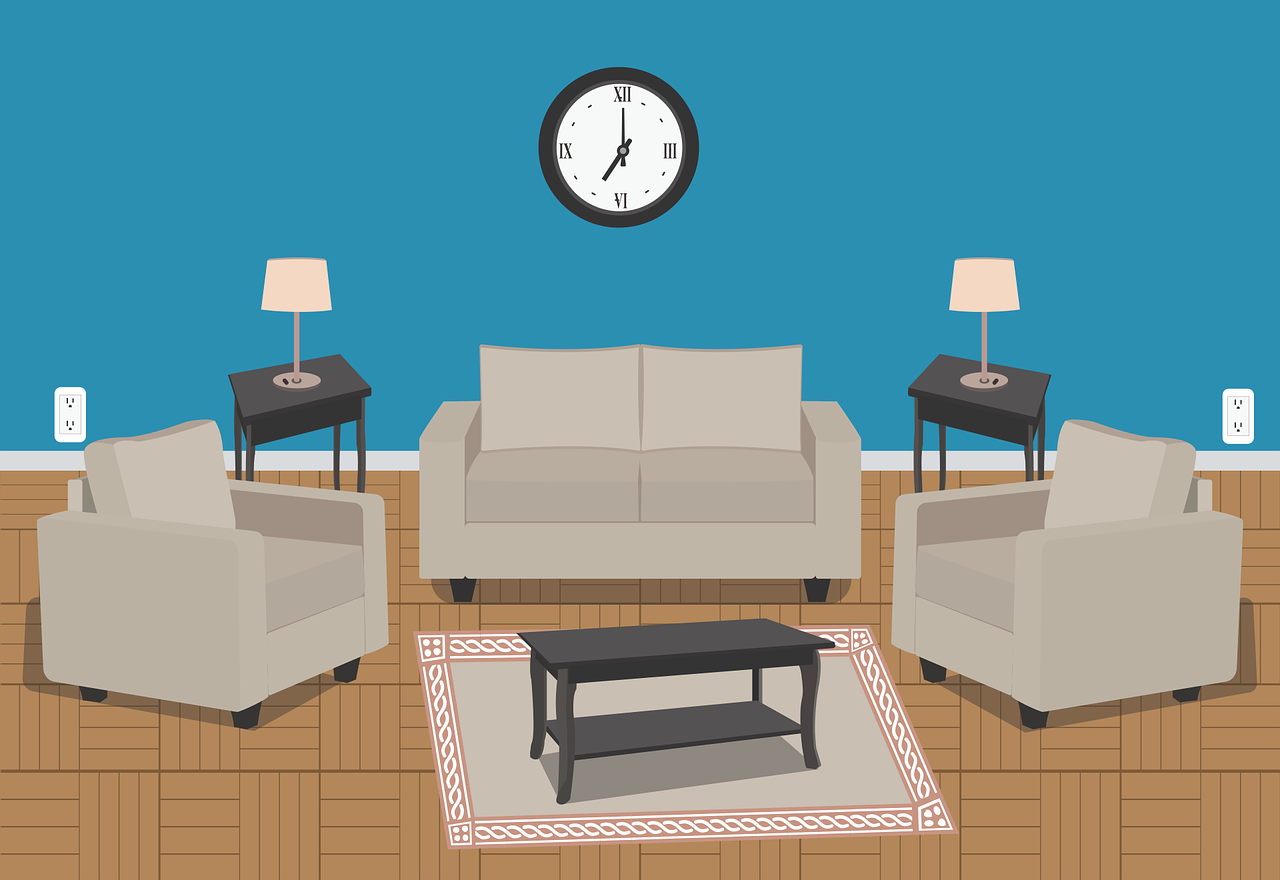 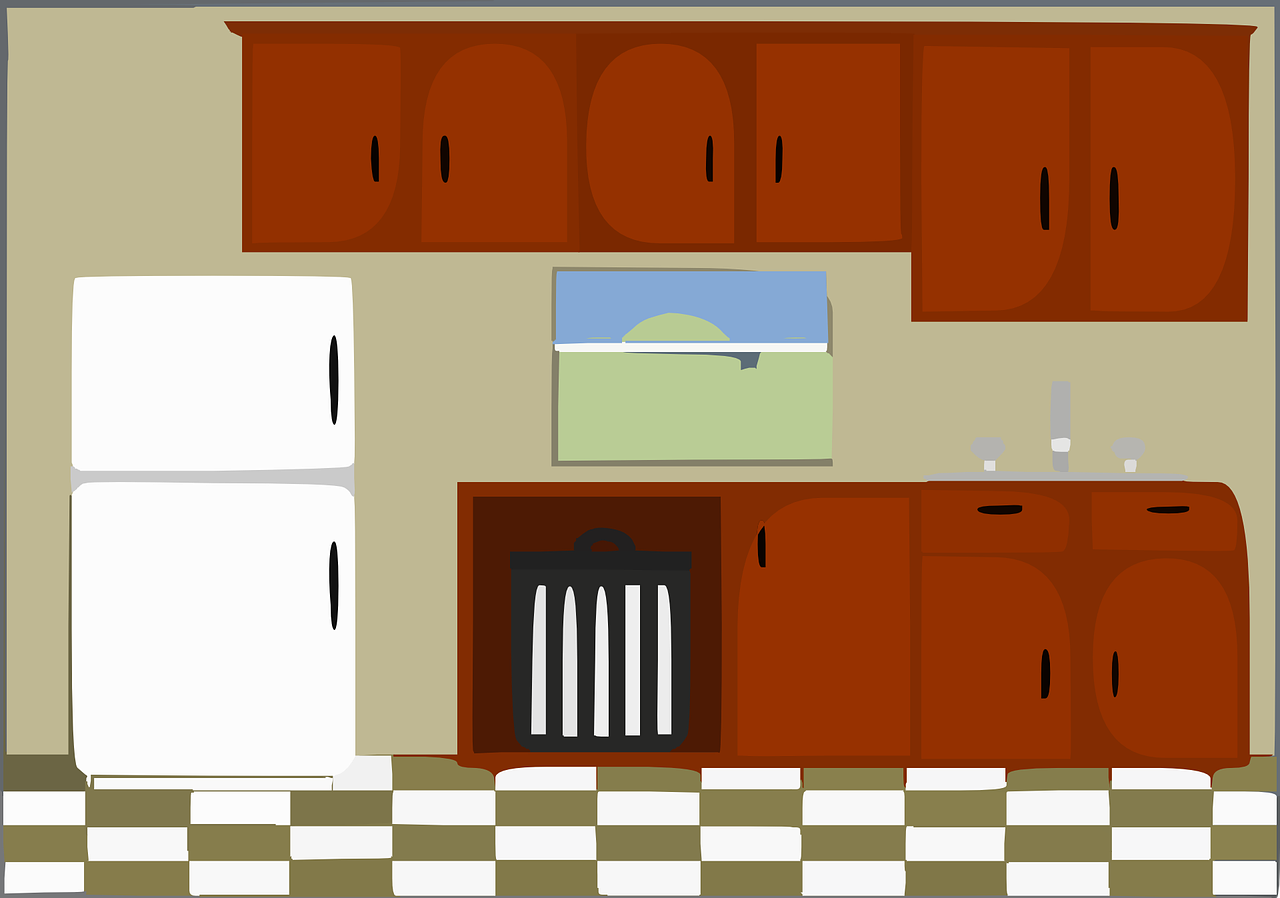 2
1
3
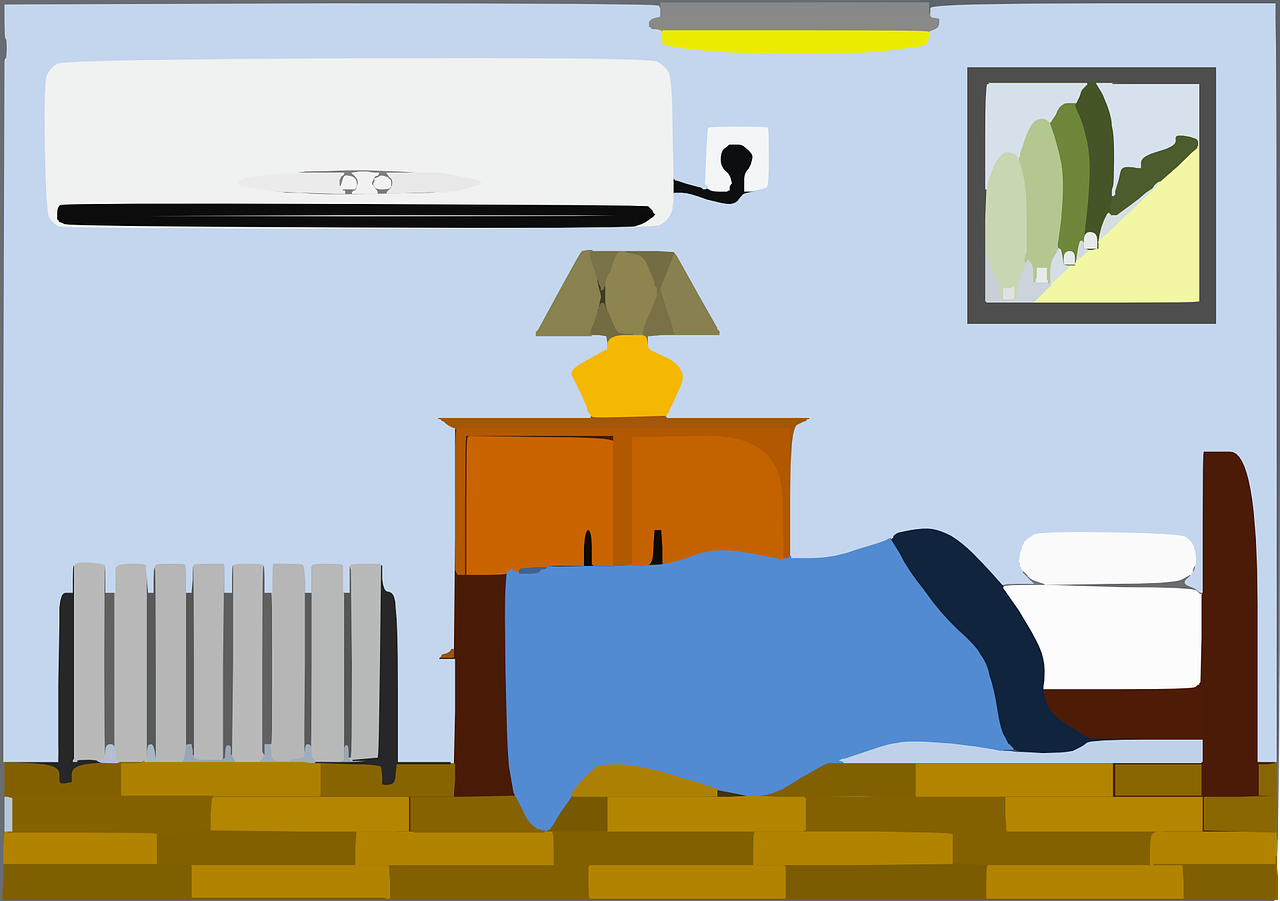 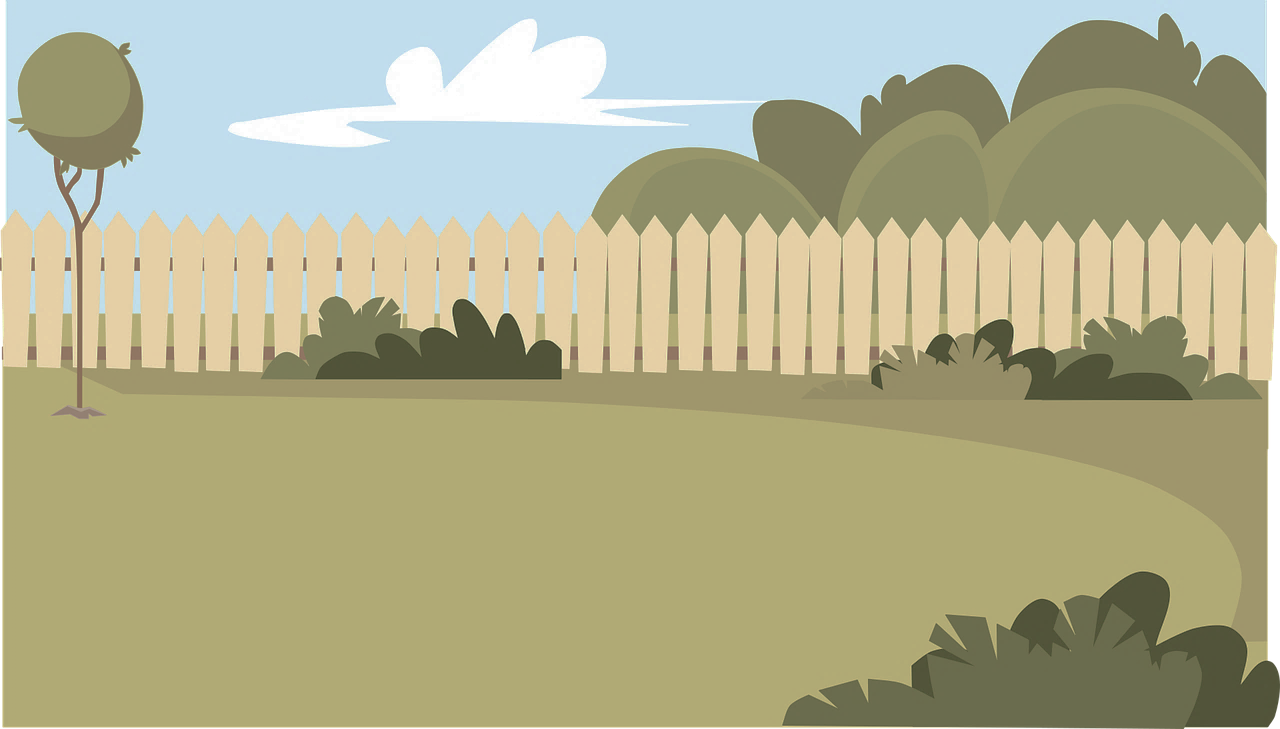 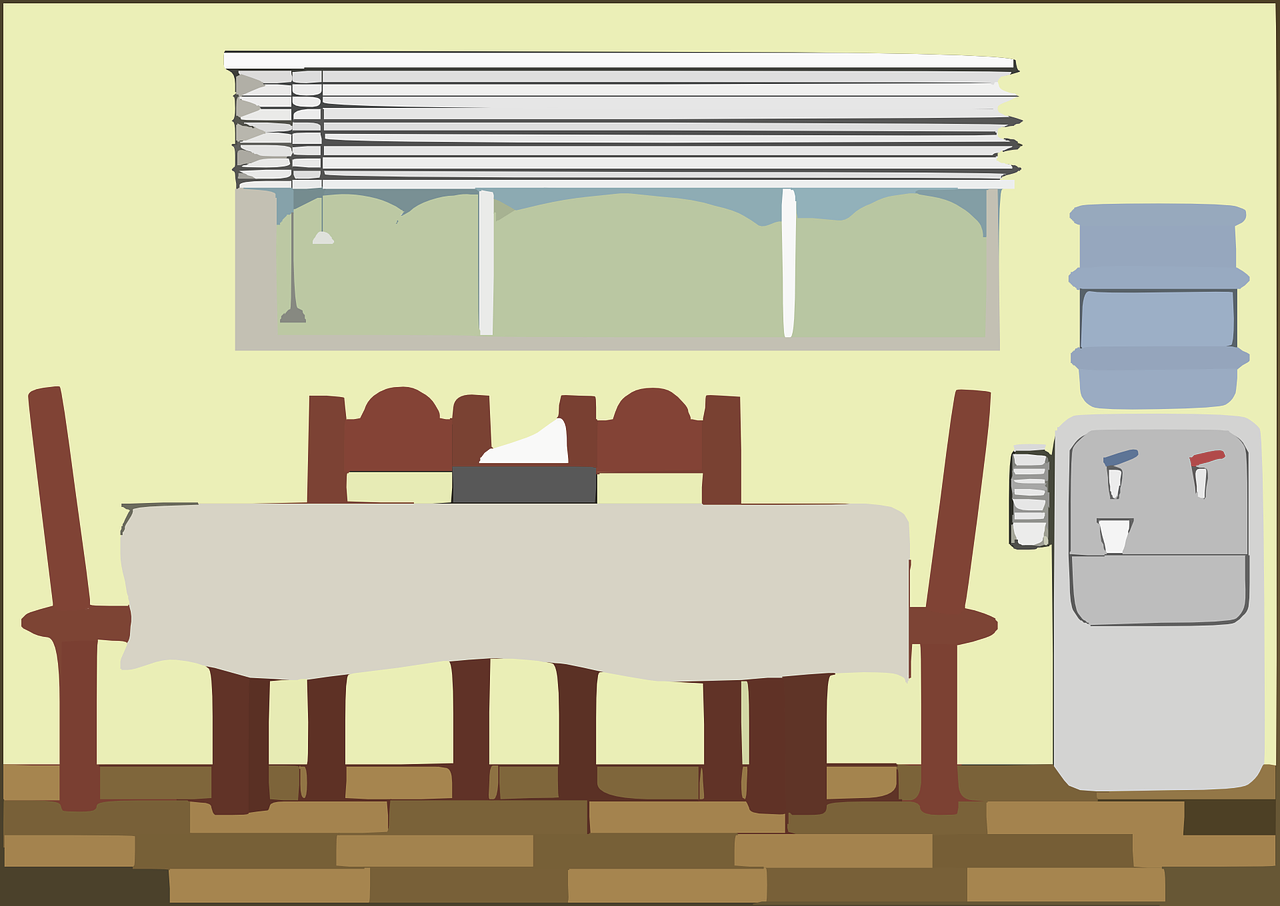 4
6
5
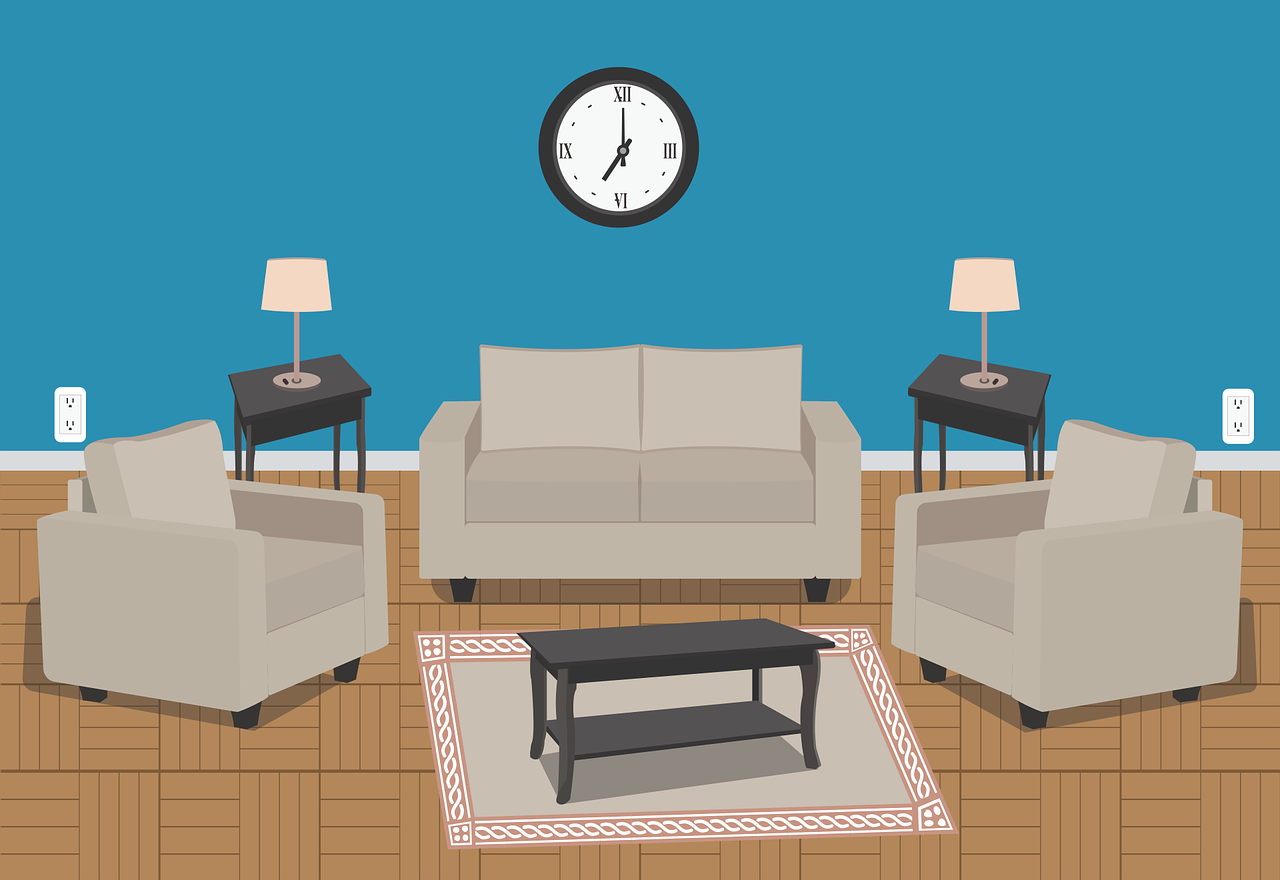 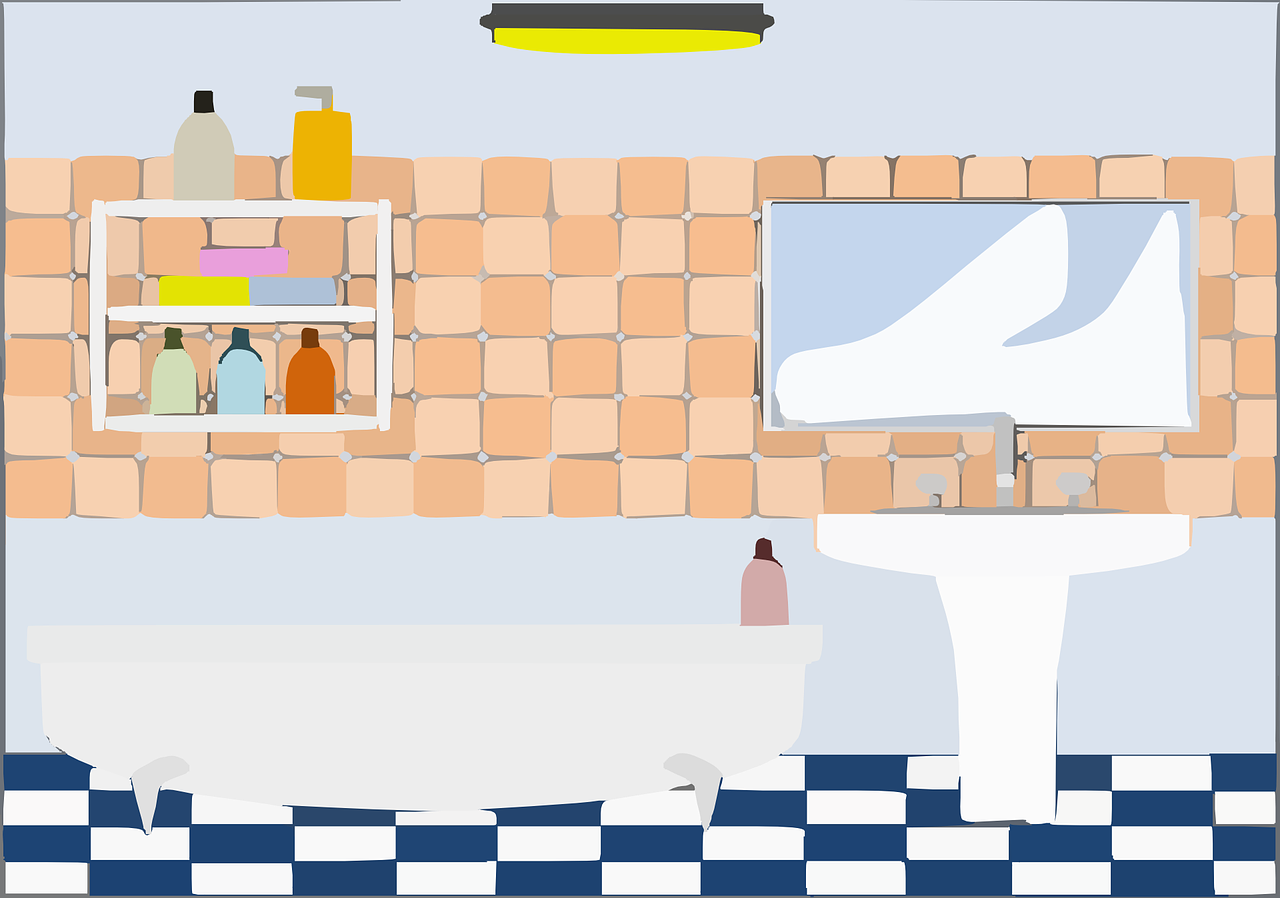 The garden
The living room
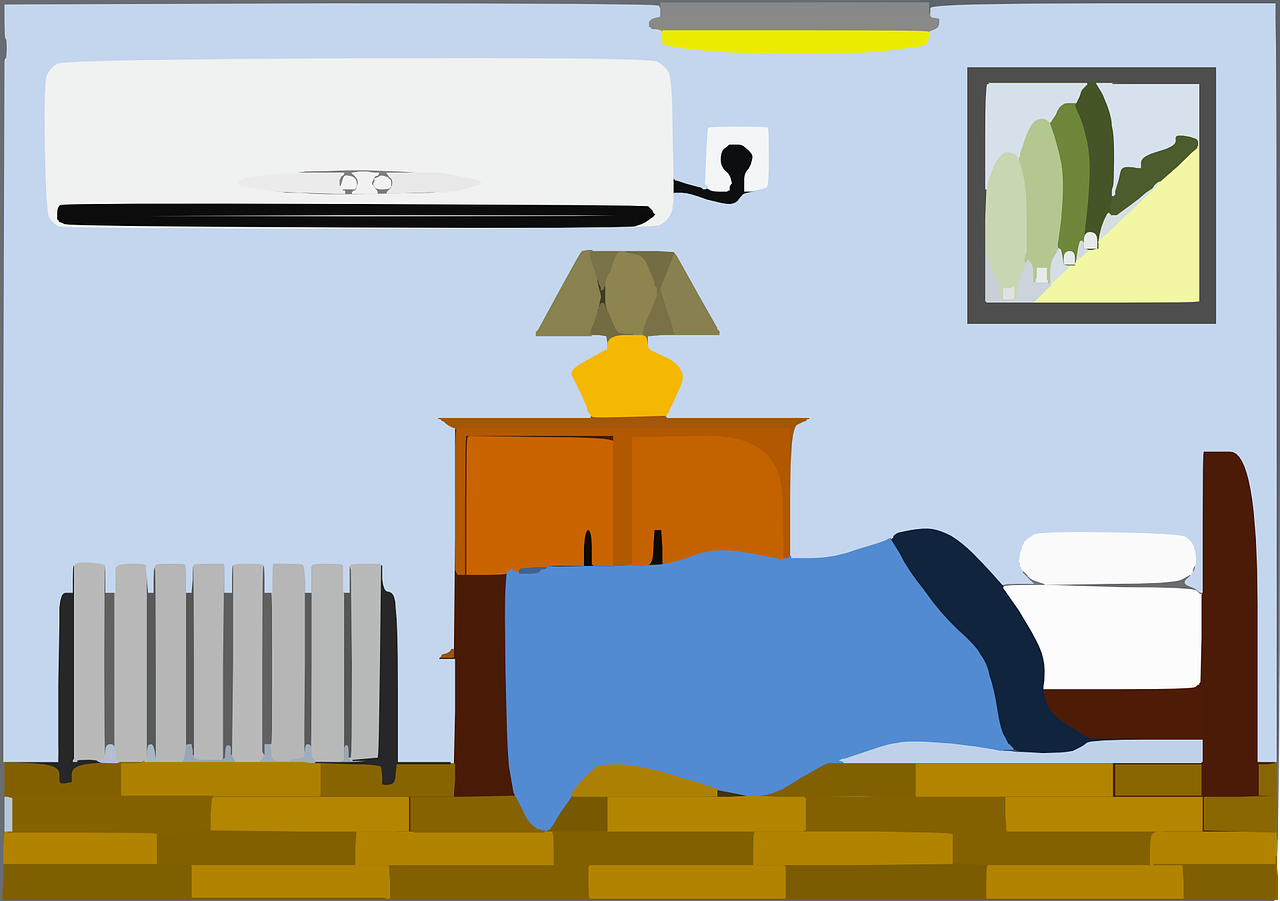 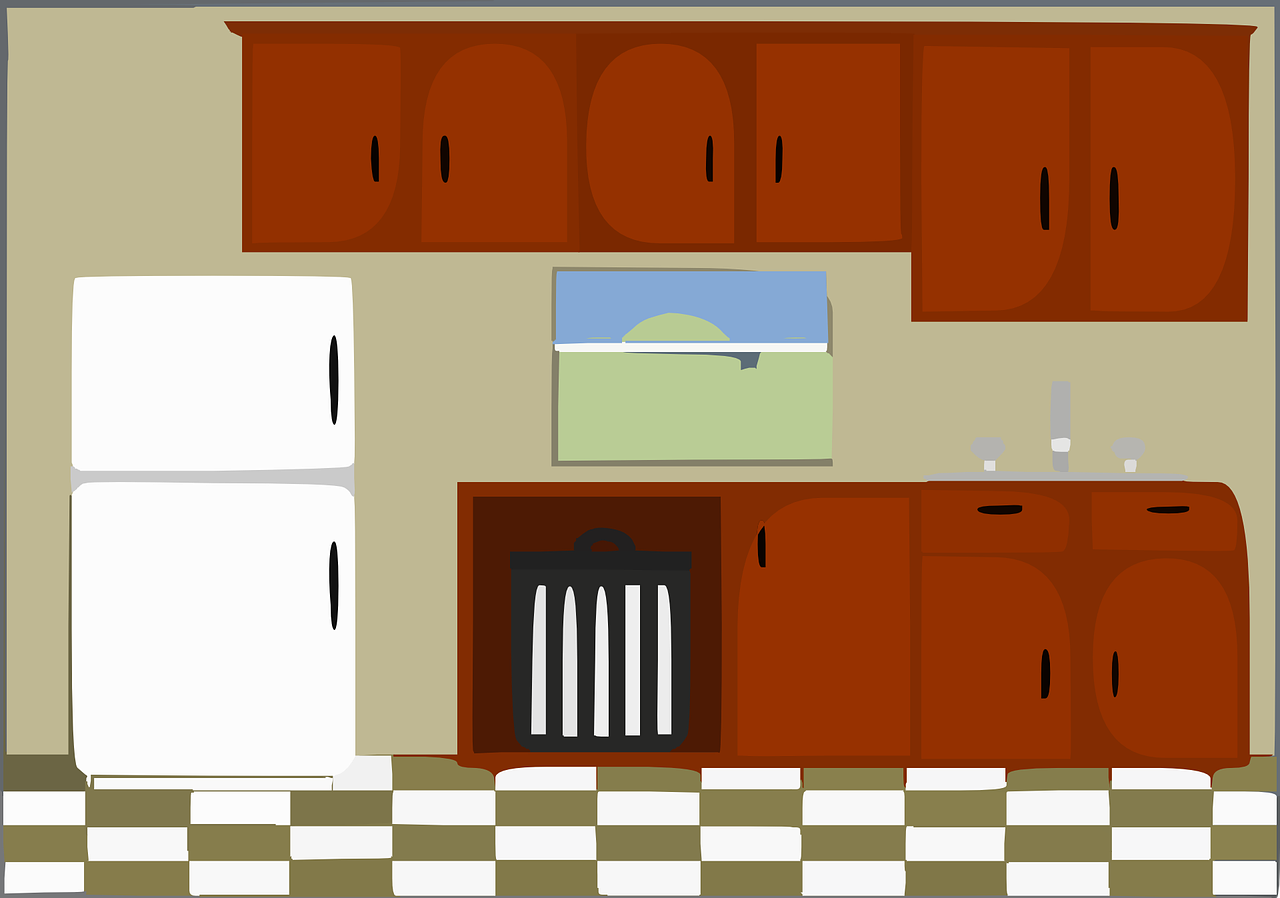 The dining room
The bathroom
The kitchen
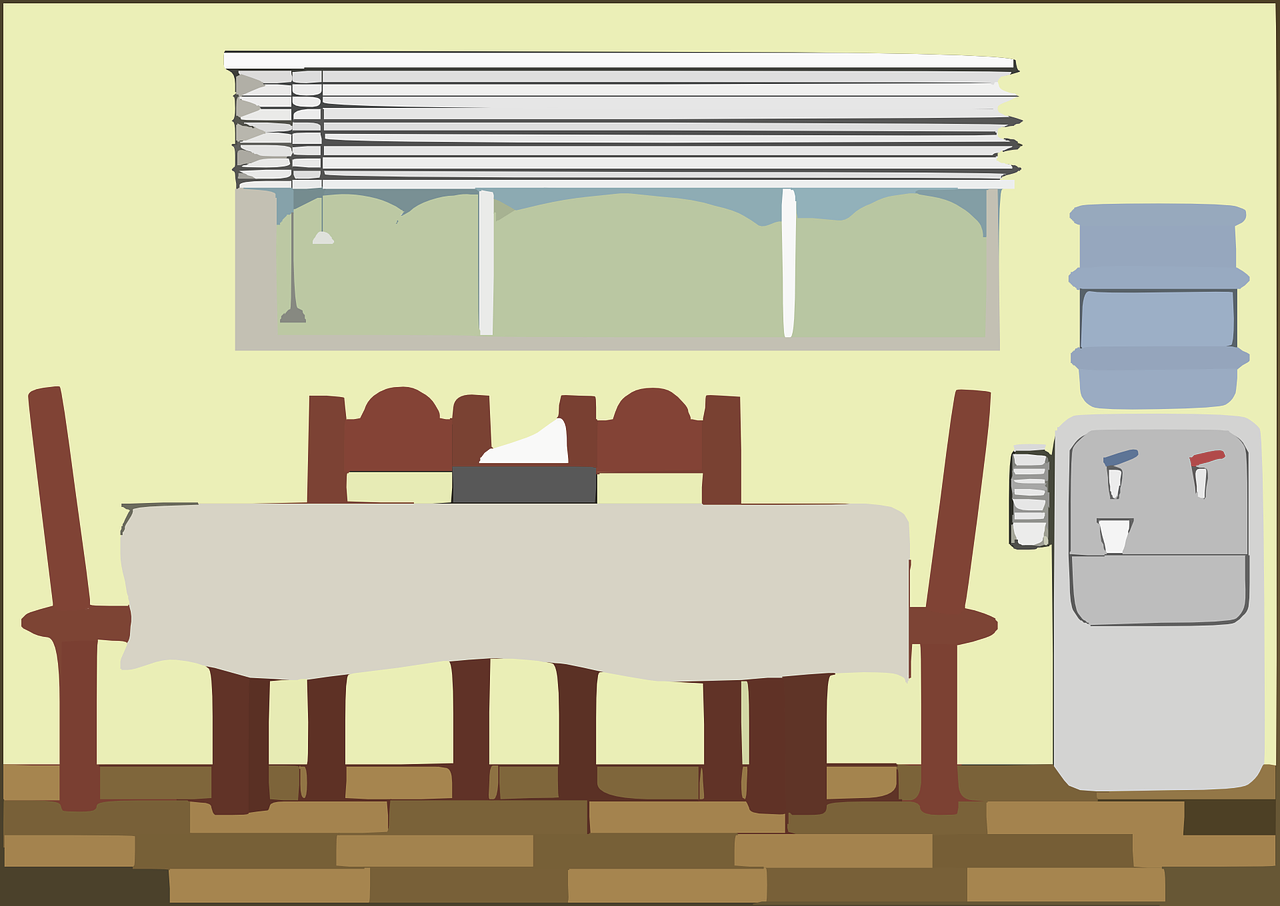 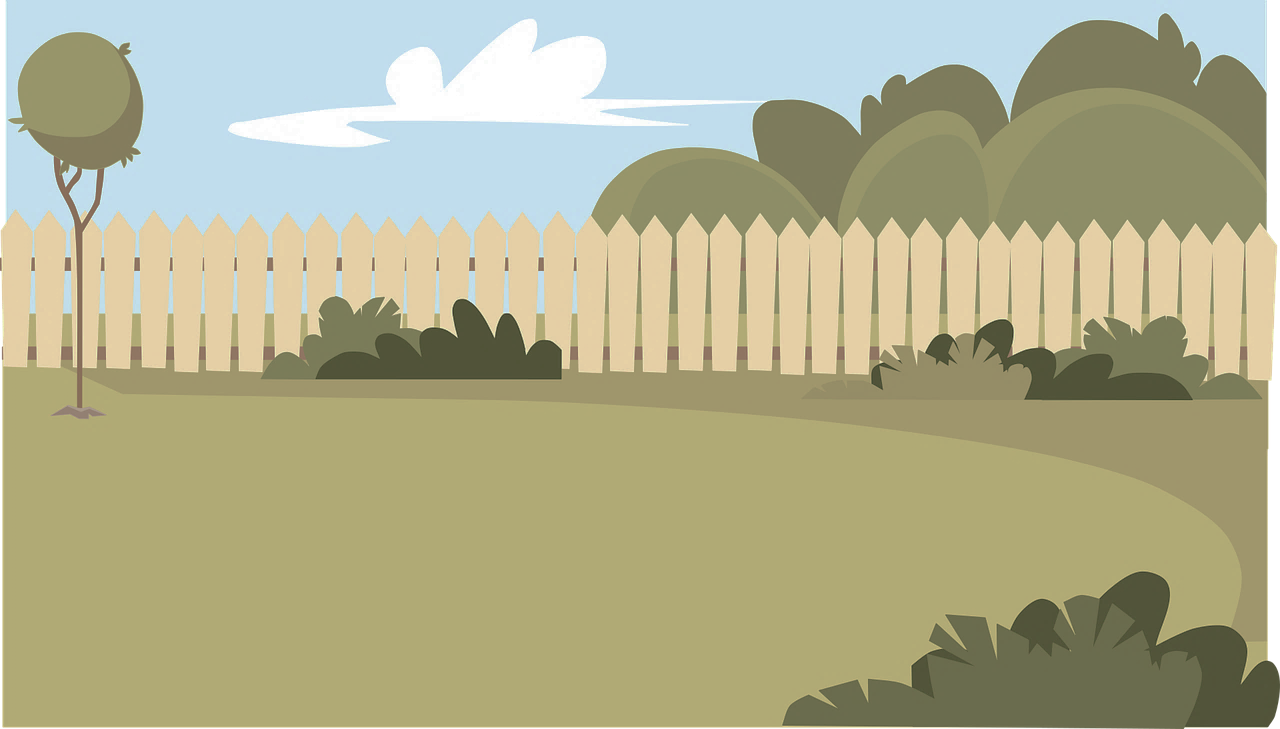 The bedroom
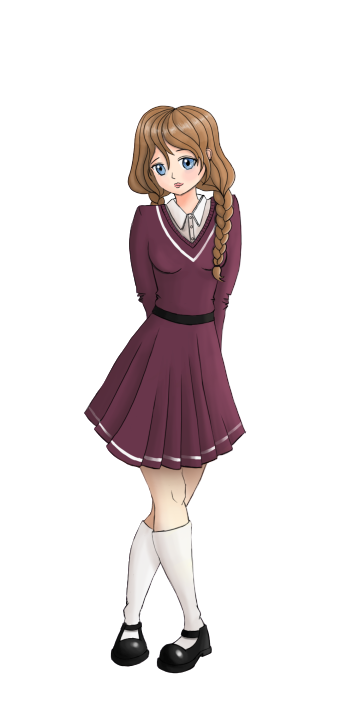 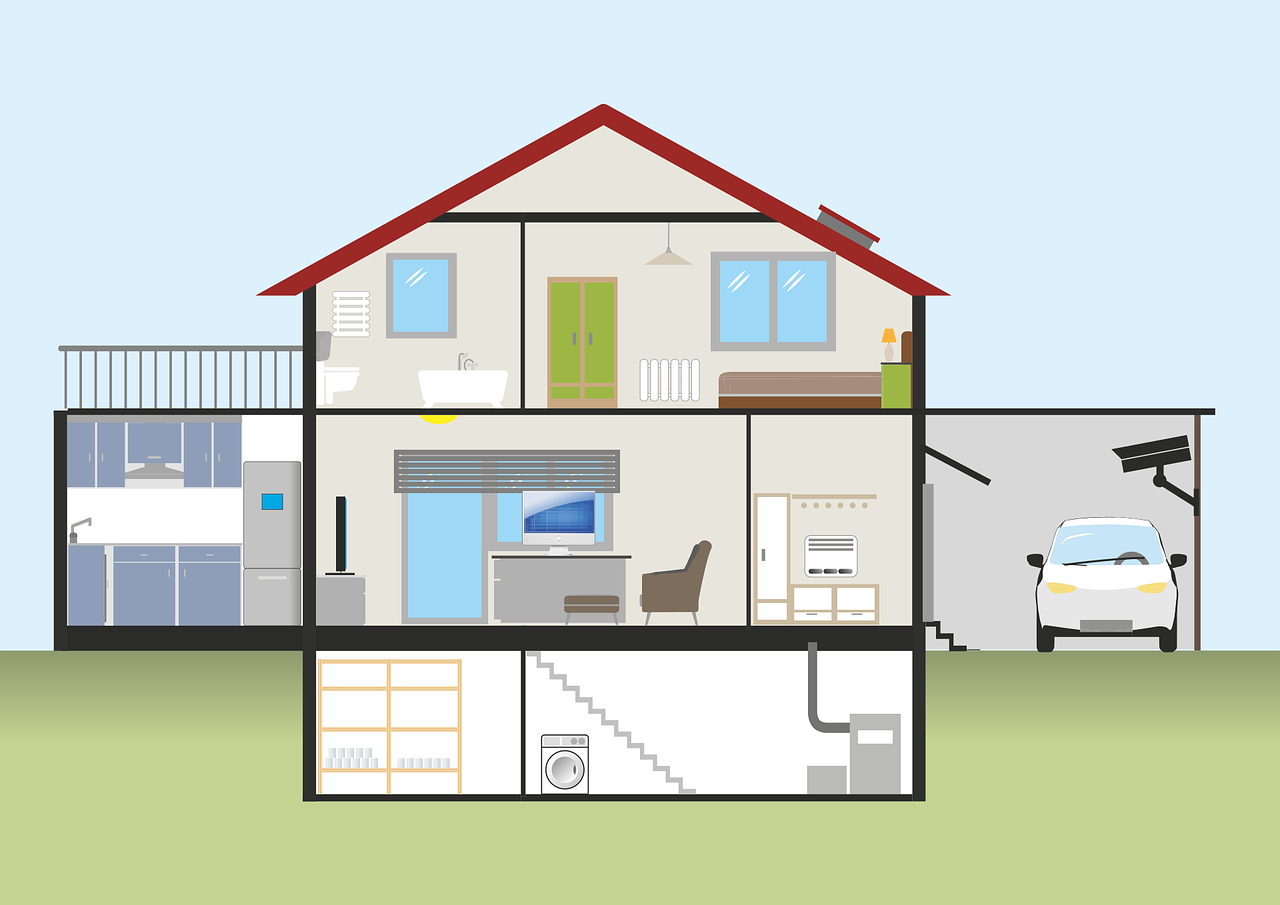 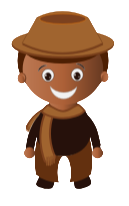 the living room.
is in
She
He
is in
the bathroom.
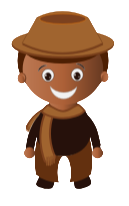 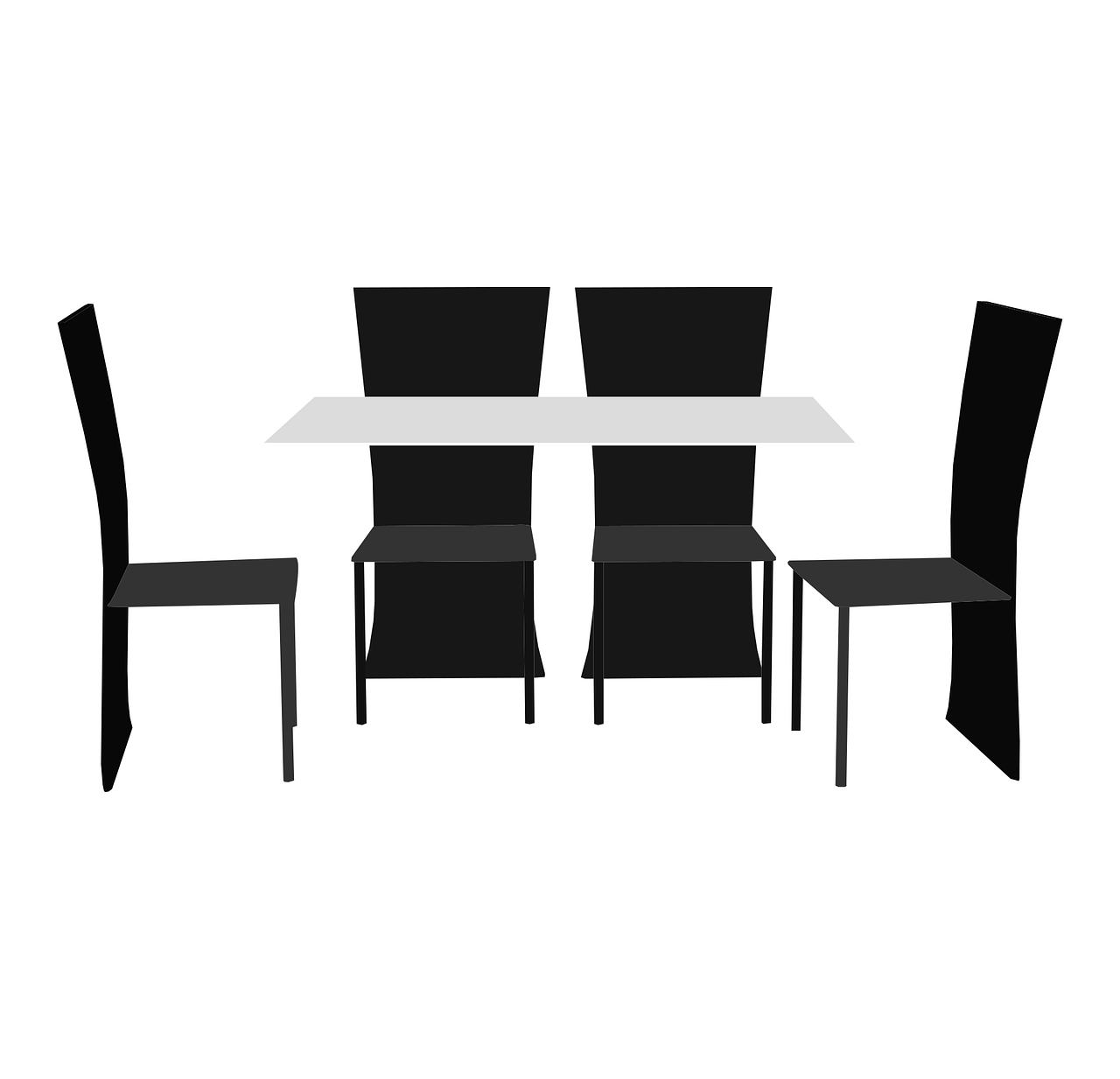 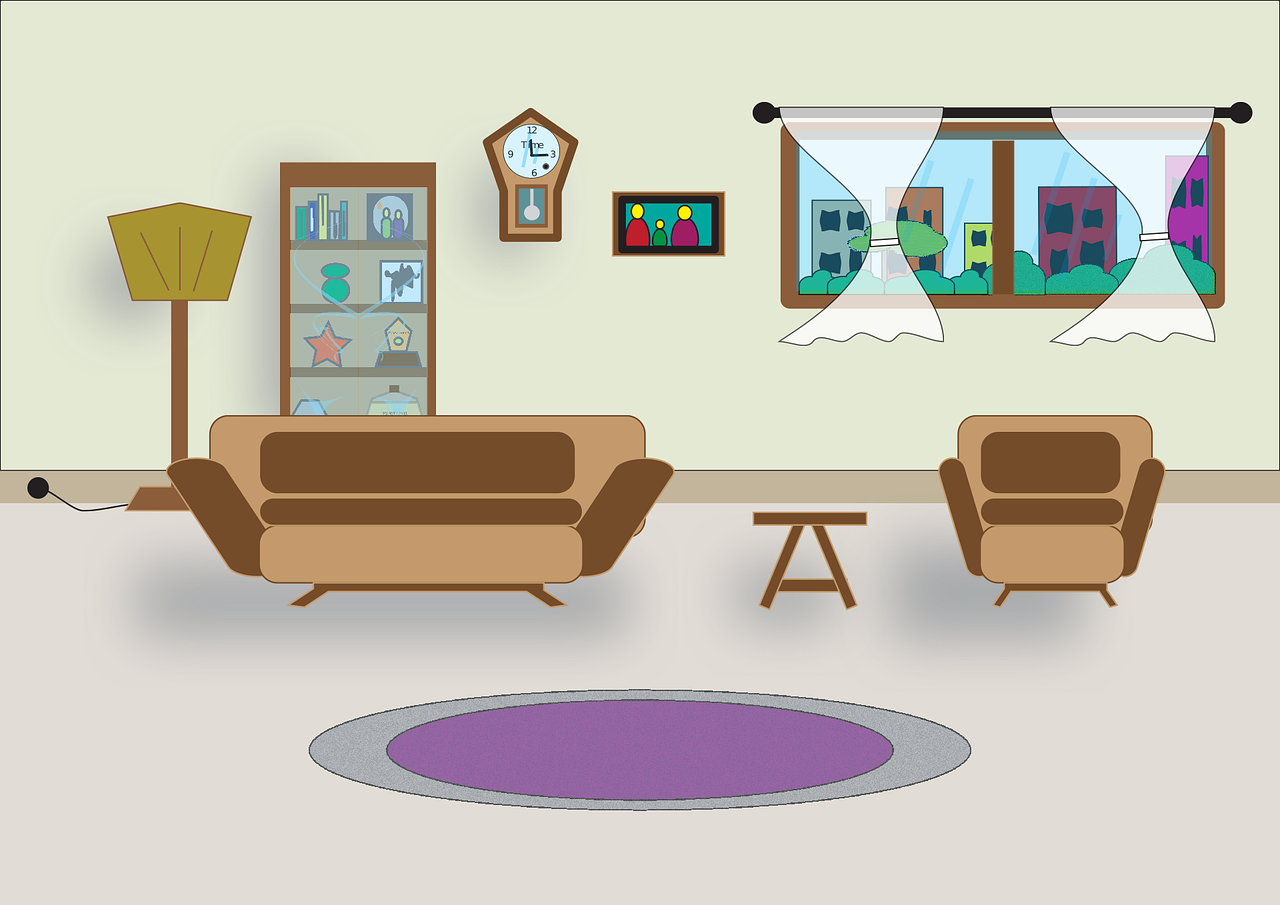 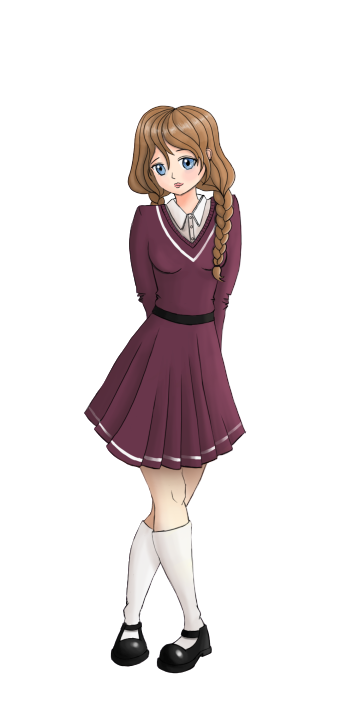 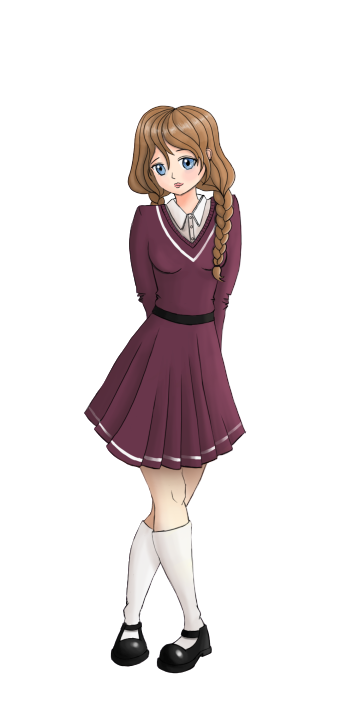 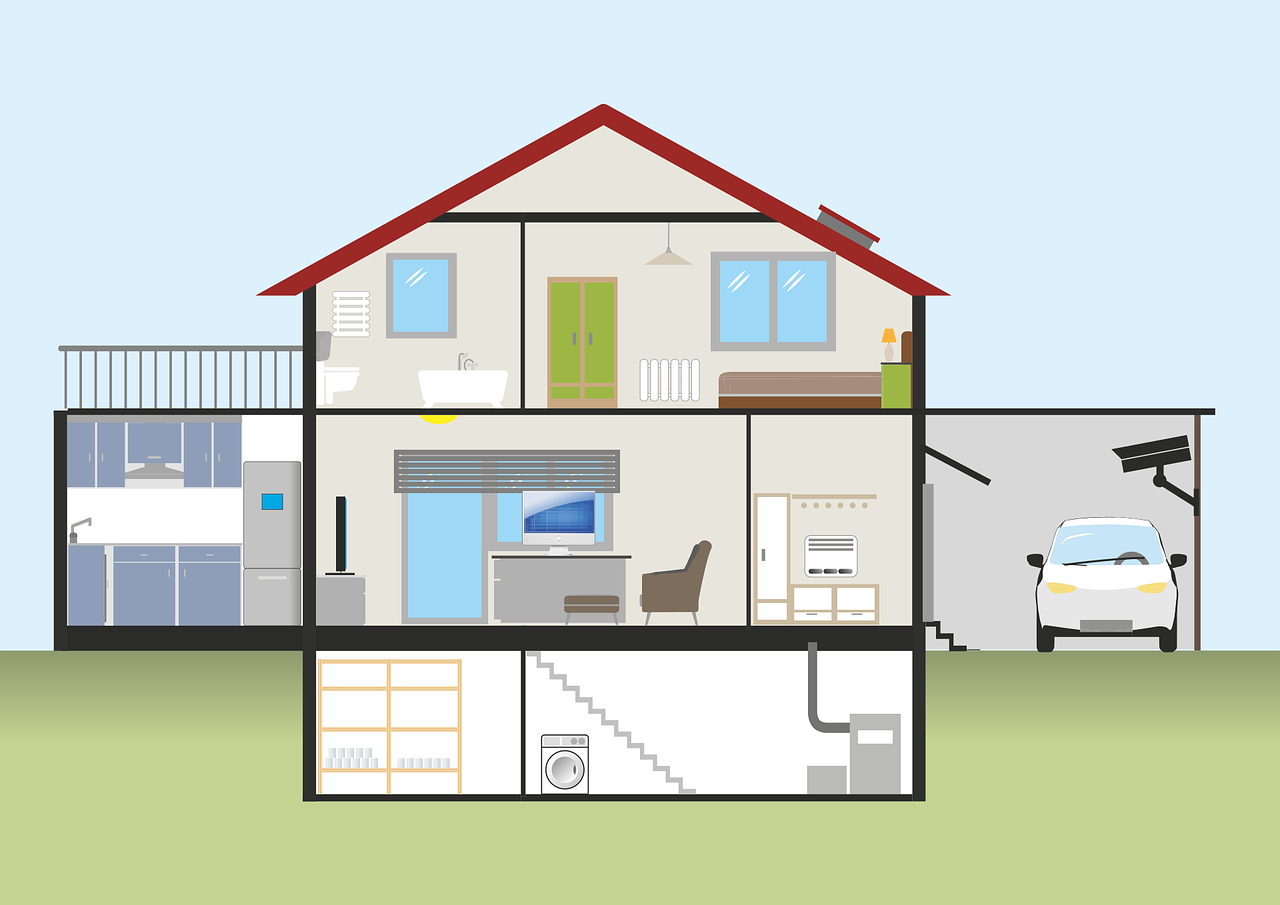 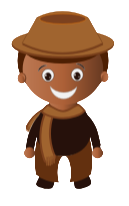 the garage.
is in
She
He
is in
the kitchen.
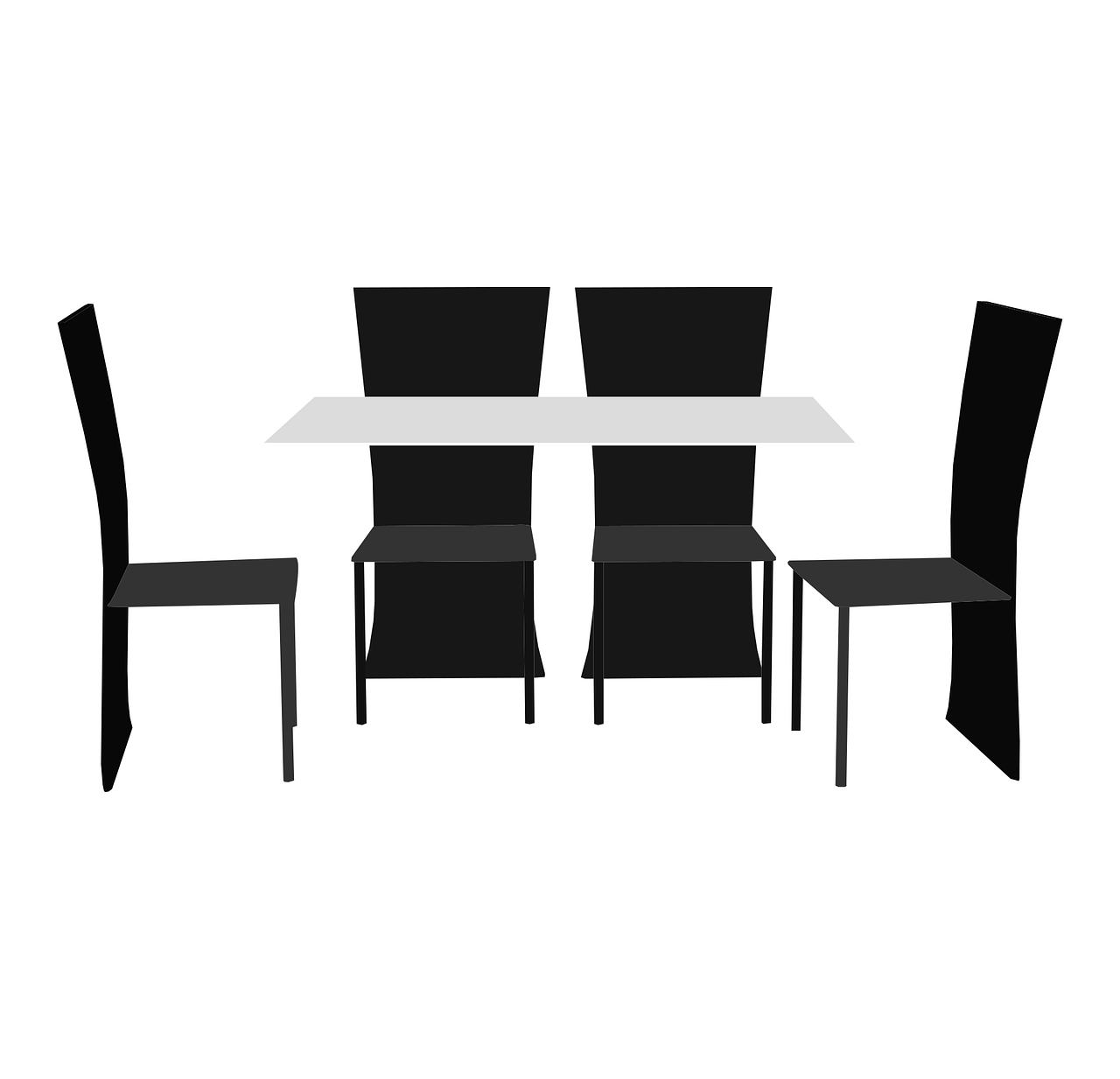 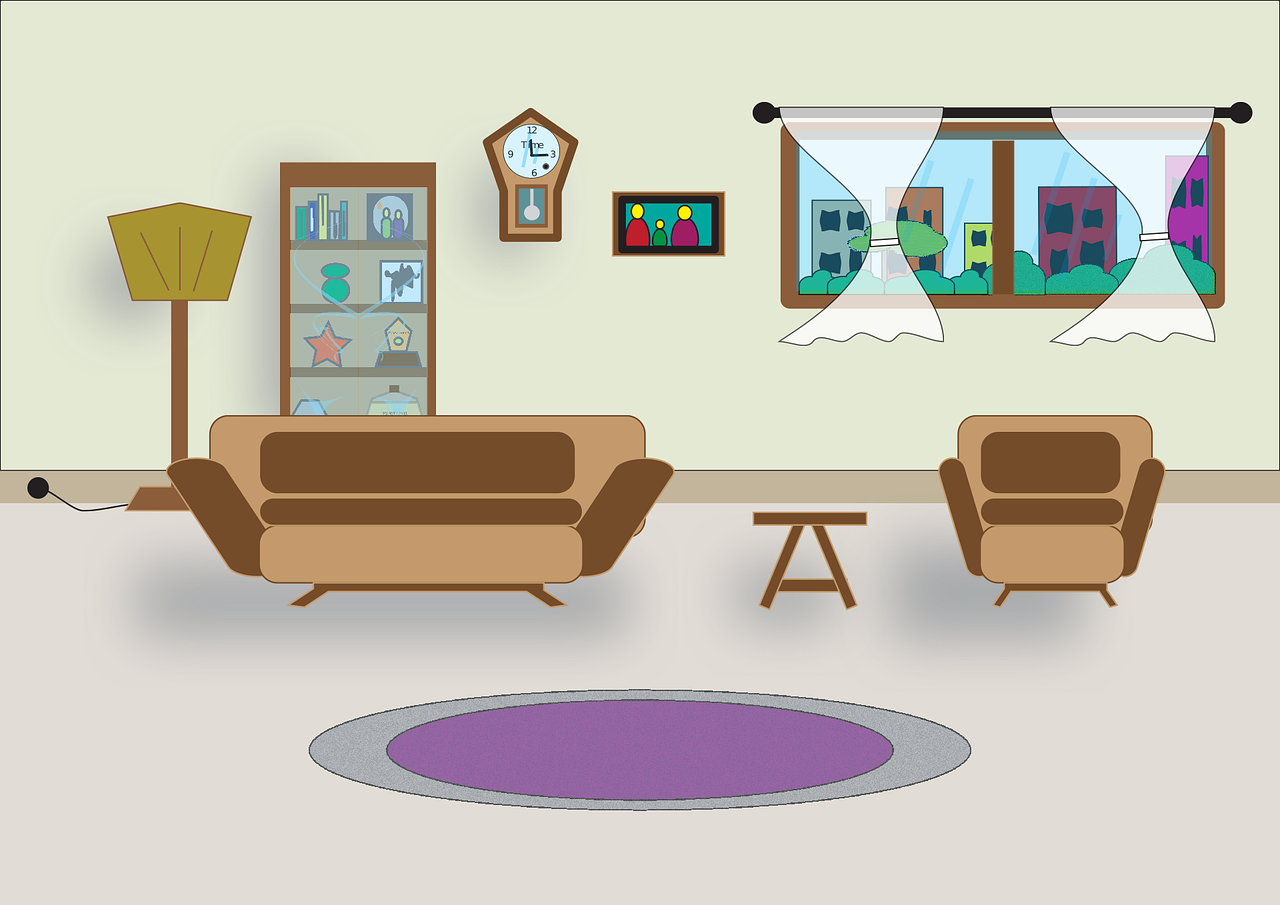 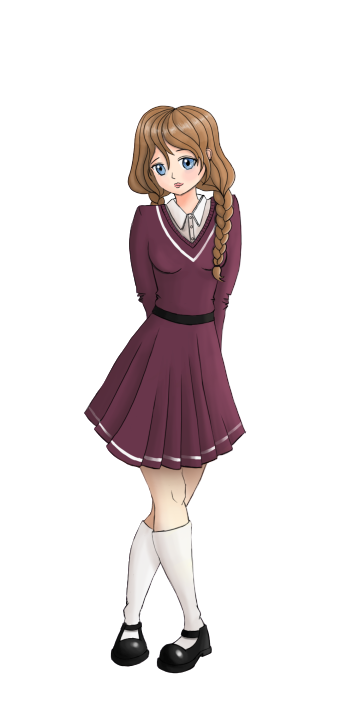 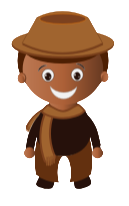 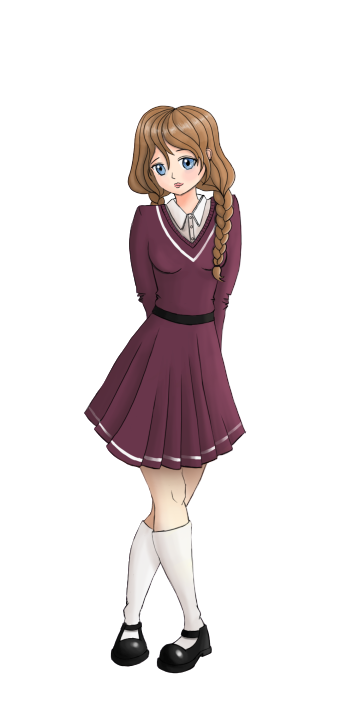 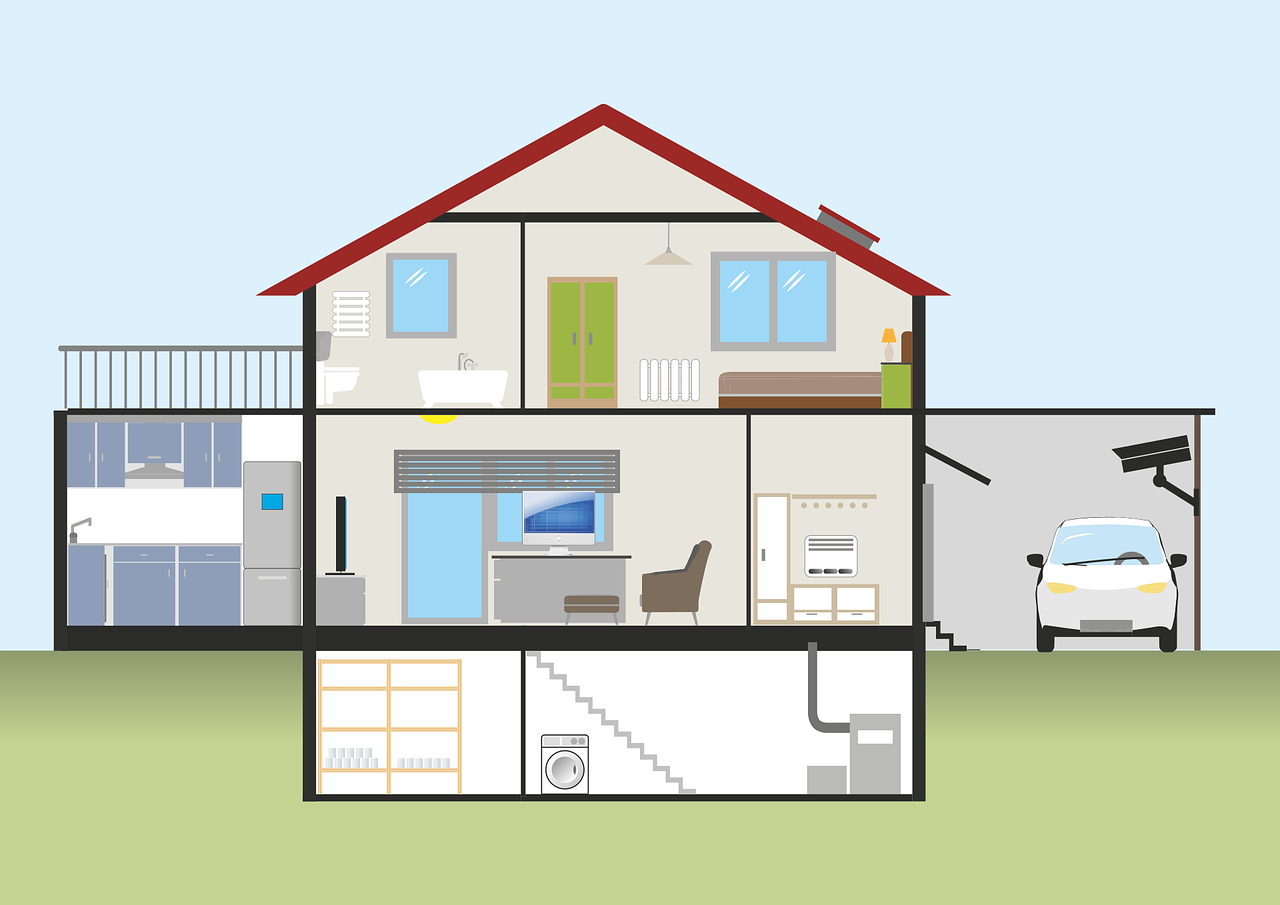 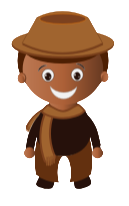 the dining room.
is in
She
He
is in
the bedroom.
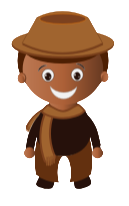 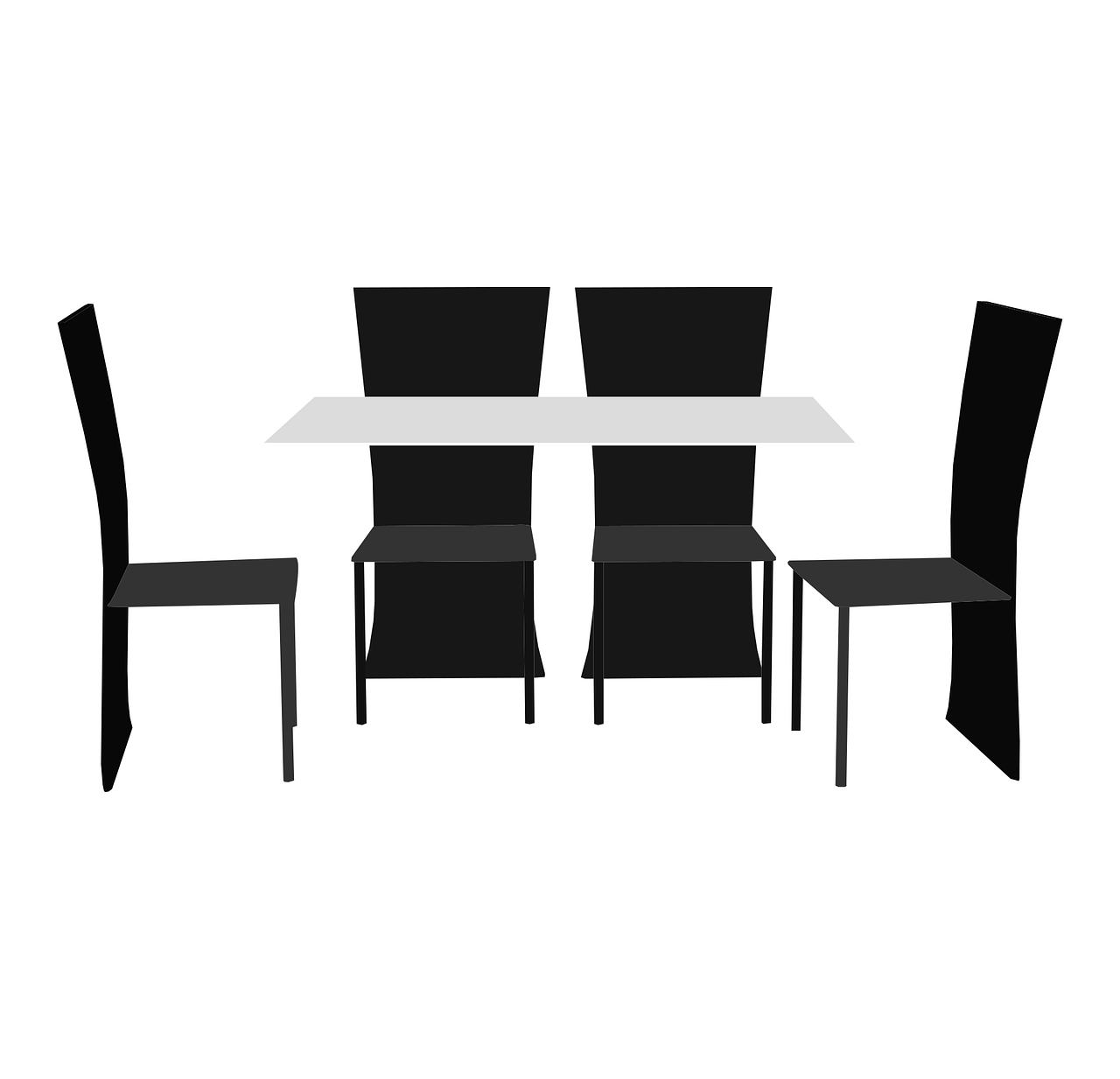 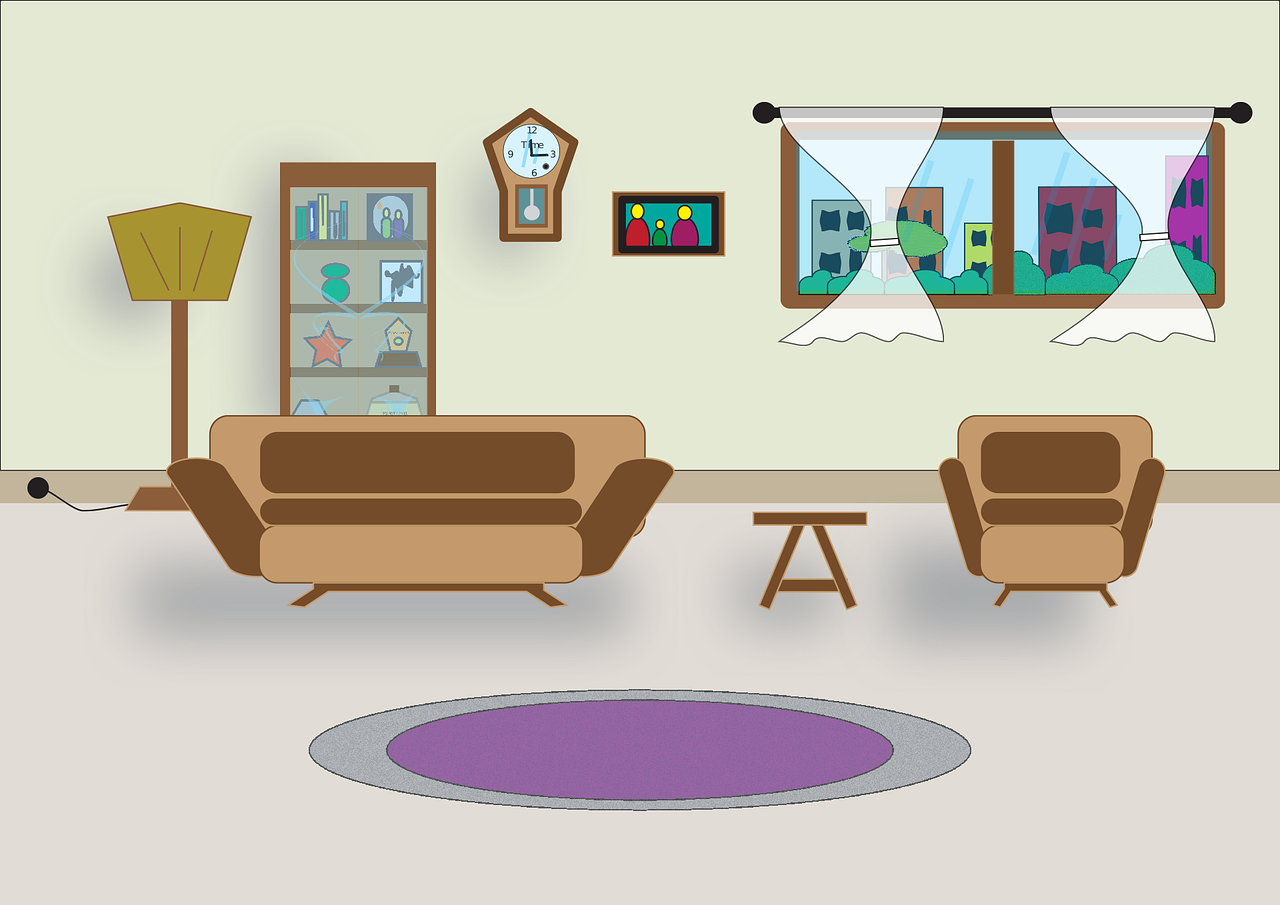 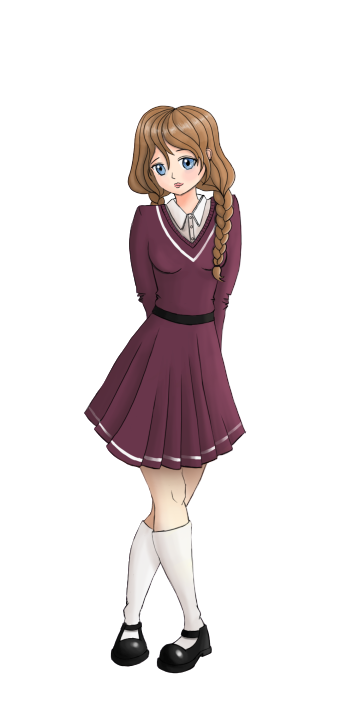 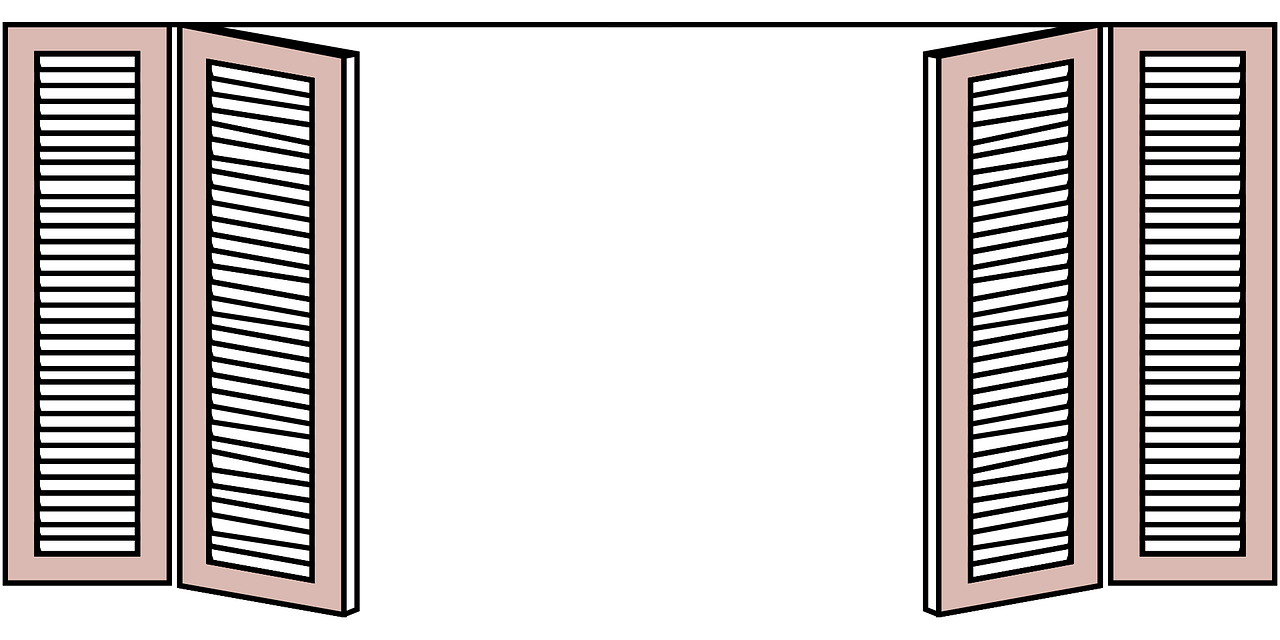 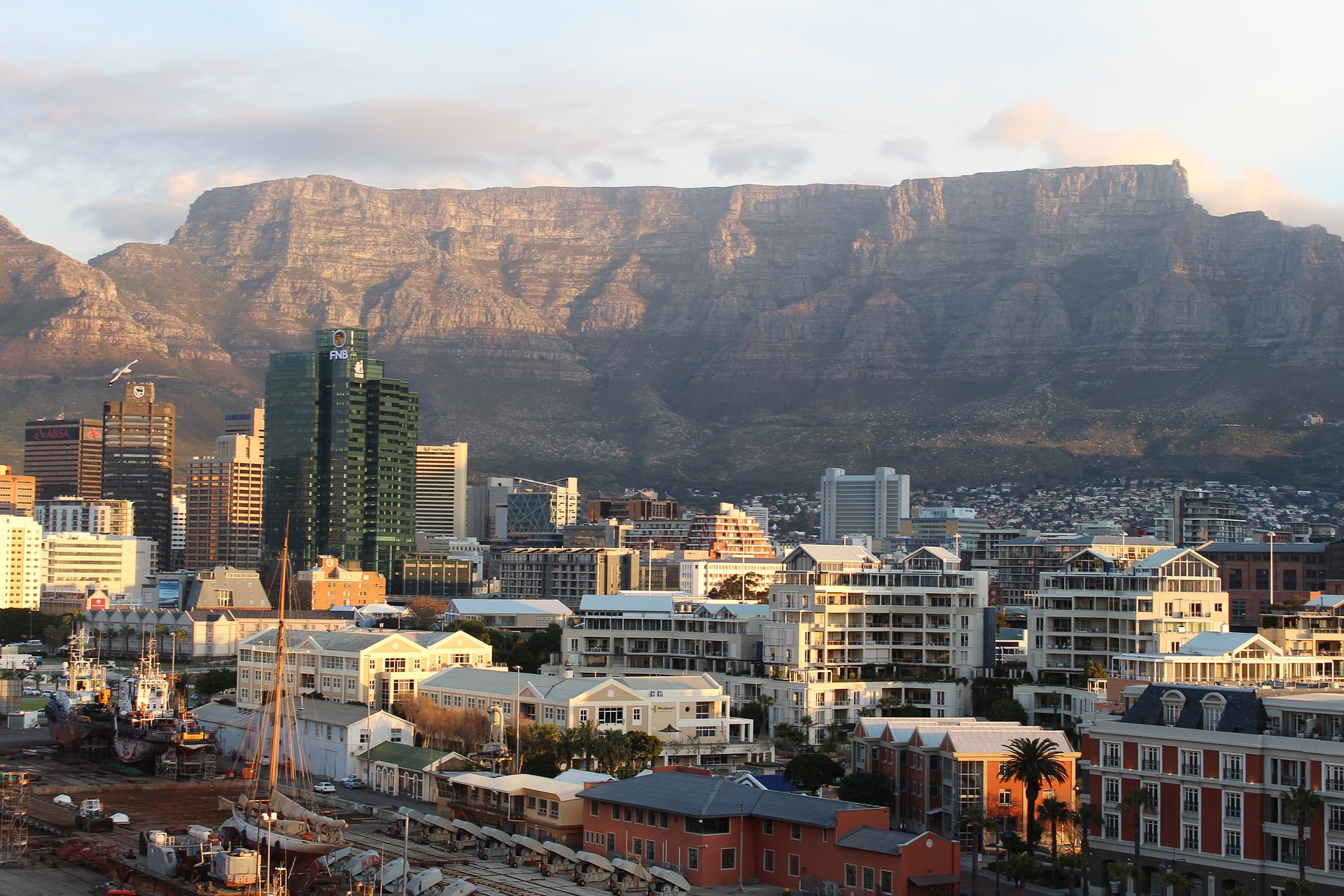 From my window, I can see Table mountain!
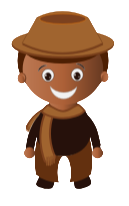 [Speaker Notes: C’est bien Table Mountain sans le the]
a table
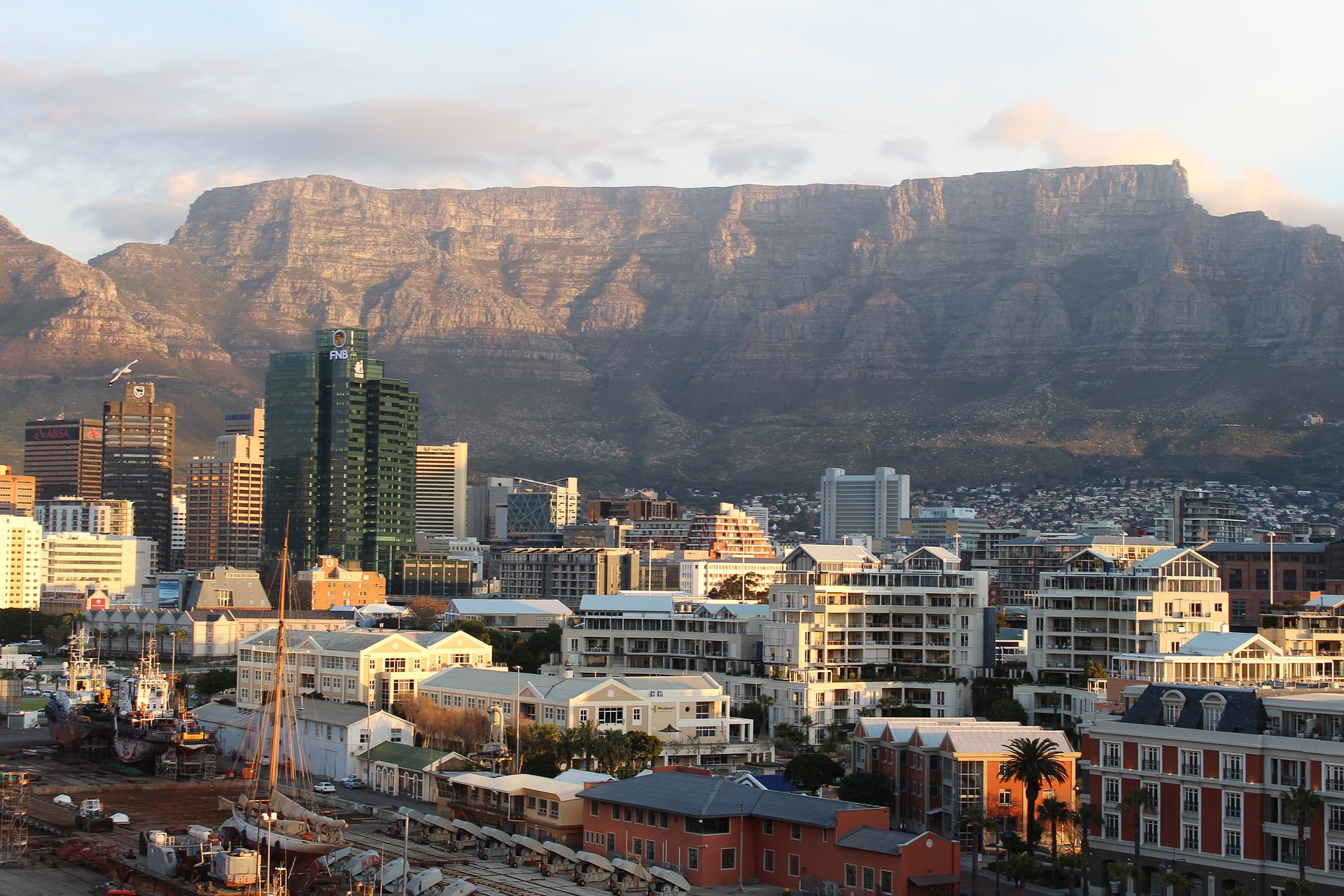 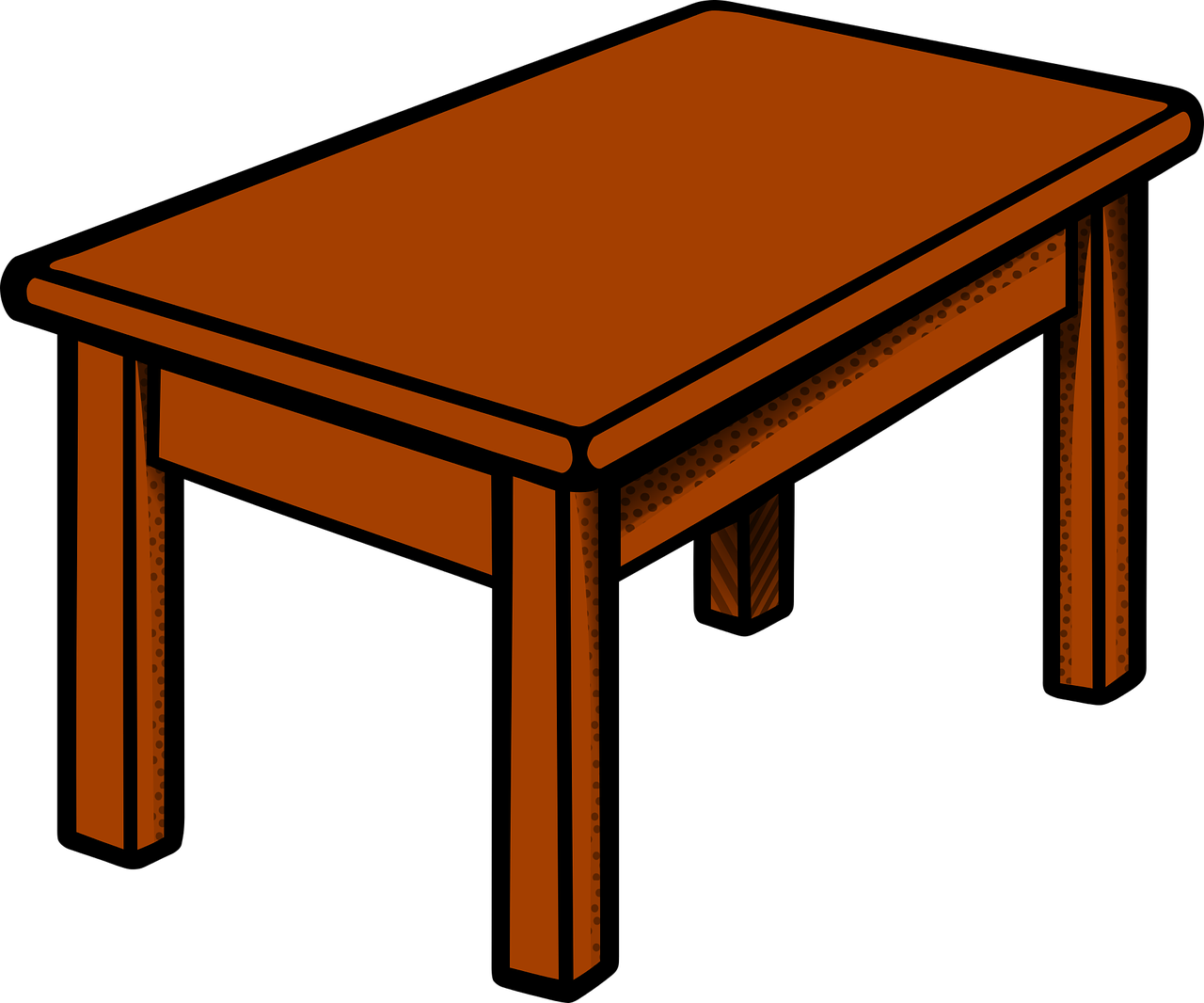 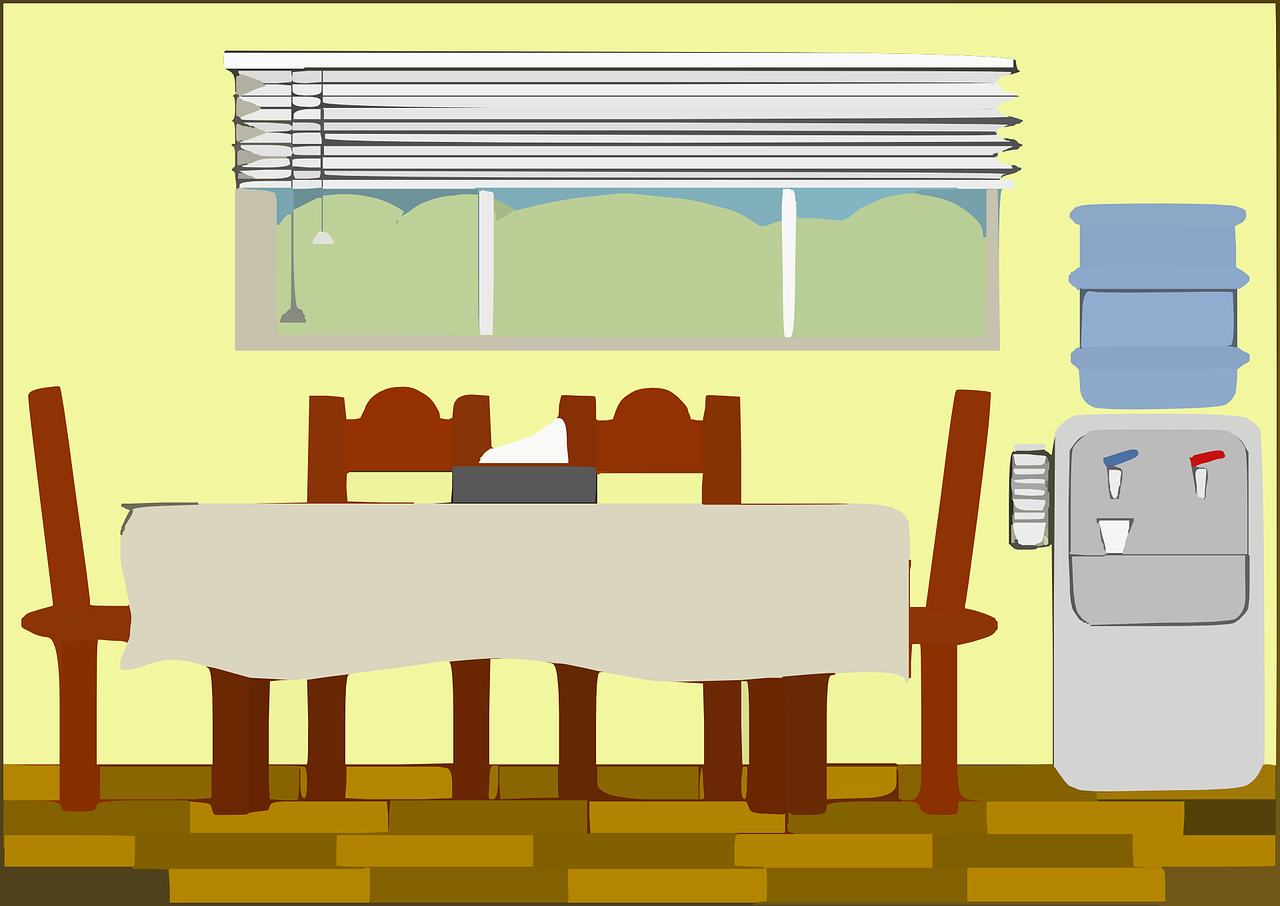 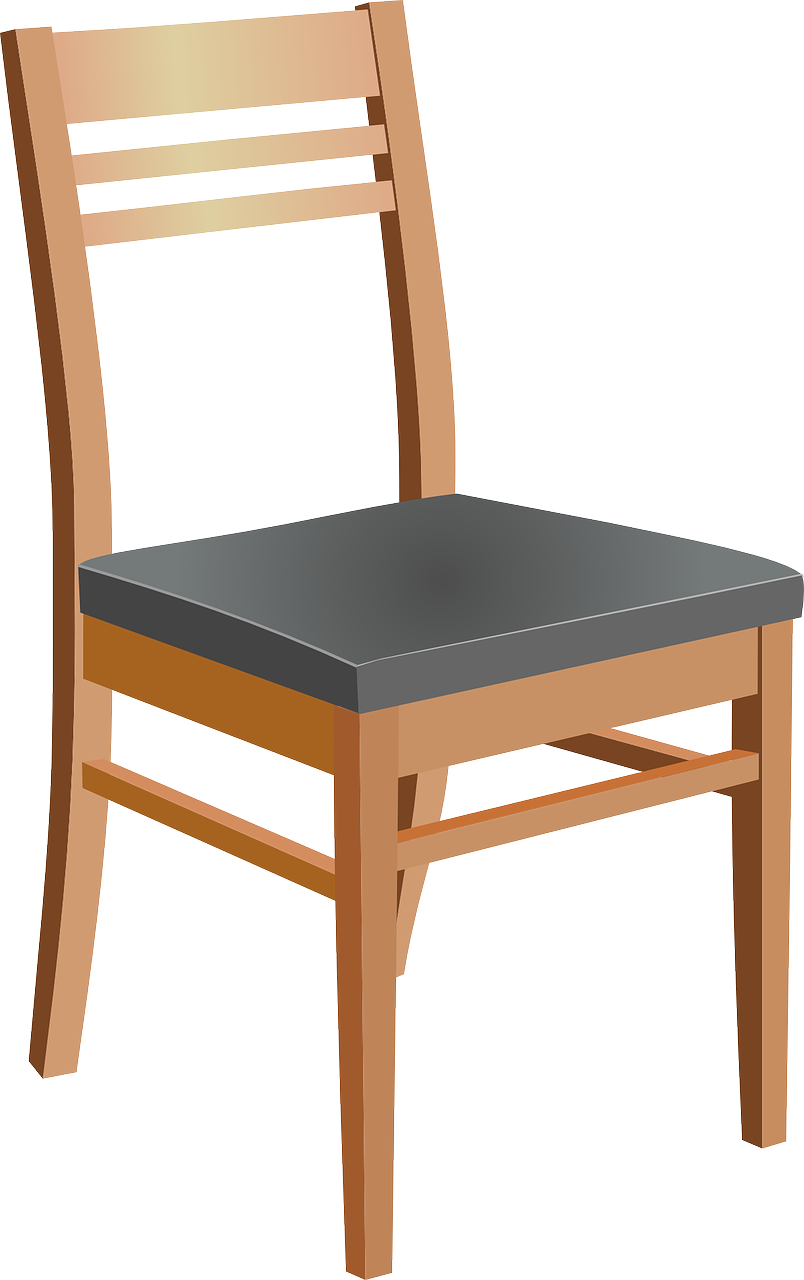 a chair
a table
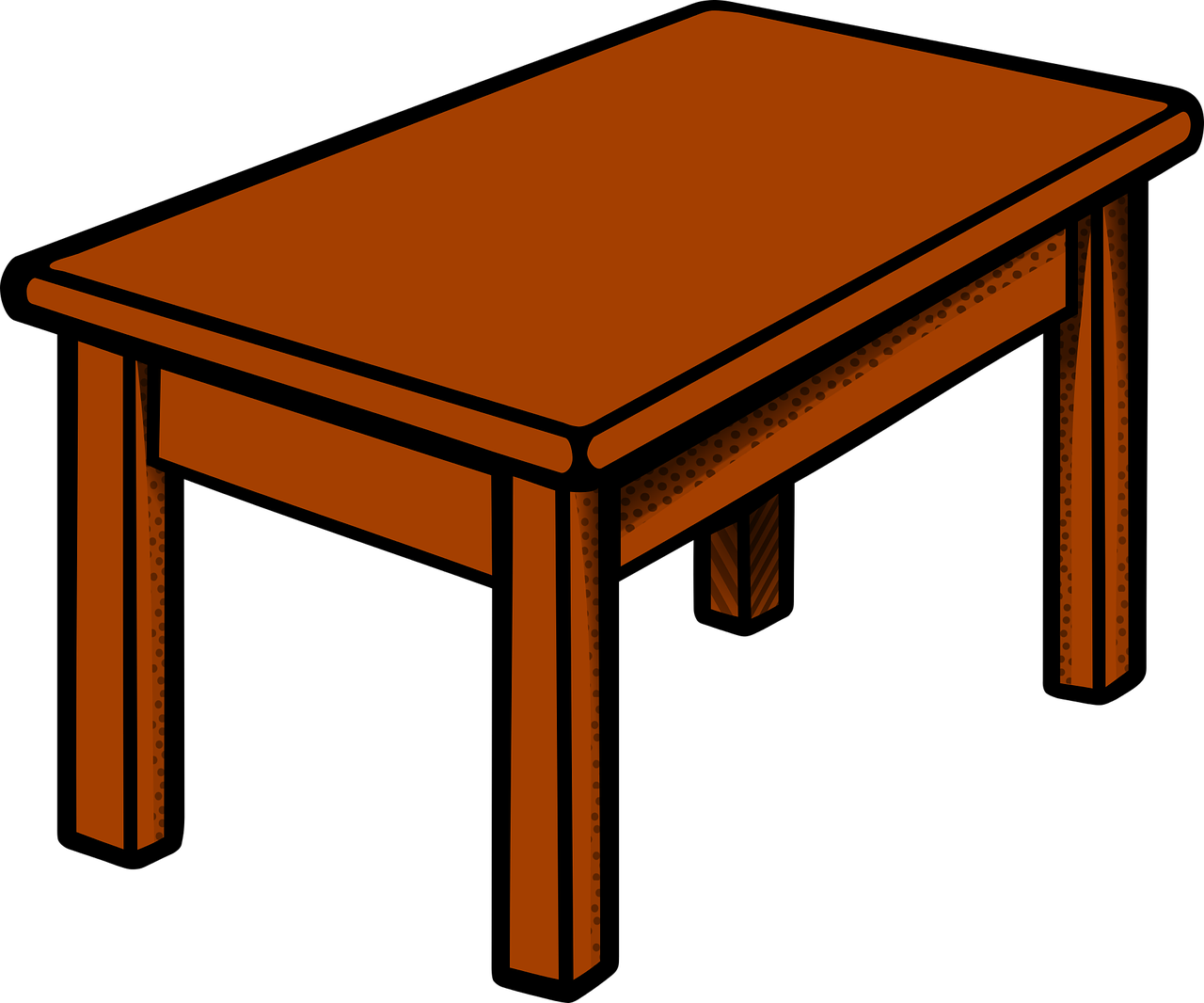 a dining room
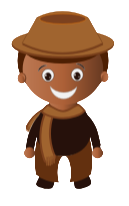 [Speaker Notes: La transition est intéressante, un peu poussée mais …..
Harry peut de nouveau investir les diapositives
In his kitchen there is a chair and there is a table]
a bed
a bedroom
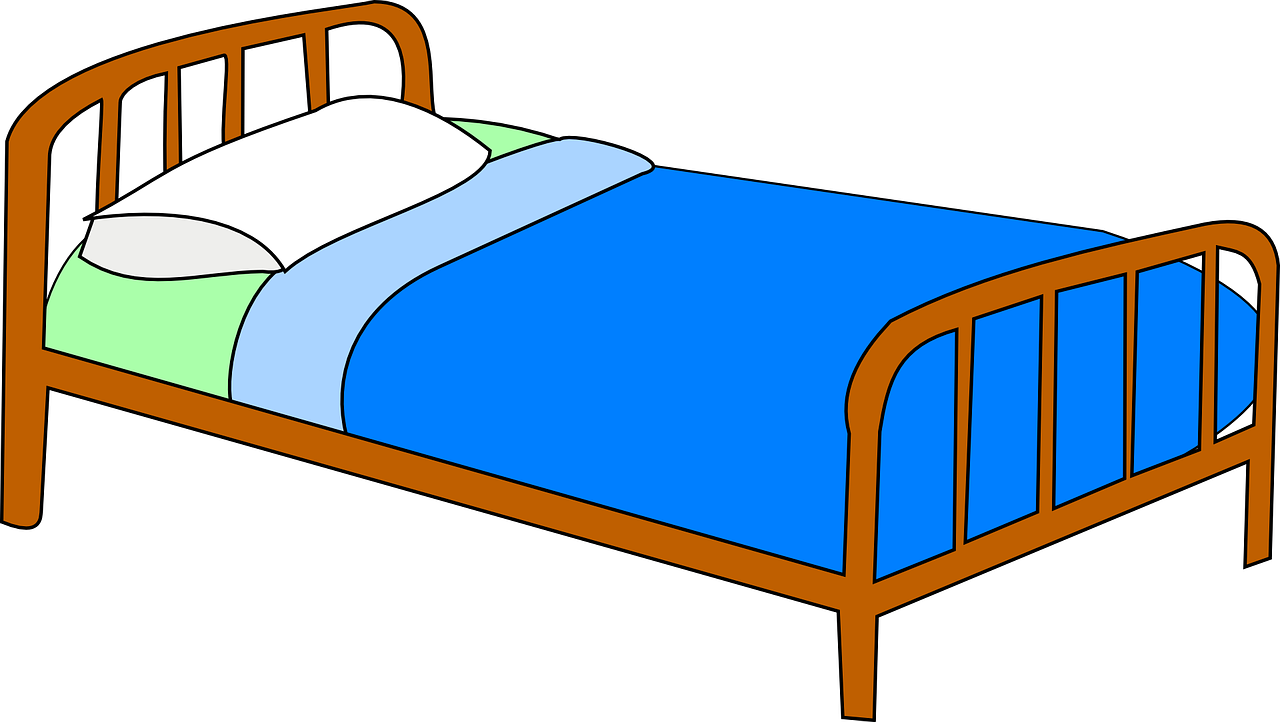 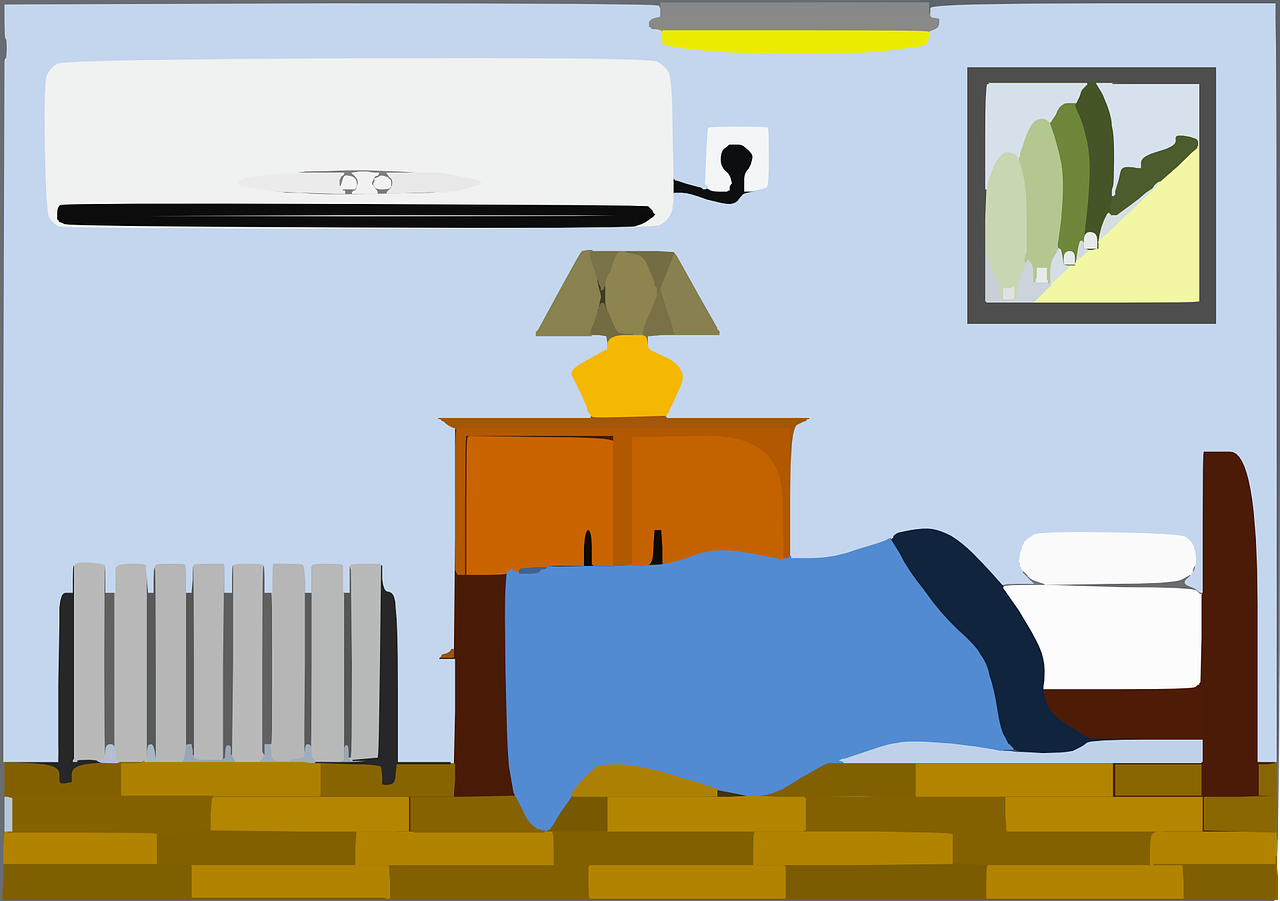 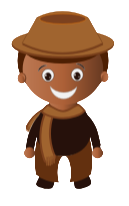 [Speaker Notes: In his bedroom there is a bed]
a bath
a bathroom
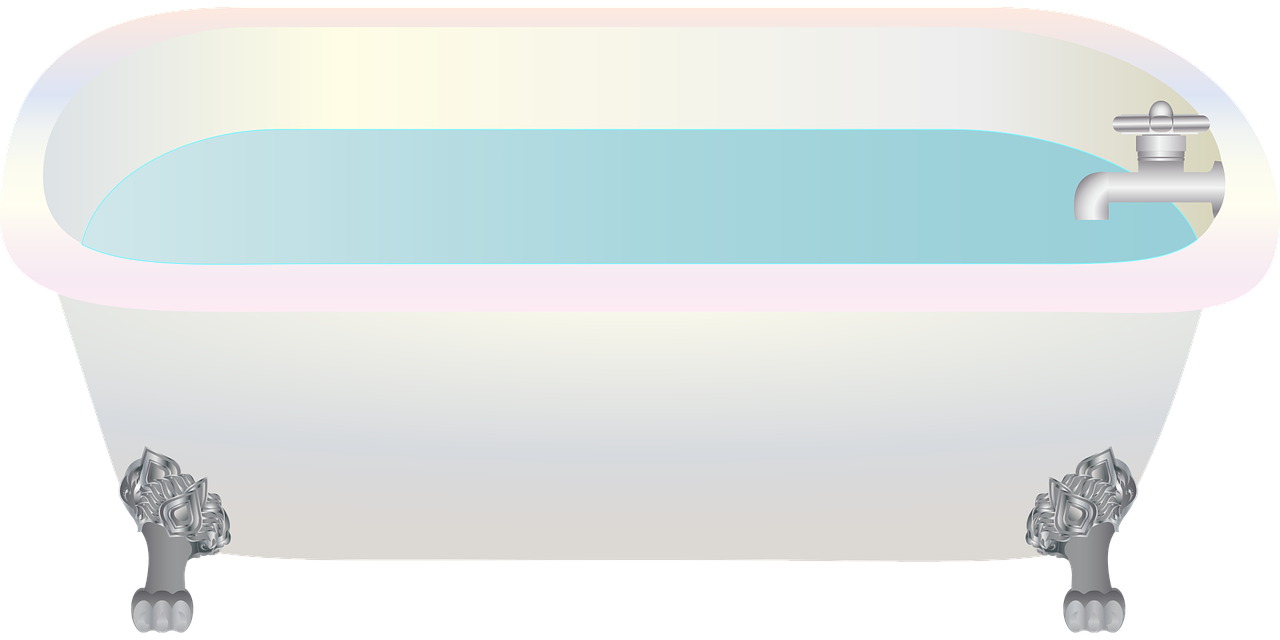 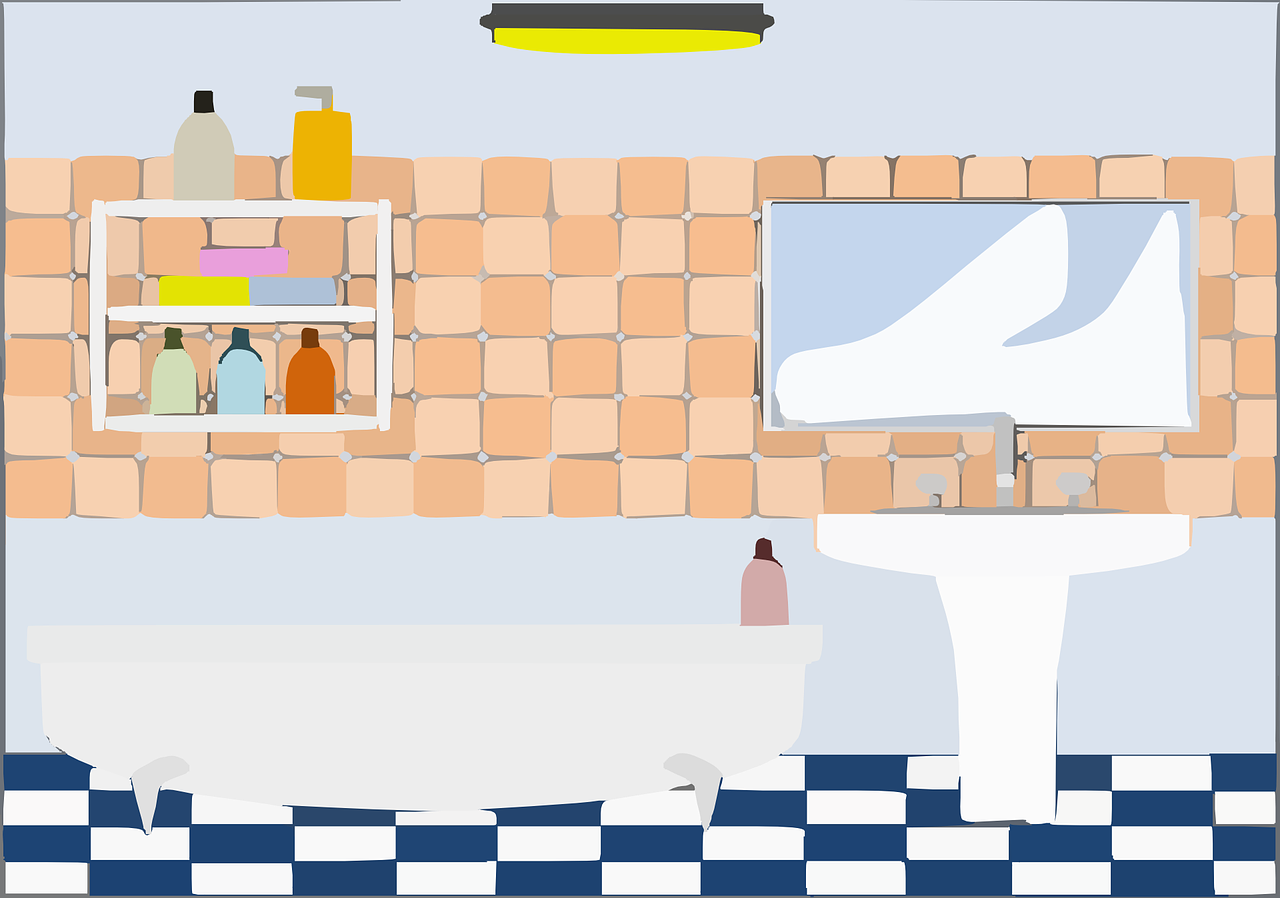 a fridge
a kitchen
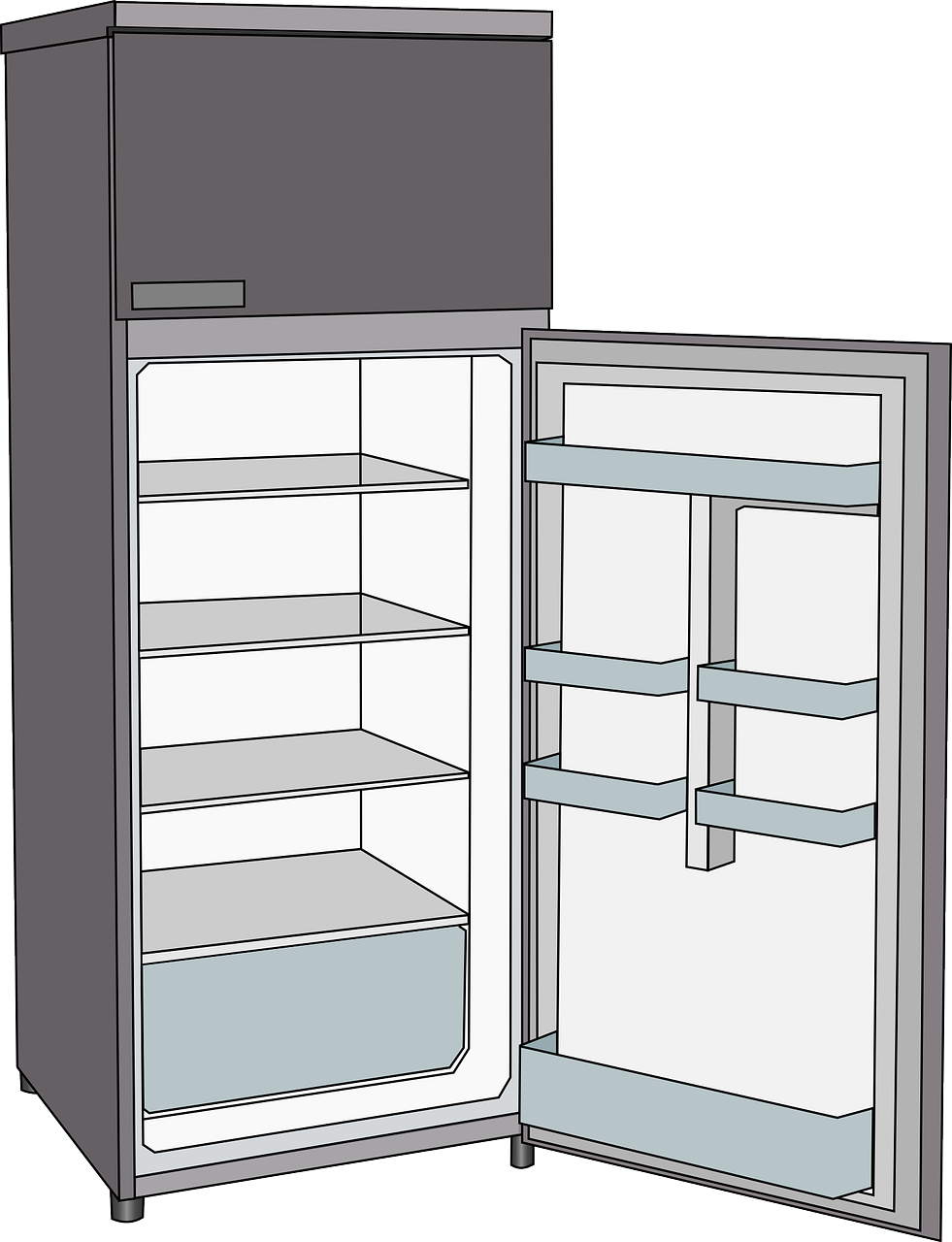 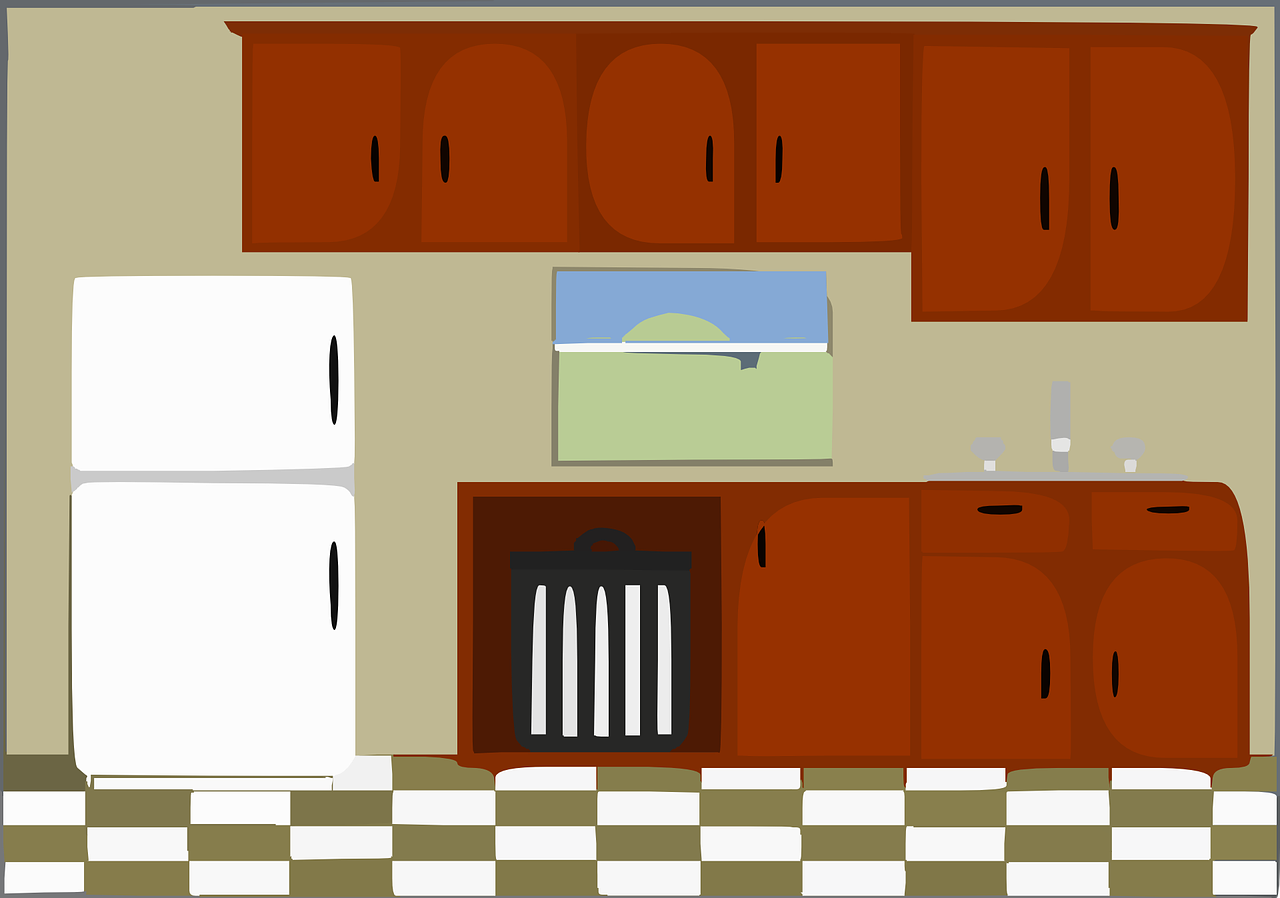 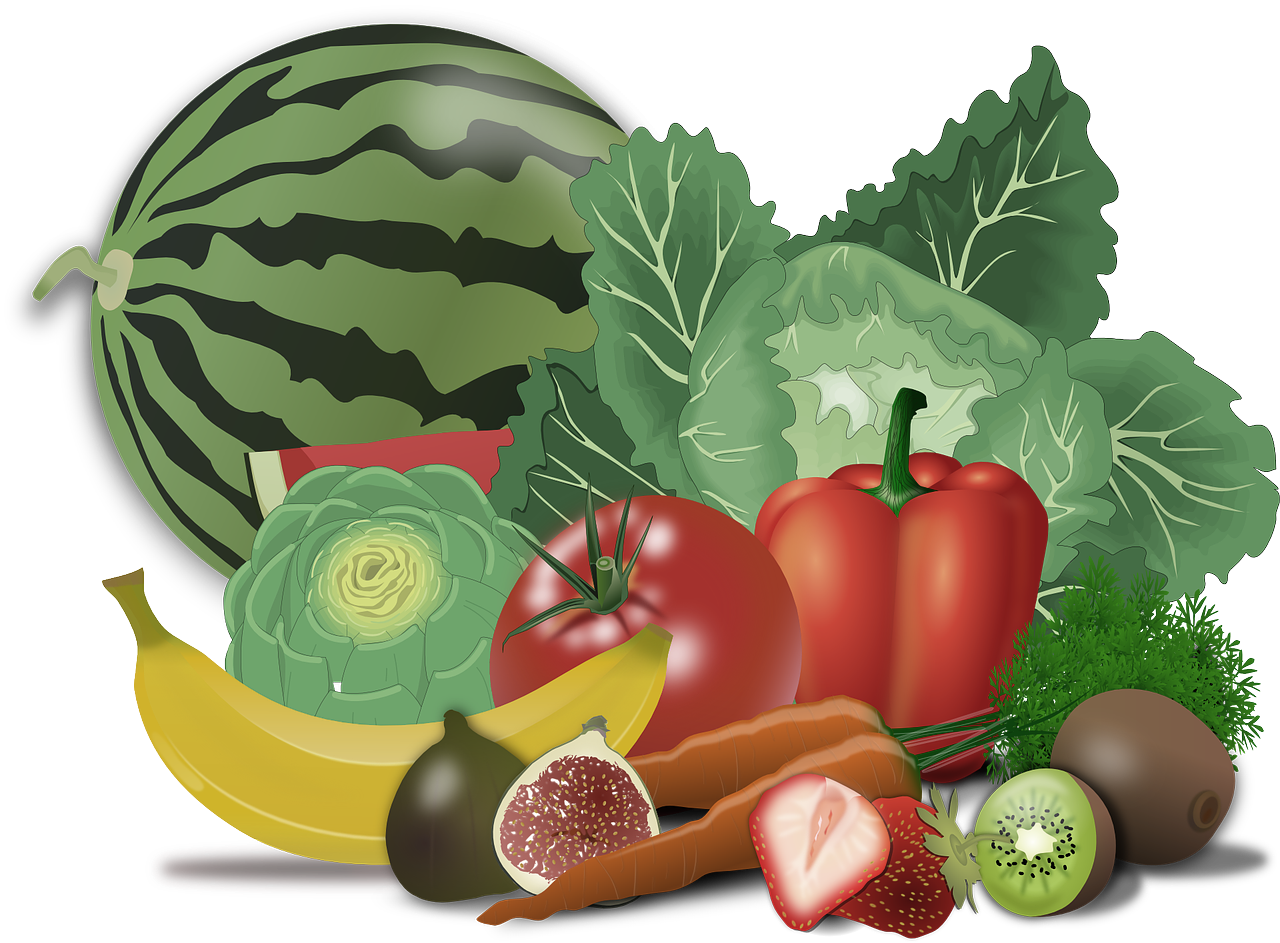 a sofa
a living room
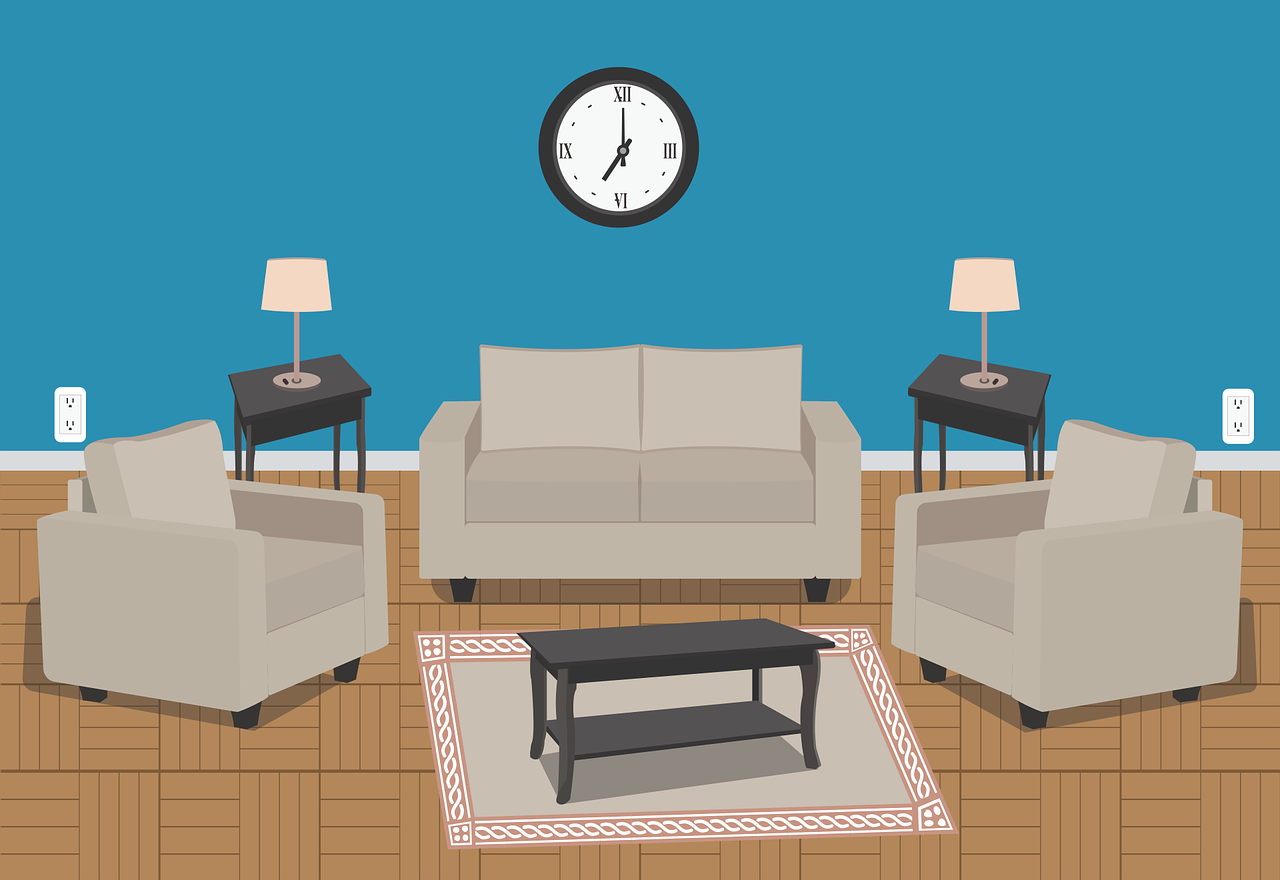 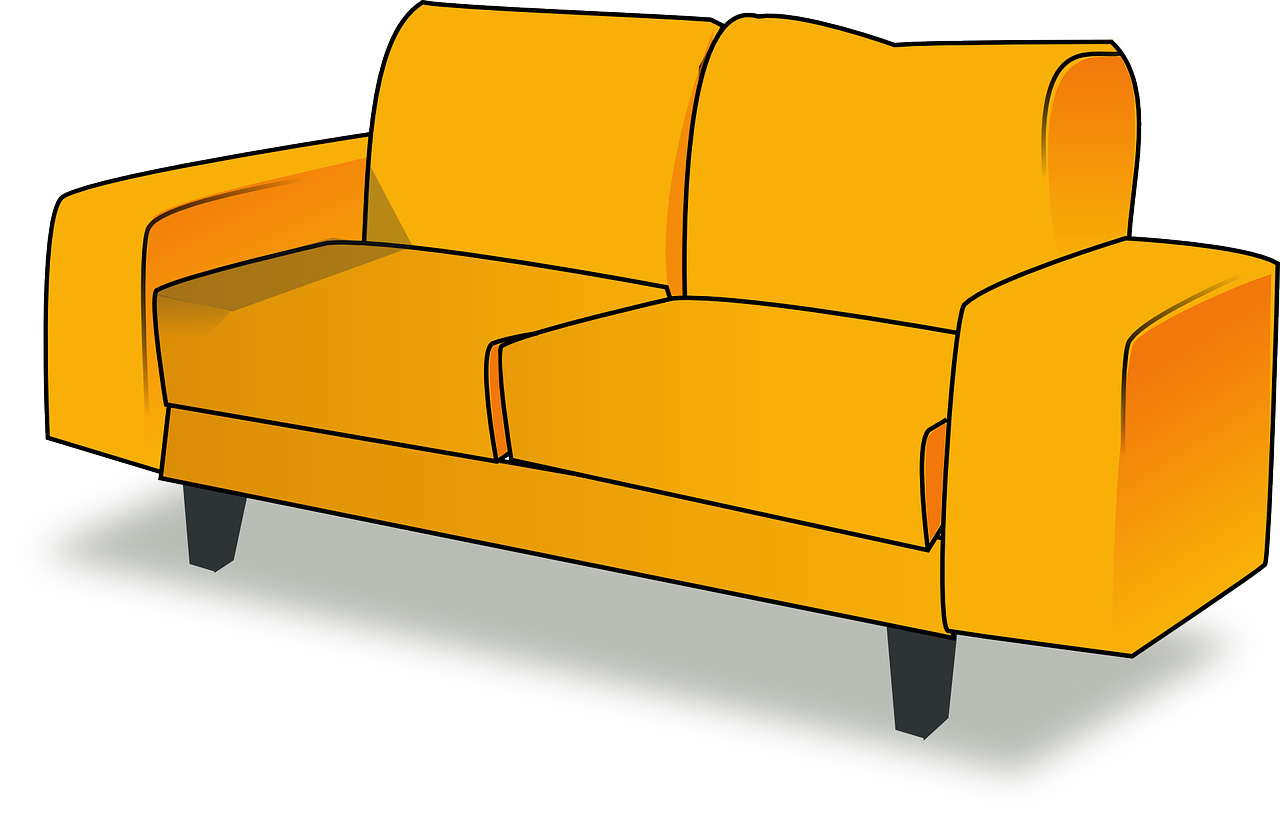 a garage
a car
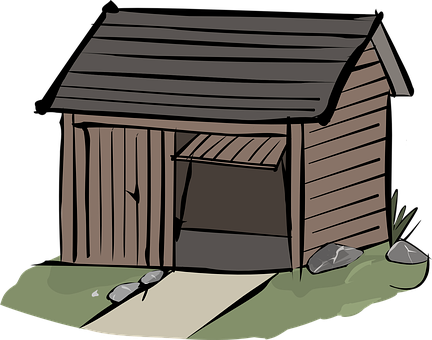 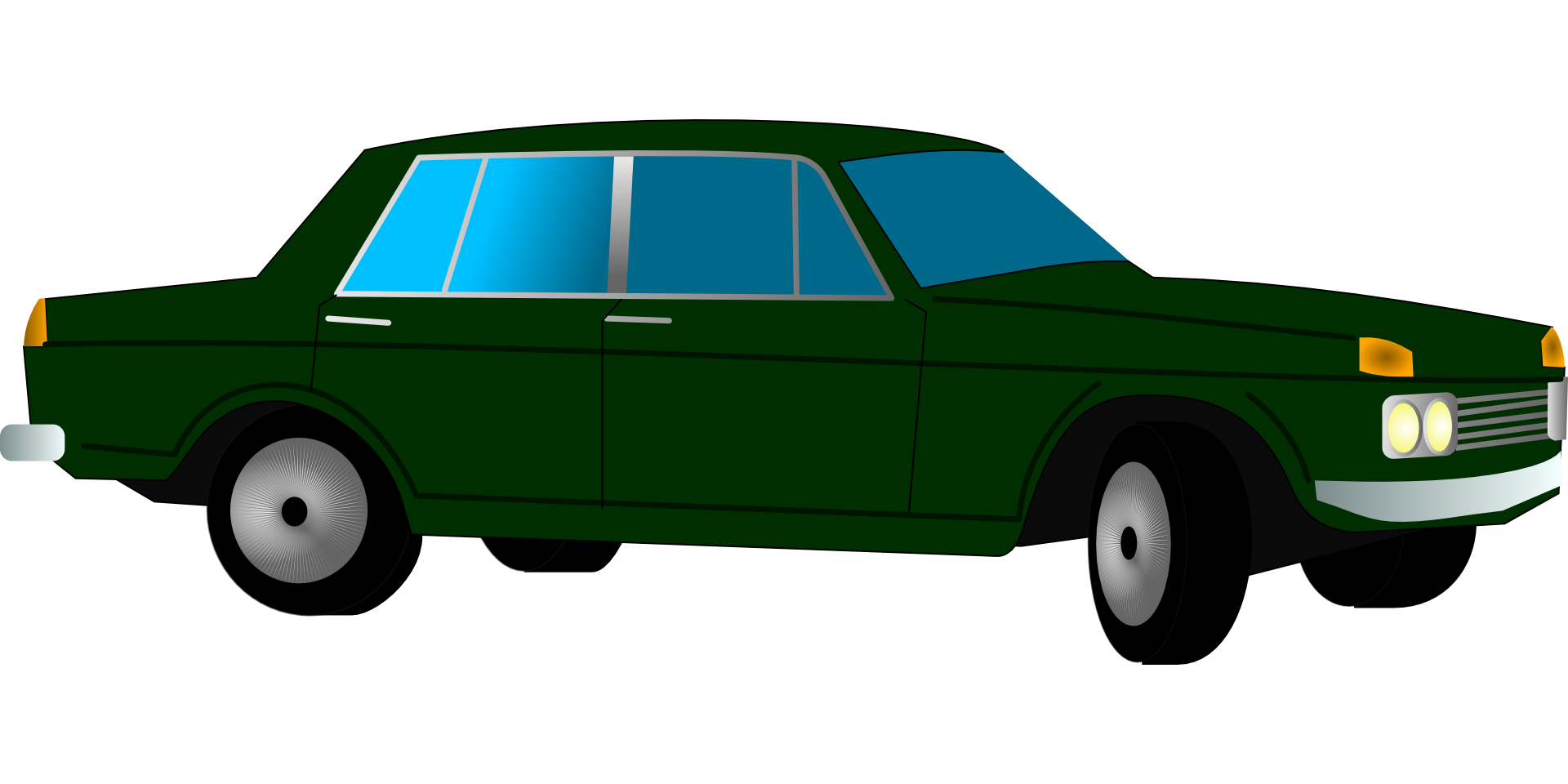 a garden
a bike
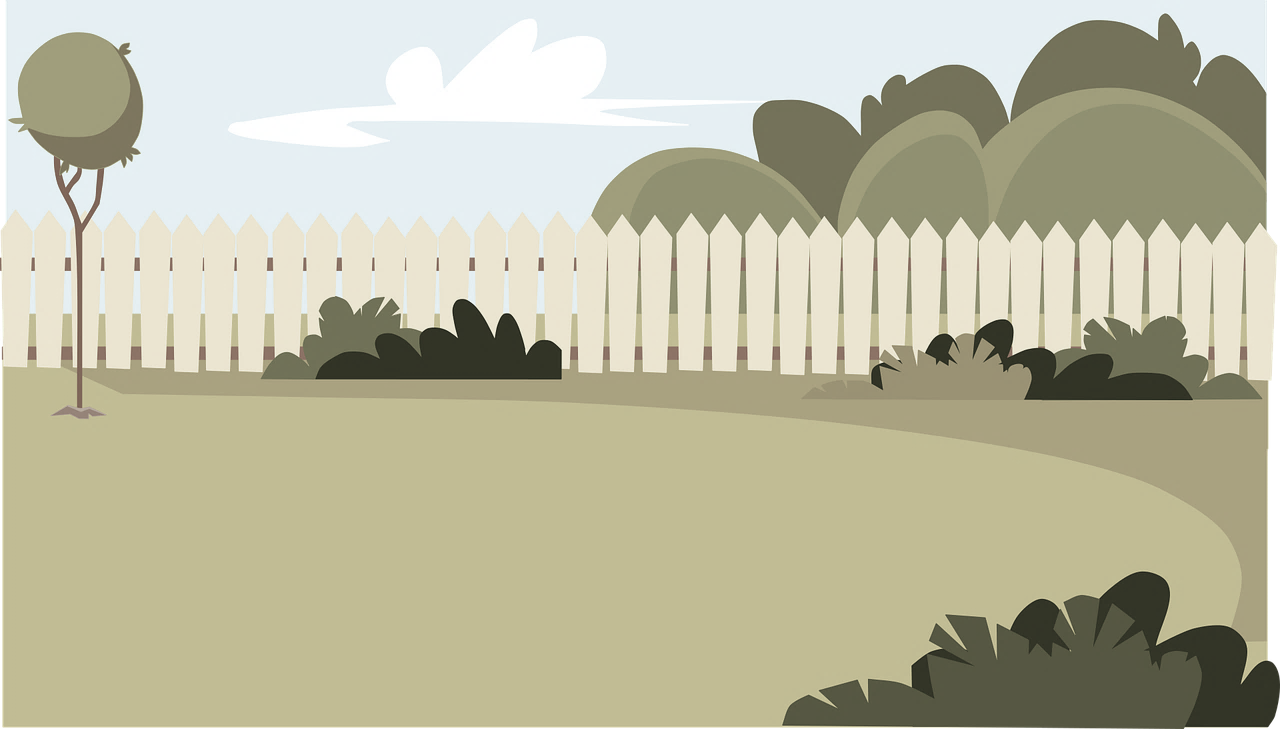 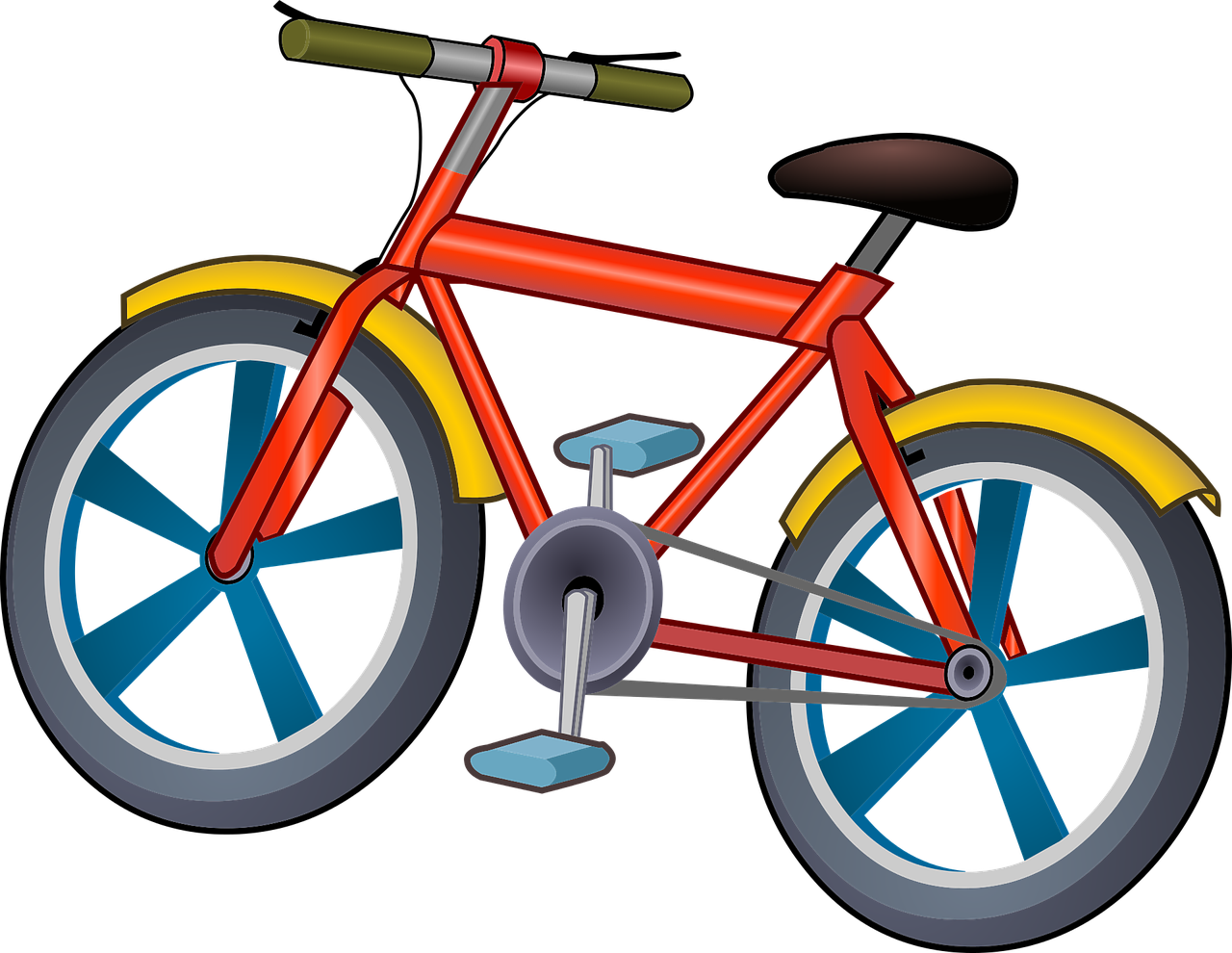 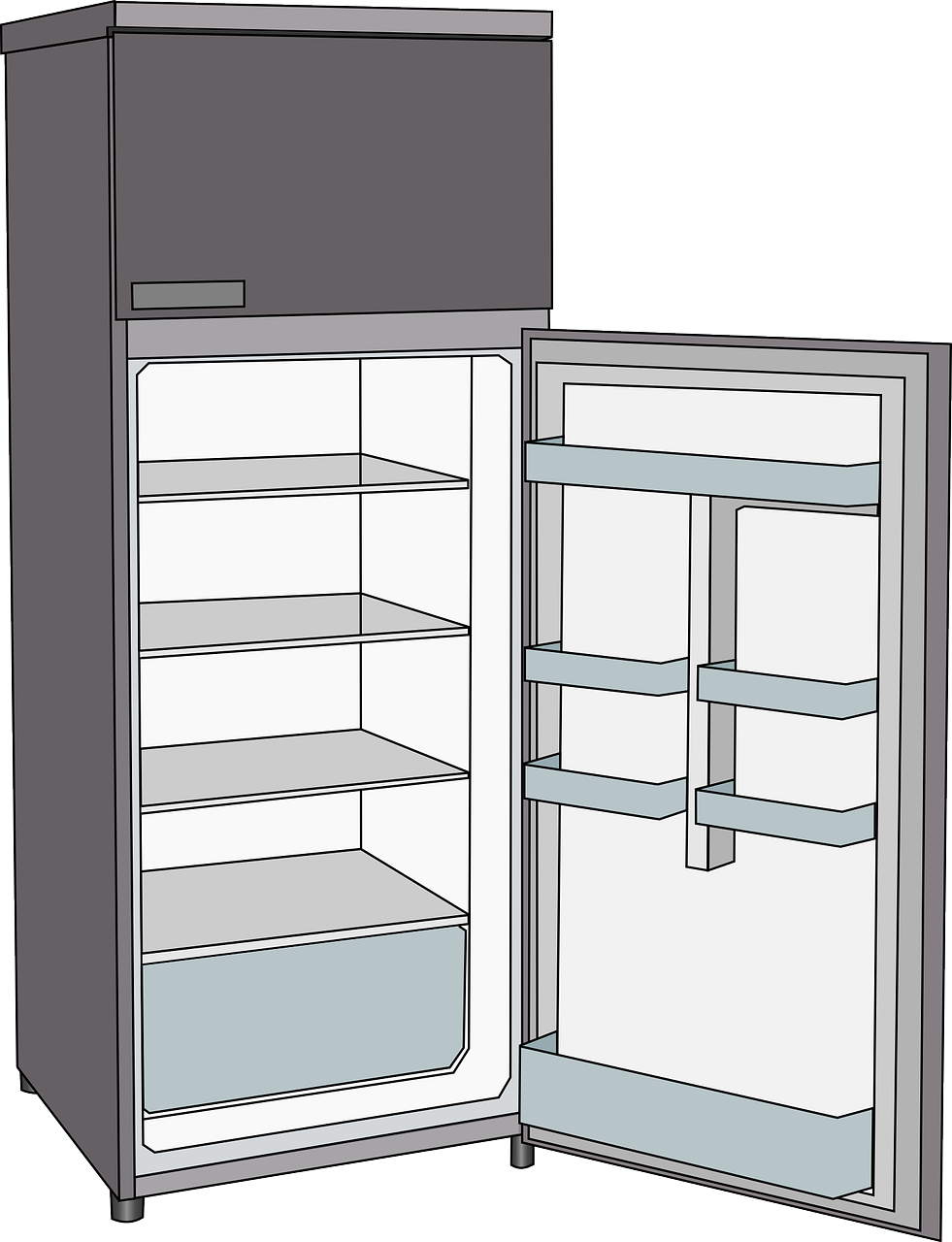 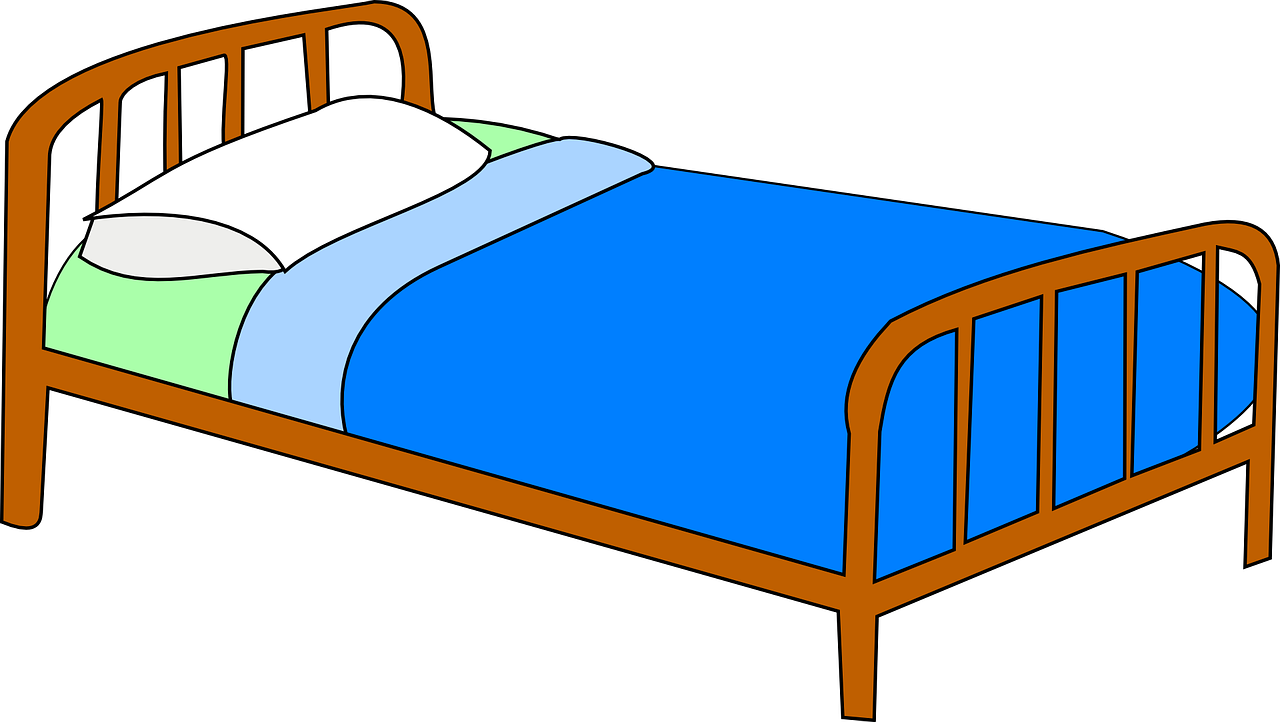 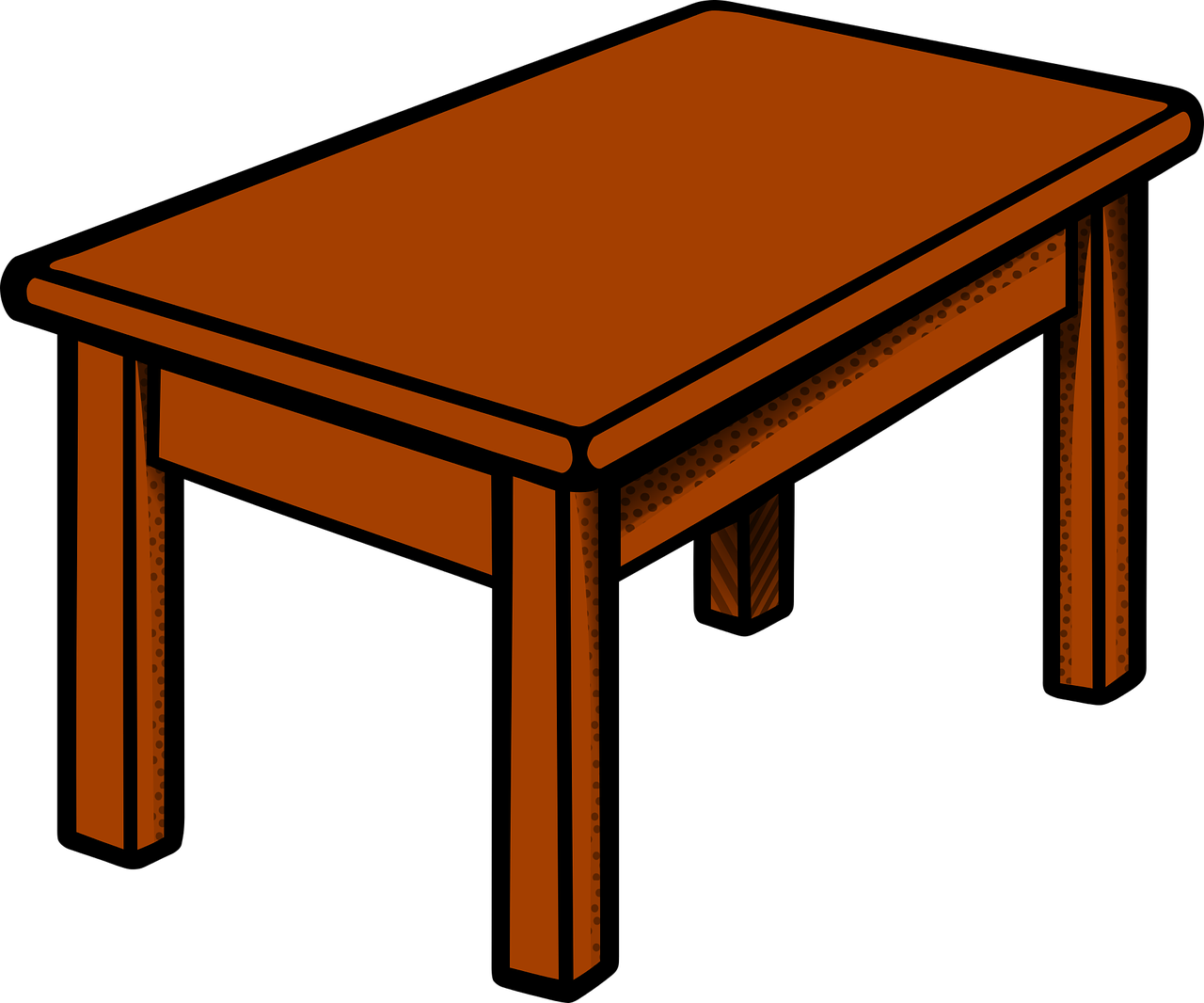 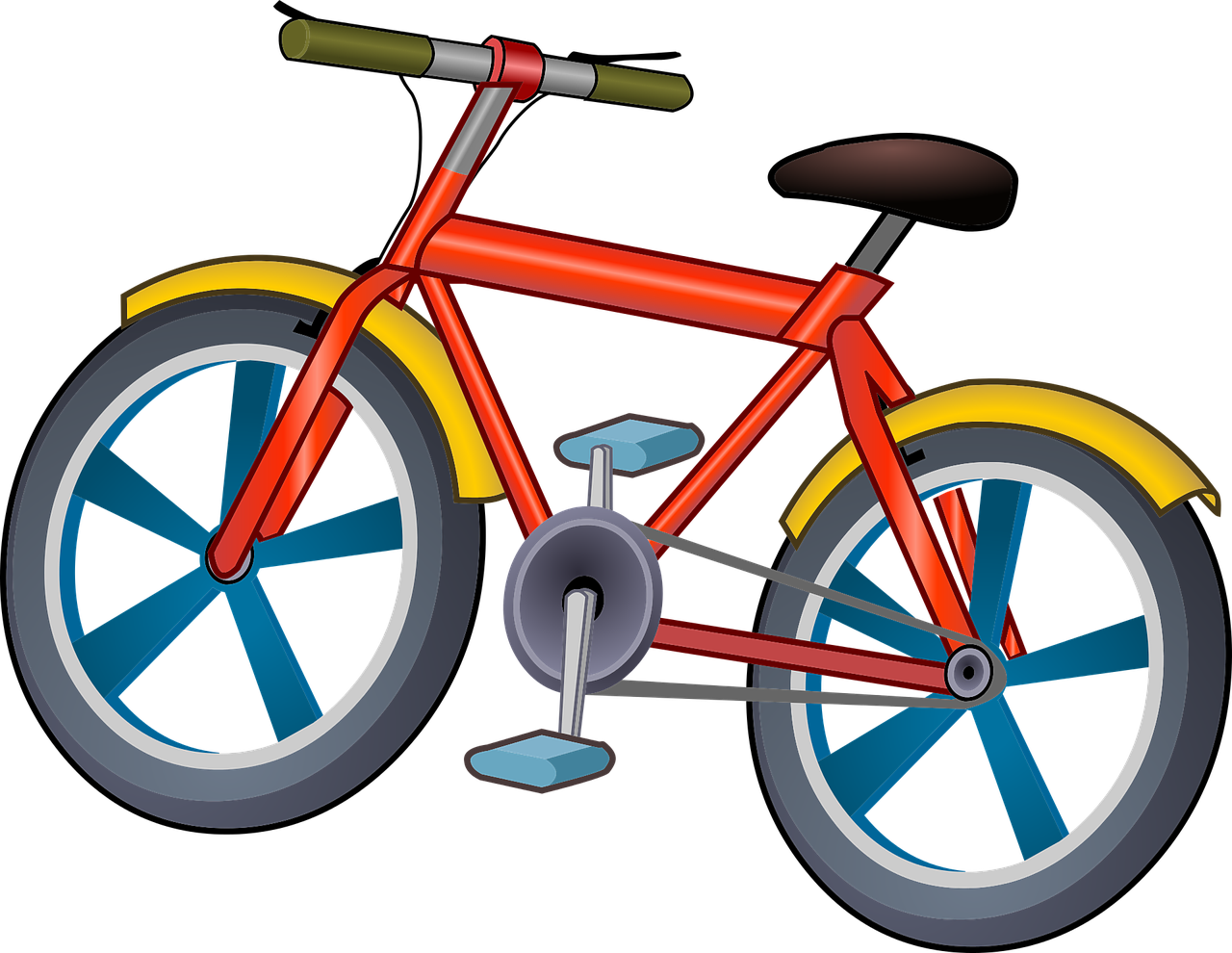 3
2
1
4
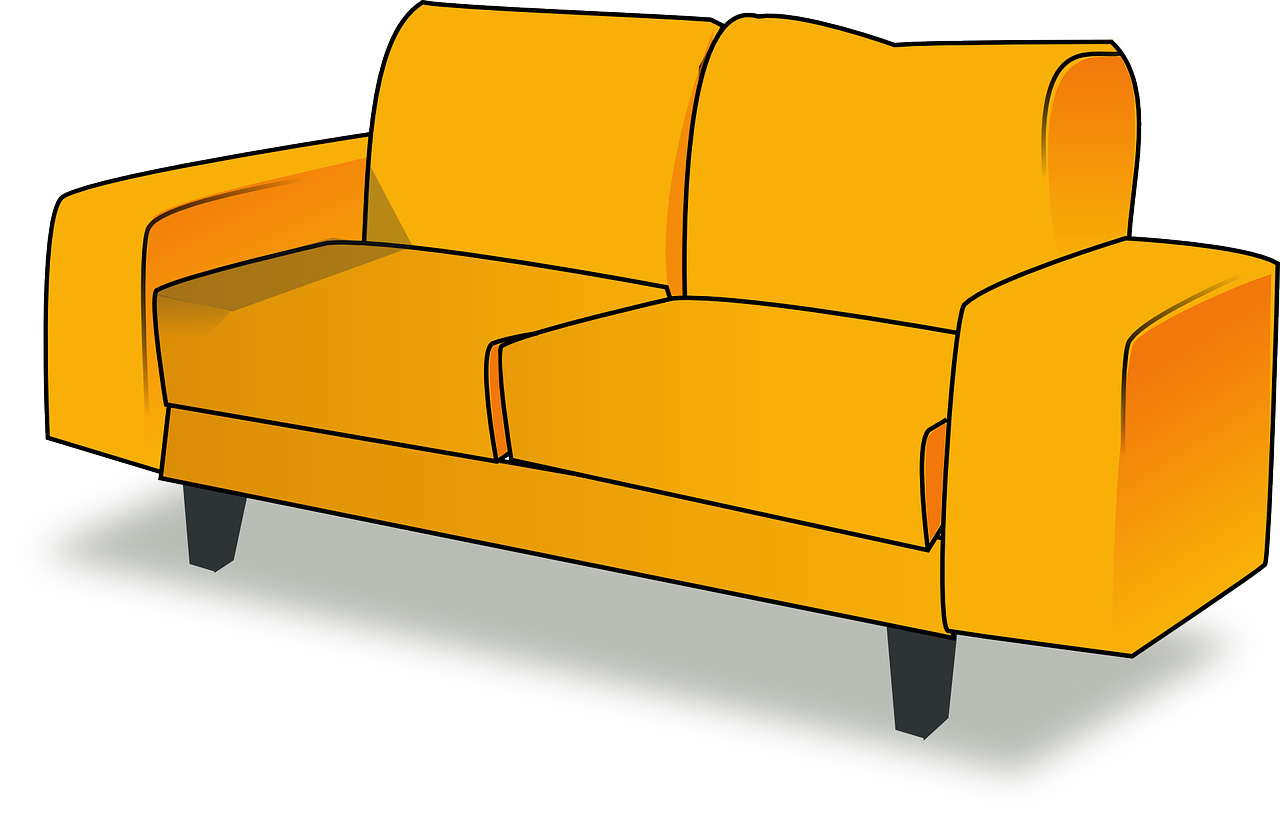 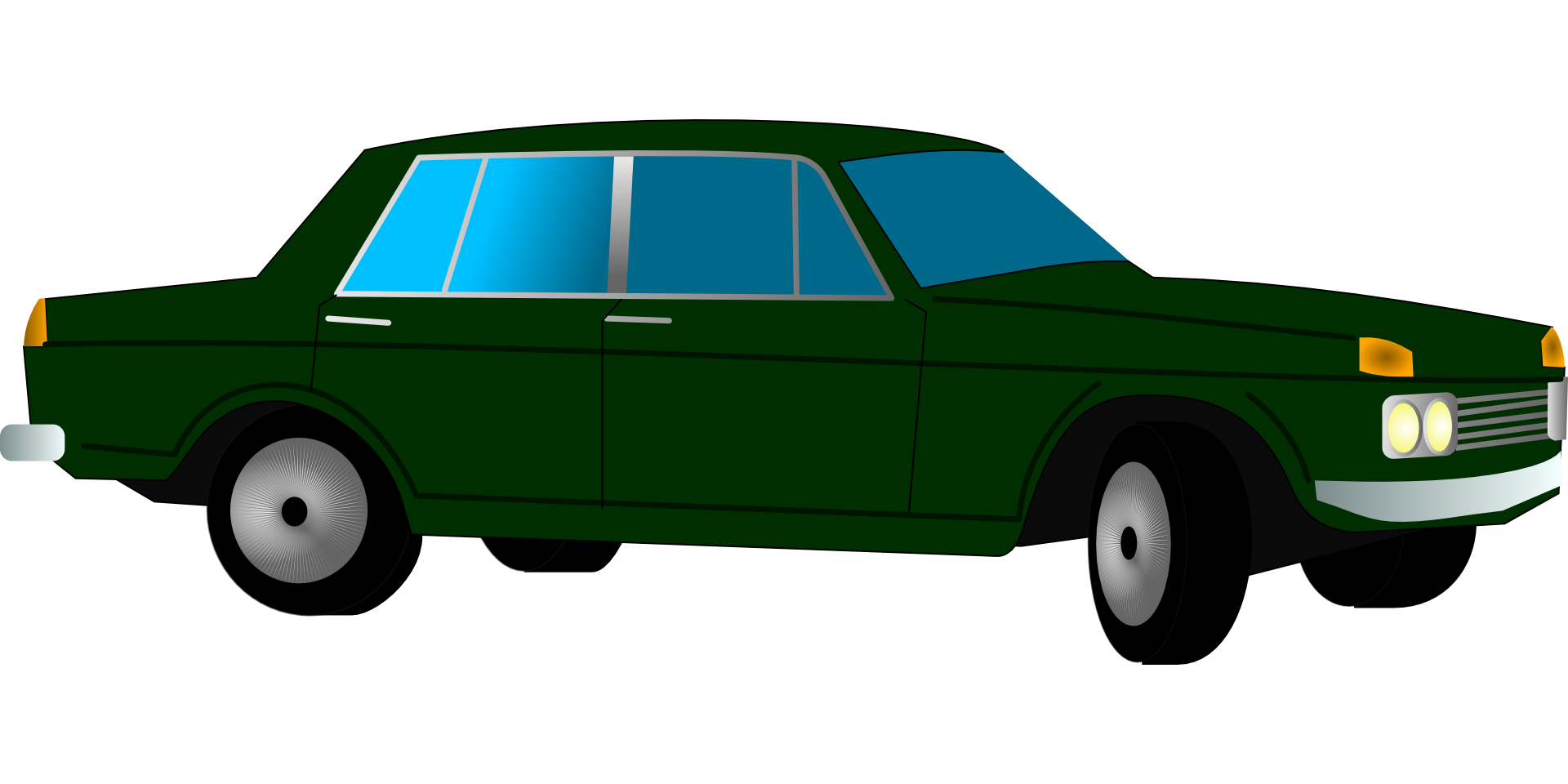 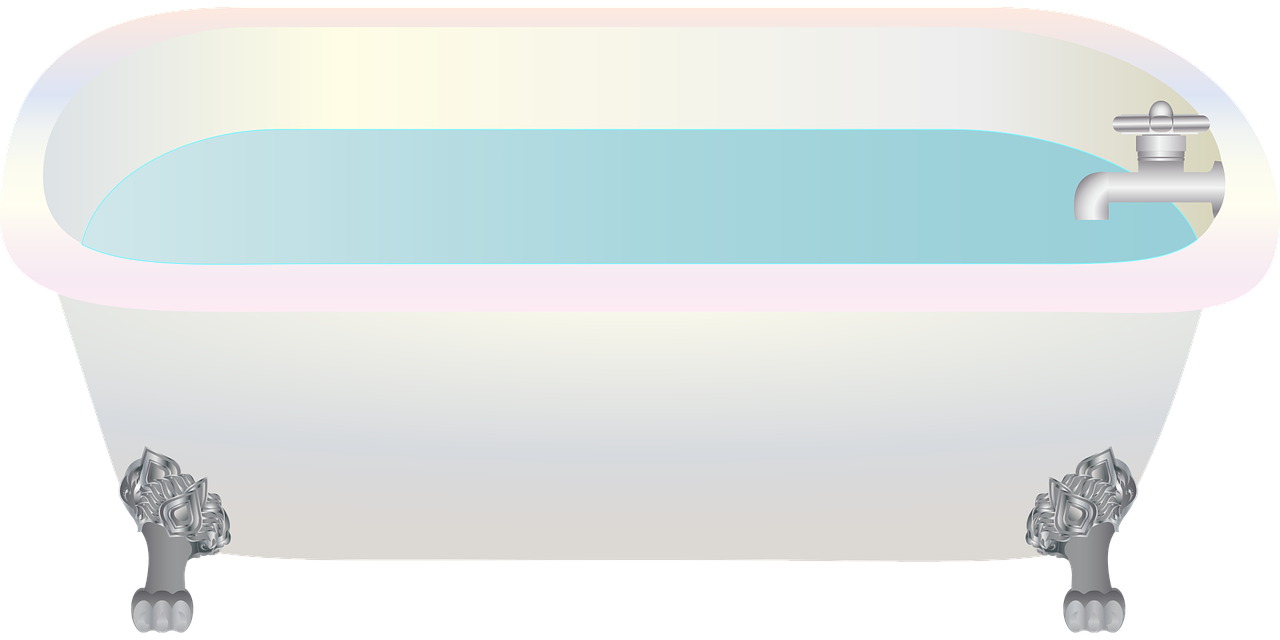 7
5
6
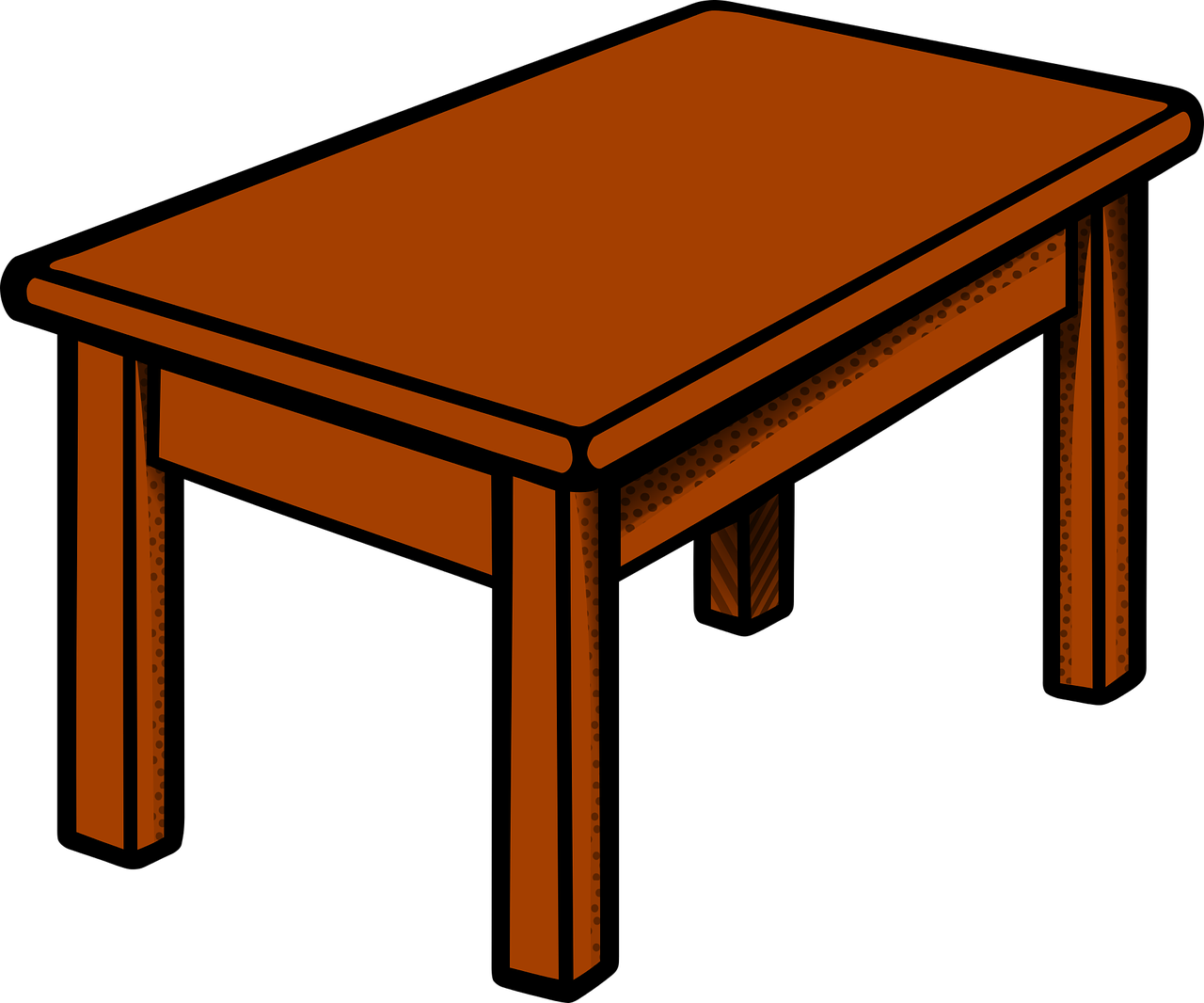 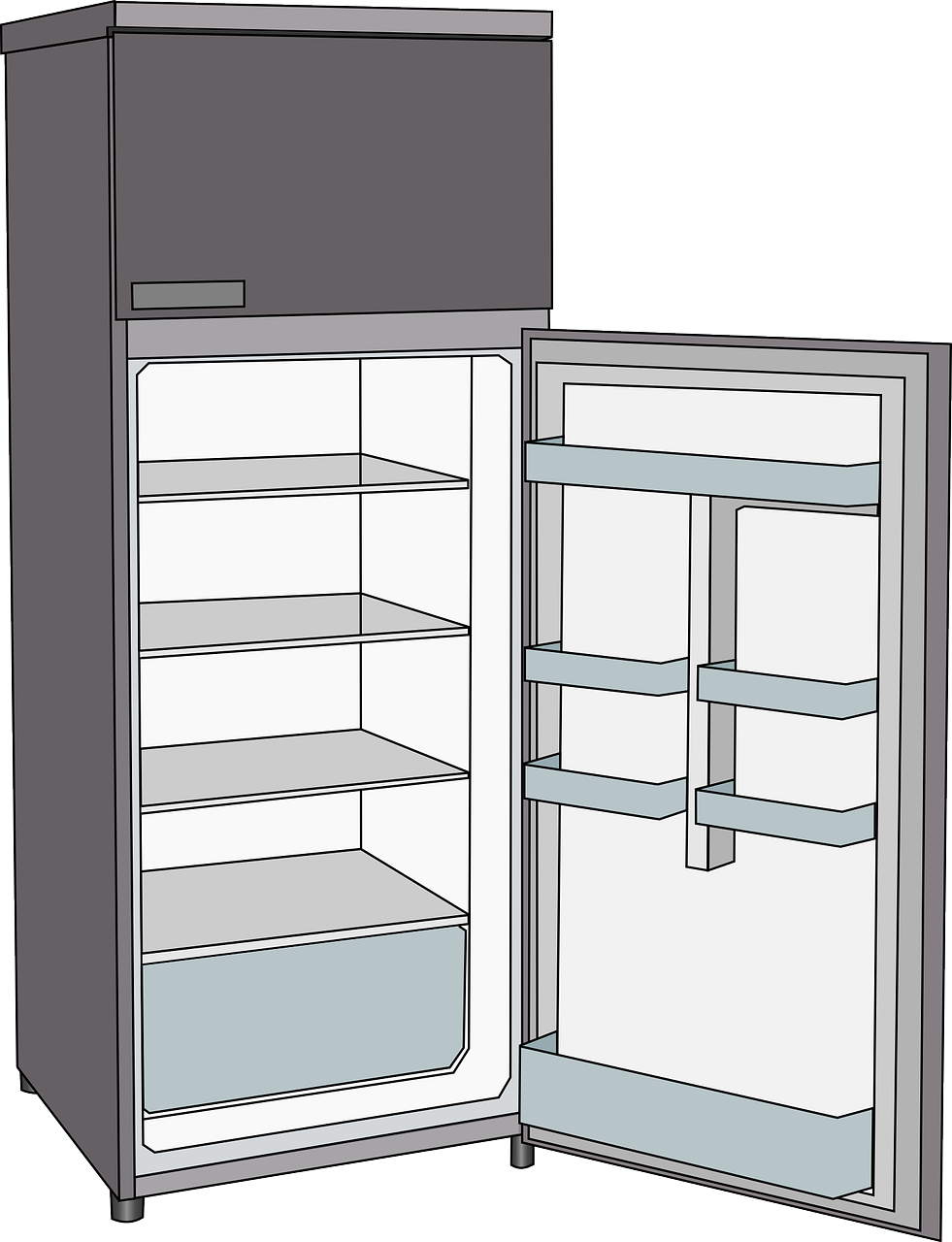 a table
a bath
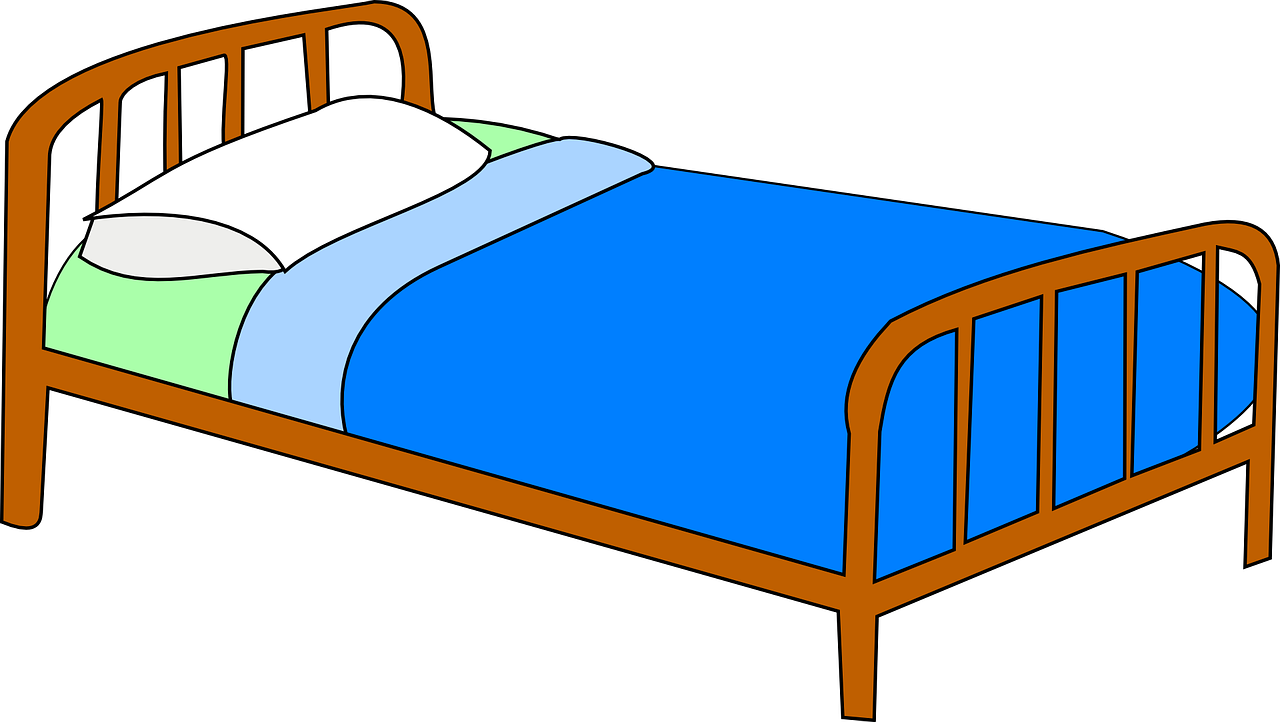 a bike
a bed
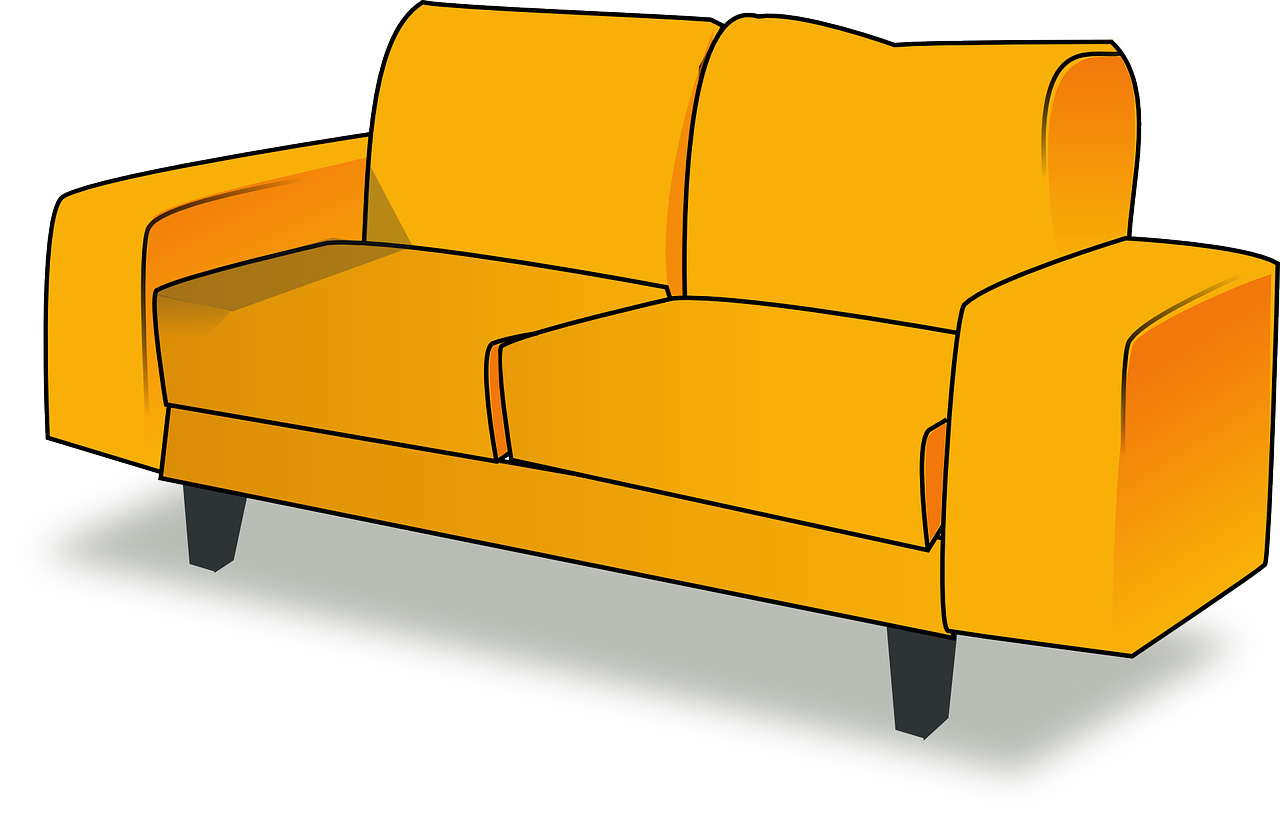 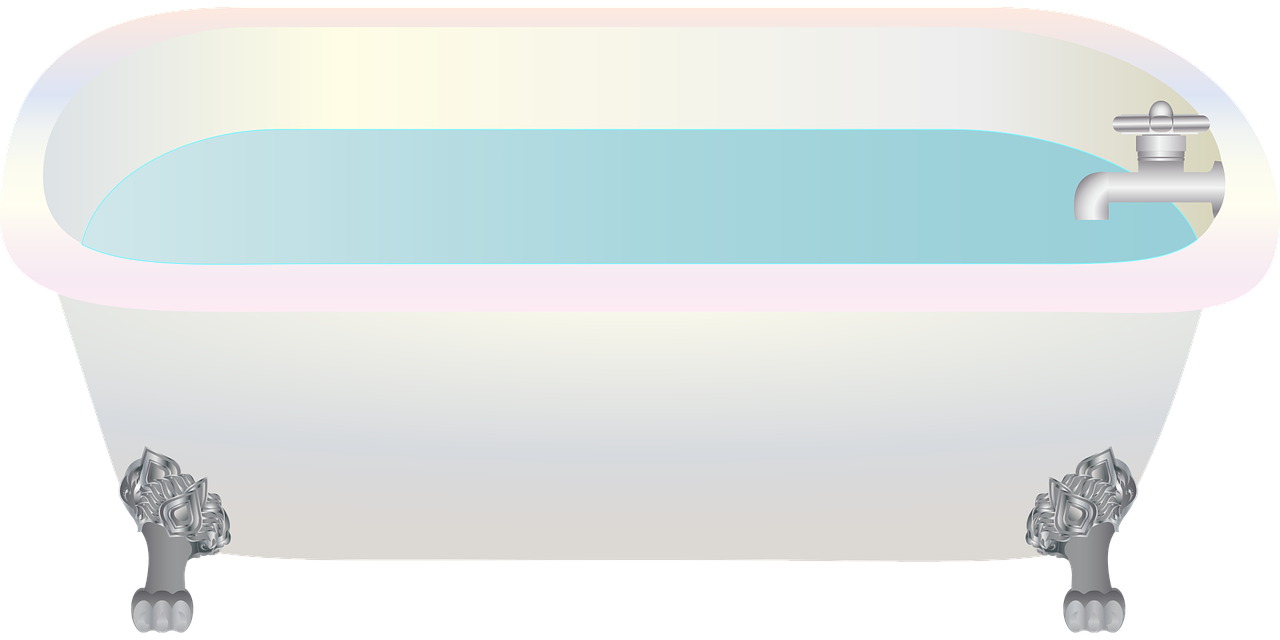 a car
a fridge
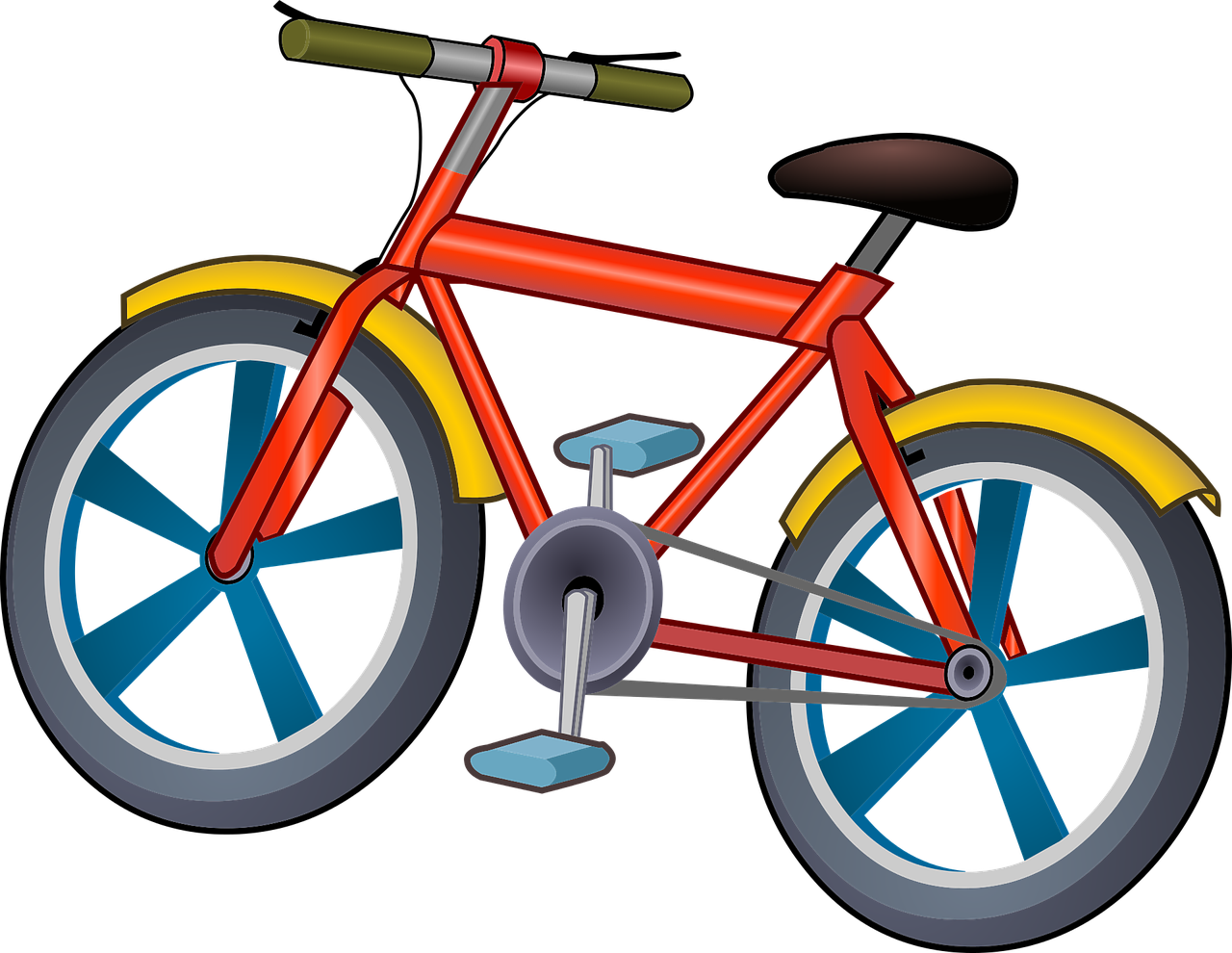 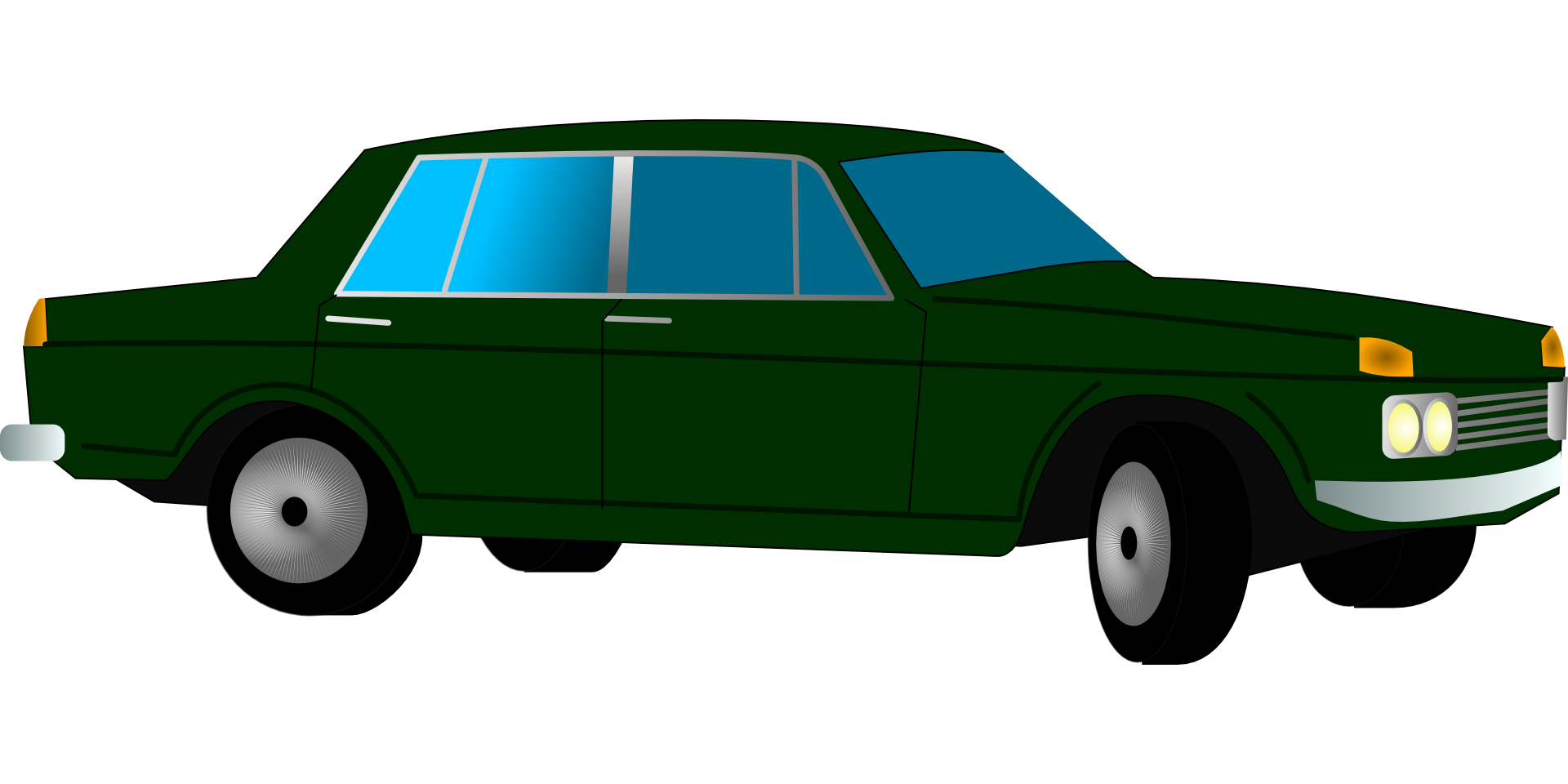 a sofa
(A ; 1)
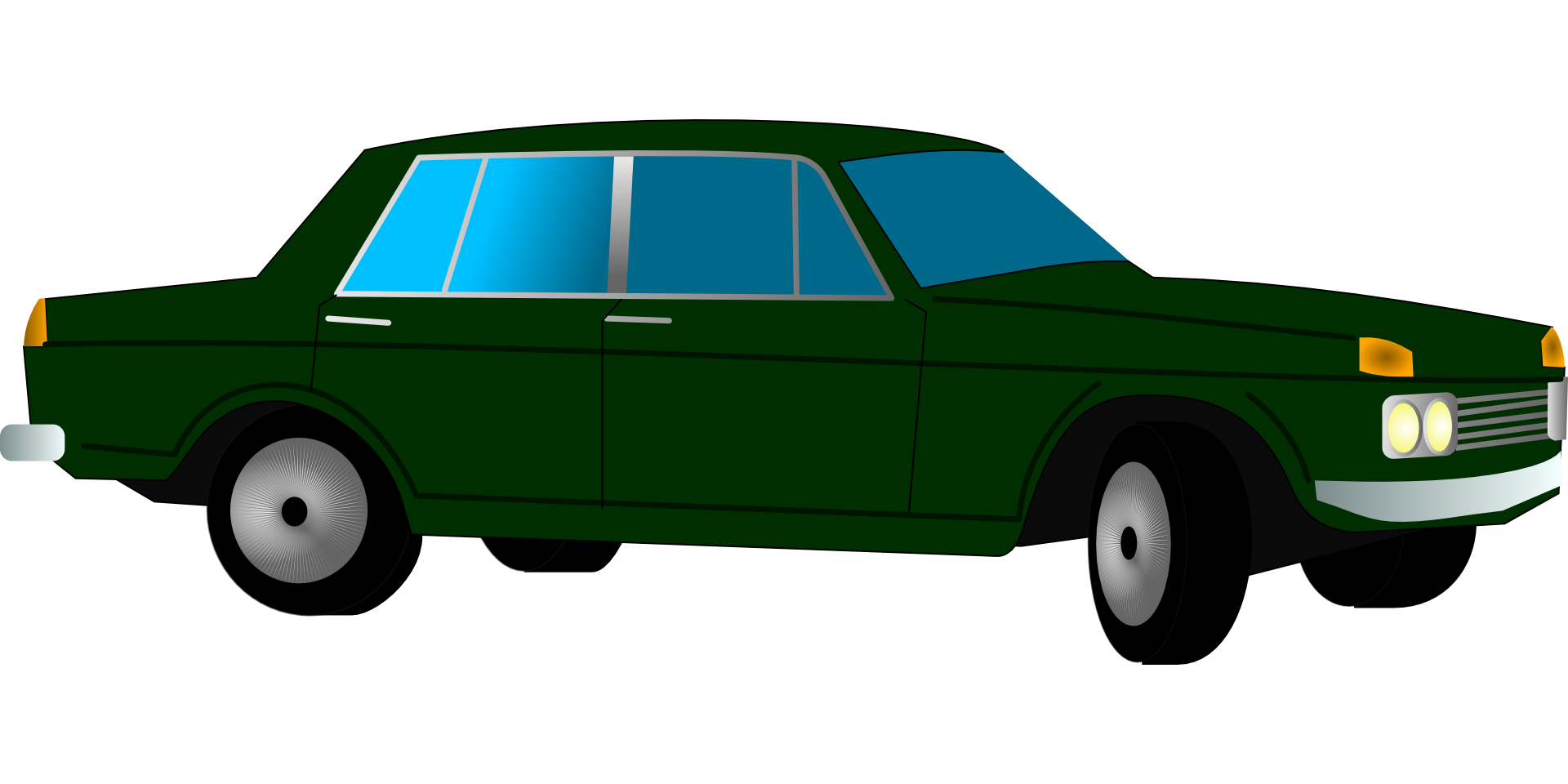 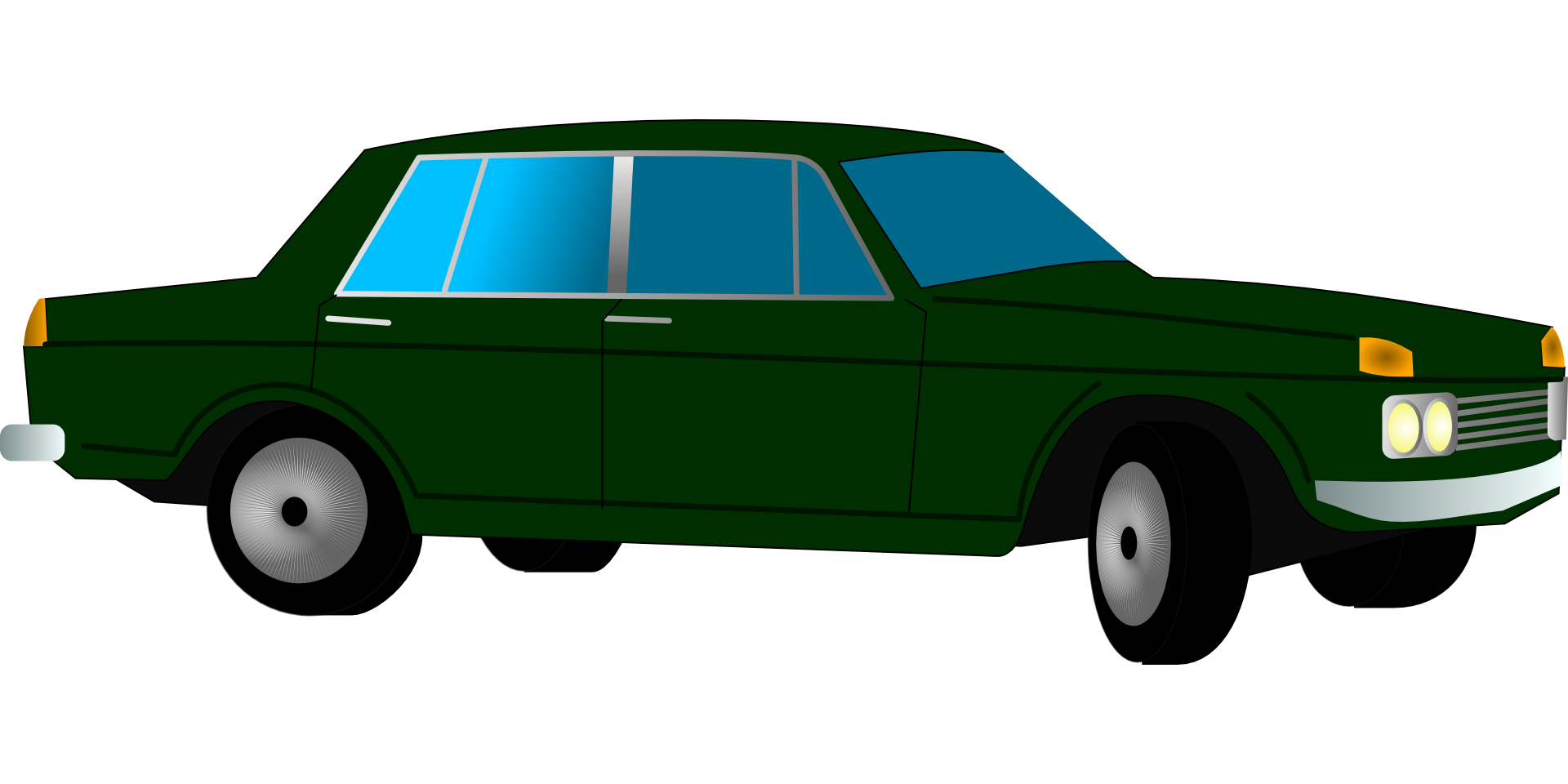 (D ; 4)
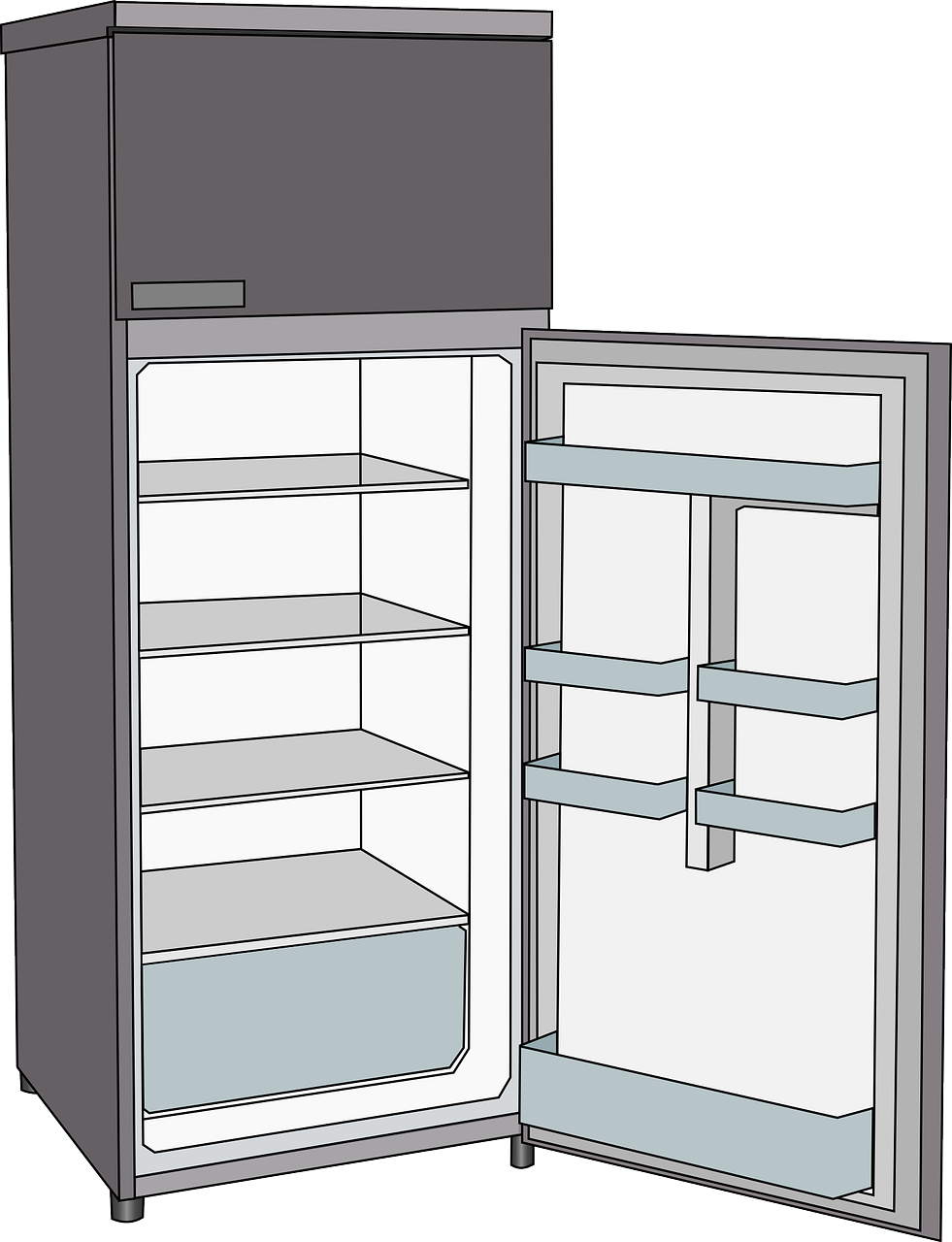 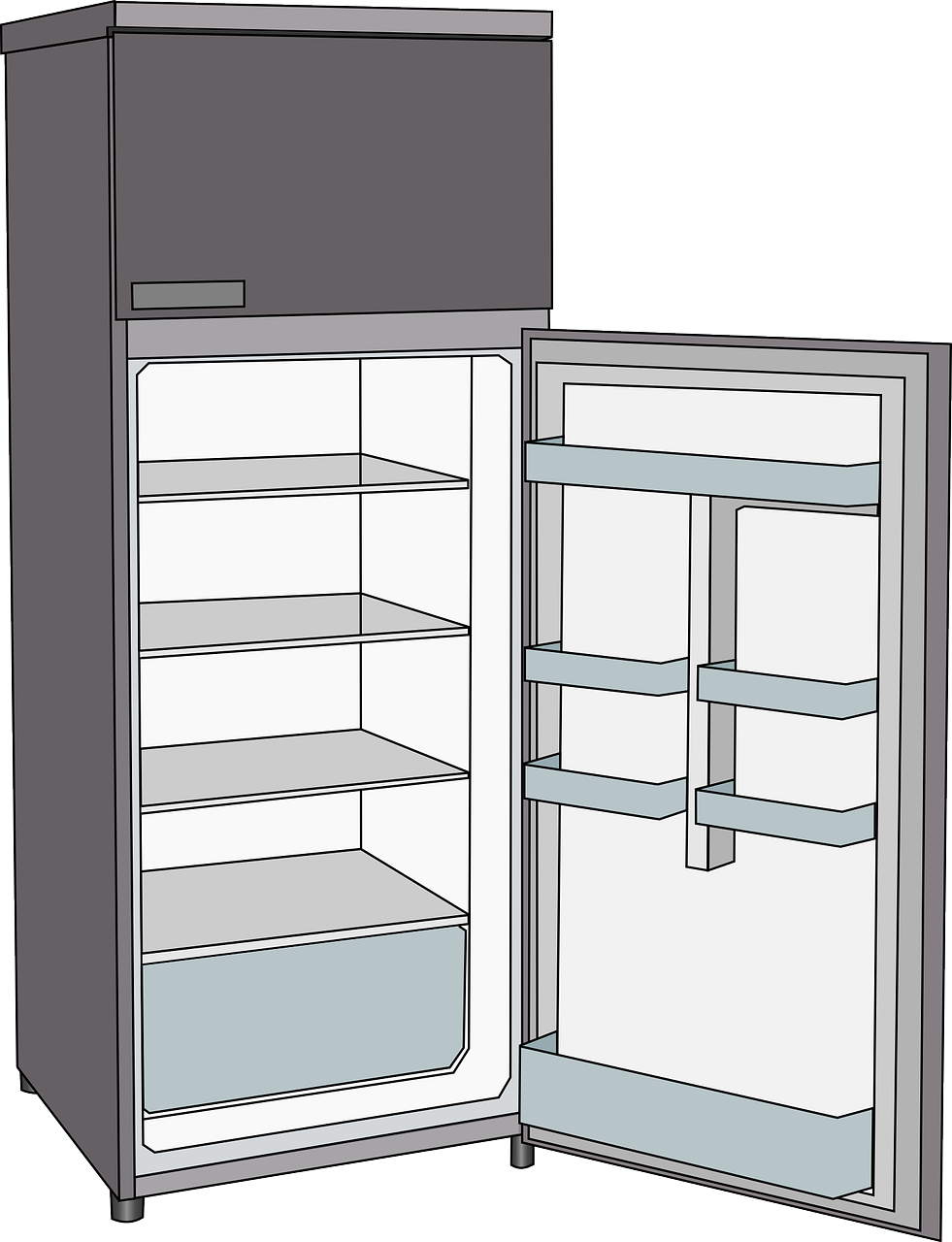 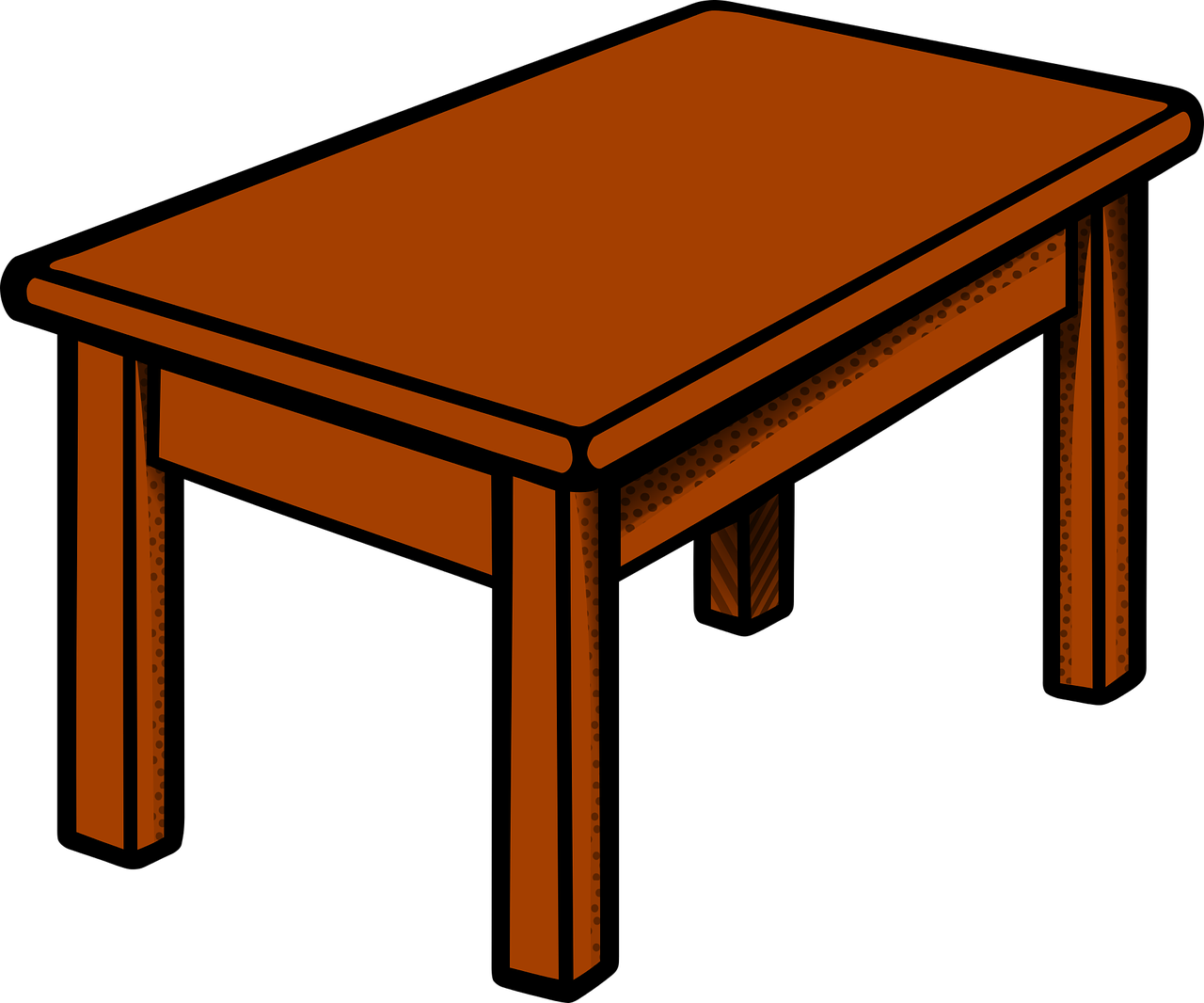 (B ; 2)
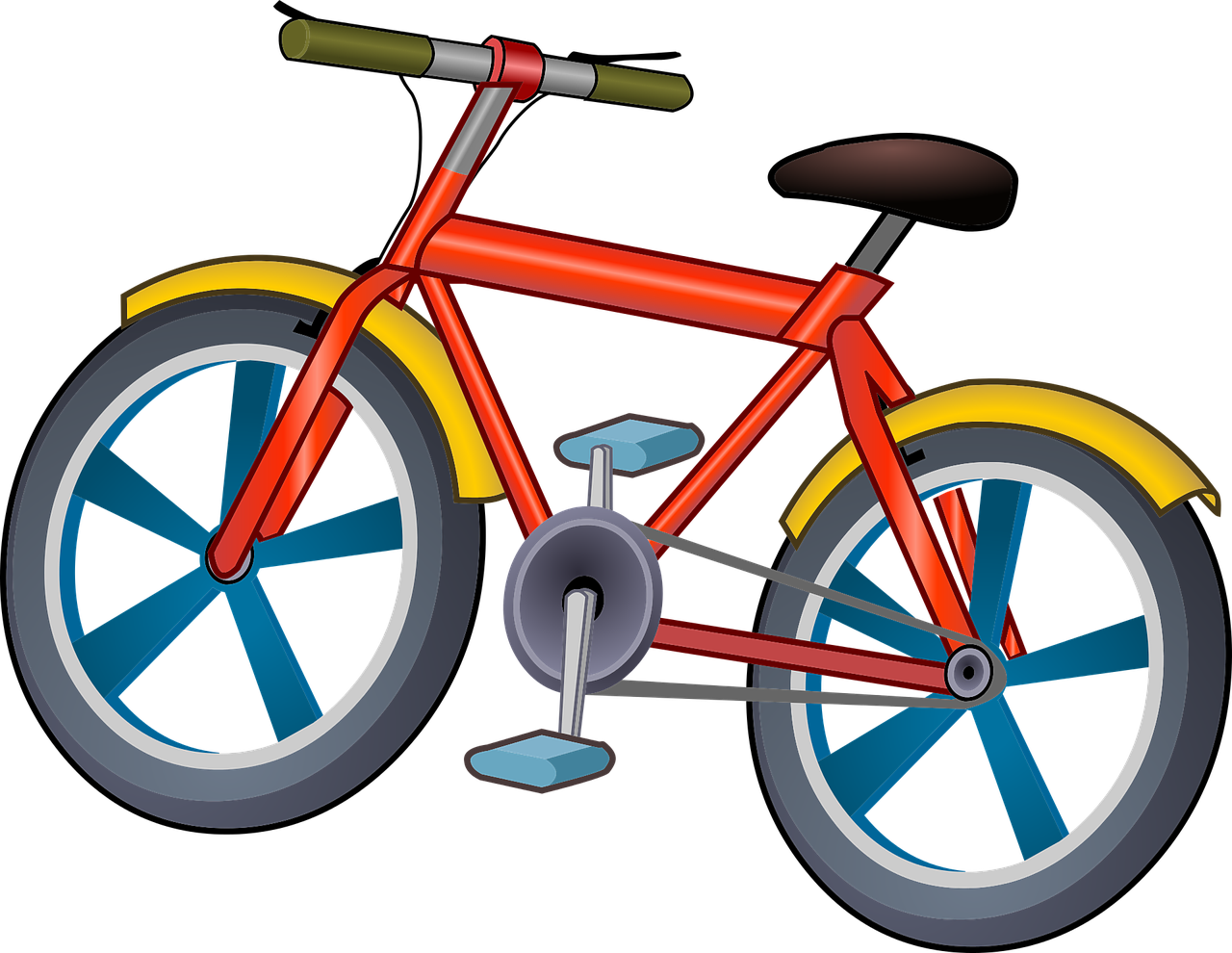 (E ; 3)
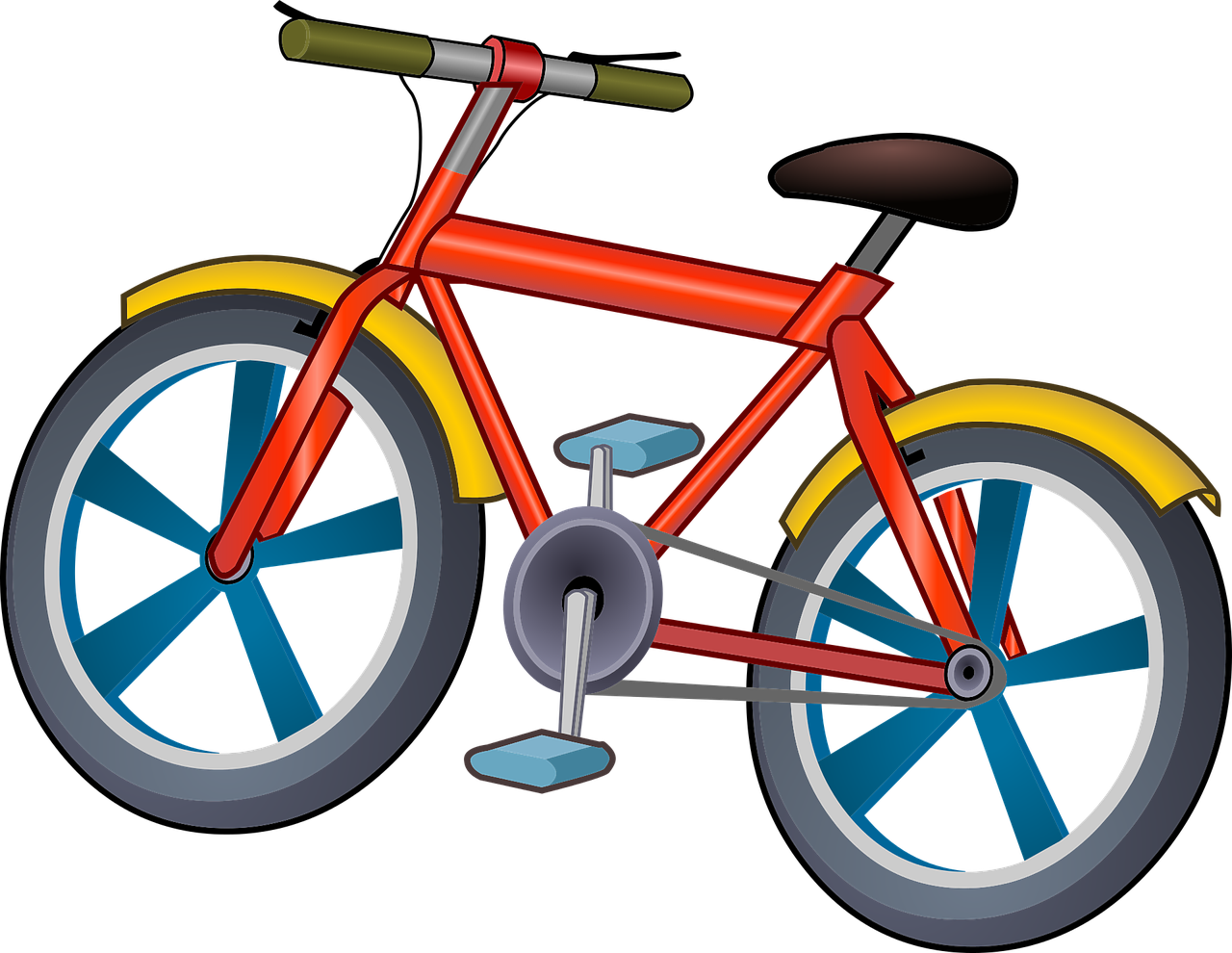 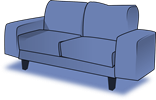 (    ;   )
5
E
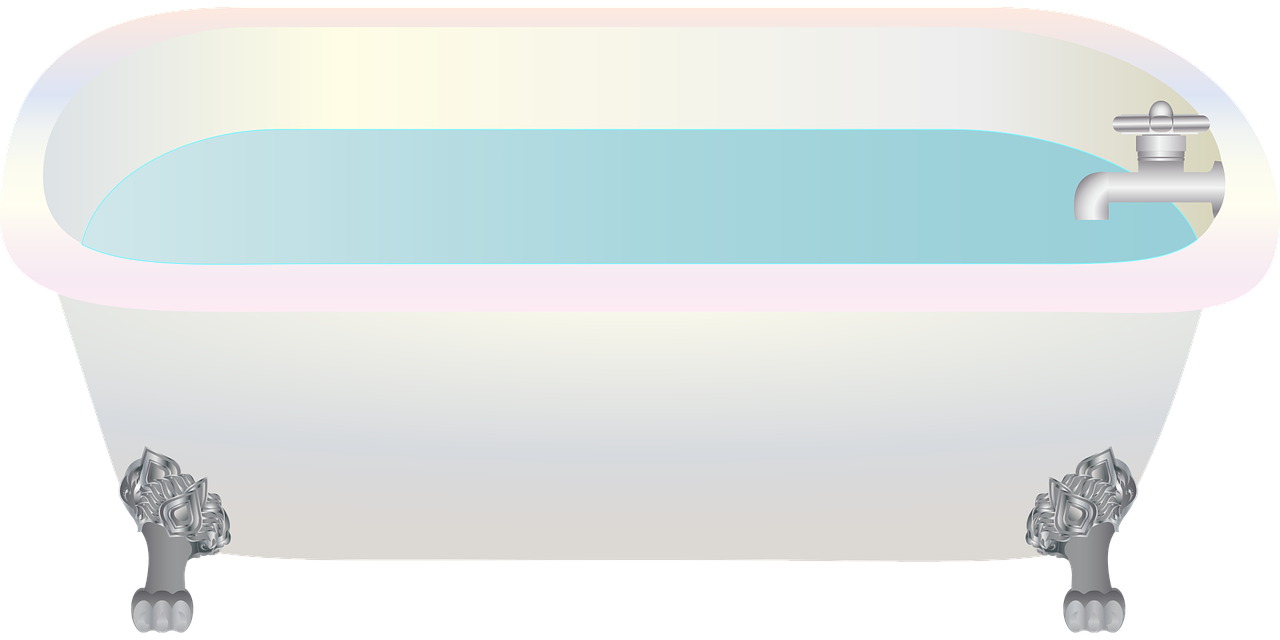 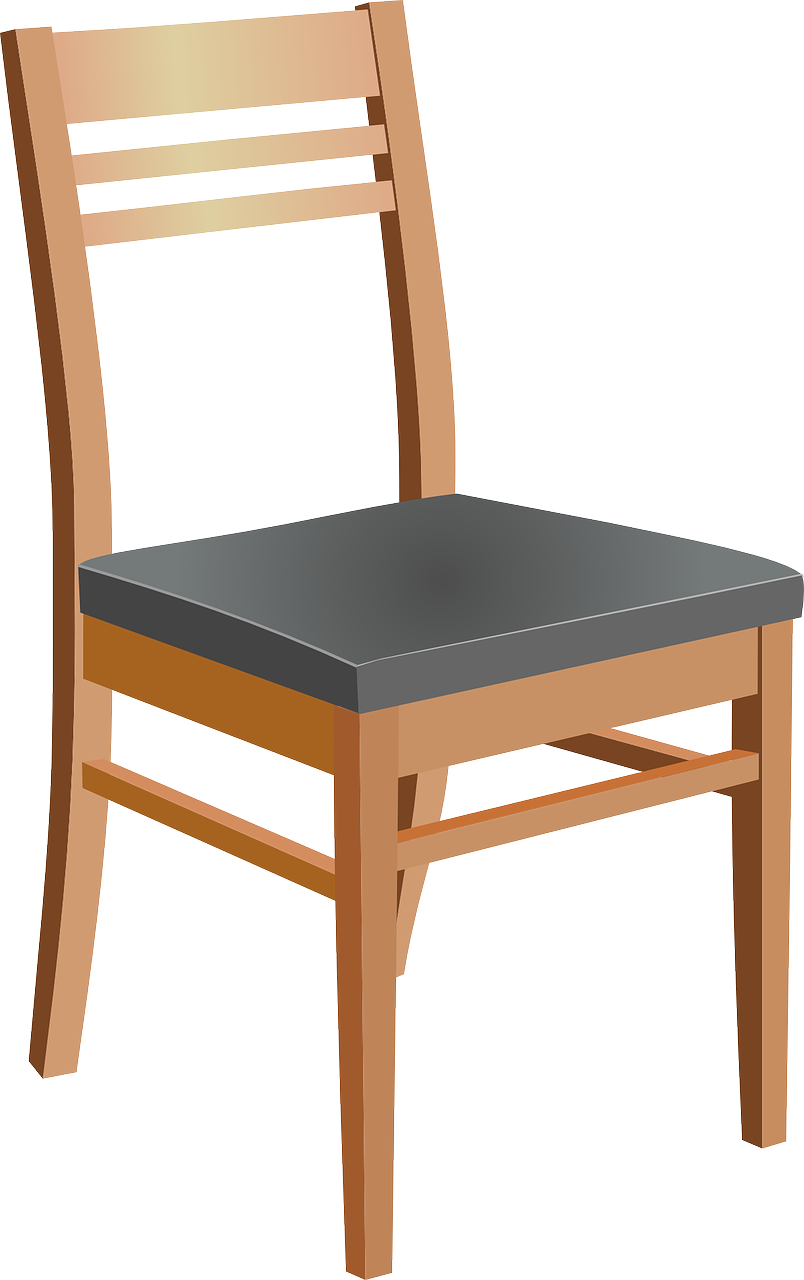 (    ;    )
1
D
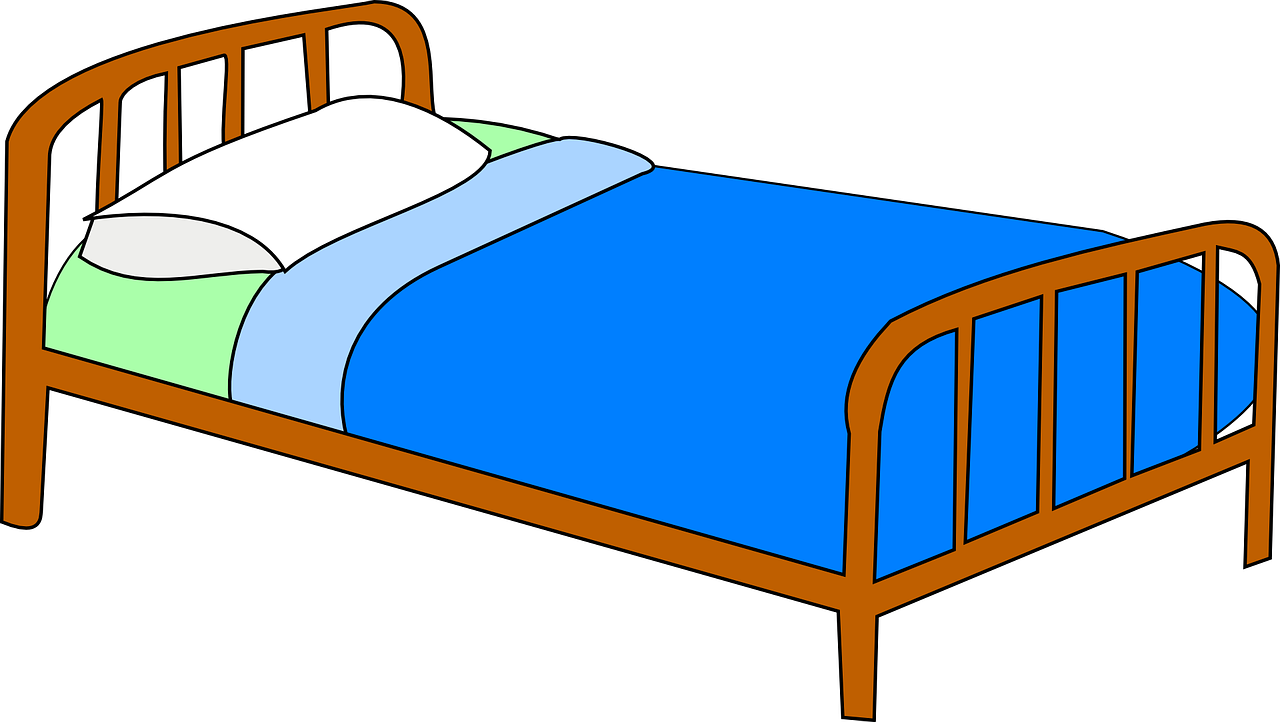 (    ;    )
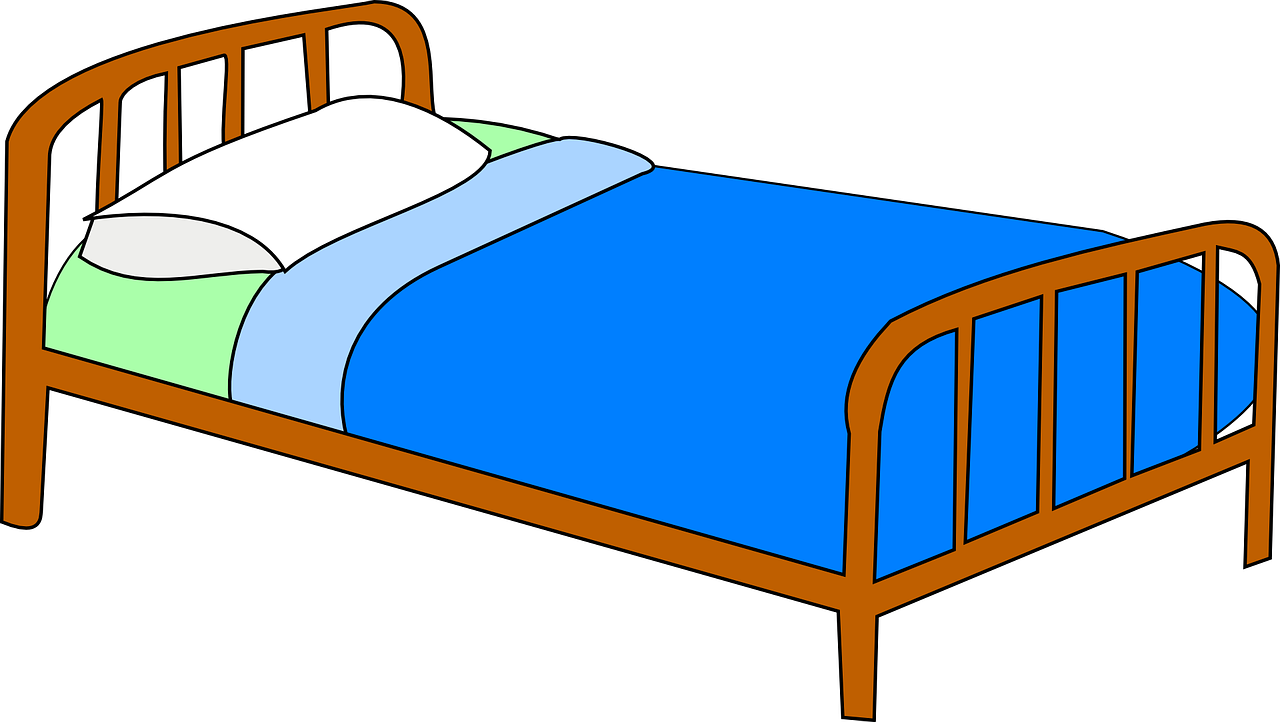 C
5
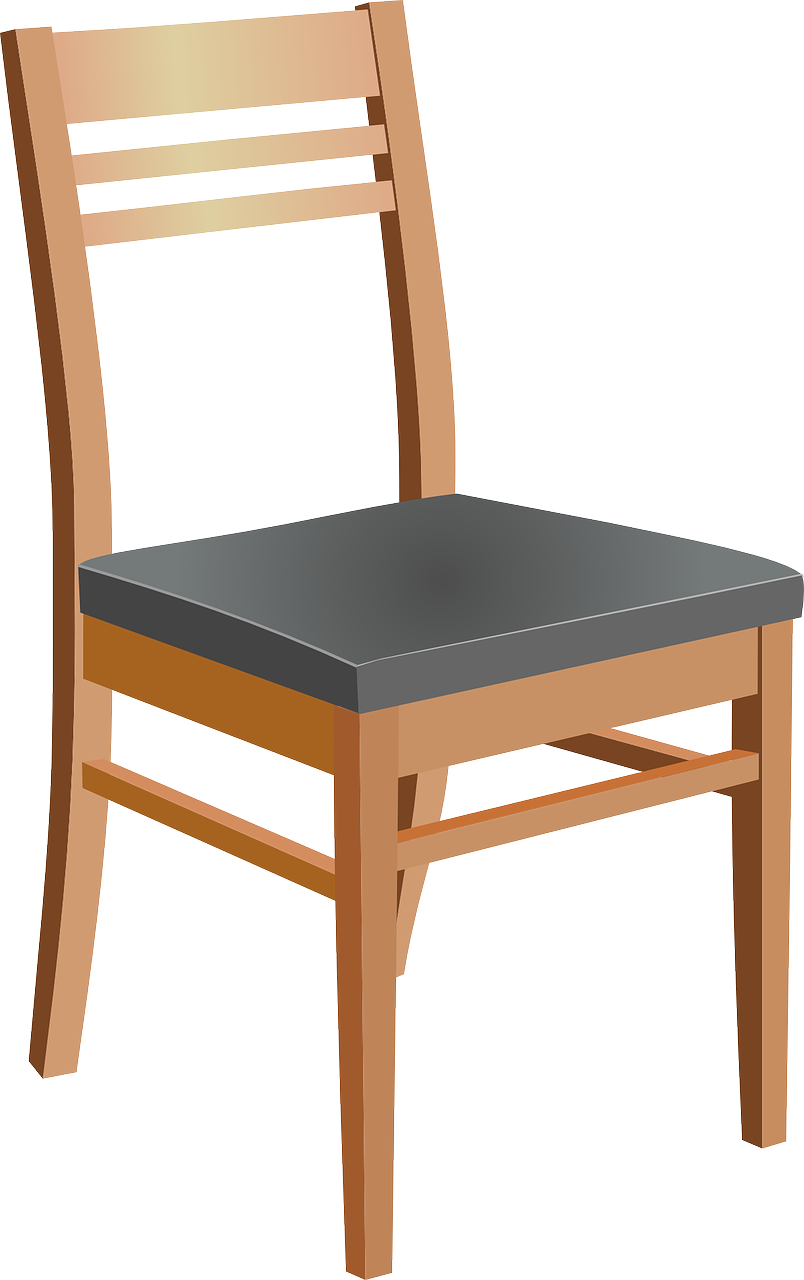 (    ;    )
4
A
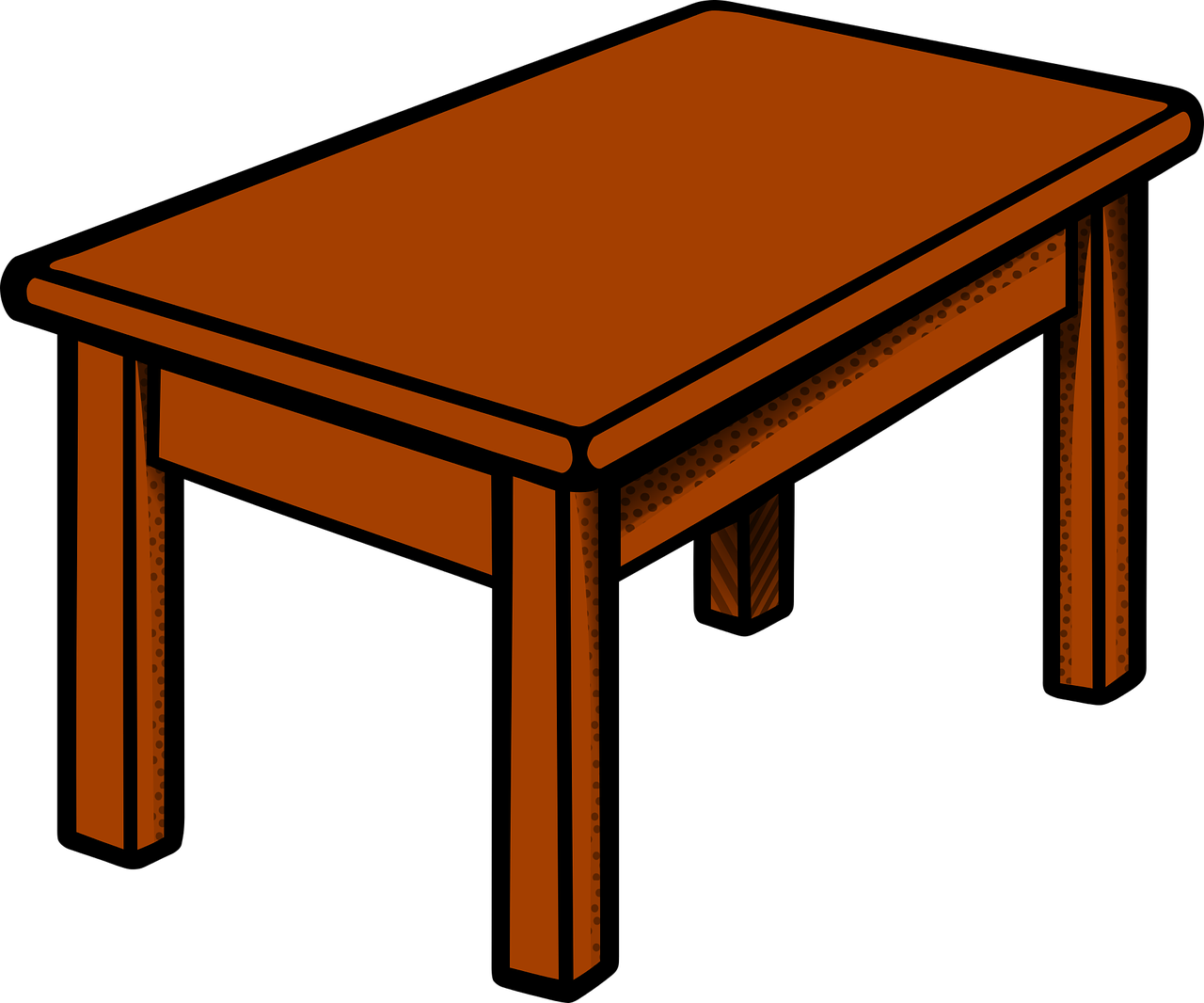 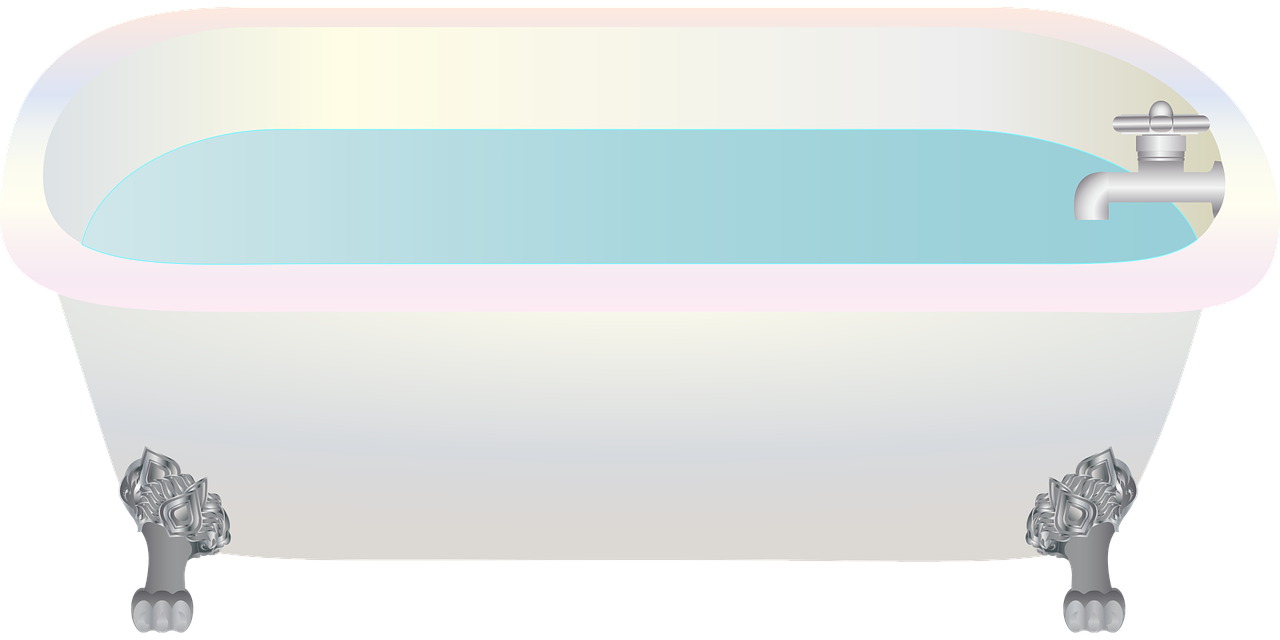 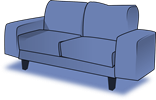 [Speaker Notes: On peut faire un jeu dans ce style. 
-un coup on demande la case
- un coup on fait placer

Et si on veut aller encore plus loin, on peut réfléchir à une manière de placer les objets pour ensuite demander où est la cuisine…..
Style bataille navale]
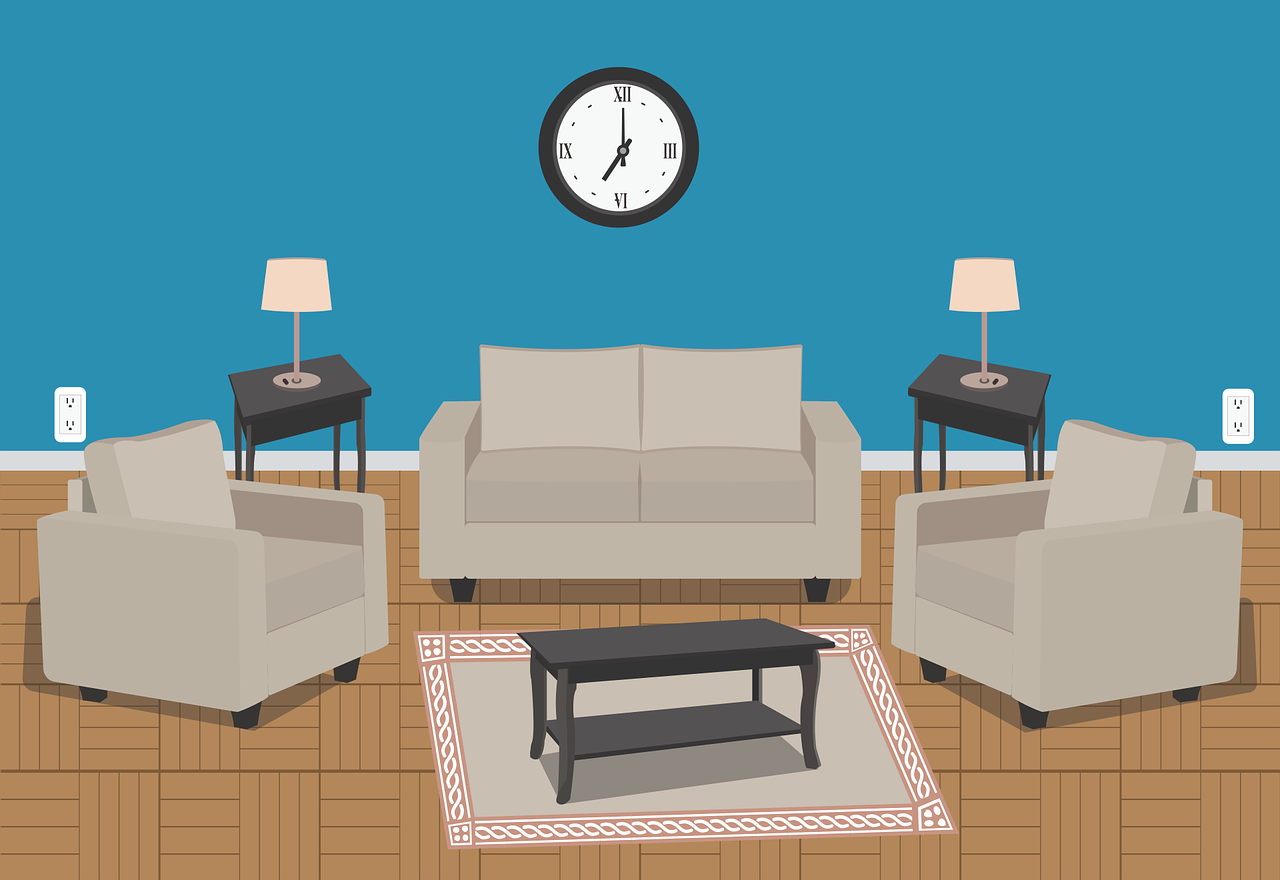 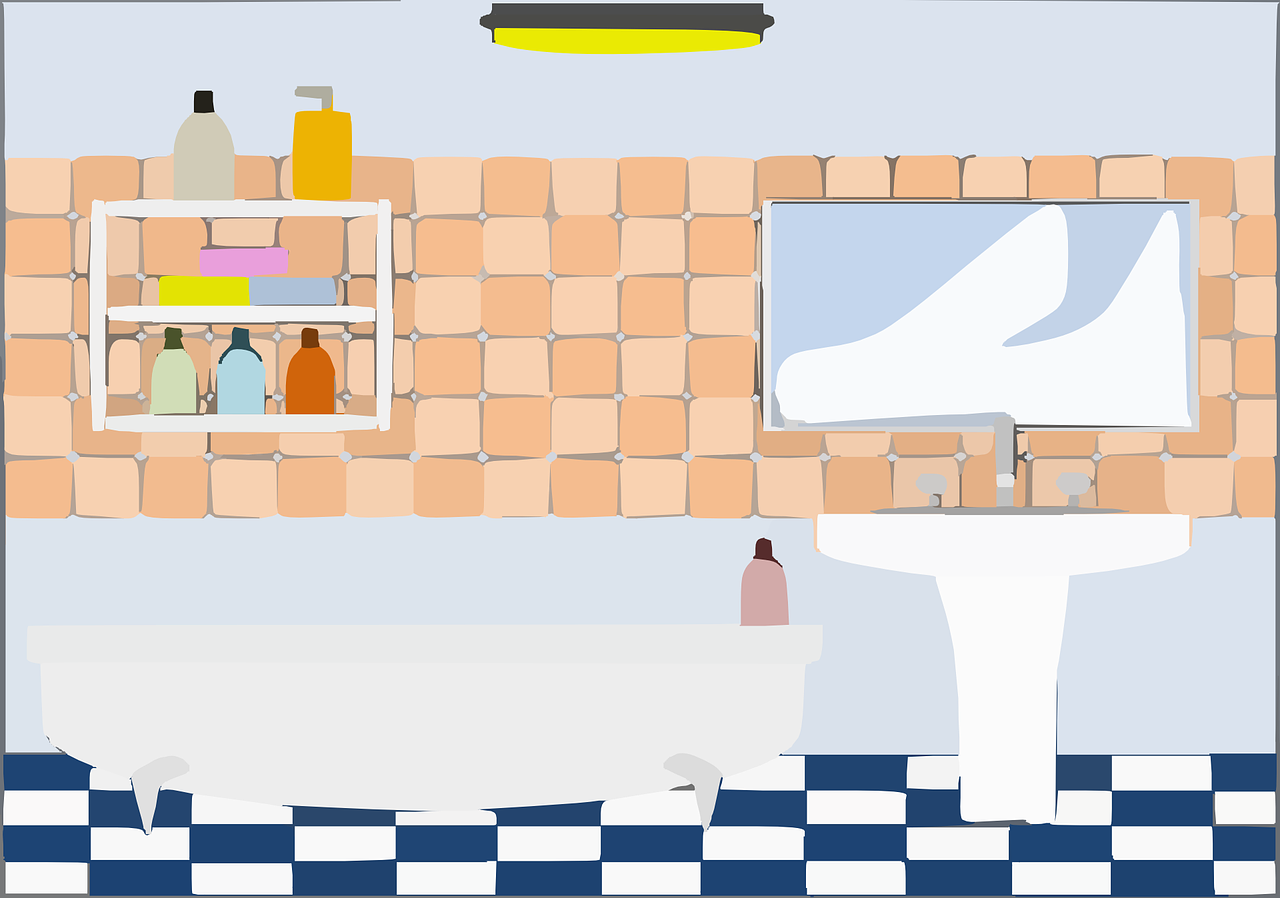 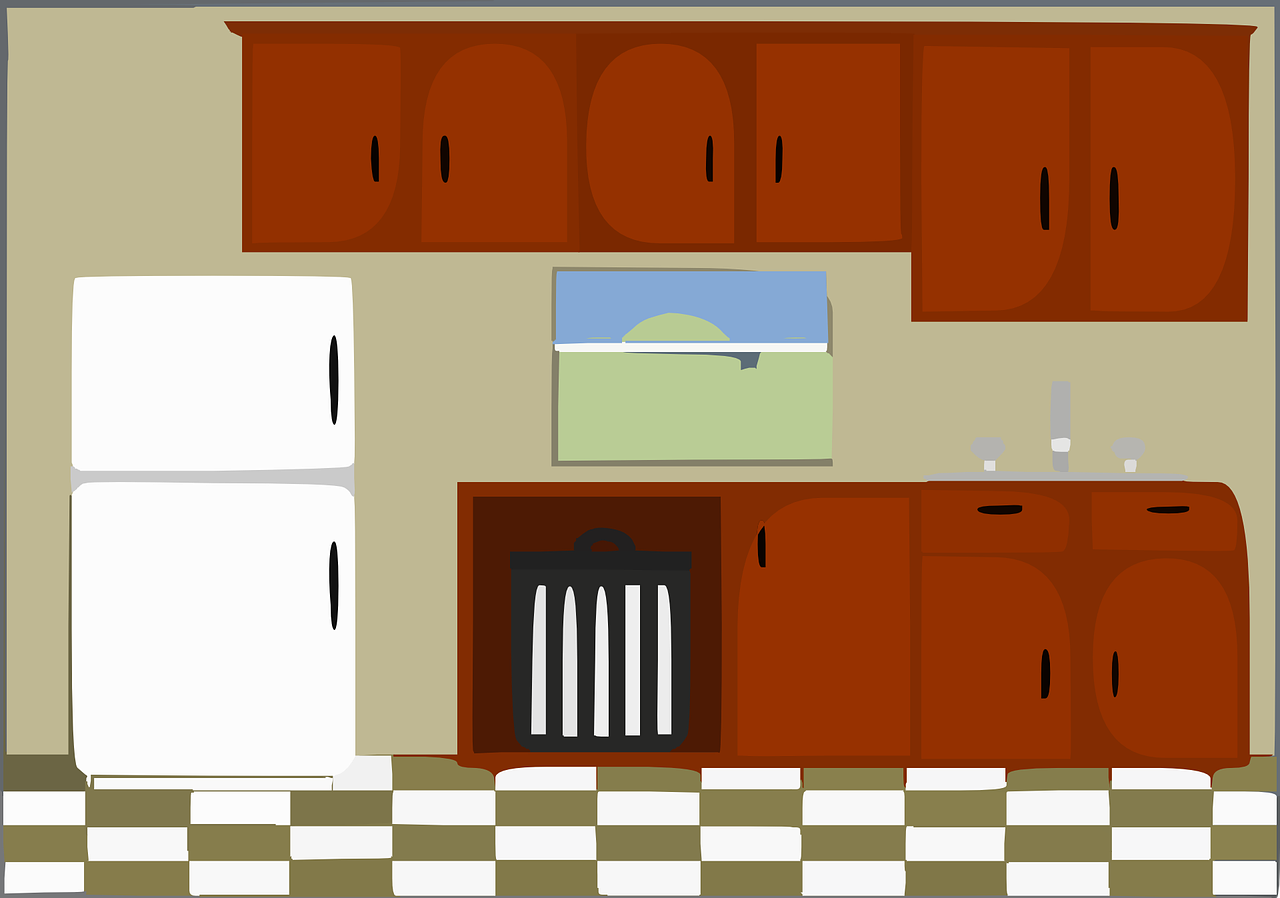 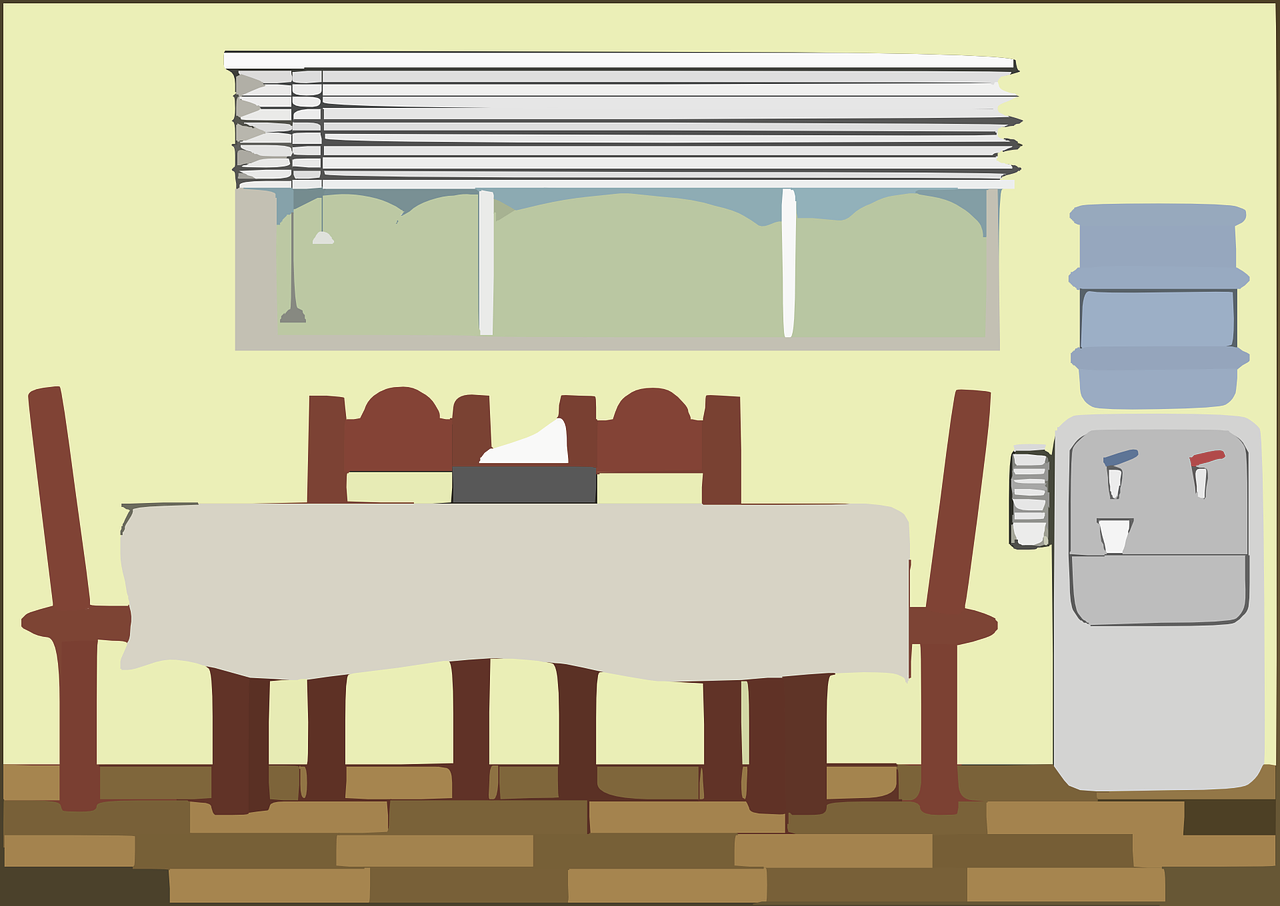 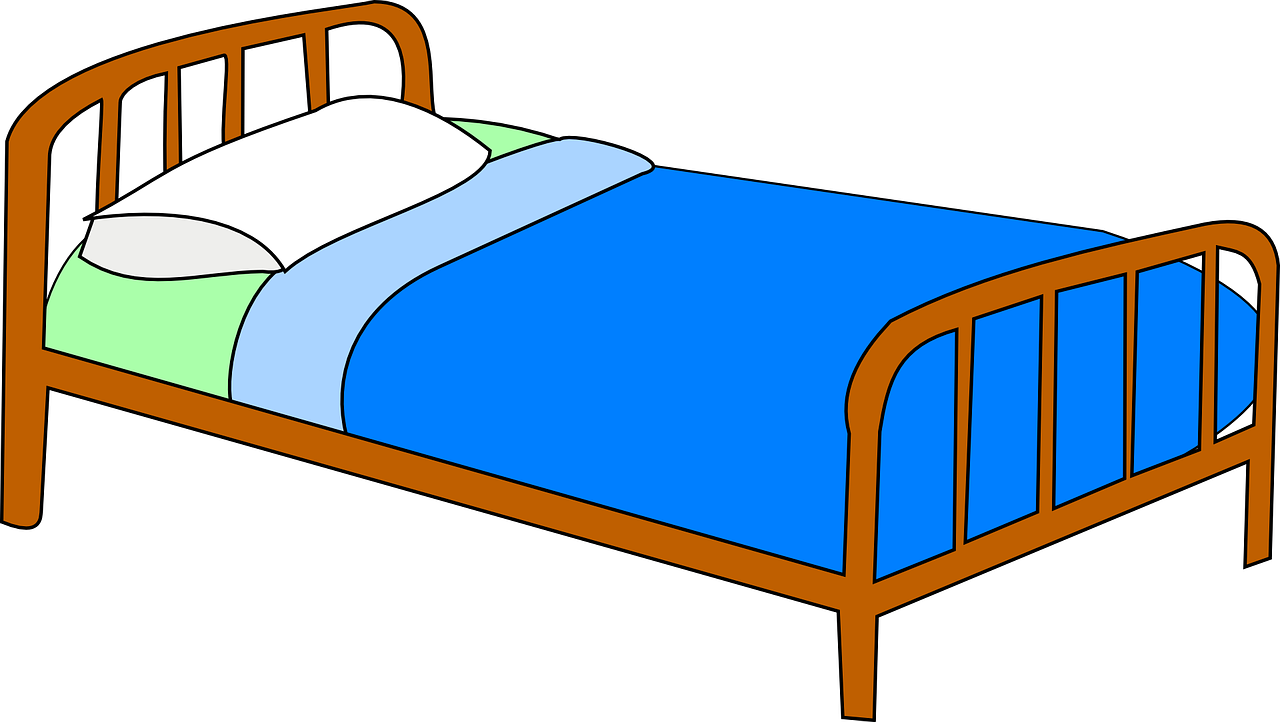 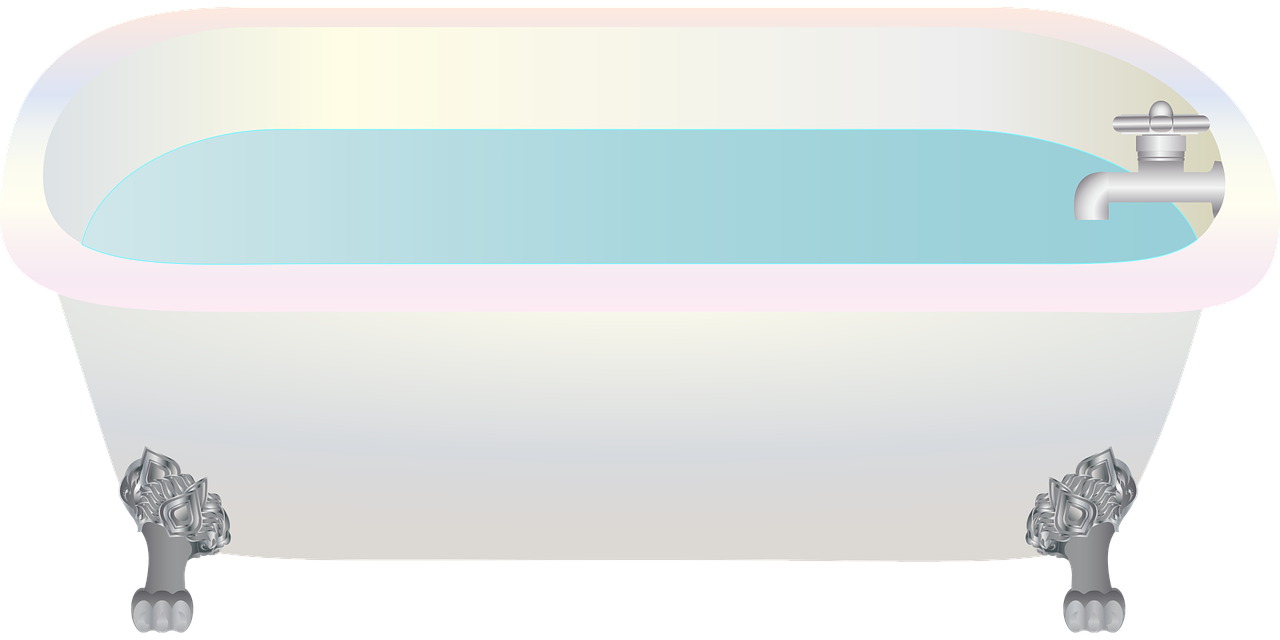 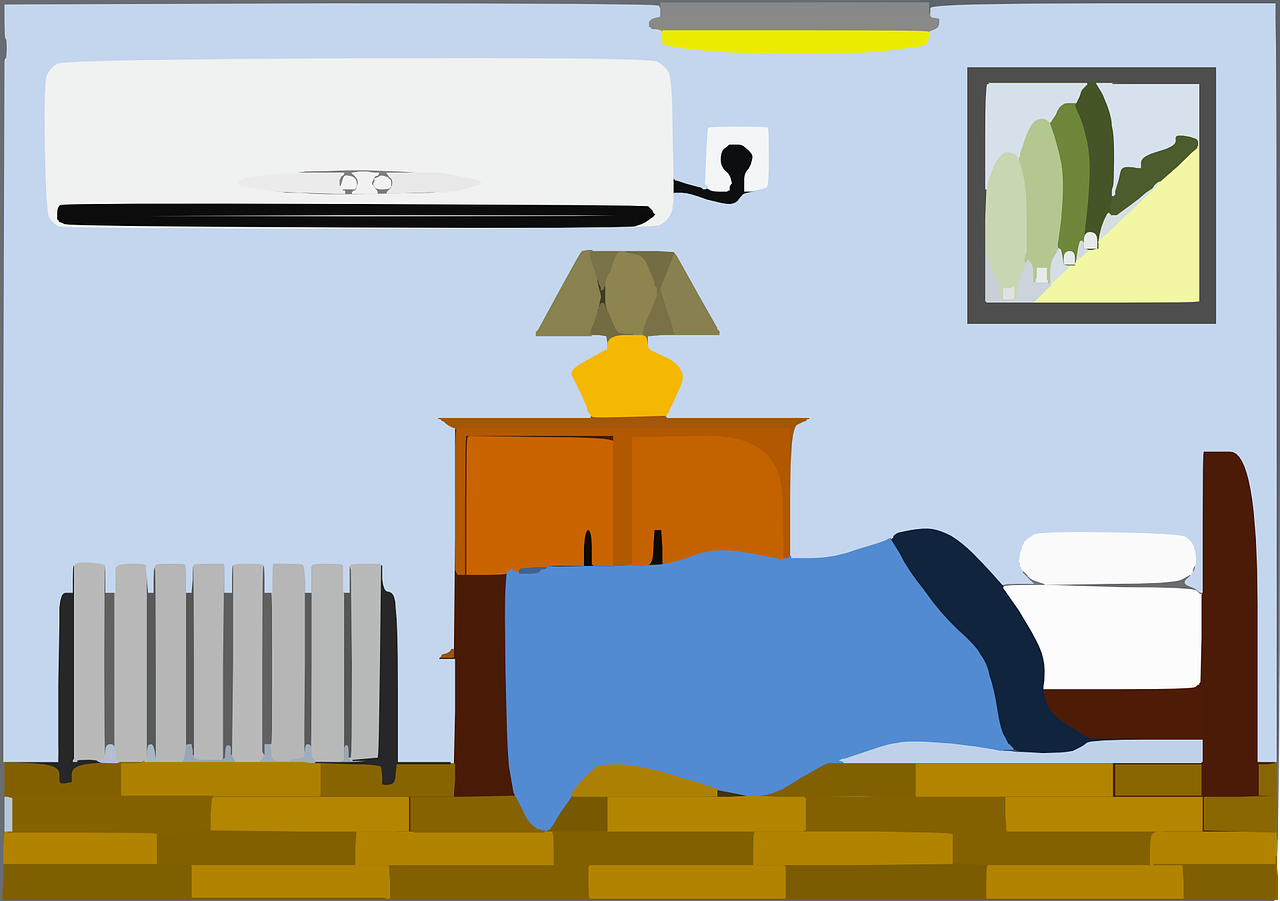 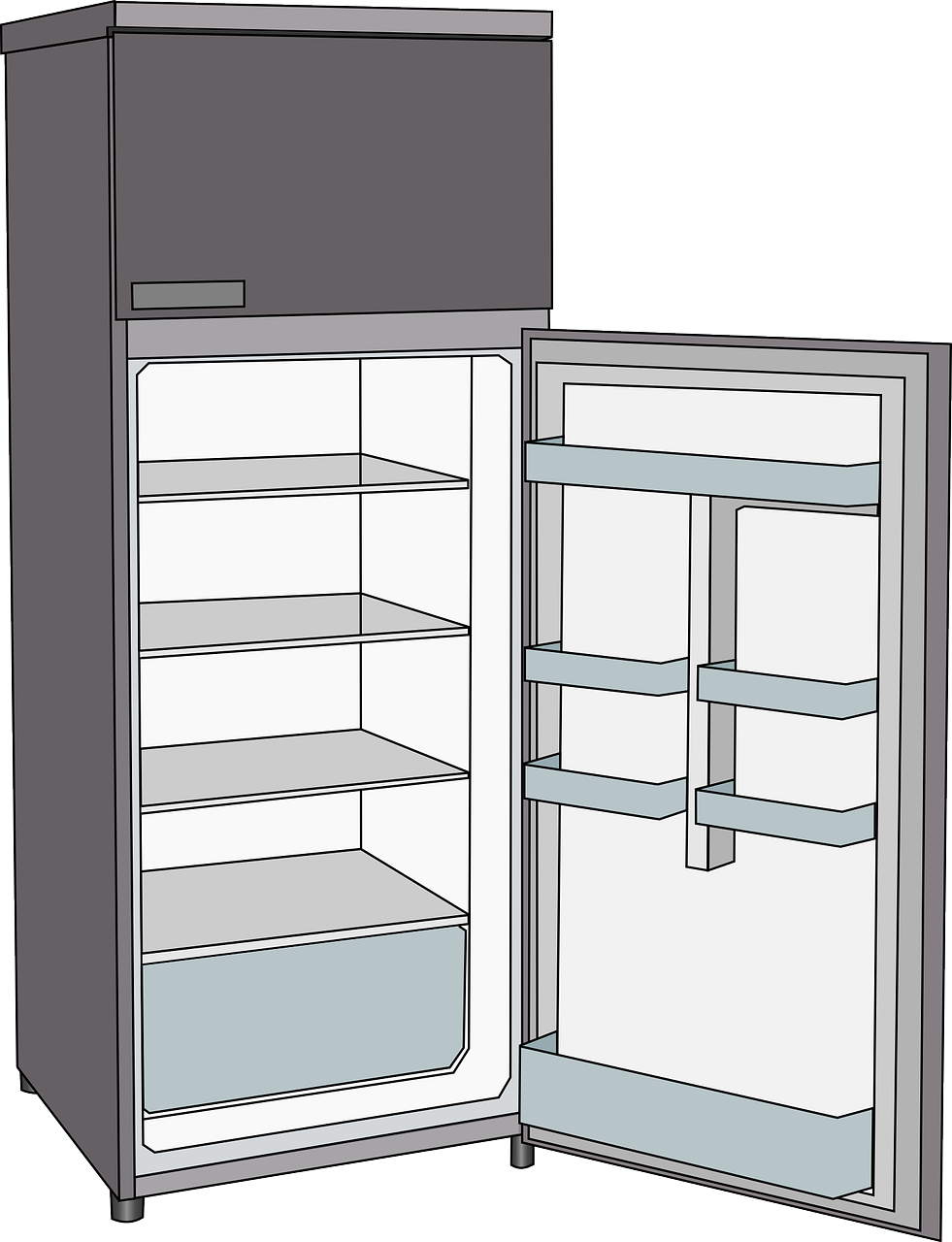 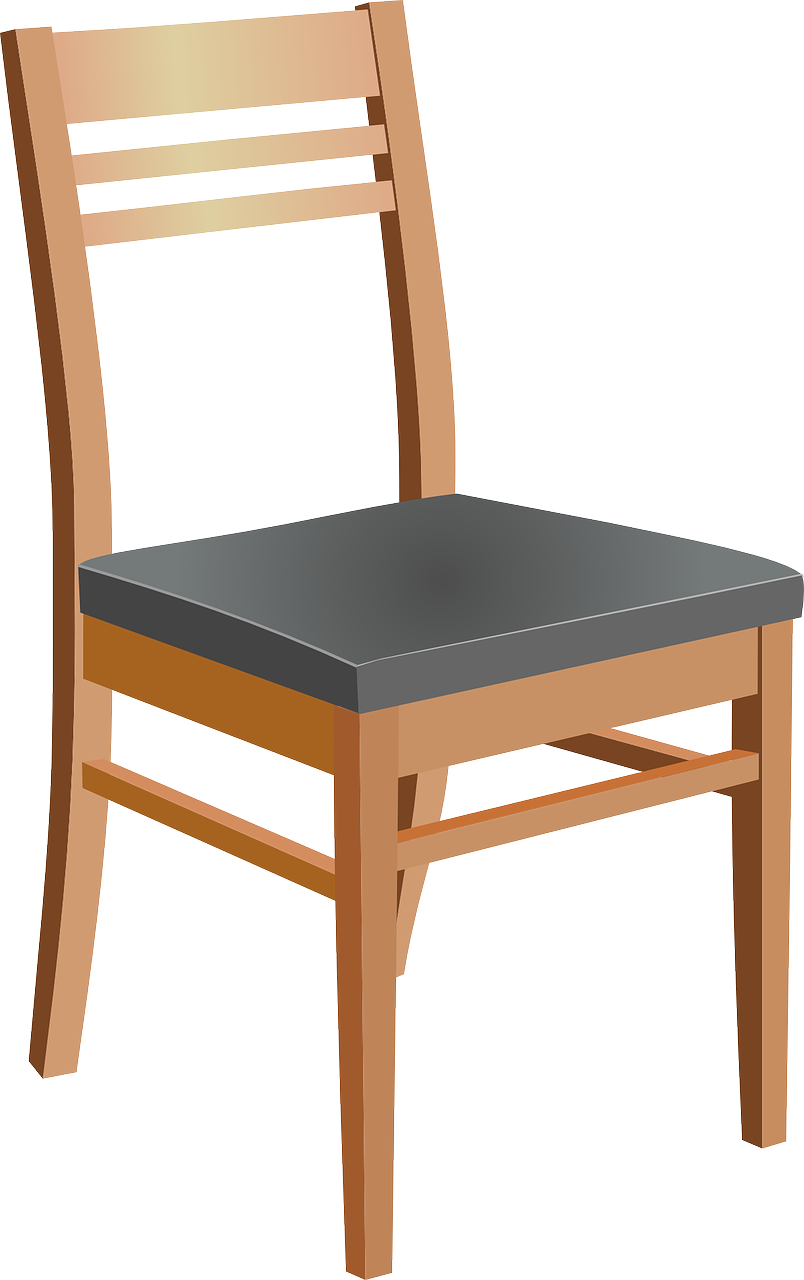 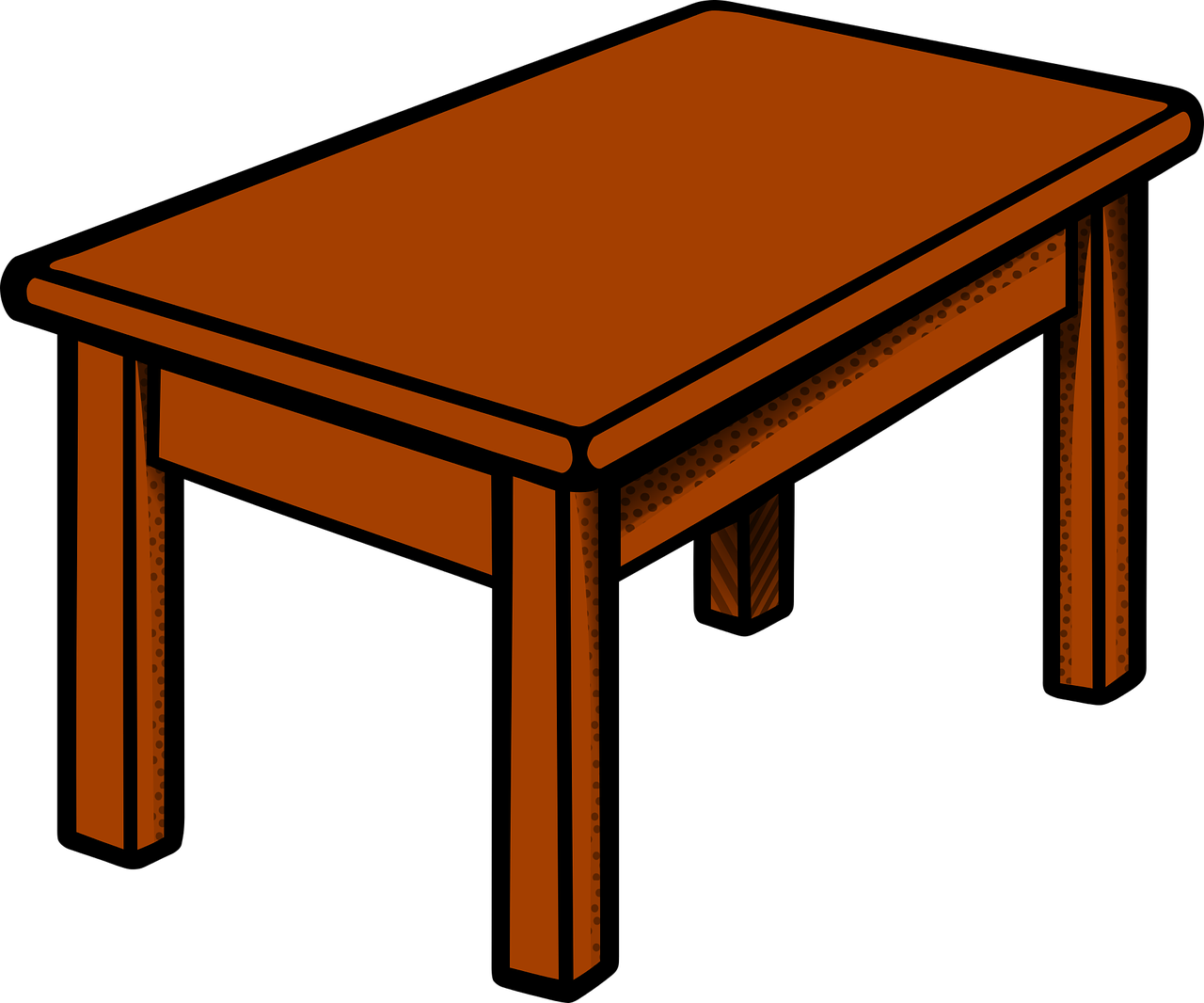 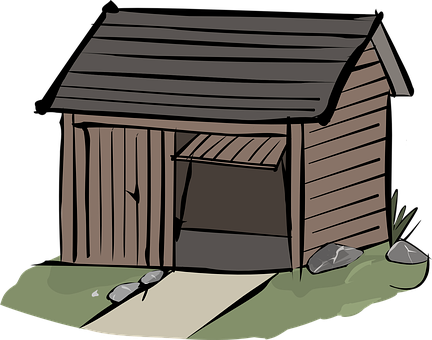 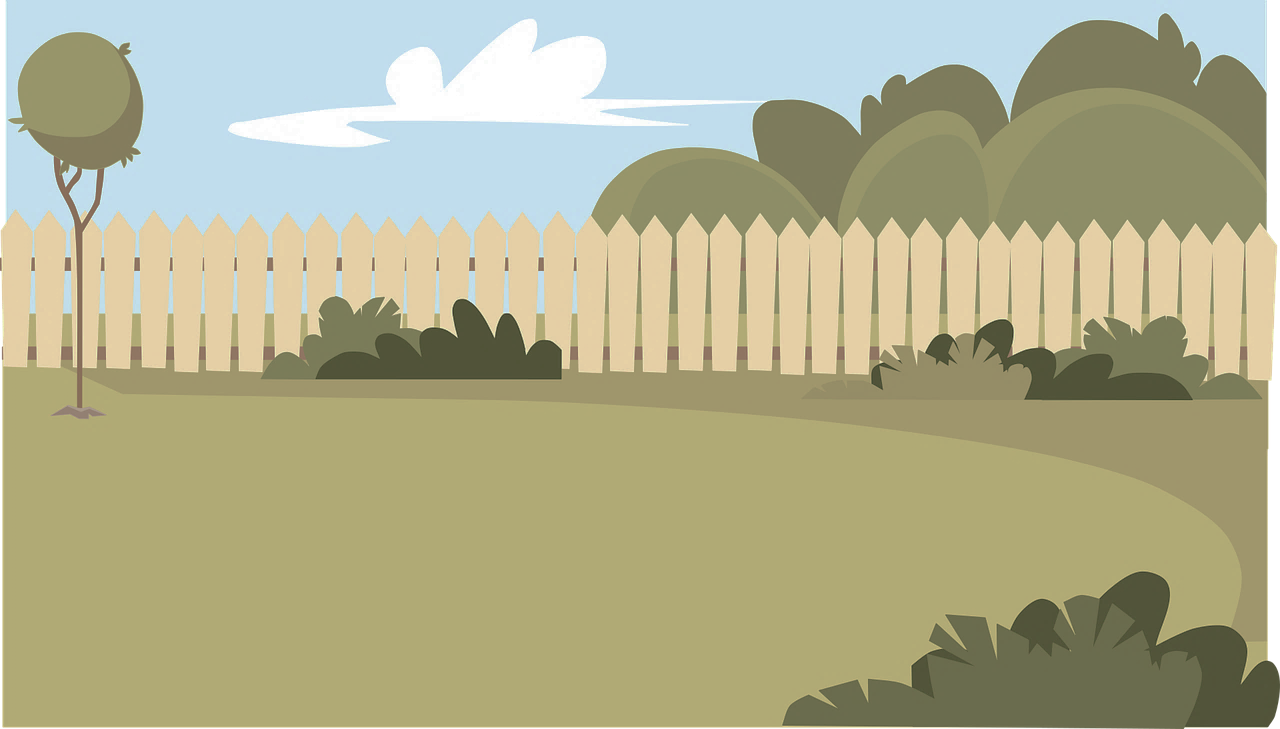 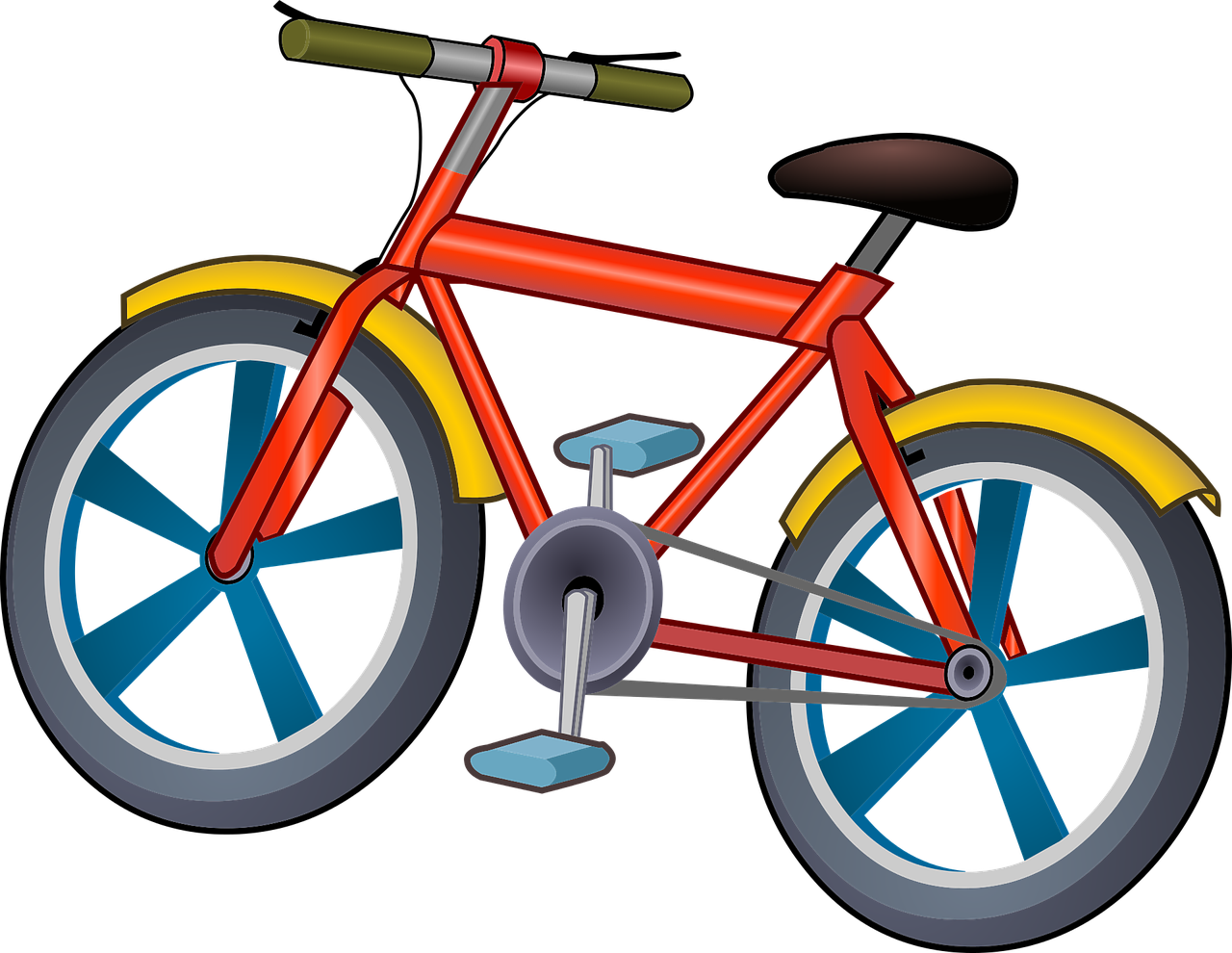 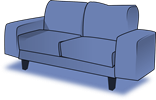 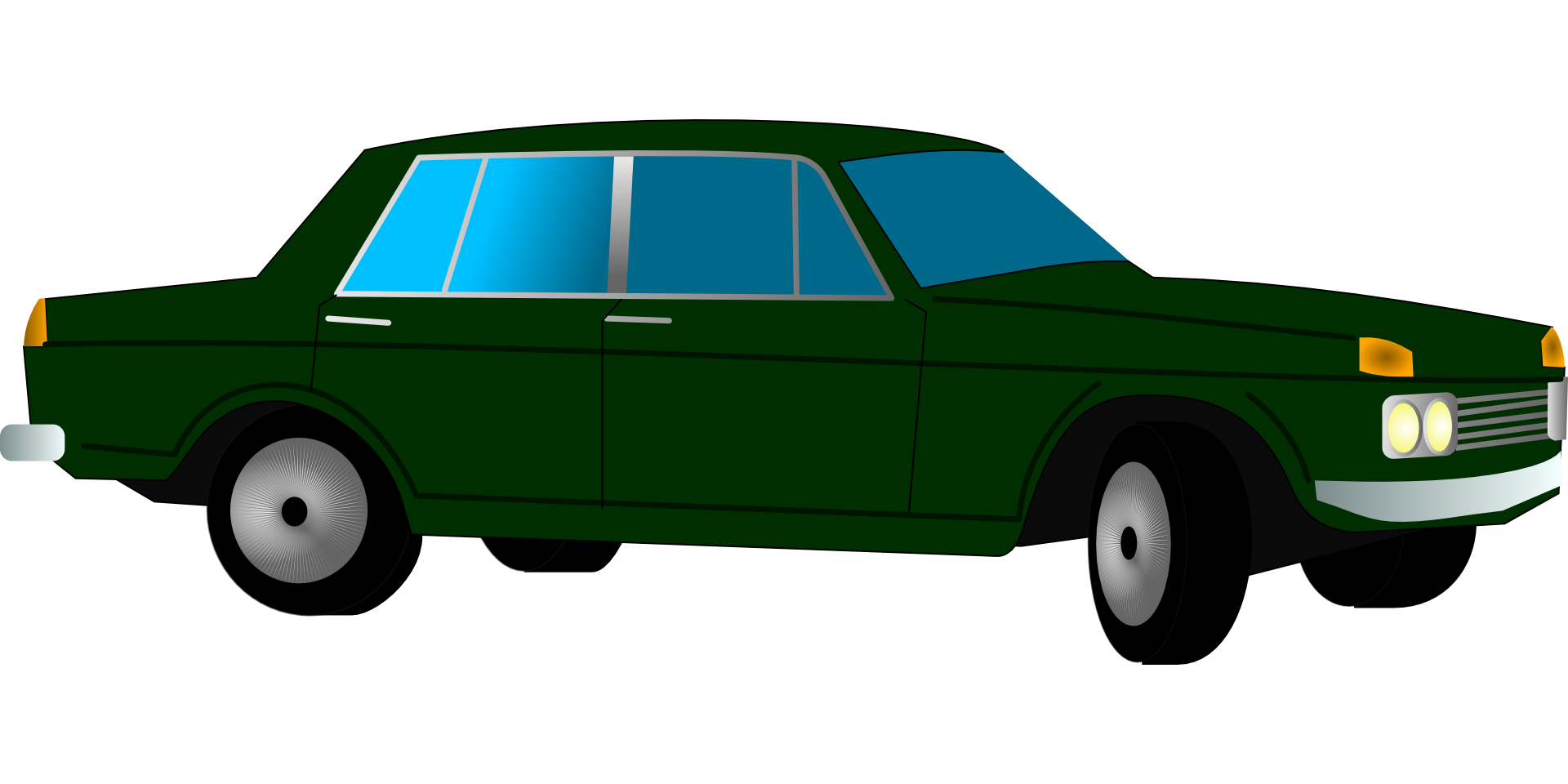 [Speaker Notes: On peut faire un jeu dans ce style. 
-un coup on demande la case
- un coup on fait placer

Et si on veut aller encore plus loin, on peut réfléchir à une manière de placer les objets pour ensuite demander où est la cuisine…..
Style bataille navale]
Challenge
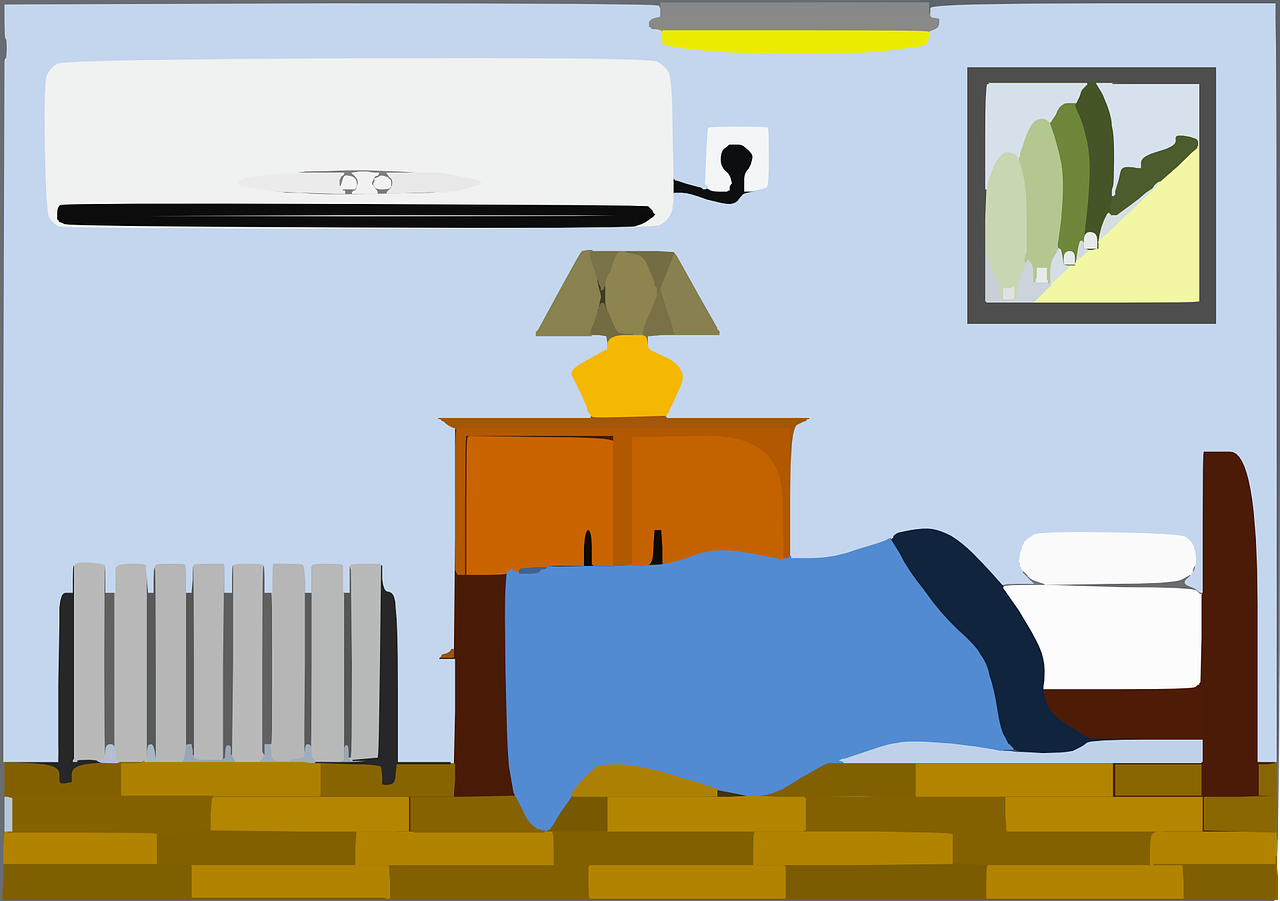 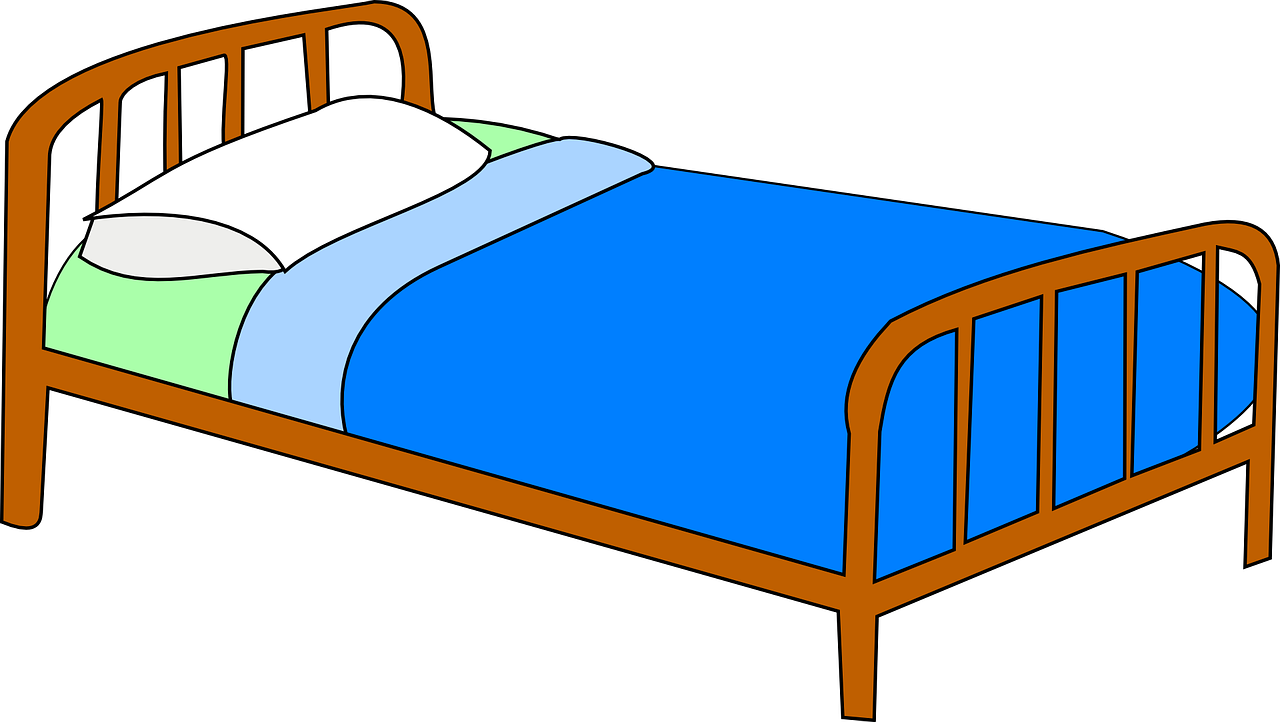 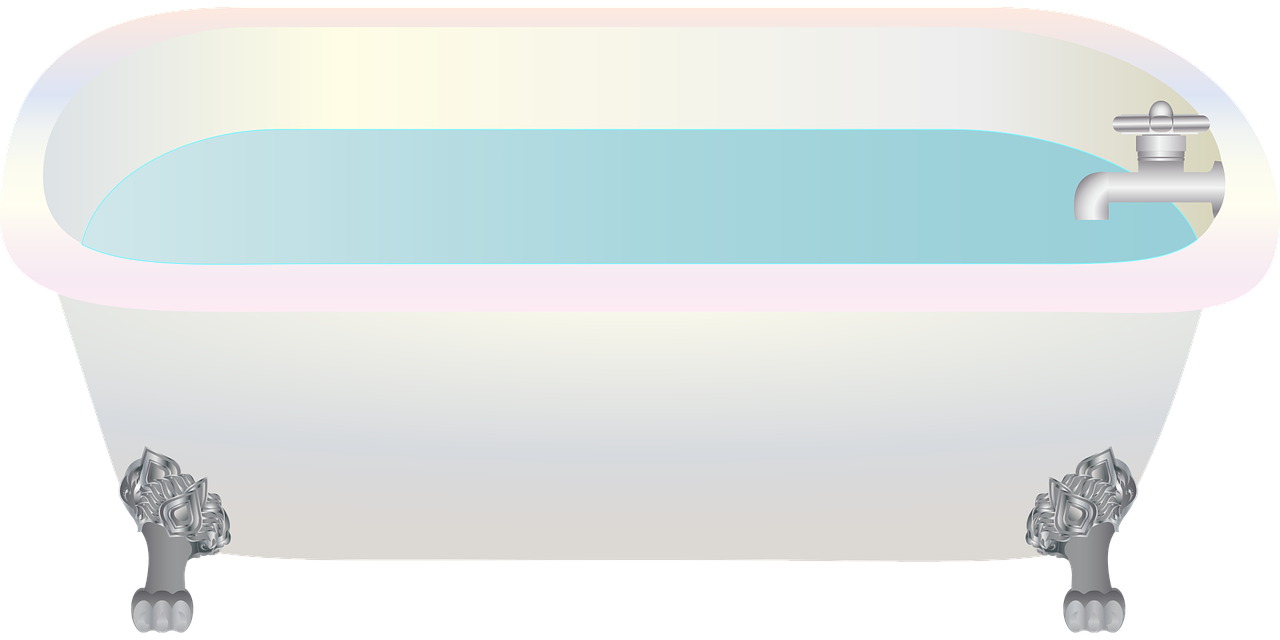 Challenge
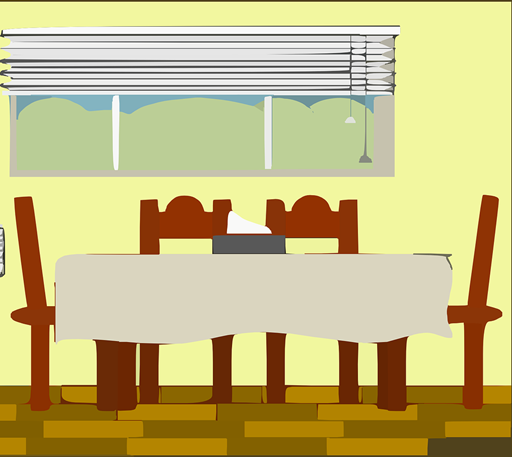 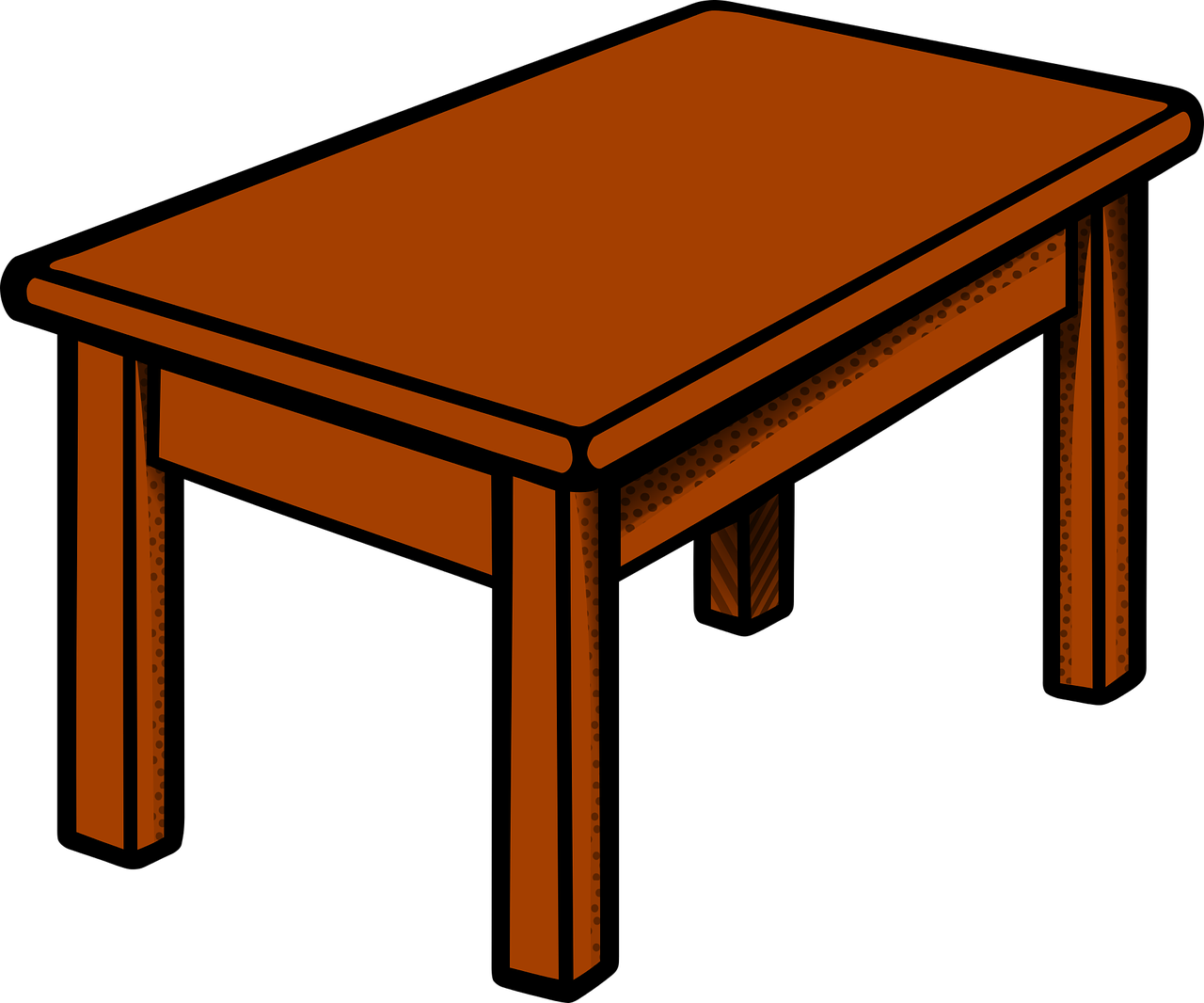 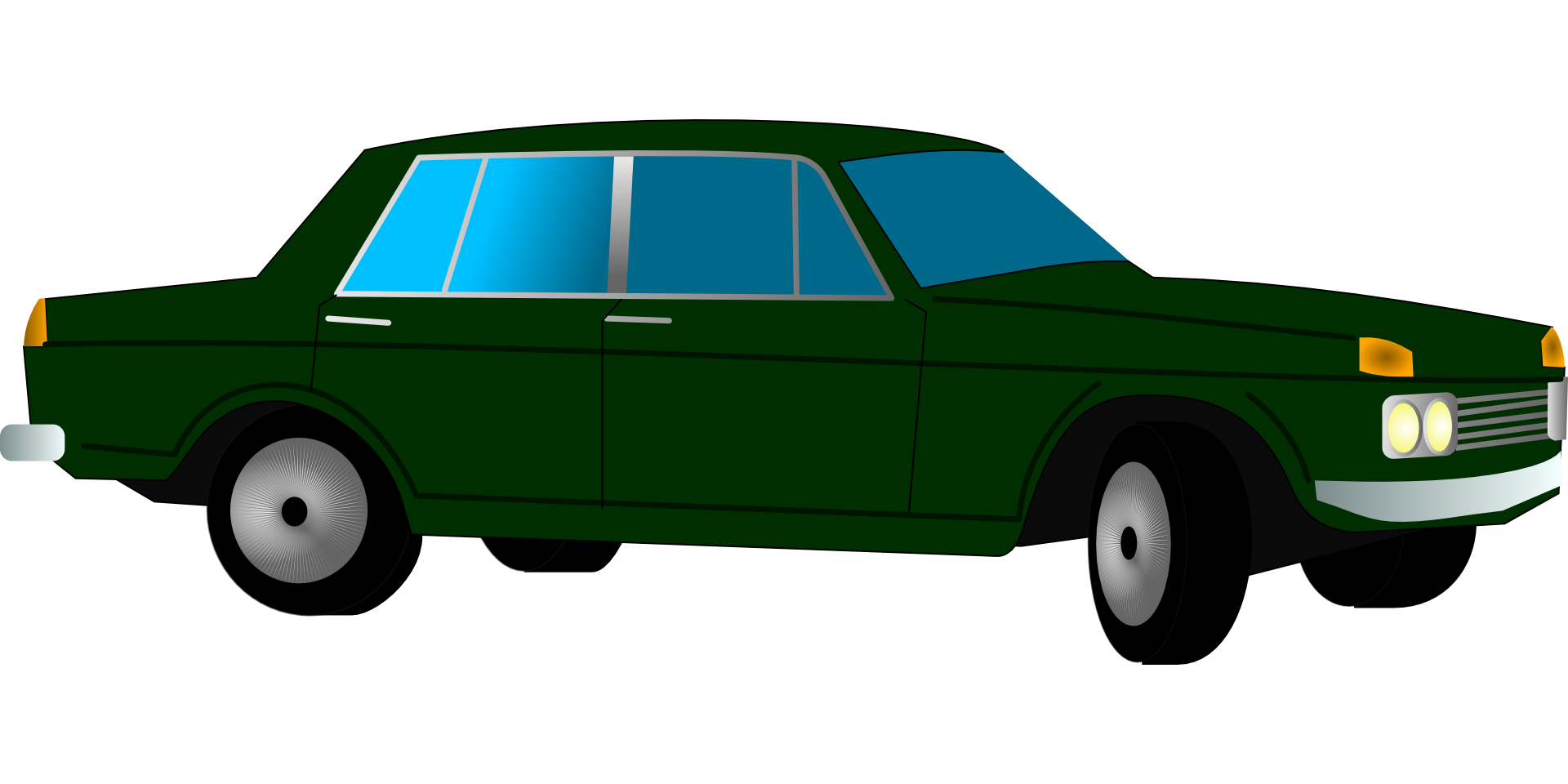 Challenge
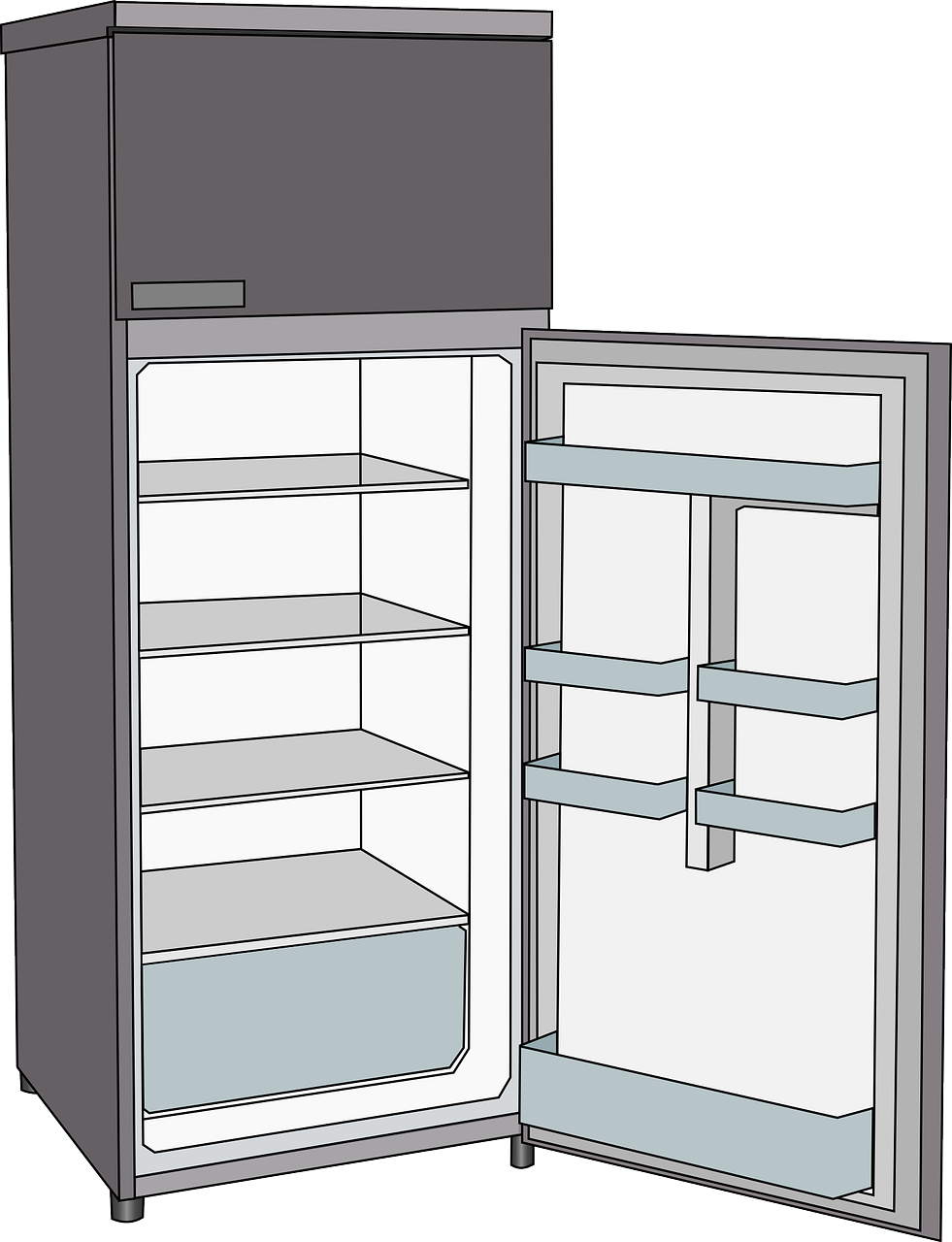 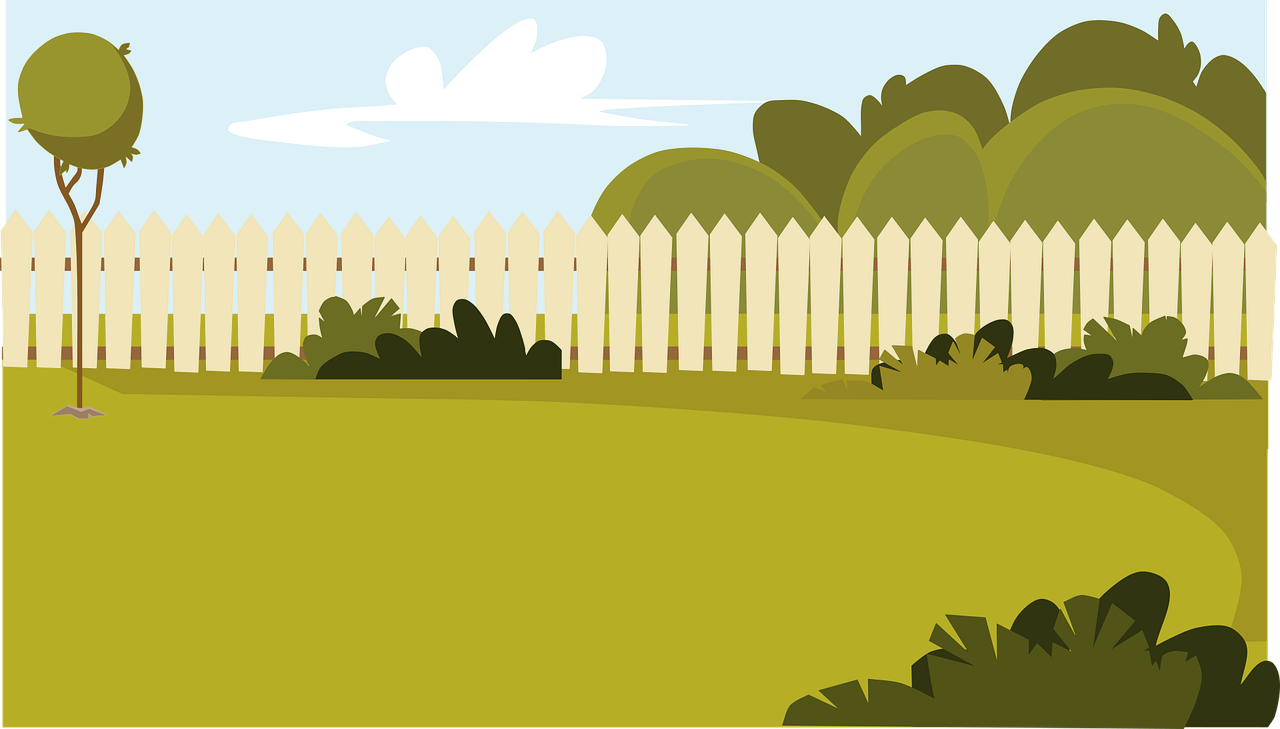 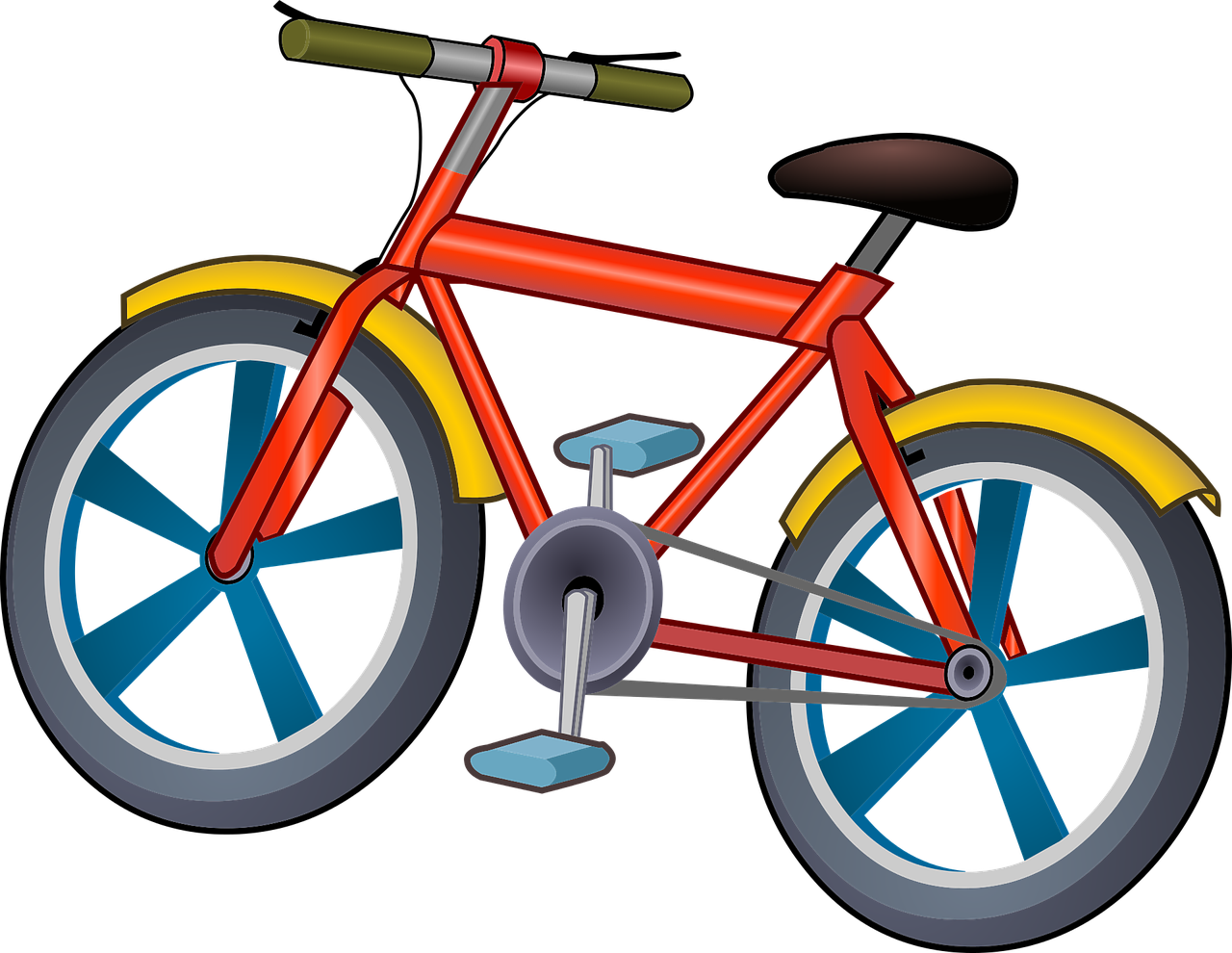 Tongue twister
Clap on the back and click on the clock
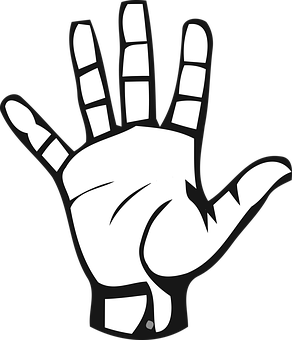 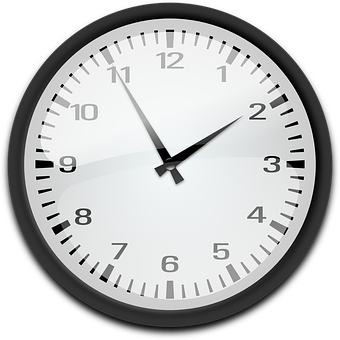 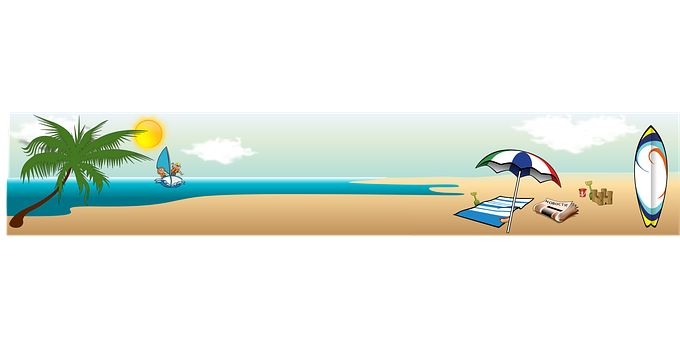 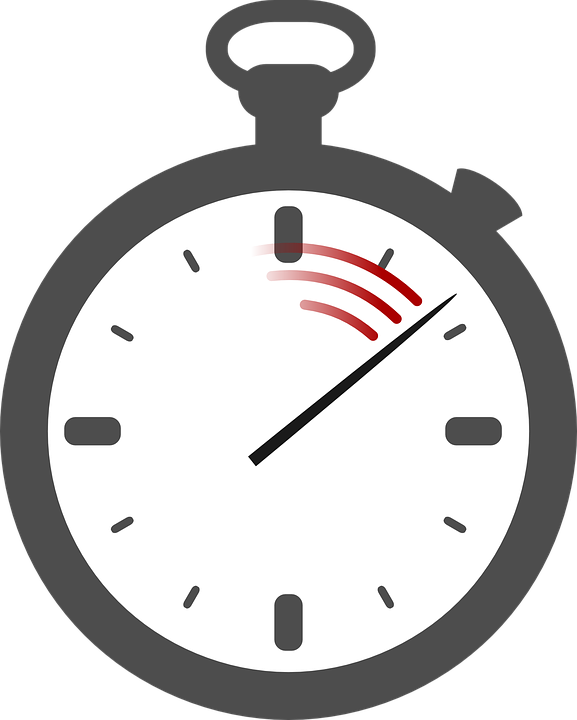 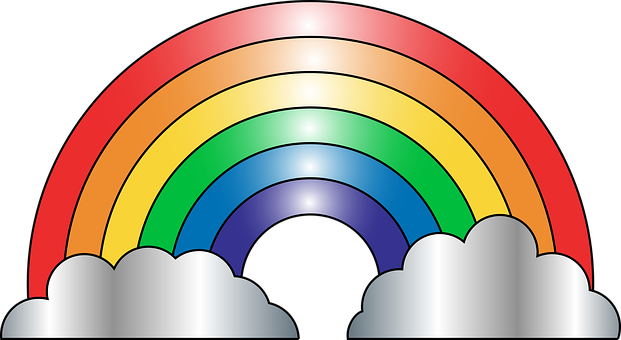 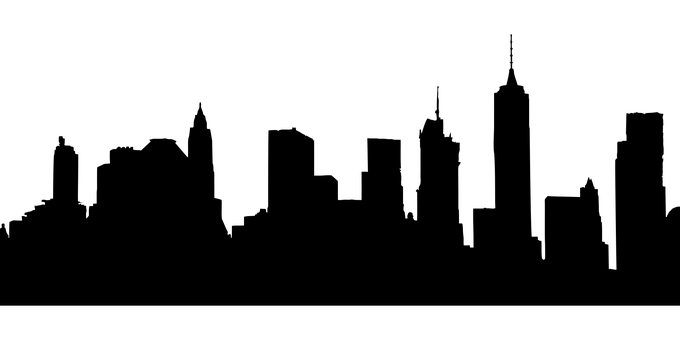 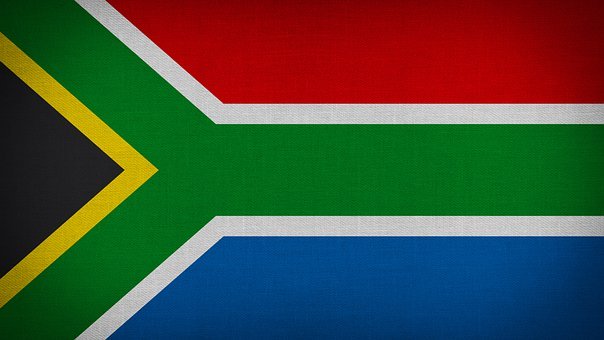 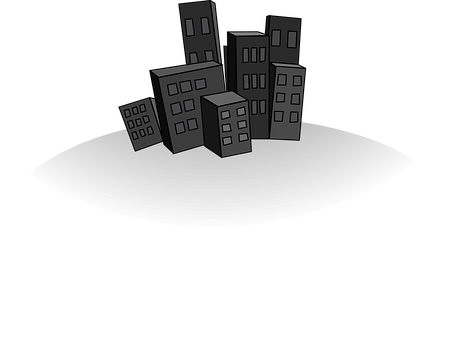 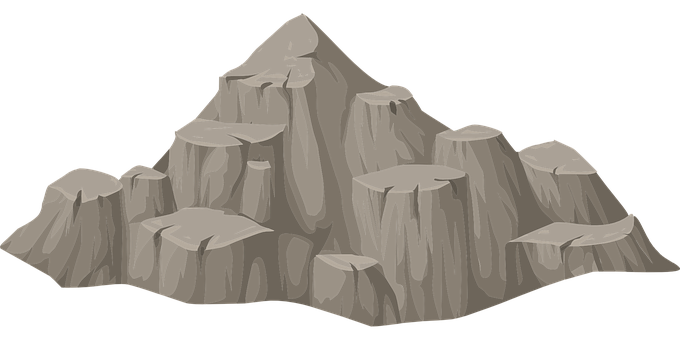 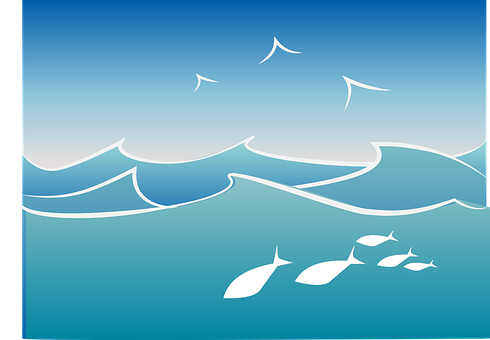 Dans ce cours tu as
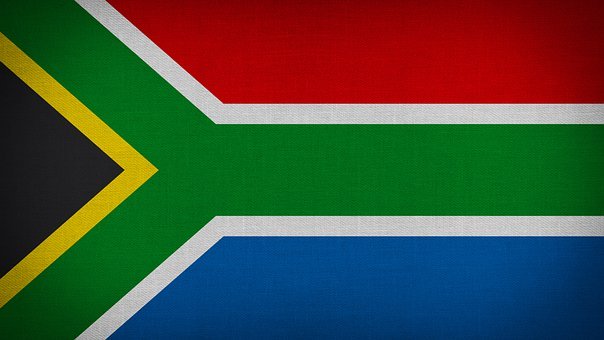 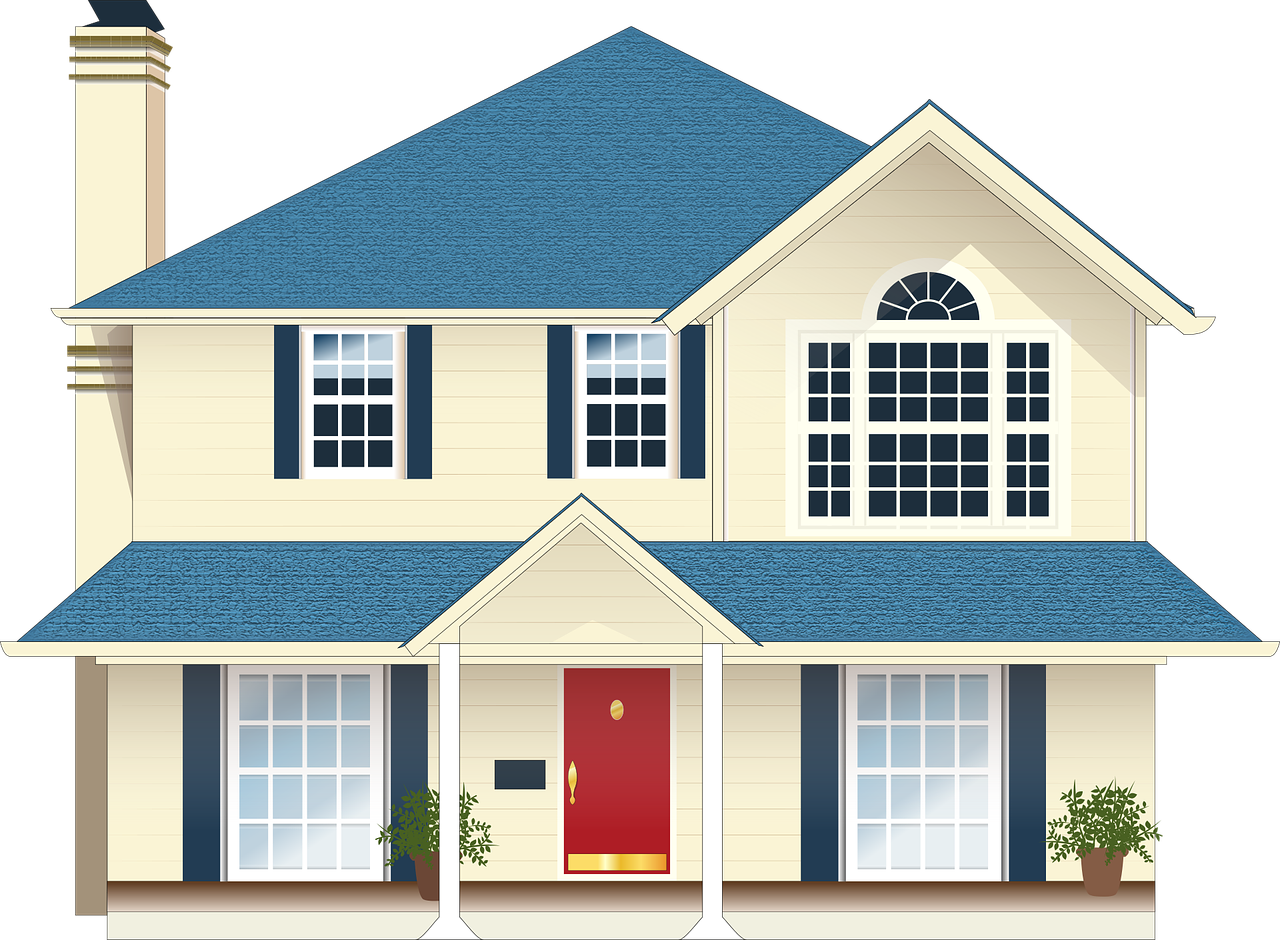 découvert l’Afrique du Sud
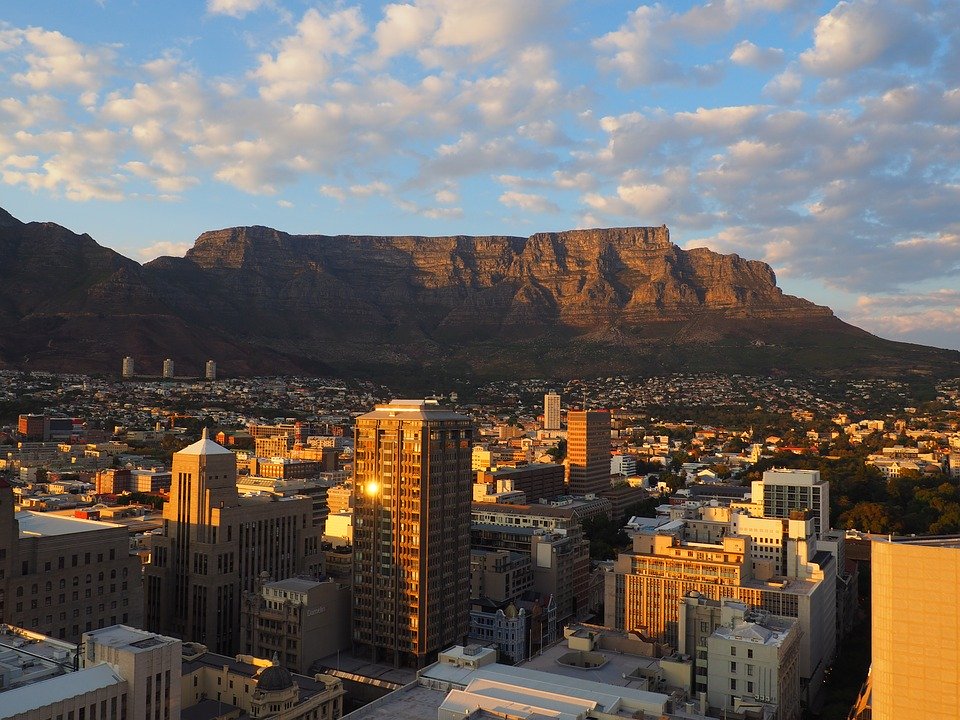 appris le vocabulaire des pièces de la maison et de l’ameublement
découvert les paysages de Cape Town
Goodbye song
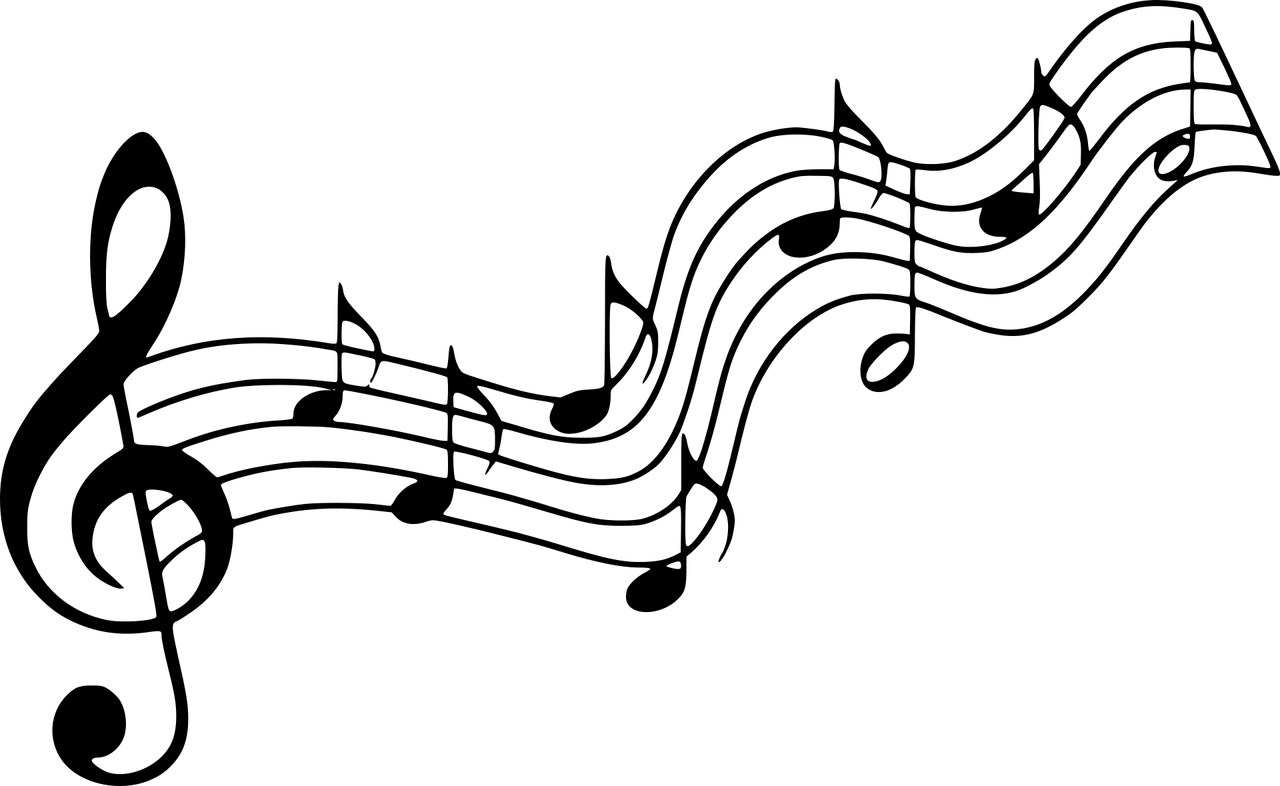 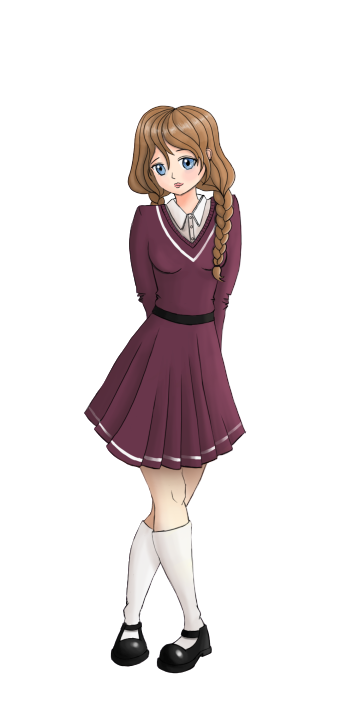 Let’s sing!
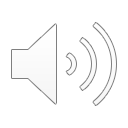 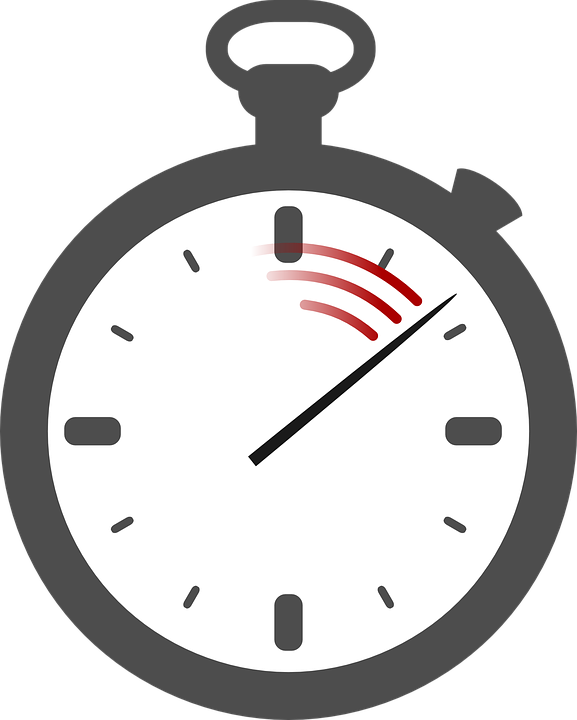 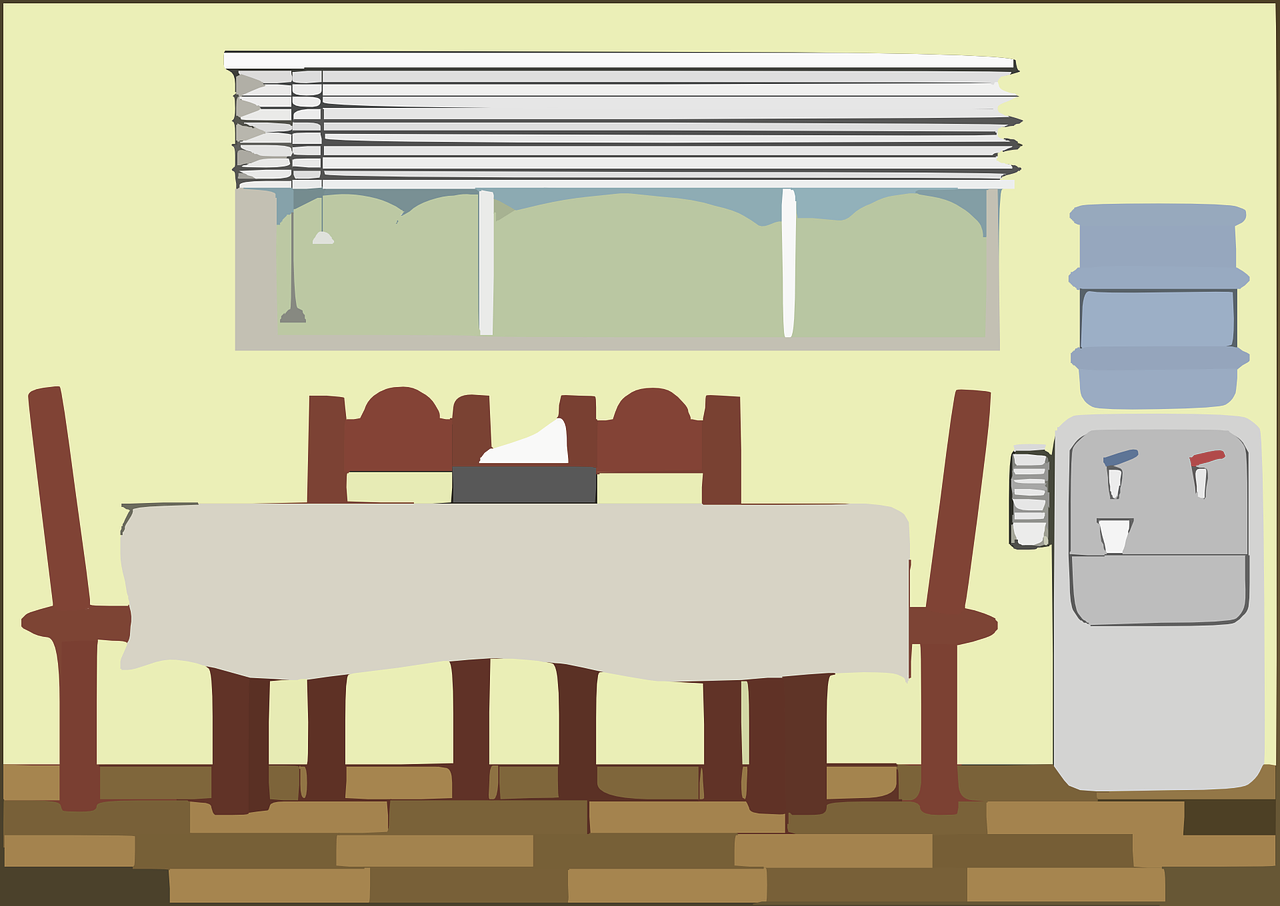 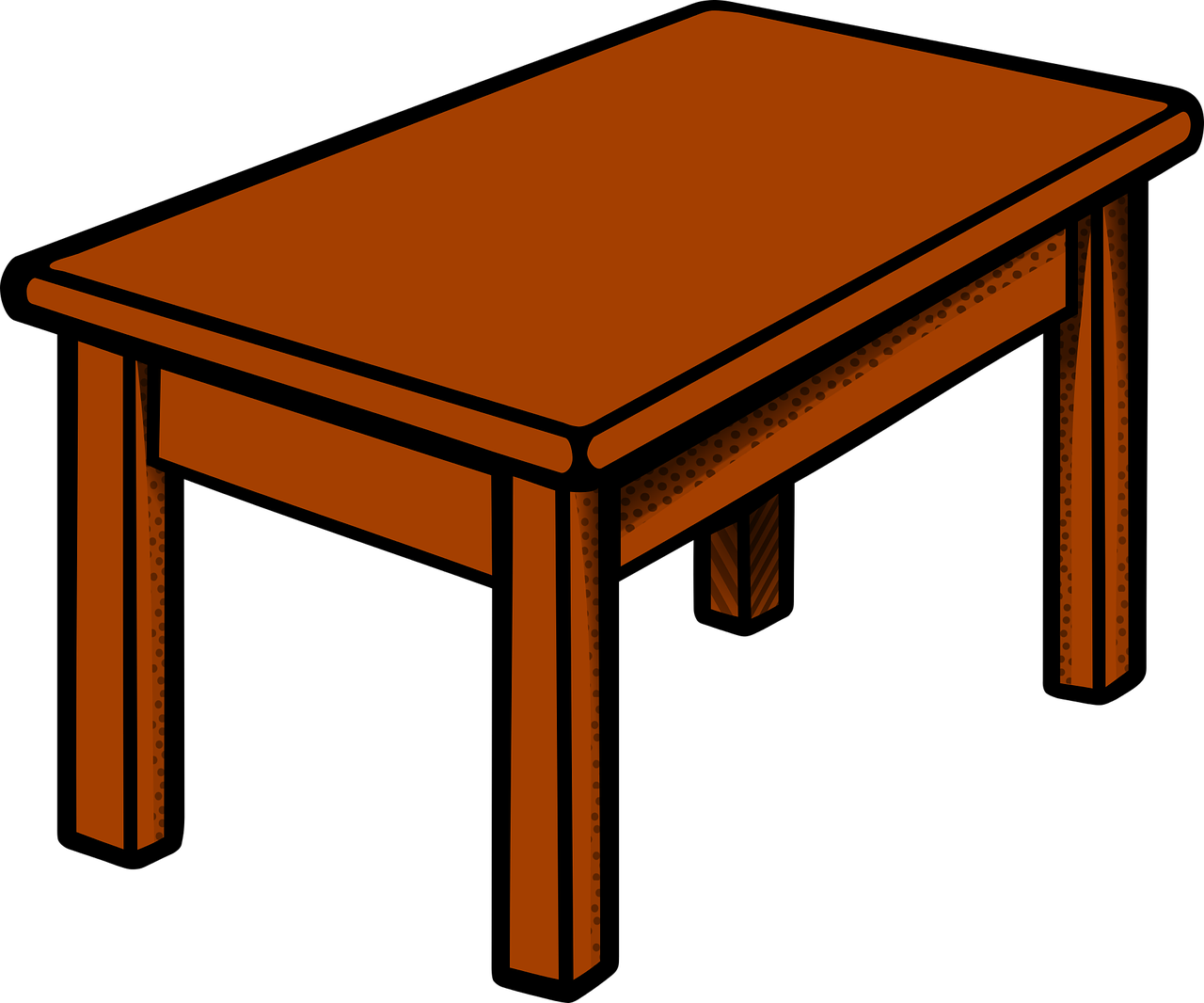 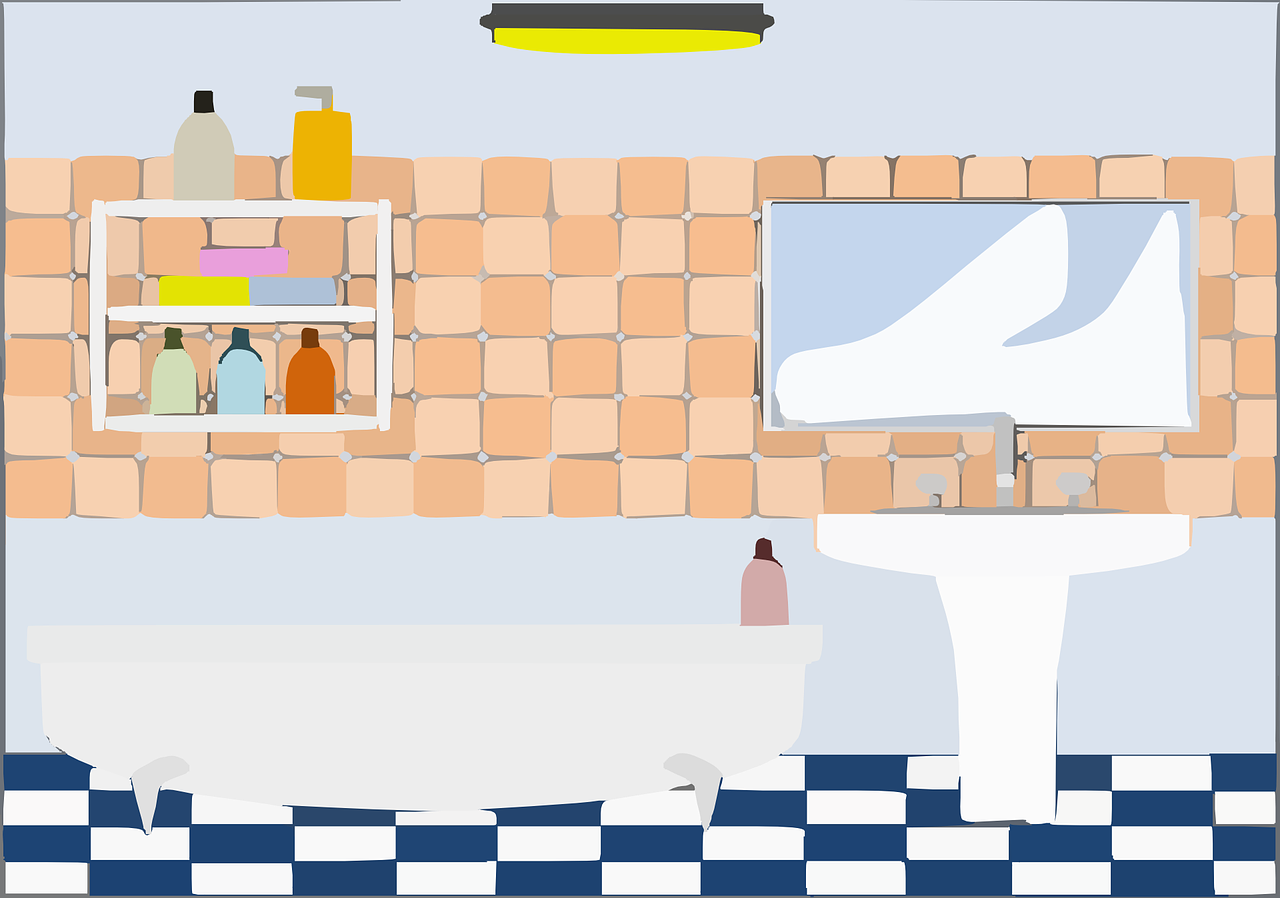 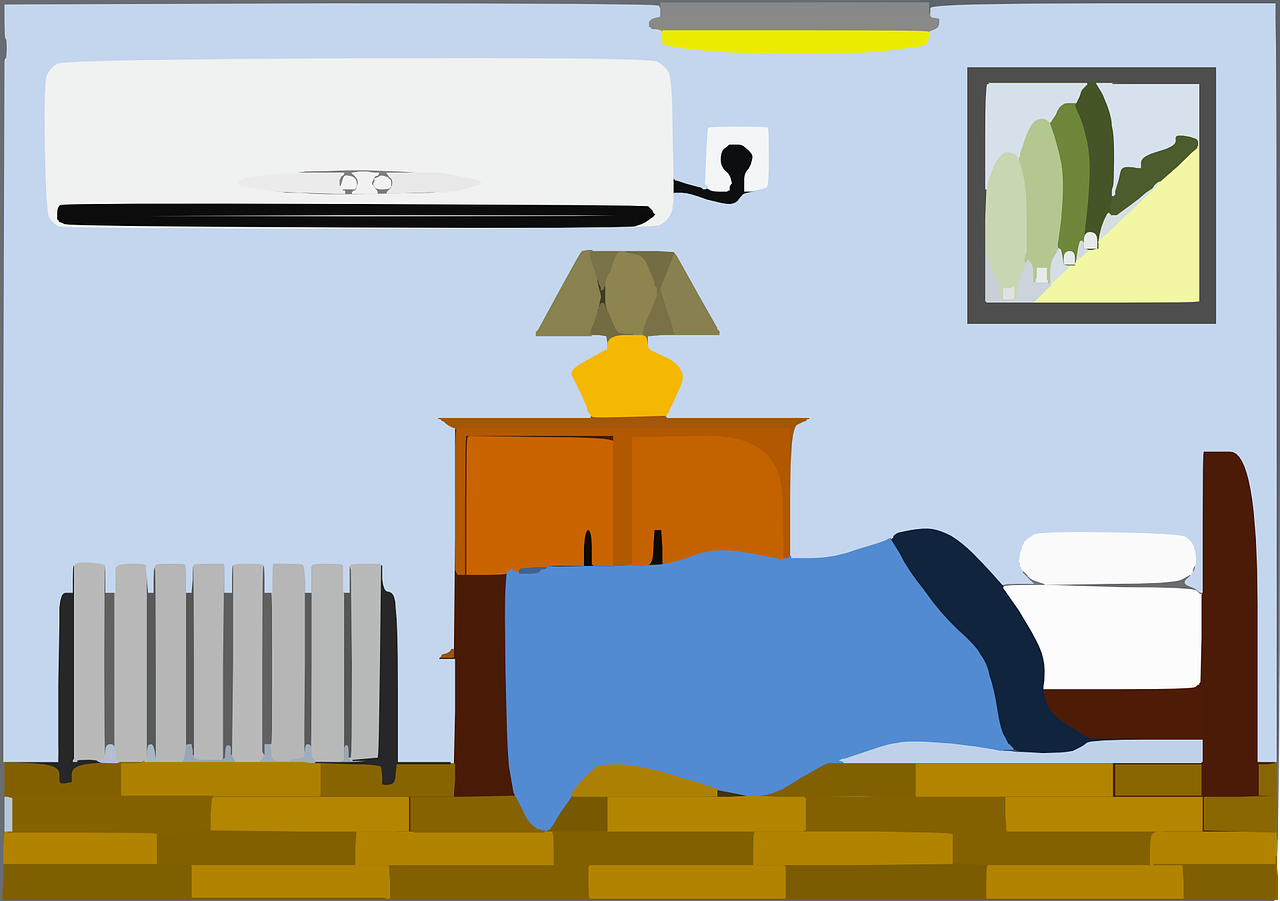 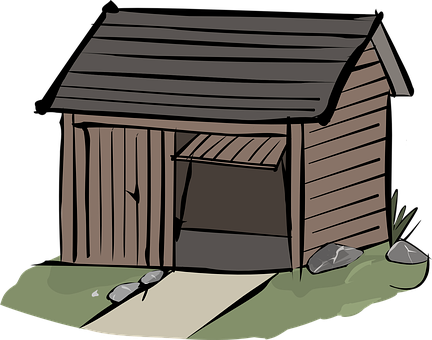 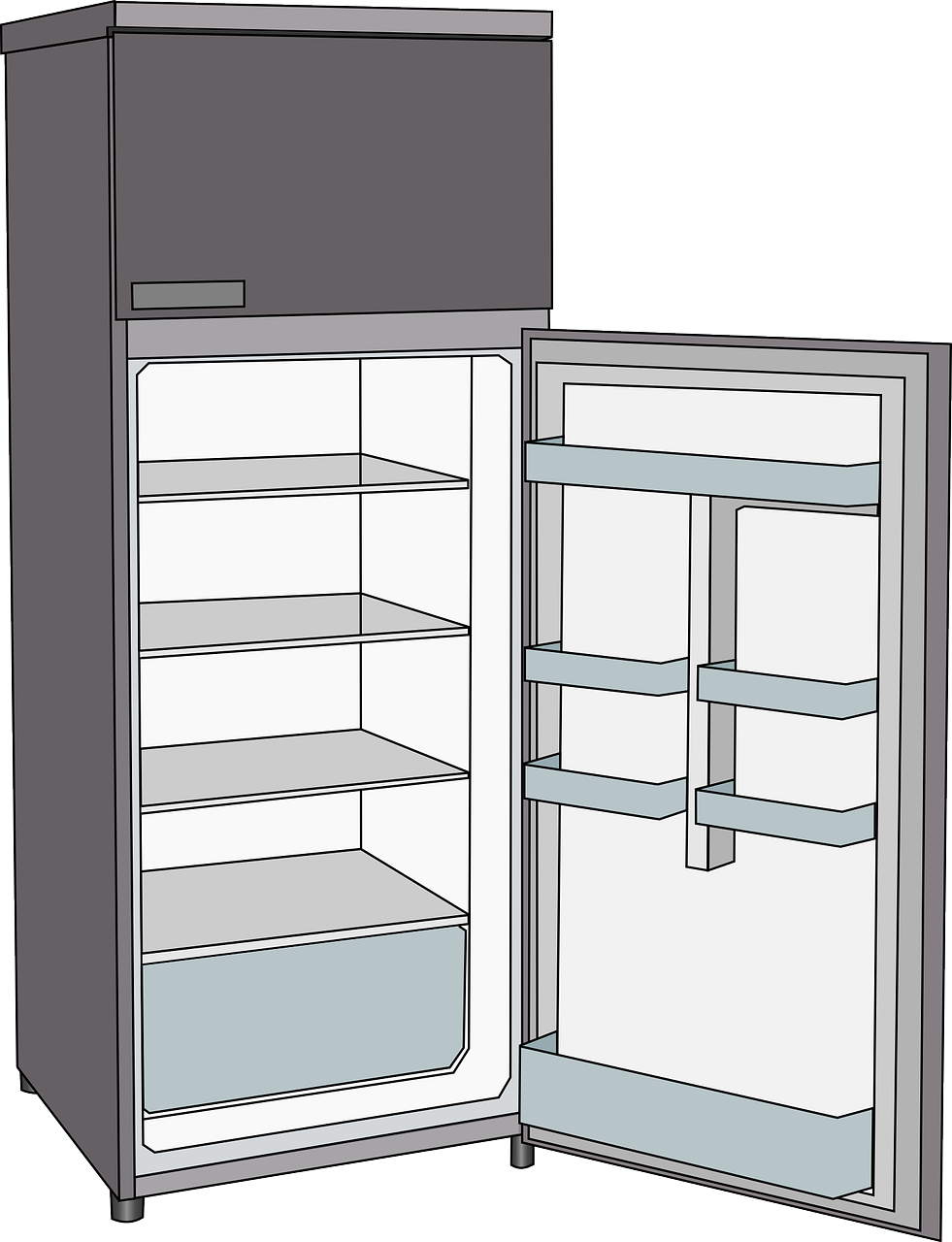 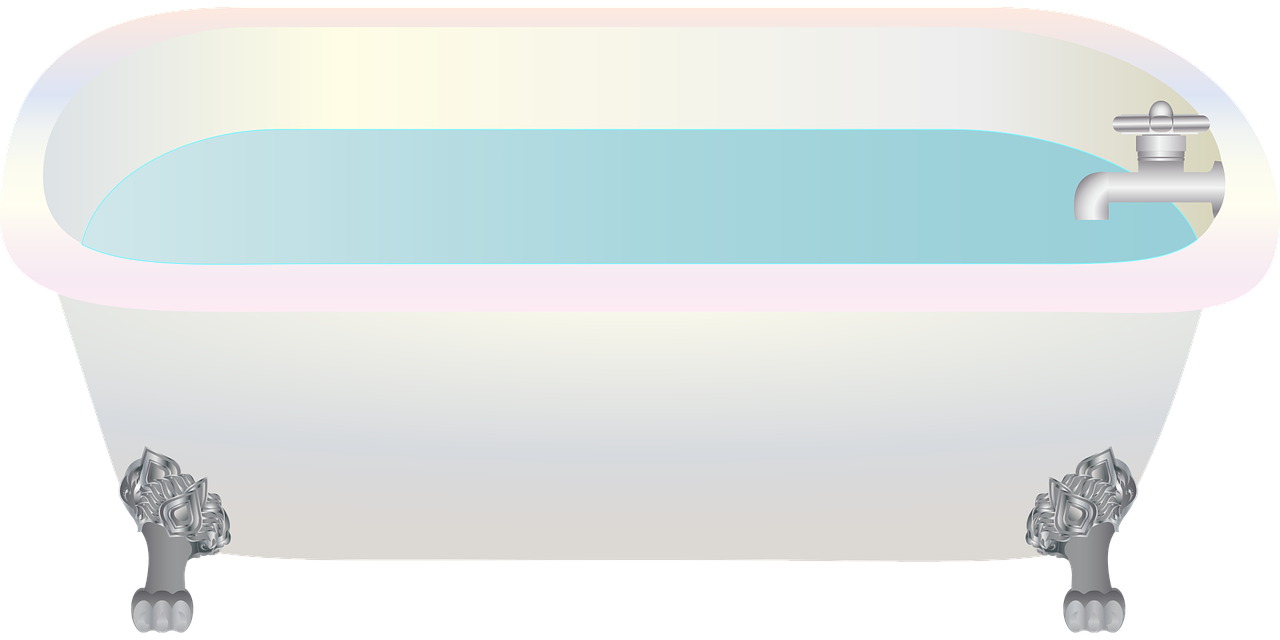 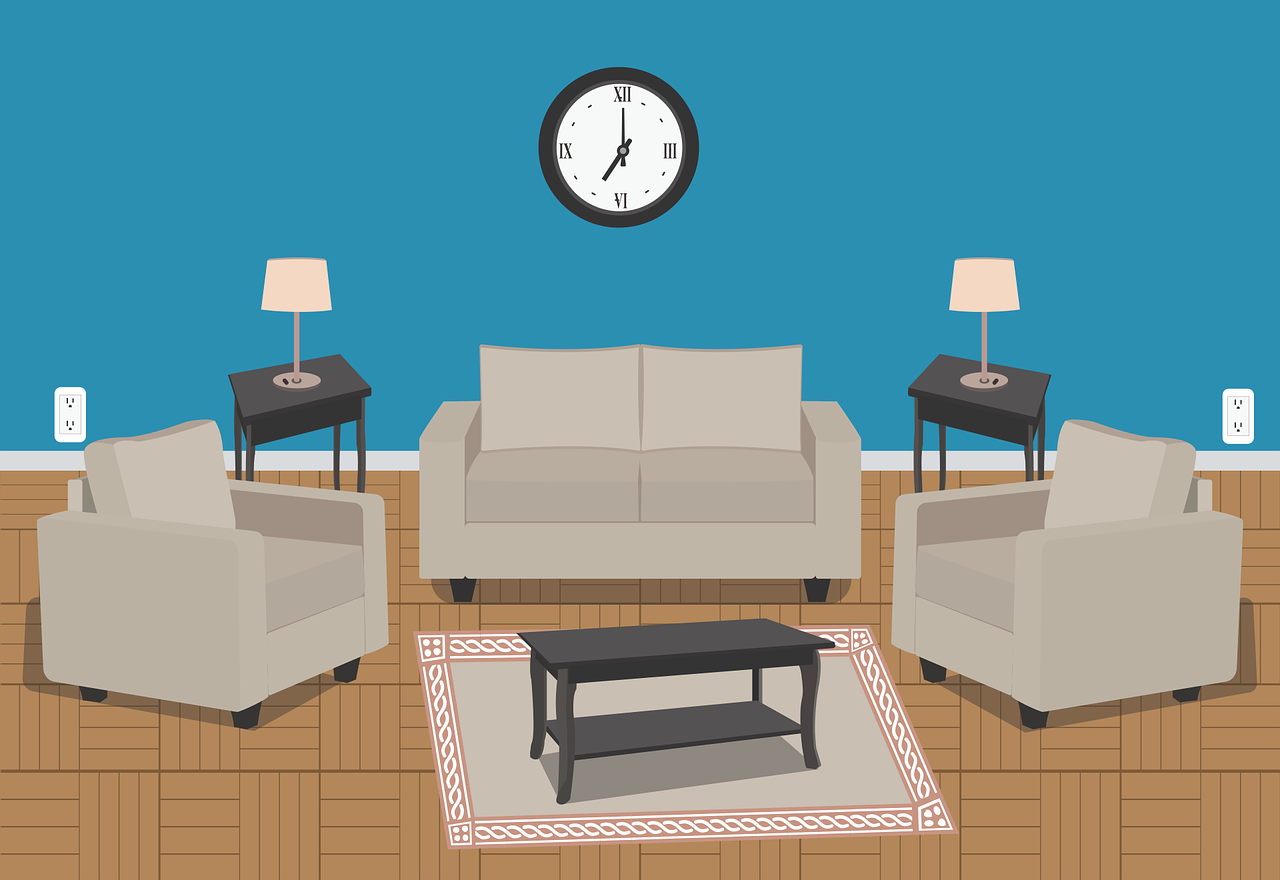 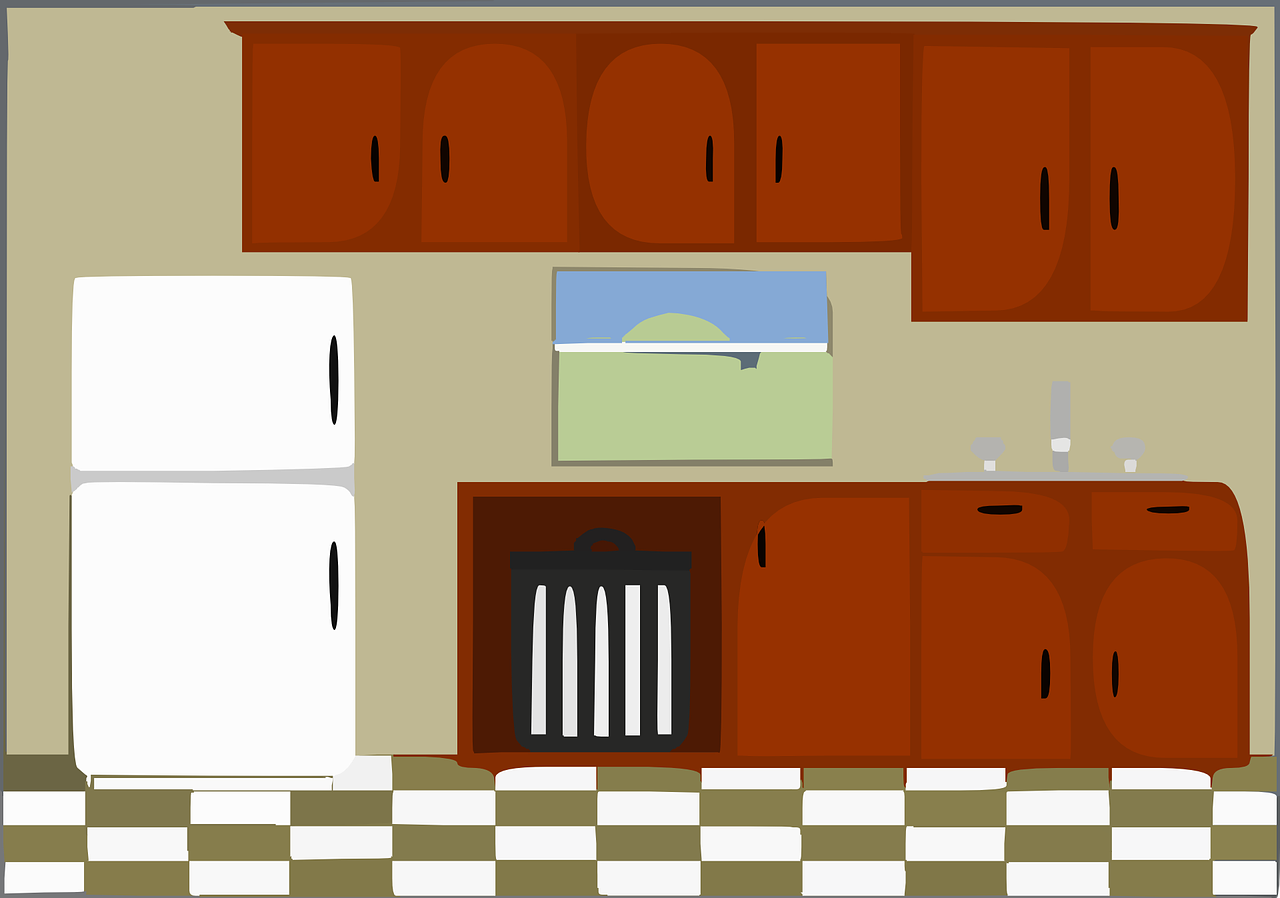 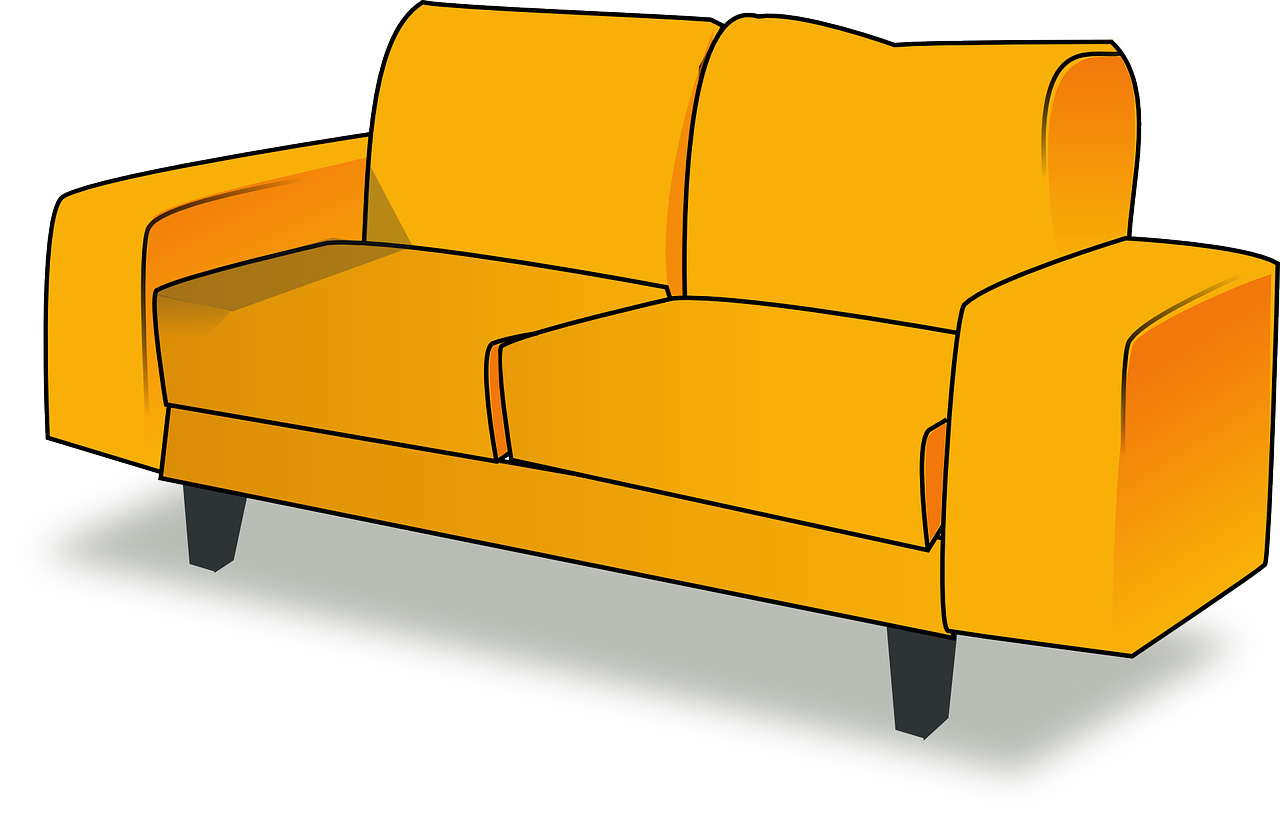 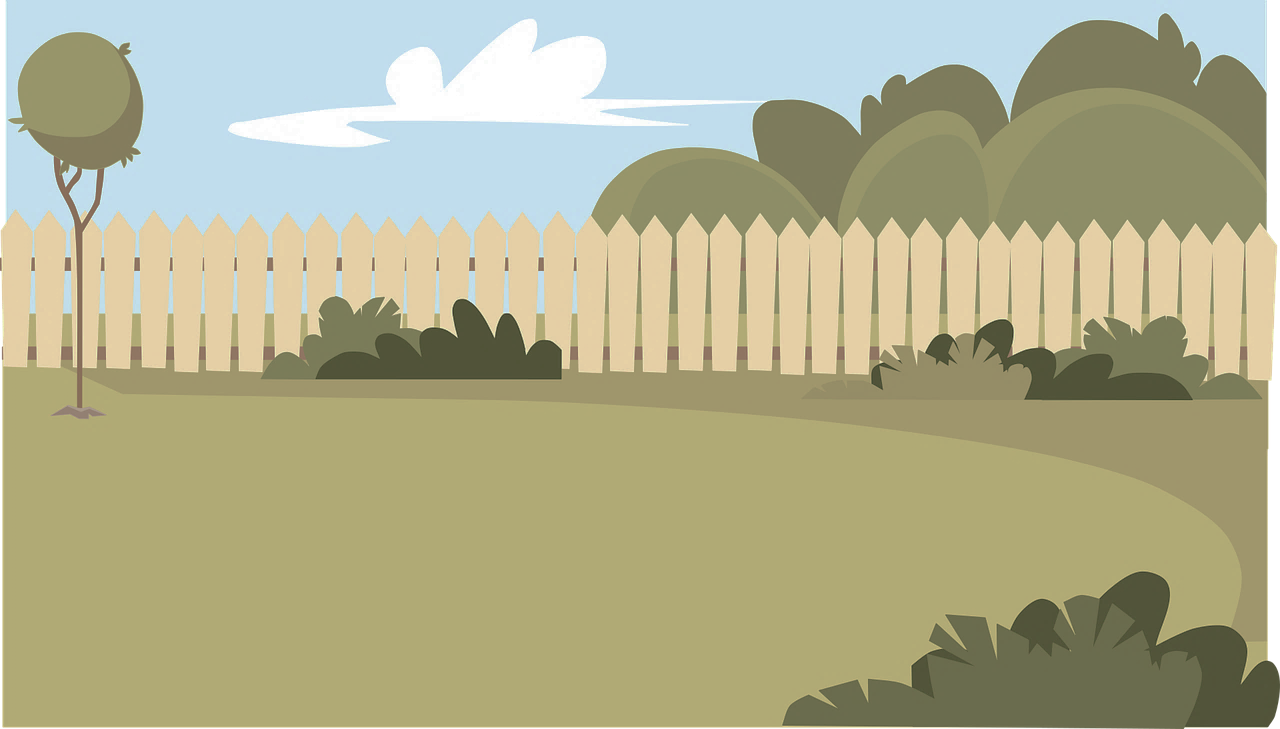 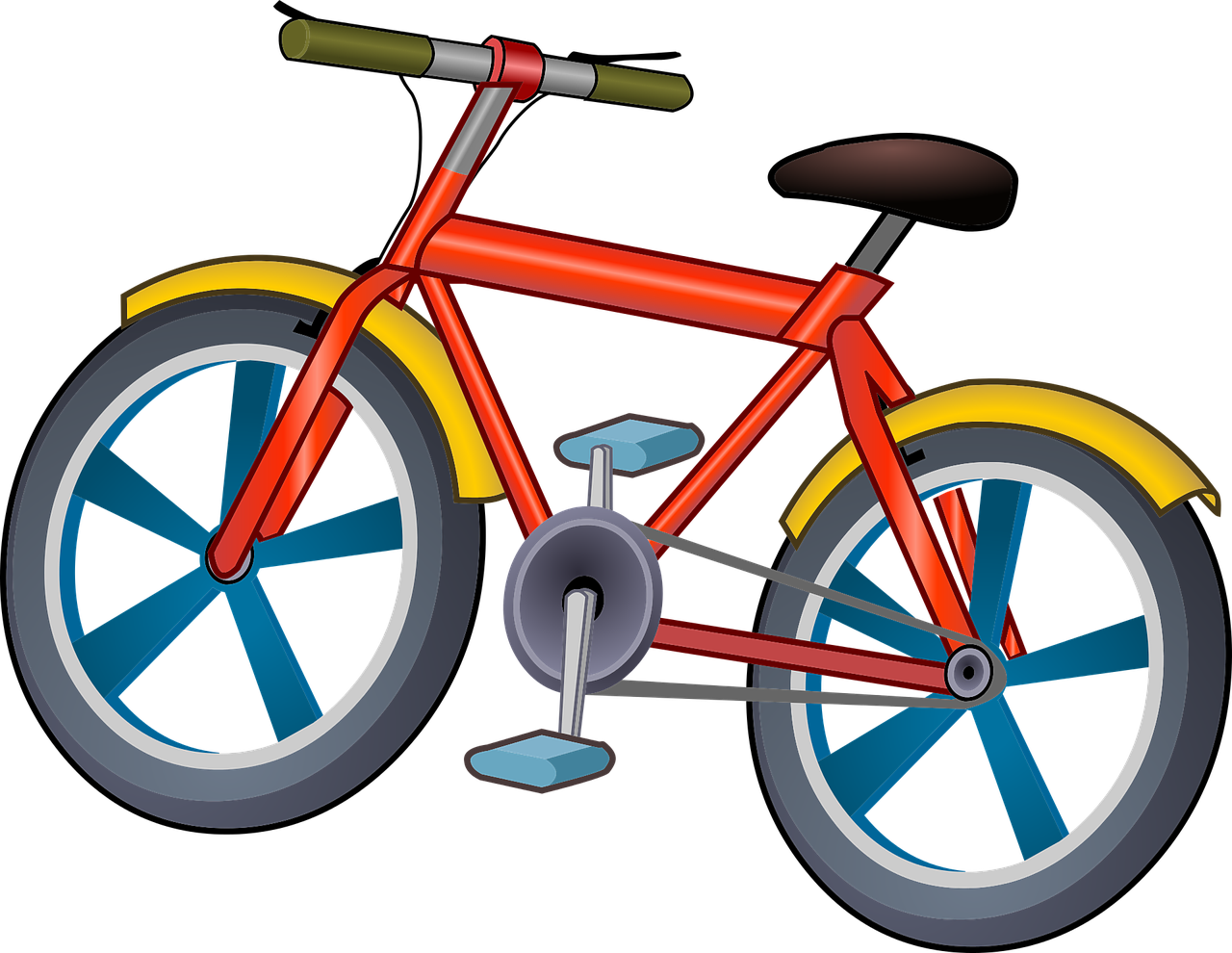 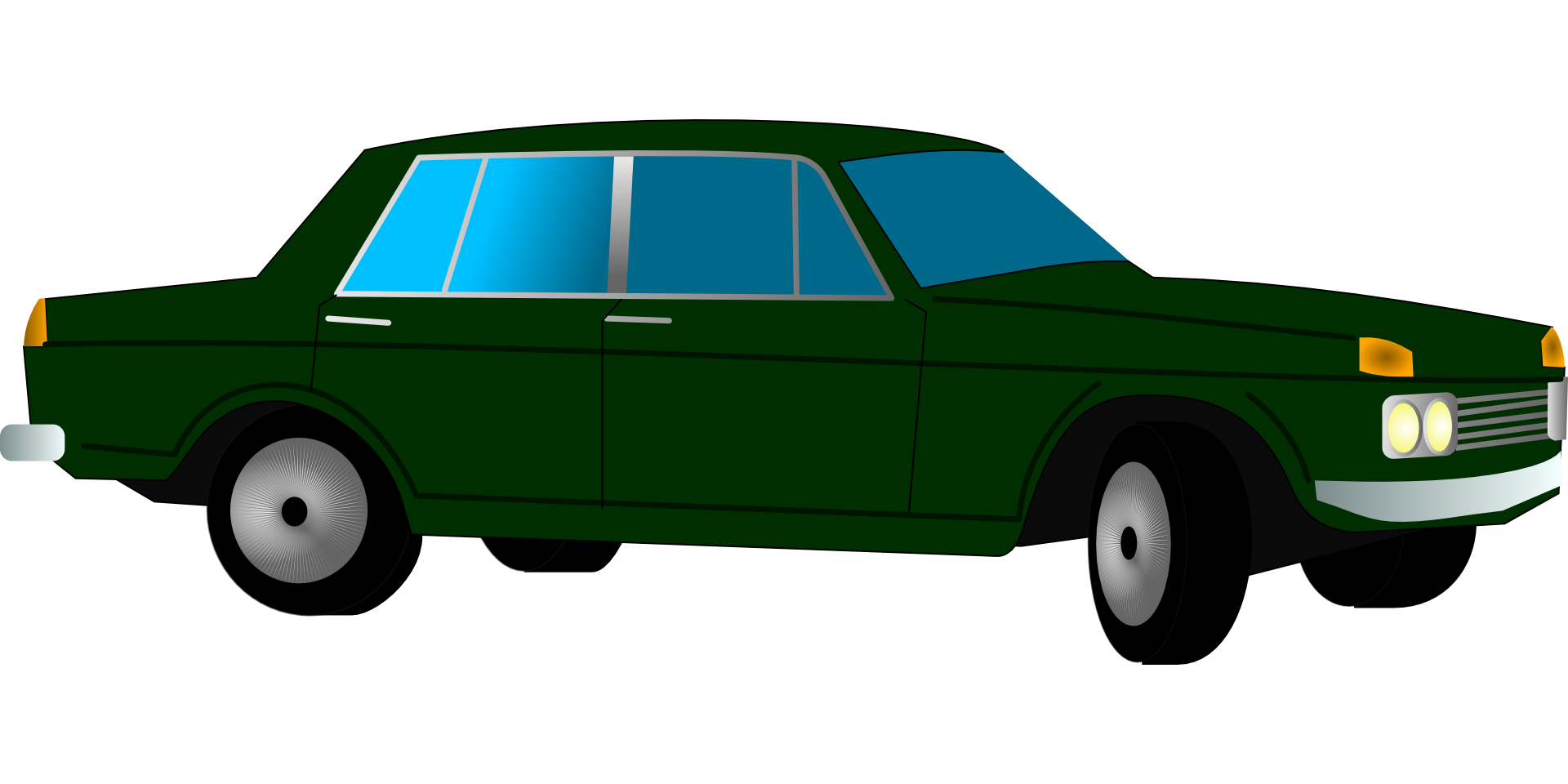 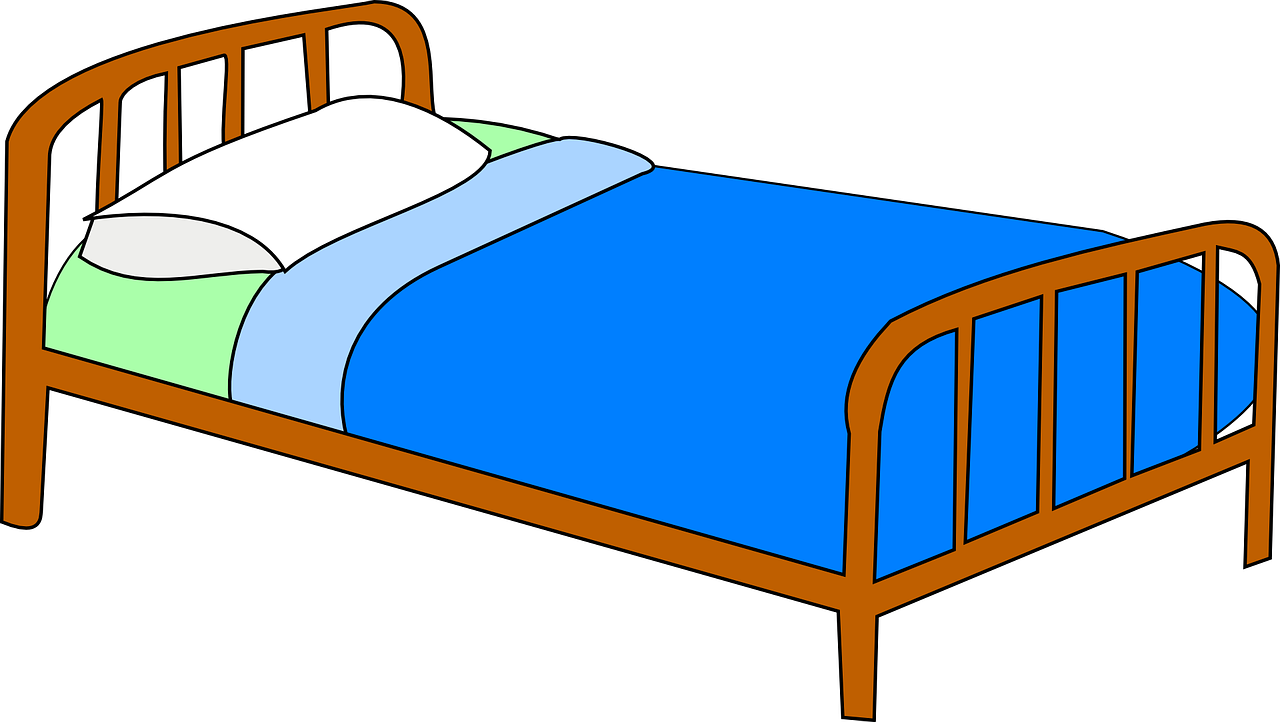